Perkins Mid-Year Reviews
January 2022
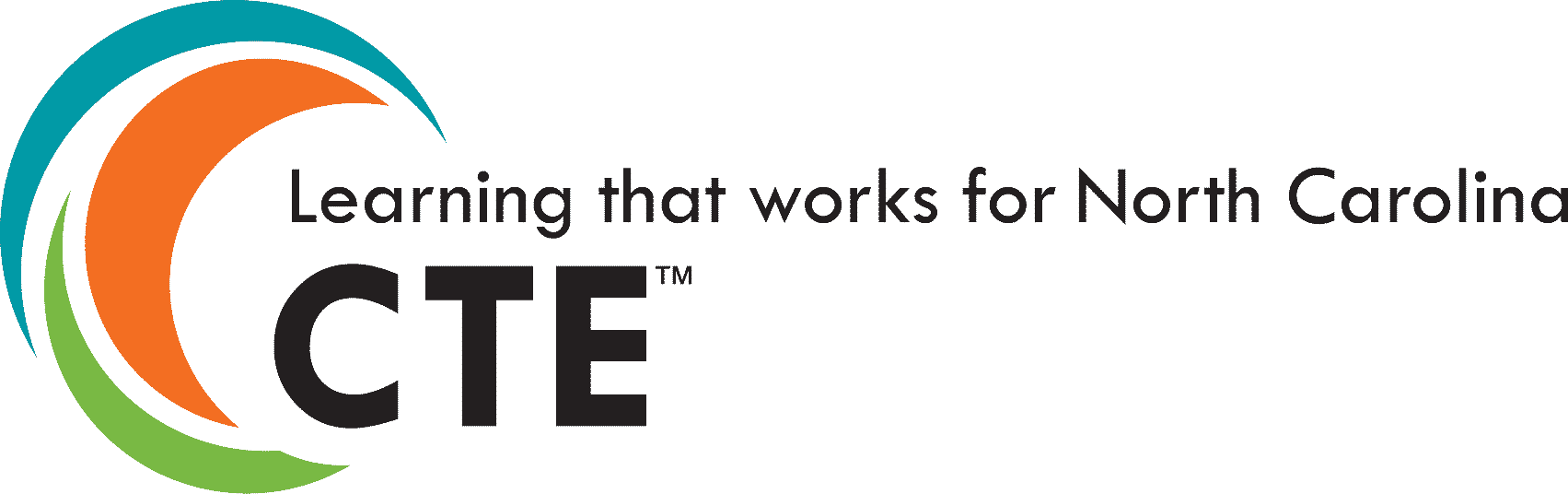 Perkins Mid-Year ReviewsJanuary 12, 2022
Brunswick CC
College of The Albemarle
Halifax CC
James Sprunt CC
Martin CC & Roanoke-Chowan CC
Mayland CC
McDowell TCC
Montgomery CC
Piedmont CC
Tri-County CC
Brunswick Community College
Introductions
Performance indicators – performance vs negotiated
College presentation
Have CLNA findings improved CTE?
Share a Promising Practice
How is college coping under COVID-19?
Budget and spending plan
Comments and questions
[Speaker Notes: Brunswick CC]
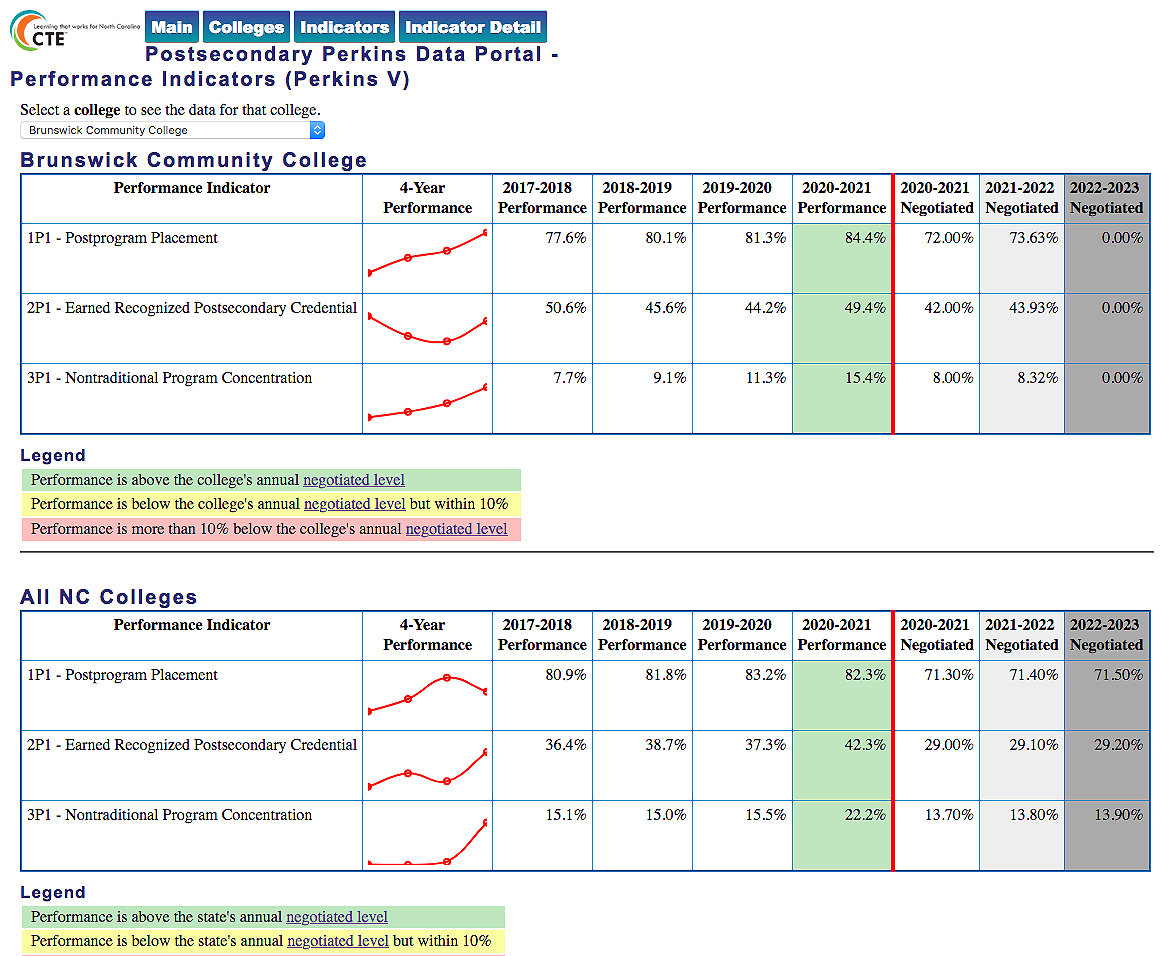 [Speaker Notes: Brunswick CC



https://www.ncperkins.org/data/indicatorV.php]
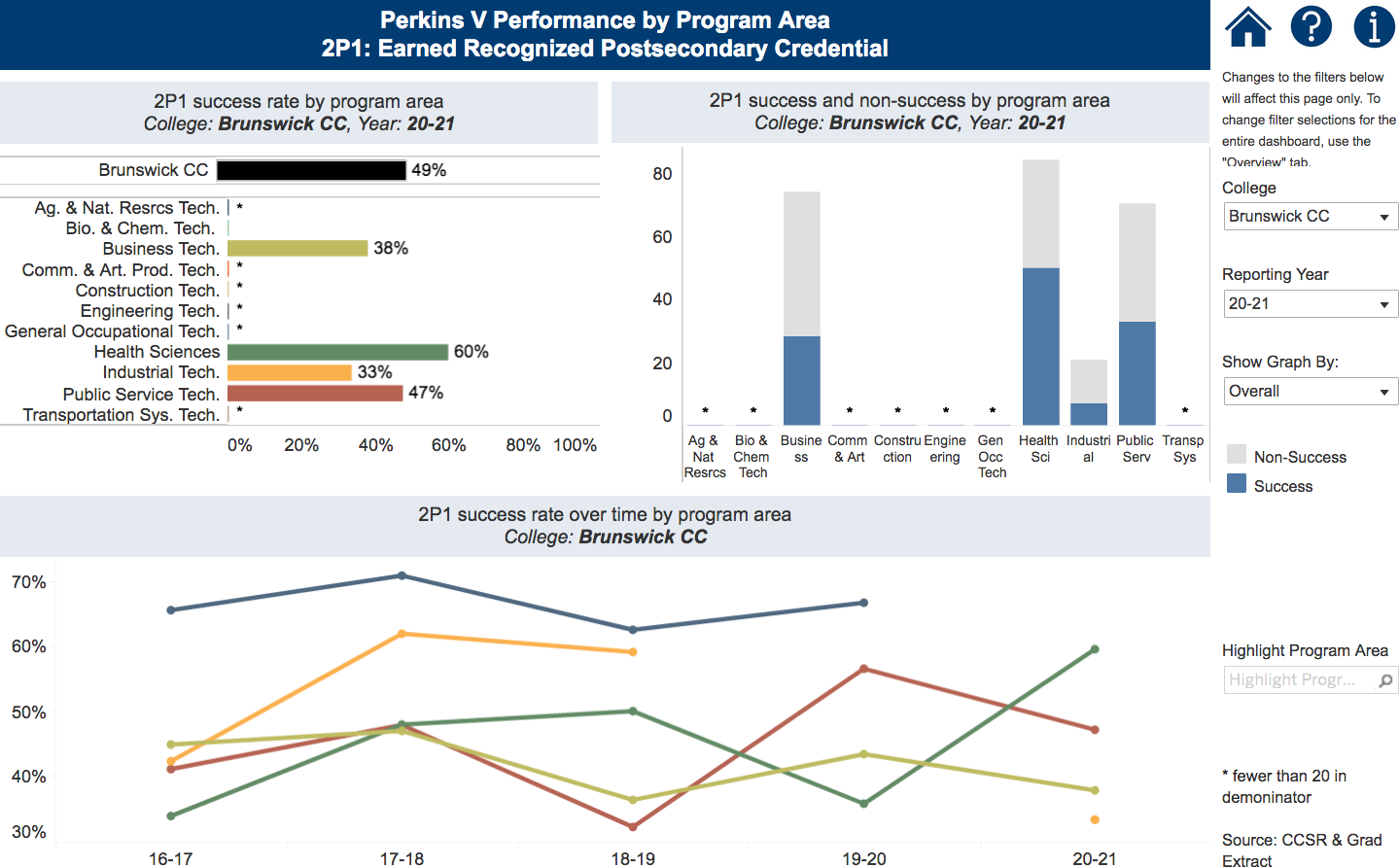 [Speaker Notes: Brunswick CC


https://www.nccommunitycolleges.edu/analytics/dashboards/cte-perkins-v-performance-indicator-2p1-earned-recognized-postsecondary]
College of the Albemarle
Introductions
Performance indicators – performance vs negotiated
College presentation
Have CLNA findings improved CTE?
Share a Promising Practice
How is college coping under COVID-19?
Budget and spending plan
Comments and questions
[Speaker Notes: College of the Albemarle]
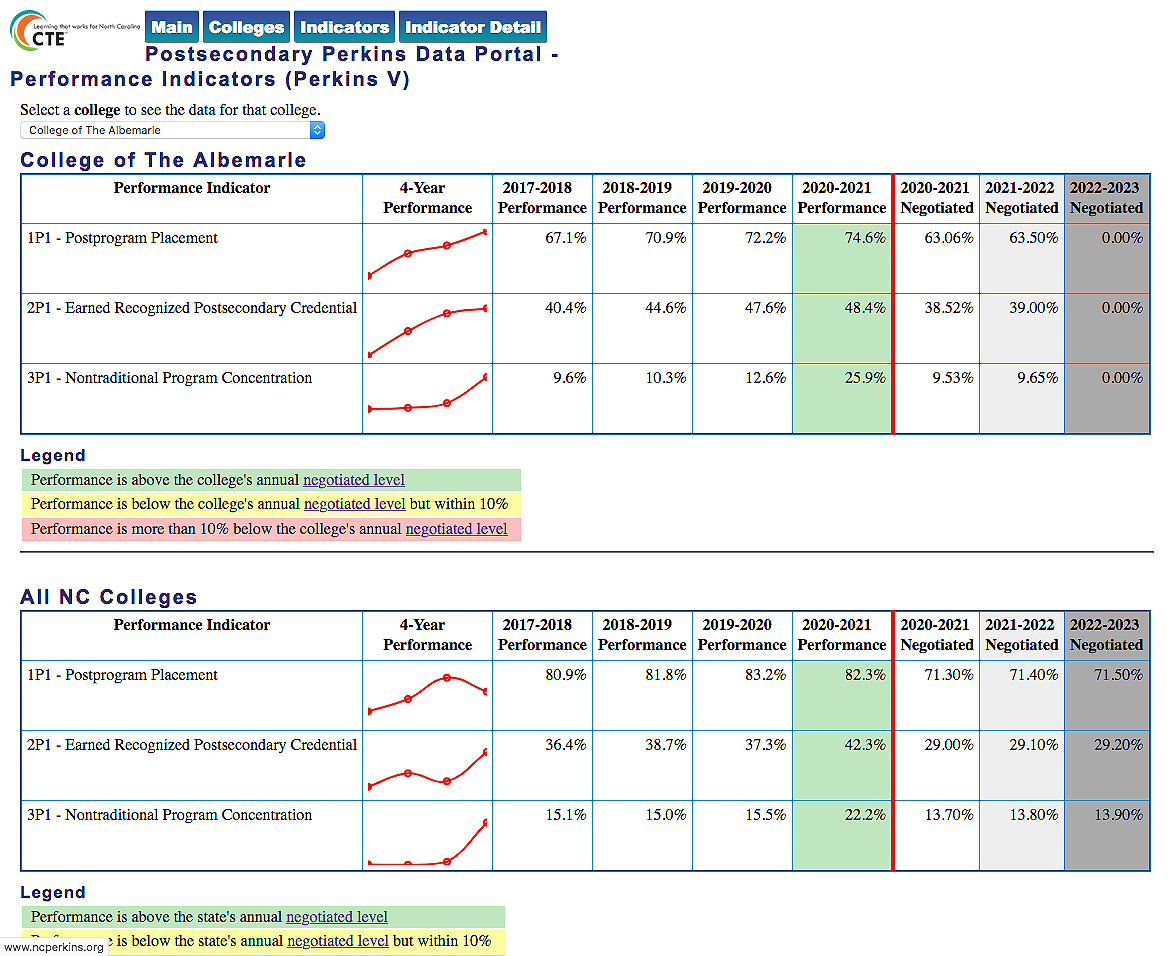 [Speaker Notes: College of the Albemarle



https://www.ncperkins.org/data/indicatorV.php]
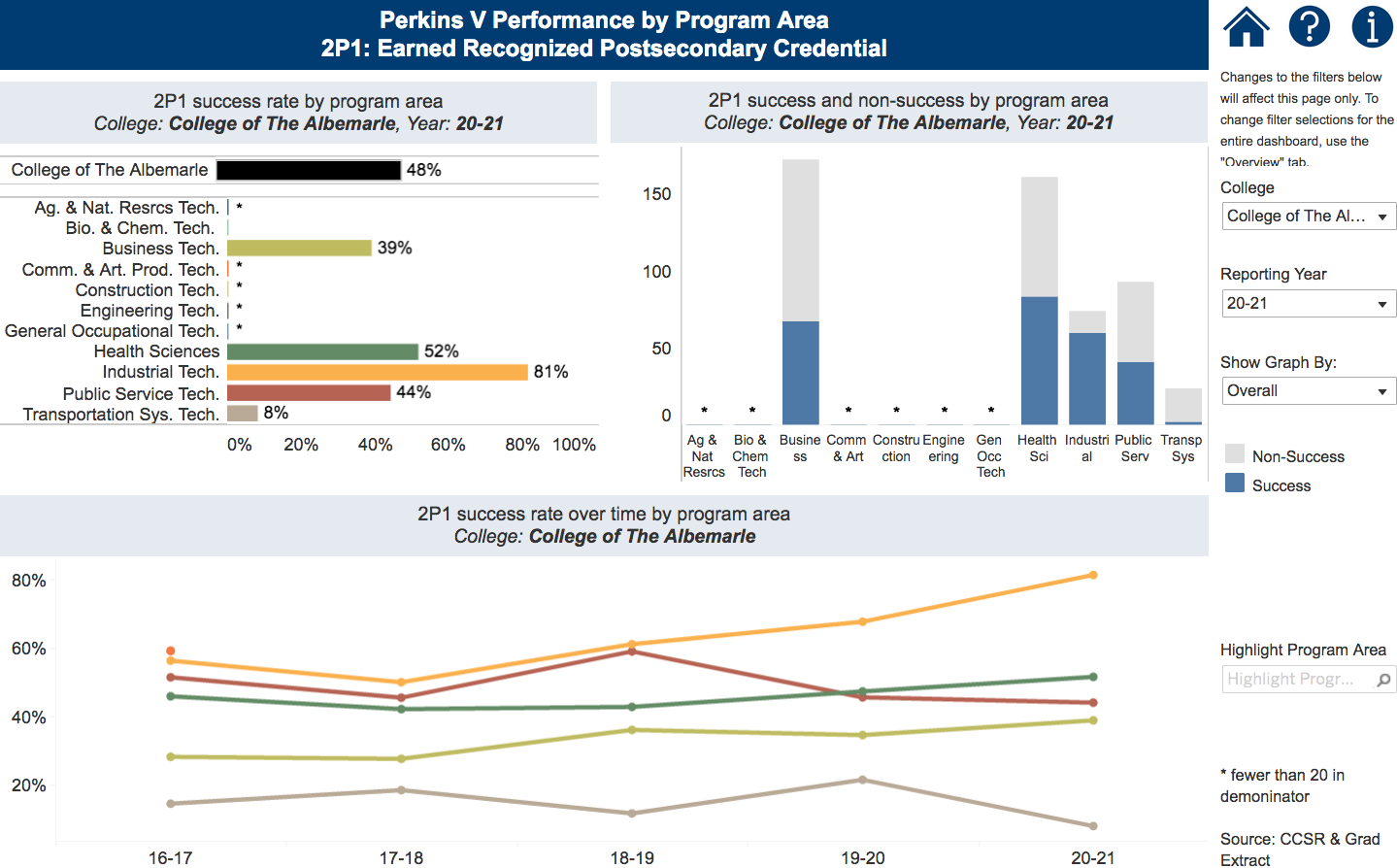 [Speaker Notes: College of the Albemarle


https://www.nccommunitycolleges.edu/analytics/dashboards/cte-perkins-v-performance-indicator-2p1-earned-recognized-postsecondary]
Halifax Community College
Introductions
Performance indicators – performance vs negotiated
College presentation
Have CLNA findings improved CTE?
Share a Promising Practice
How is college coping under COVID-19?
Budget and spending plan
Comments and questions
[Speaker Notes: Halifax CC]
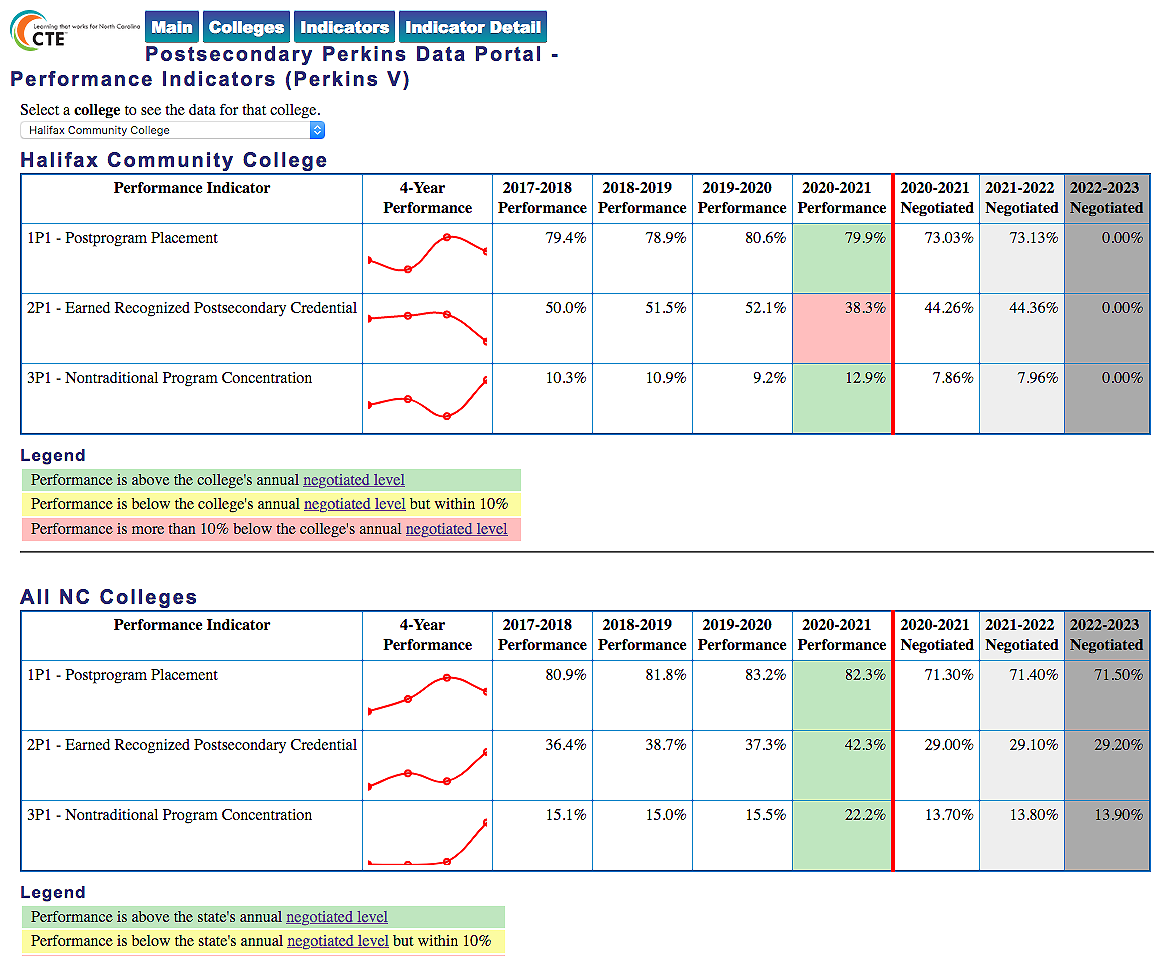 [Speaker Notes: Halifax CC



https://www.ncperkins.org/data/indicatorV.php]
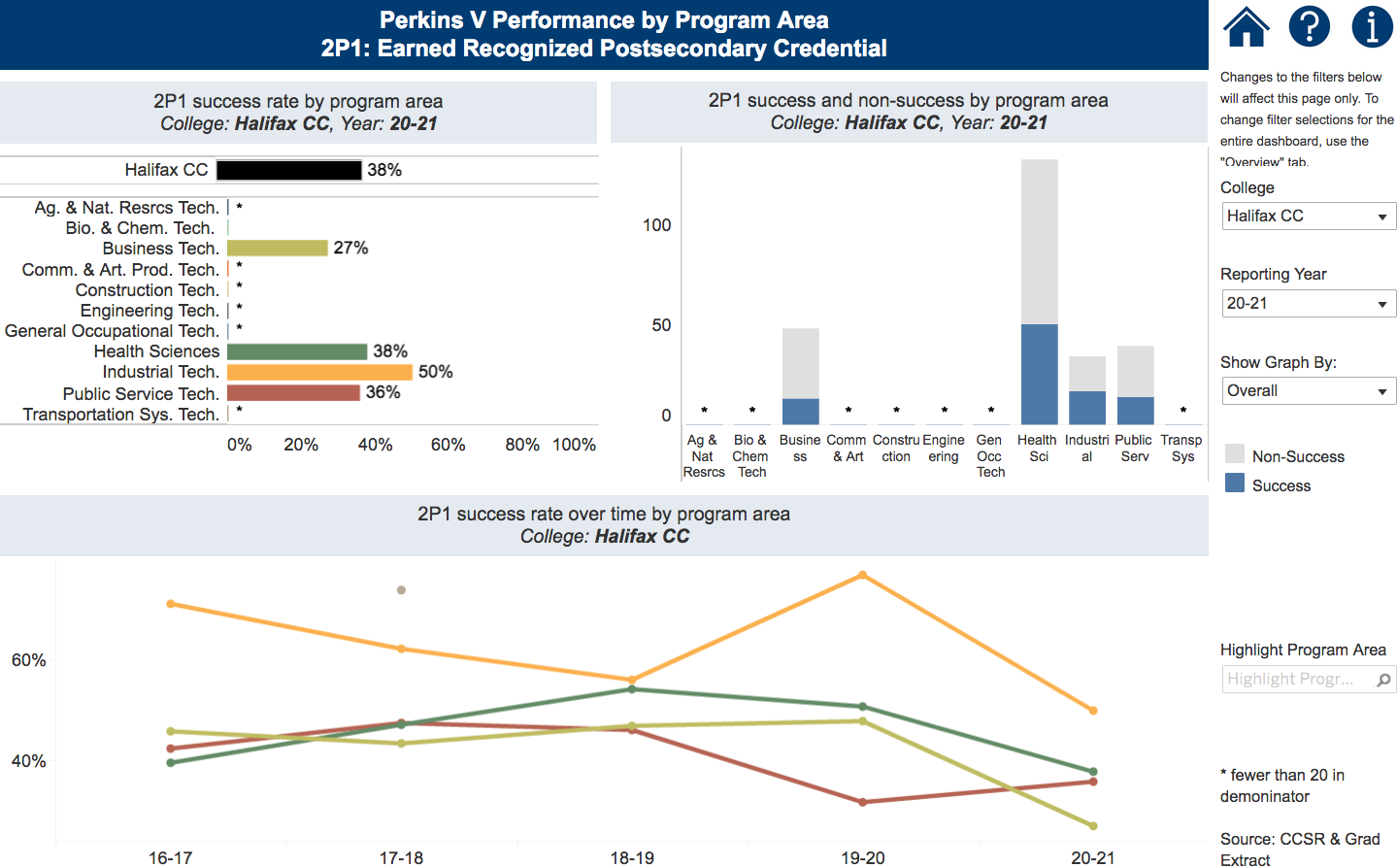 [Speaker Notes: Halifax CC


https://www.nccommunitycolleges.edu/analytics/dashboards/cte-perkins-v-performance-indicator-2p1-earned-recognized-postsecondary]
James Sprunt Community College
Introductions
Performance indicators – performance vs negotiated
College presentation
Have CLNA findings improved CTE?
Share a Promising Practice
How is college coping under COVID-19?
Budget and spending plan
Comments and questions
[Speaker Notes: James Sprunt CC]
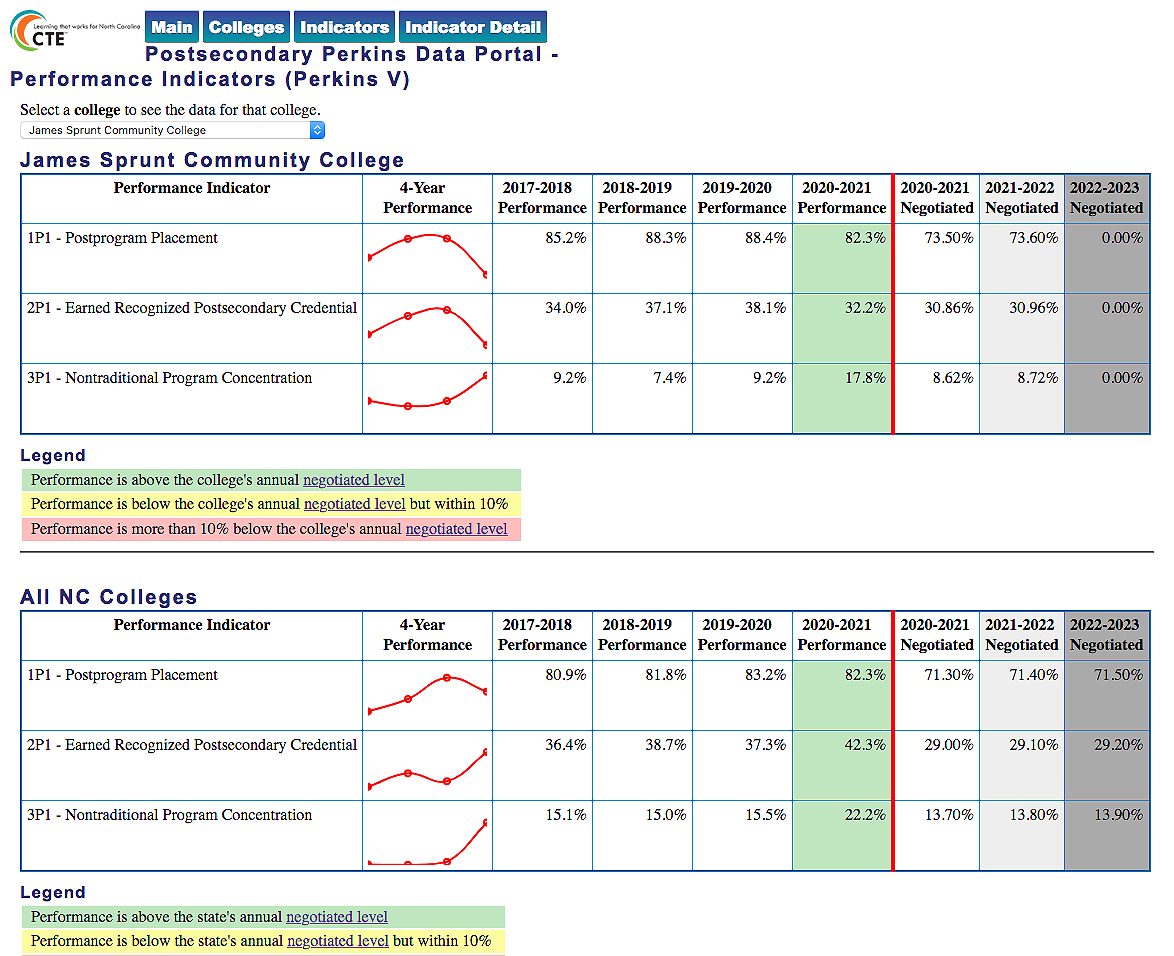 [Speaker Notes: James Sprunt CC



https://www.ncperkins.org/data/indicatorV.php]
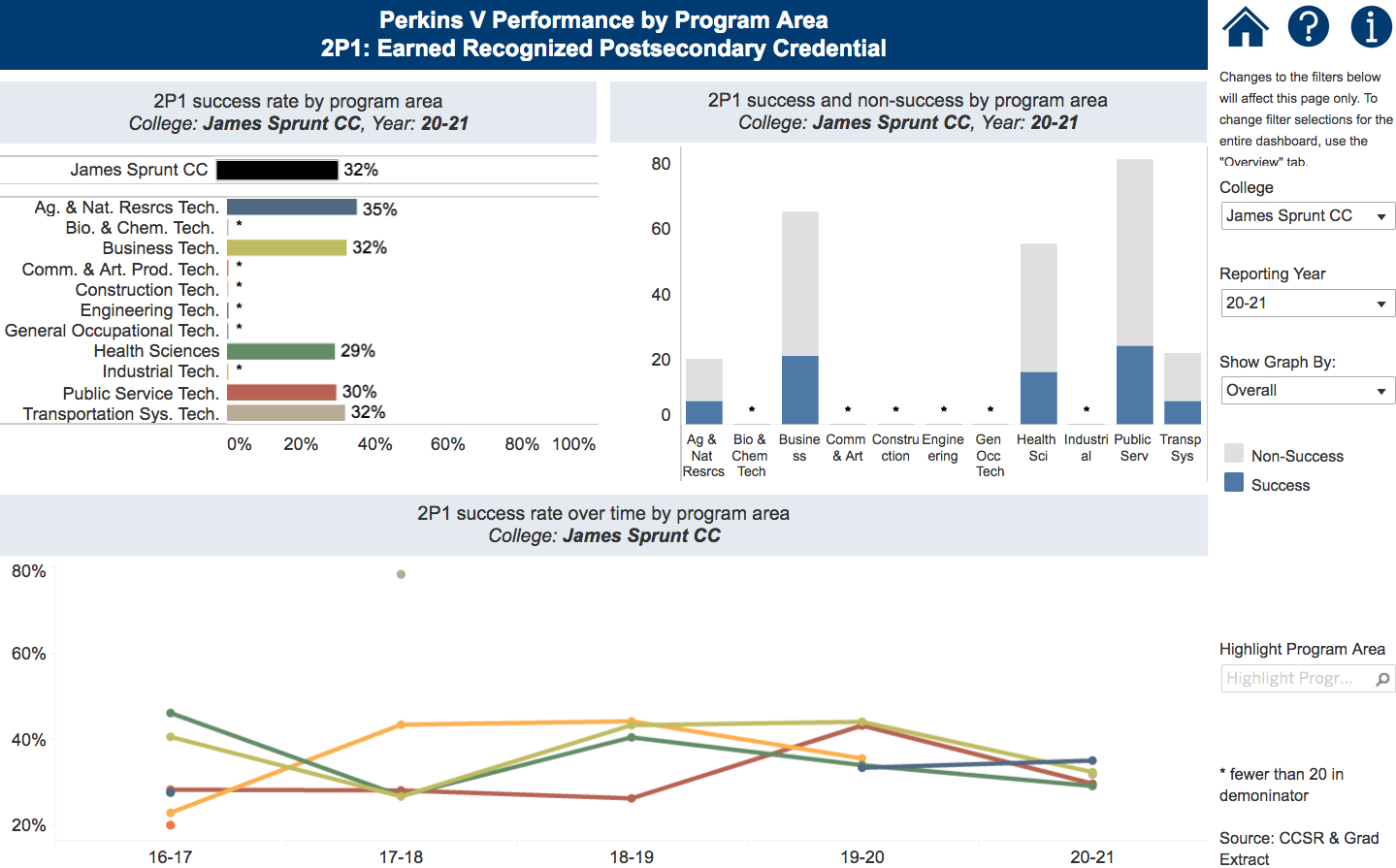 [Speaker Notes: James Sprunt CC


https://www.nccommunitycolleges.edu/analytics/dashboards/cte-perkins-v-performance-indicator-2p1-earned-recognized-postsecondary]
Martin Community College
Introductions
Performance indicators – performance vs negotiated
College presentation
Have CLNA findings improved CTE?
Share a Promising Practice
How is college coping under COVID-19?
Budget and spending plan
Comments and questions
[Speaker Notes: Martin CC]
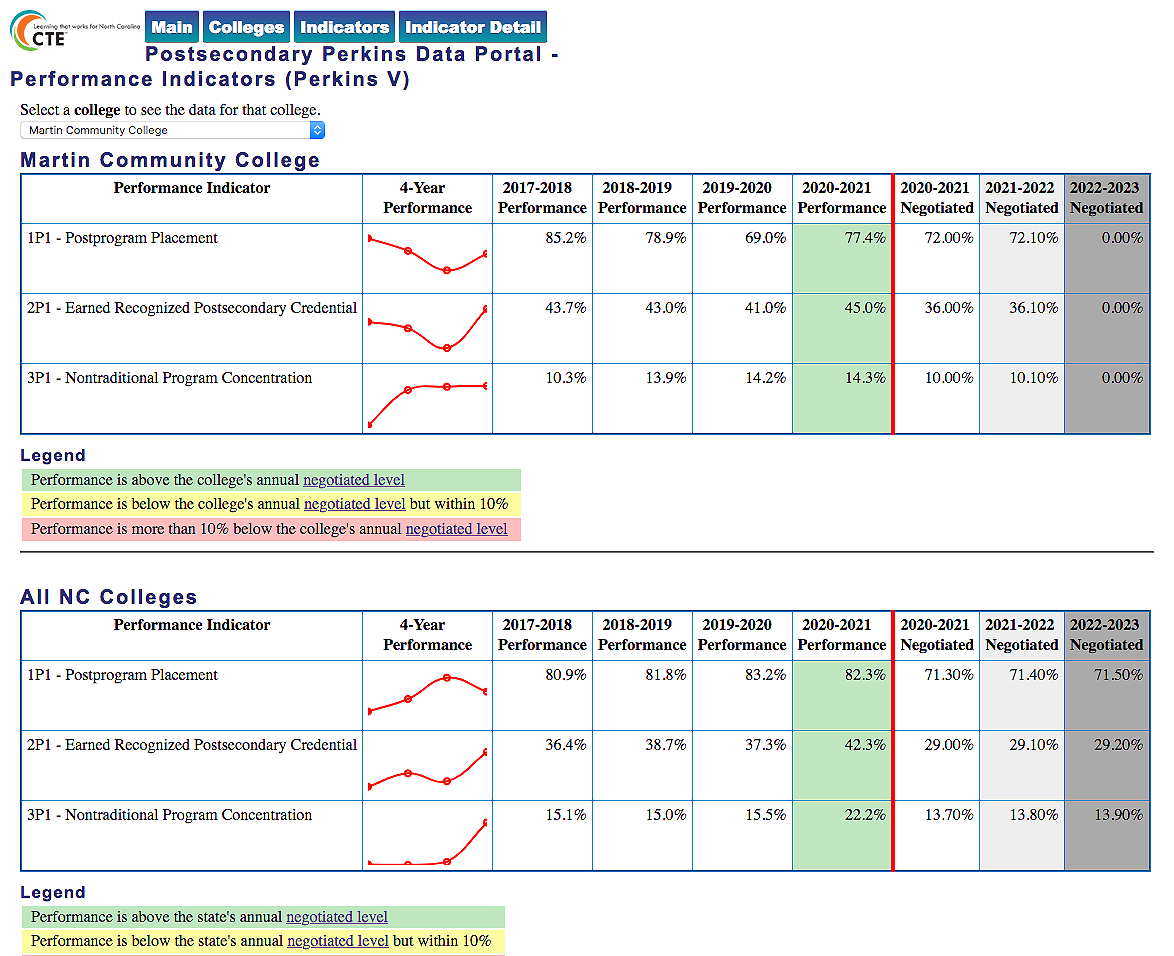 [Speaker Notes: Martin CC



https://www.ncperkins.org/data/indicatorV.php]
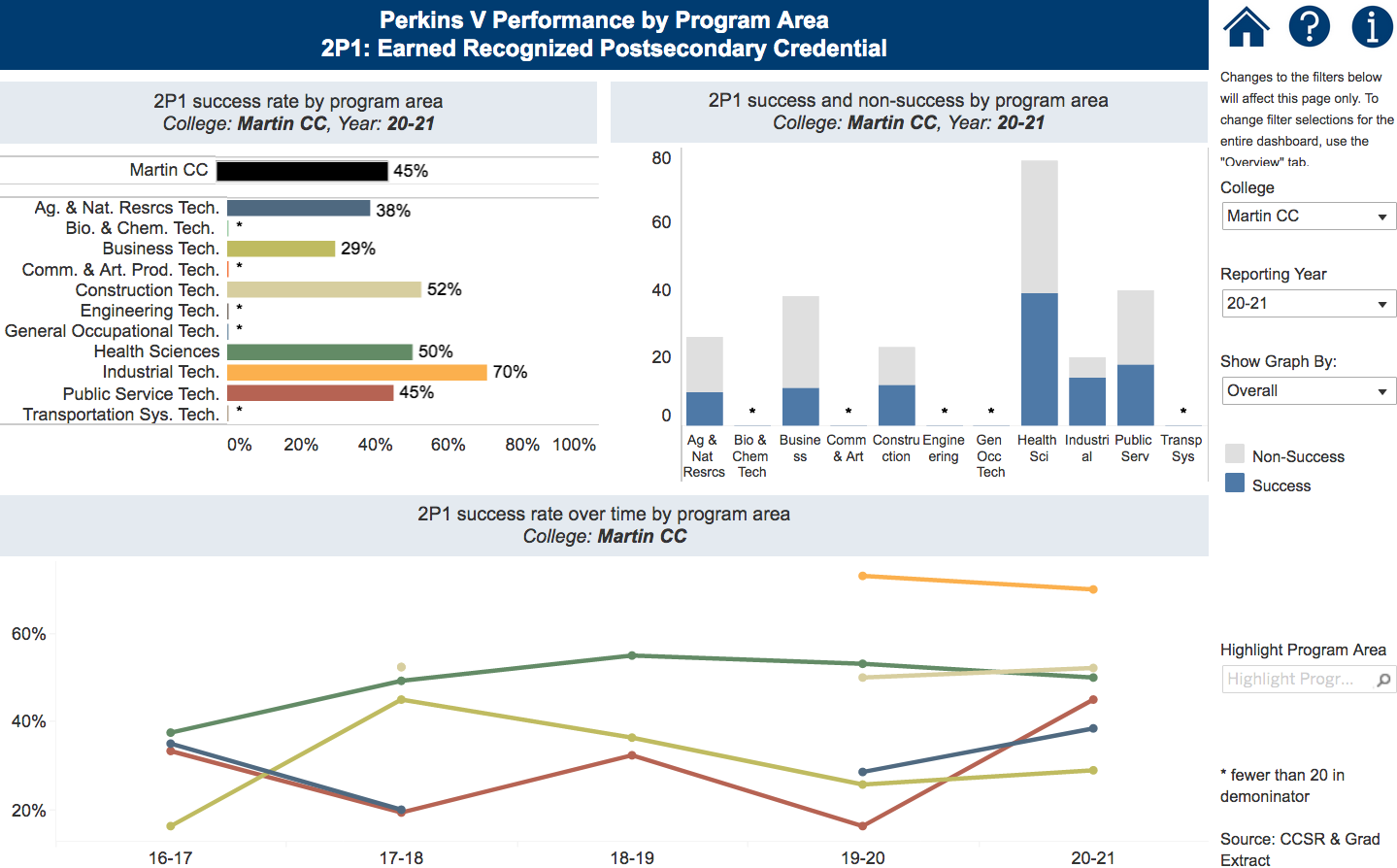 [Speaker Notes: Martin CC


https://www.nccommunitycolleges.edu/analytics/dashboards/cte-perkins-v-performance-indicator-2p1-earned-recognized-postsecondary]
Roanoke-Chowan Community College
Introductions
Performance indicators – performance vs negotiated
College presentation
Have CLNA findings improved CTE?
Share a Promising Practice
How is college coping under COVID-19?
Budget and spending plan
Comments and questions
[Speaker Notes: Roanoke-Chowan CC]
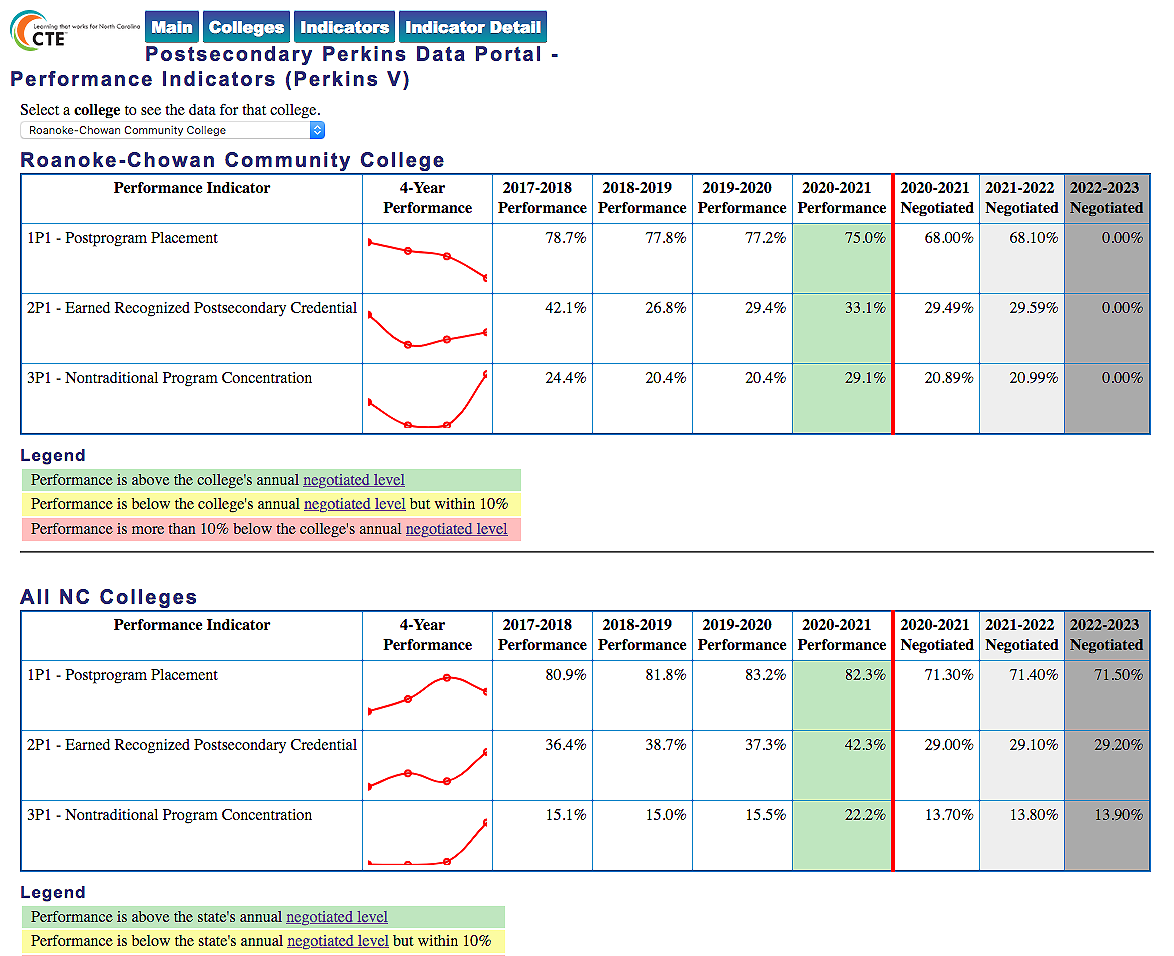 [Speaker Notes: Roanoke-Chowan CC



https://www.ncperkins.org/data/indicatorV.php]
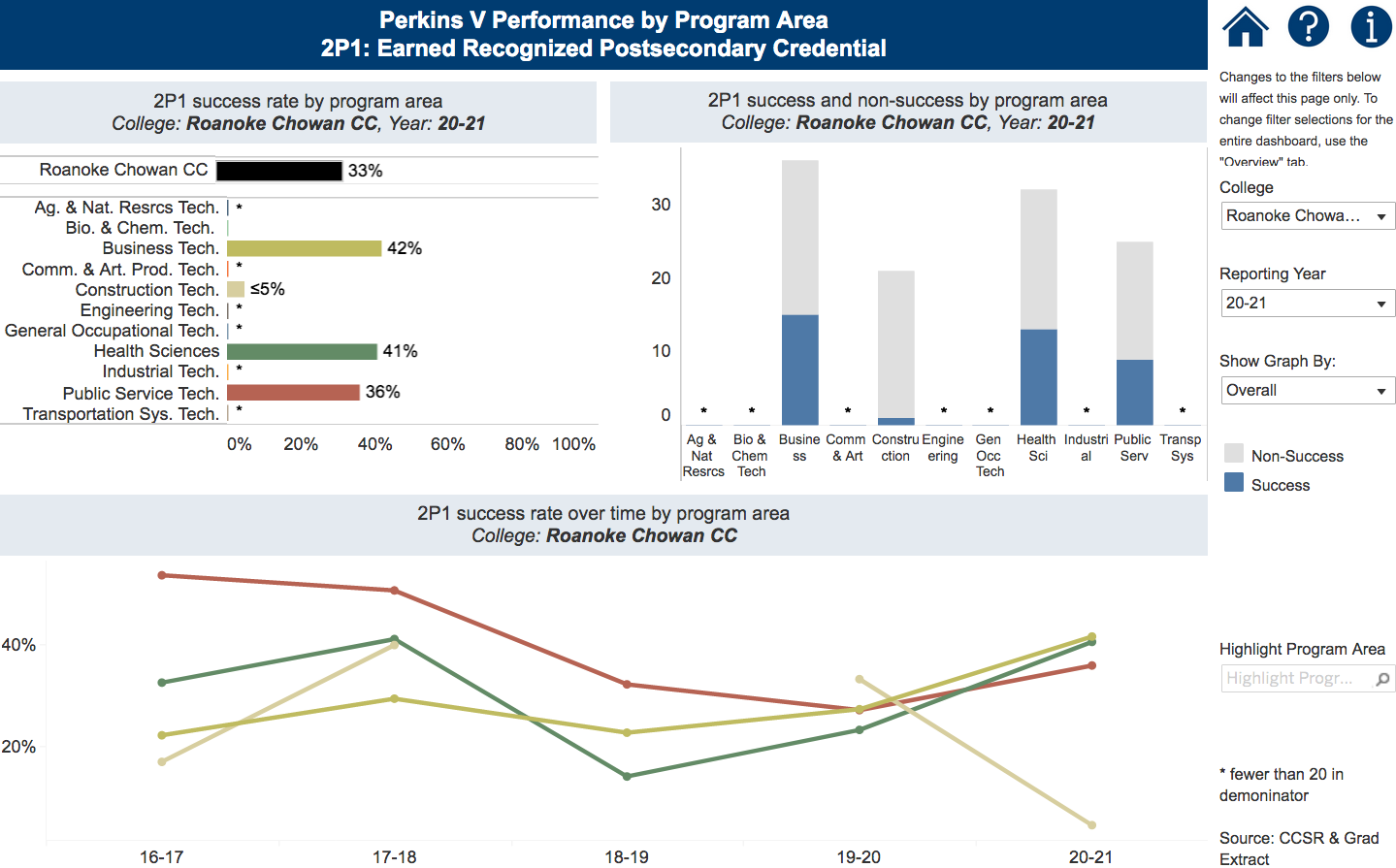 [Speaker Notes: Roanoke-Chowan CC


https://www.nccommunitycolleges.edu/analytics/dashboards/cte-perkins-v-performance-indicator-2p1-earned-recognized-postsecondary]
Mayland Community College
Introductions
Performance indicators – performance vs negotiated
College presentation
Have CLNA findings improved CTE?
Share a Promising Practice
How is college coping under COVID-19?
Budget and spending plan
Comments and questions
[Speaker Notes: Mayland CC]
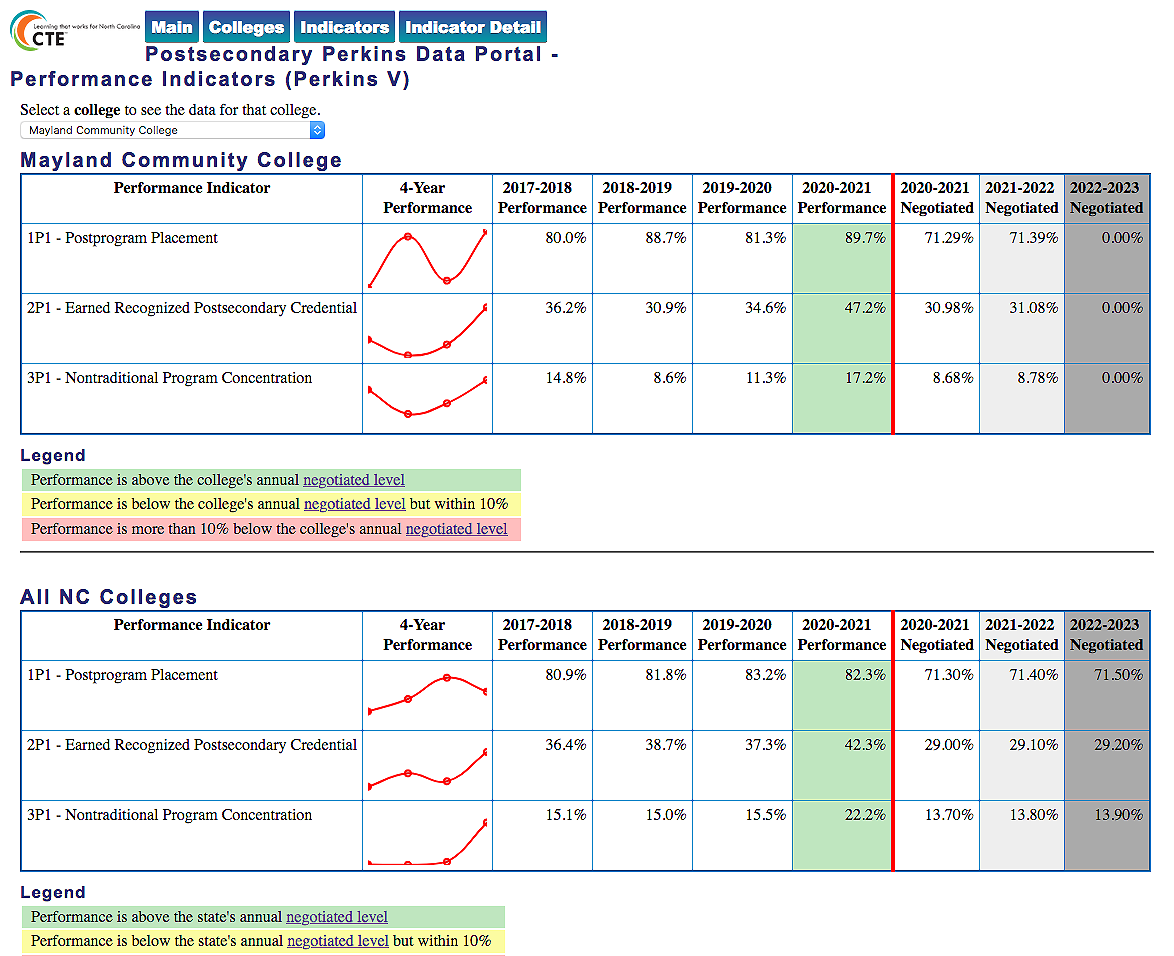 [Speaker Notes: Mayland CC



https://www.ncperkins.org/data/indicatorV.php]
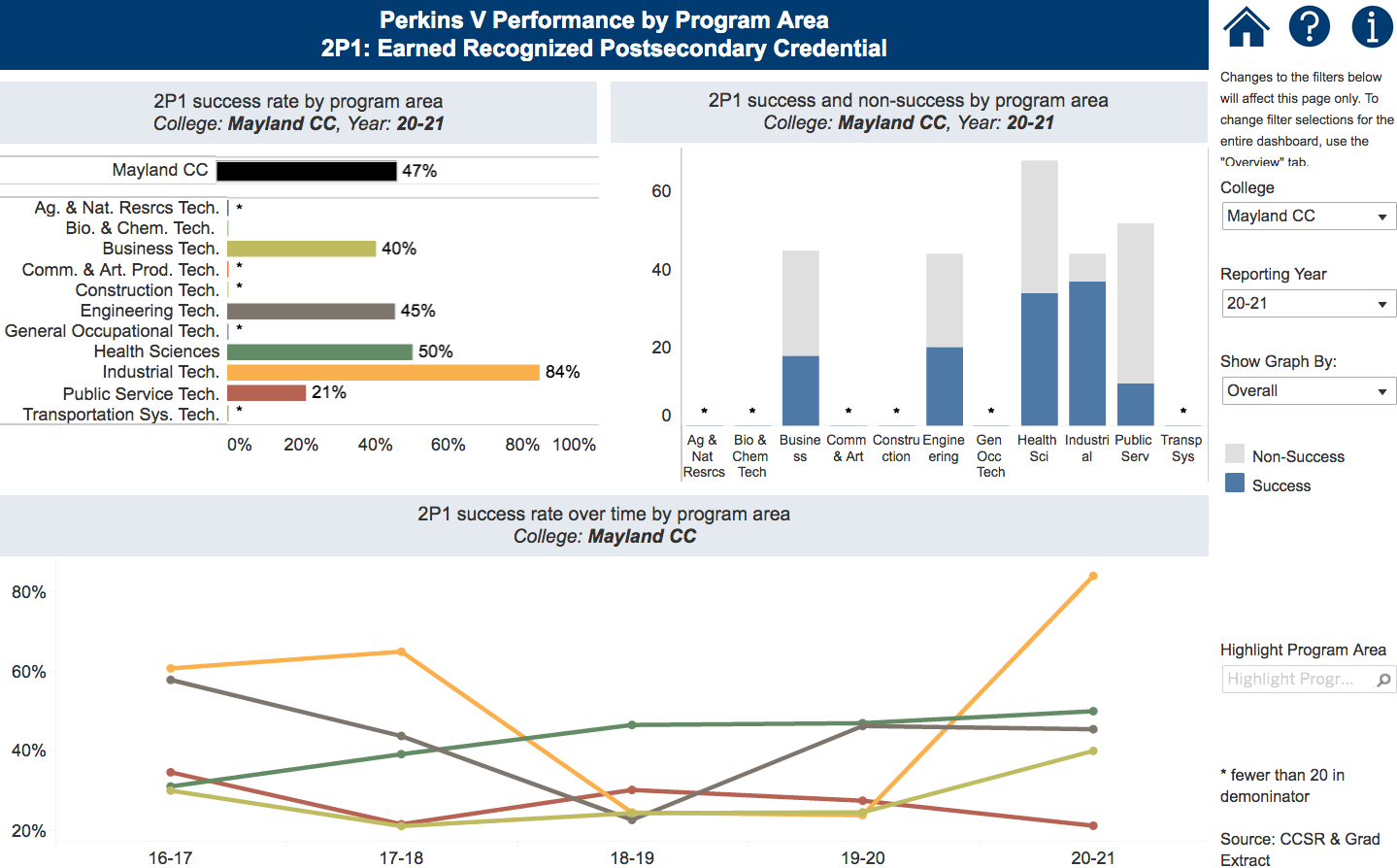 [Speaker Notes: Mayland CC


https://www.nccommunitycolleges.edu/analytics/dashboards/cte-perkins-v-performance-indicator-2p1-earned-recognized-postsecondary]
McDowell Technical Community College
Introductions
Performance indicators – performance vs negotiated
College presentation
Have CLNA findings improved CTE?
Share a Promising Practice
How is college coping under COVID-19?
Budget and spending plan
Comments and questions
[Speaker Notes: McDowell TCC]
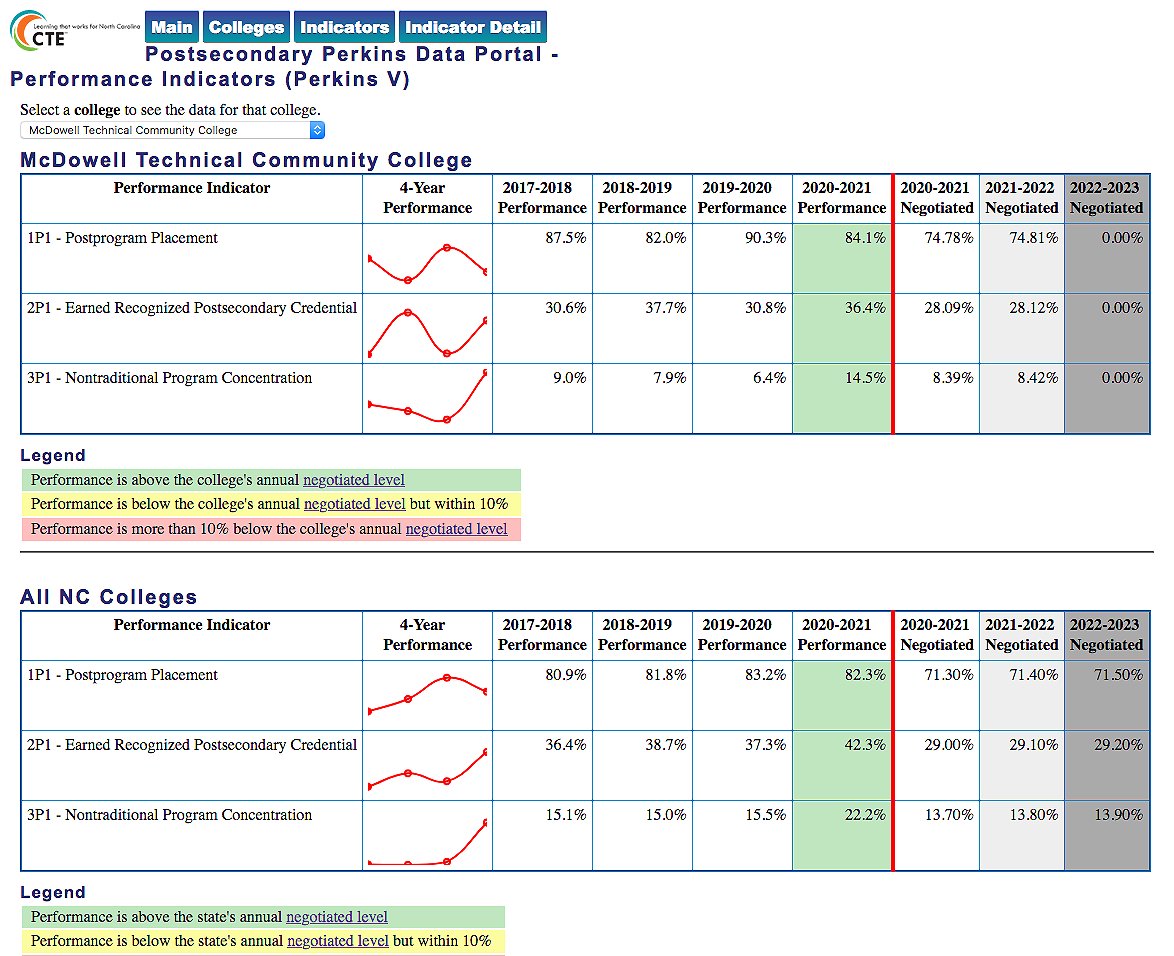 [Speaker Notes: McDowell TCC



https://www.ncperkins.org/data/indicatorV.php]
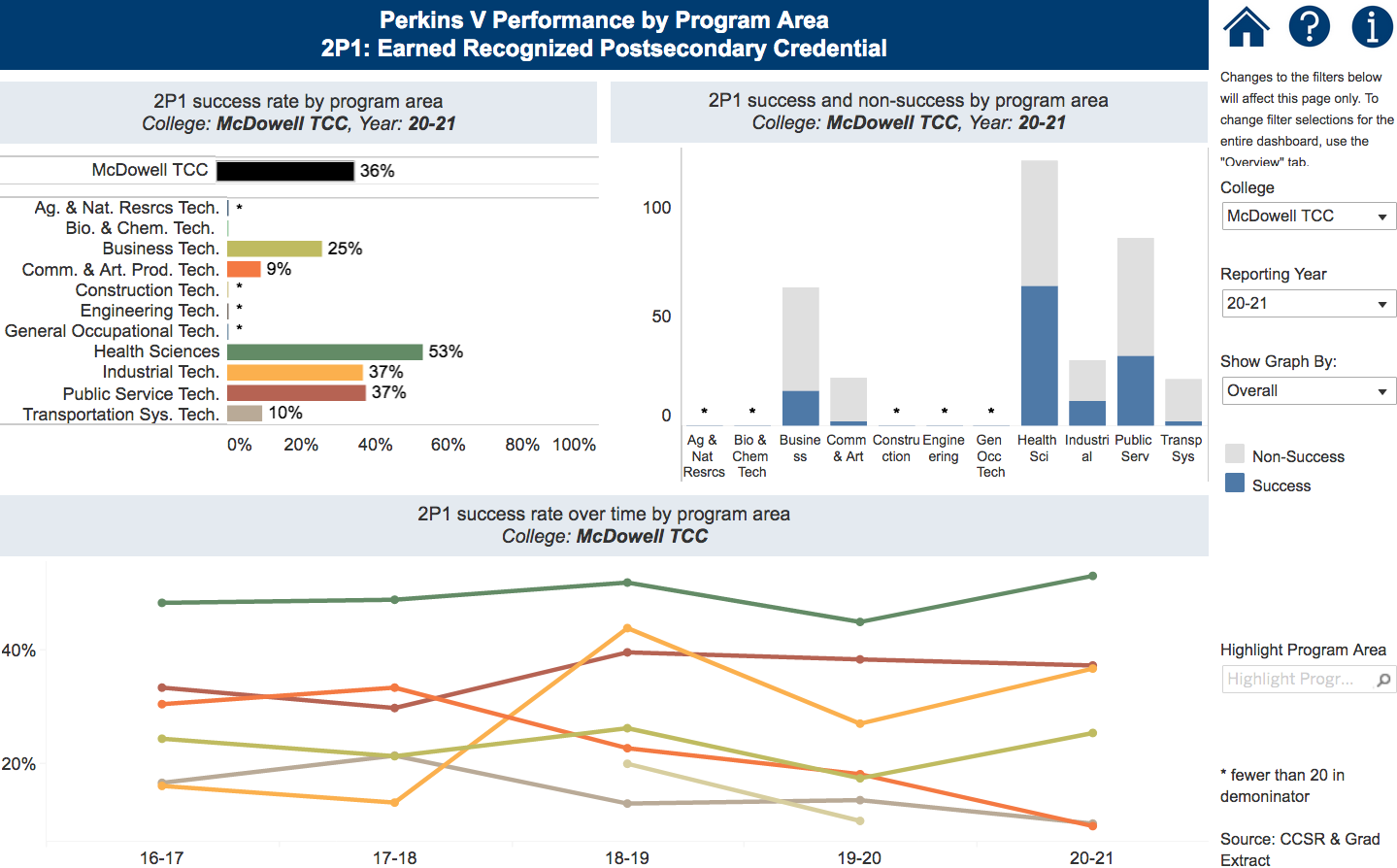 [Speaker Notes: McDowell TCC


https://www.nccommunitycolleges.edu/analytics/dashboards/cte-perkins-v-performance-indicator-2p1-earned-recognized-postsecondary]
Montgomery Community College
Introductions
Performance indicators – performance vs negotiated
College presentation
Have CLNA findings improved CTE?
Share a Promising Practice
How is college coping under COVID-19?
Budget and spending plan
Comments and questions
[Speaker Notes: Montgomery CC]
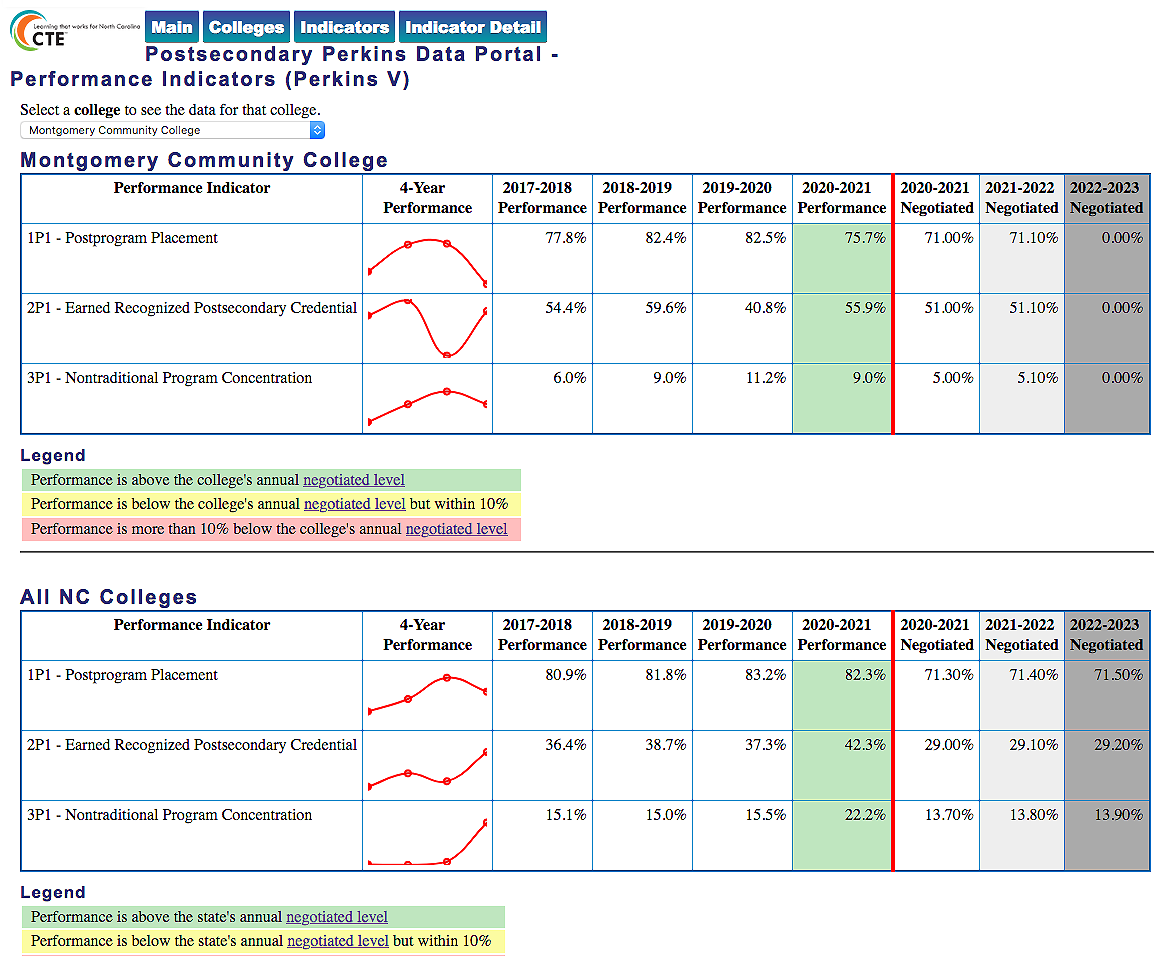 [Speaker Notes: Montgomery CC



https://www.ncperkins.org/data/indicatorV.php]
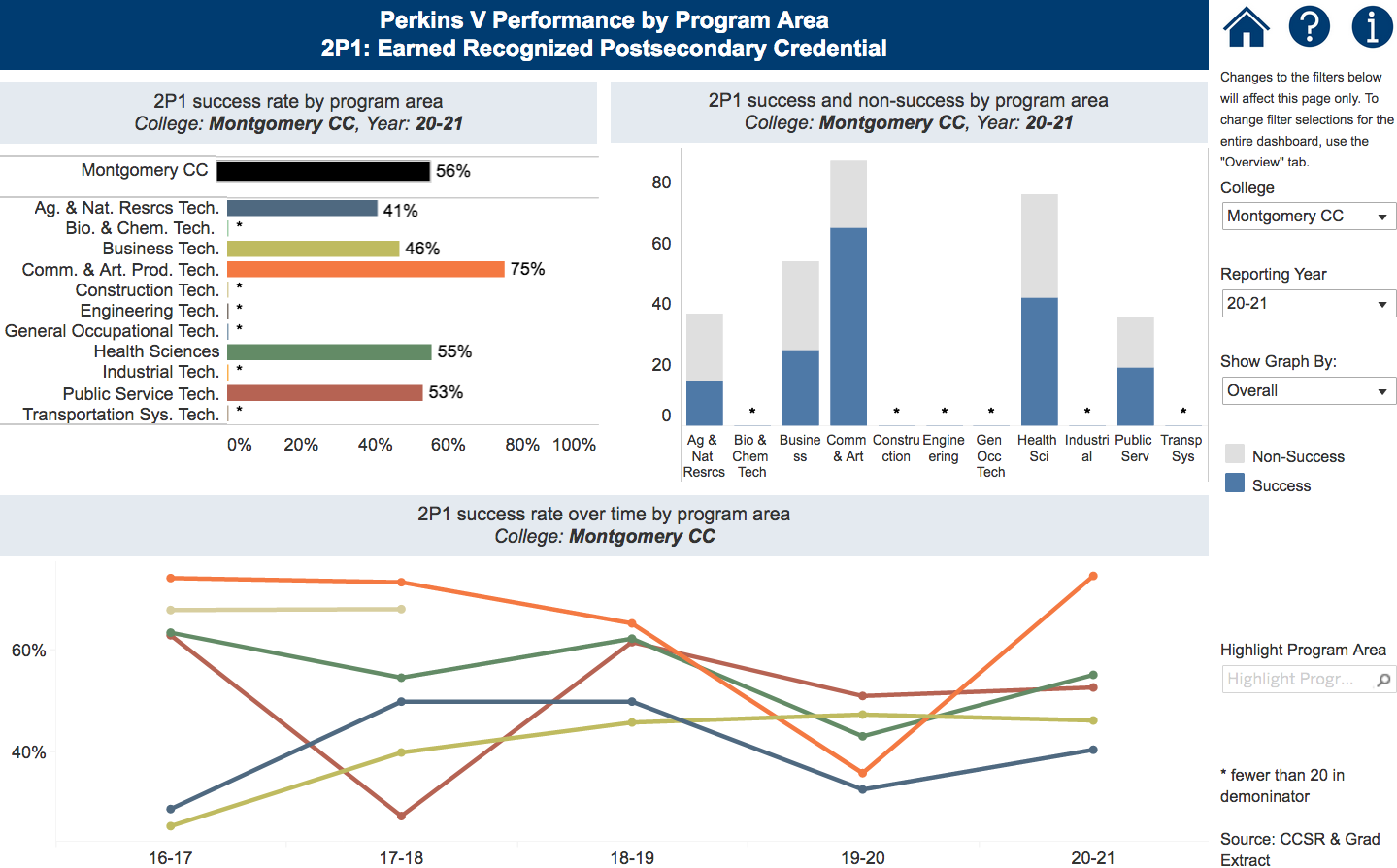 [Speaker Notes: Montgomery CC


https://www.nccommunitycolleges.edu/analytics/dashboards/cte-perkins-v-performance-indicator-2p1-earned-recognized-postsecondary]
Piedmont Community College
Introductions
Performance indicators – performance vs negotiated
College presentation
Have CLNA findings improved CTE?
Share a Promising Practice
How is college coping under COVID-19?
Budget and spending plan
Comments and questions
[Speaker Notes: Piedmont CC]
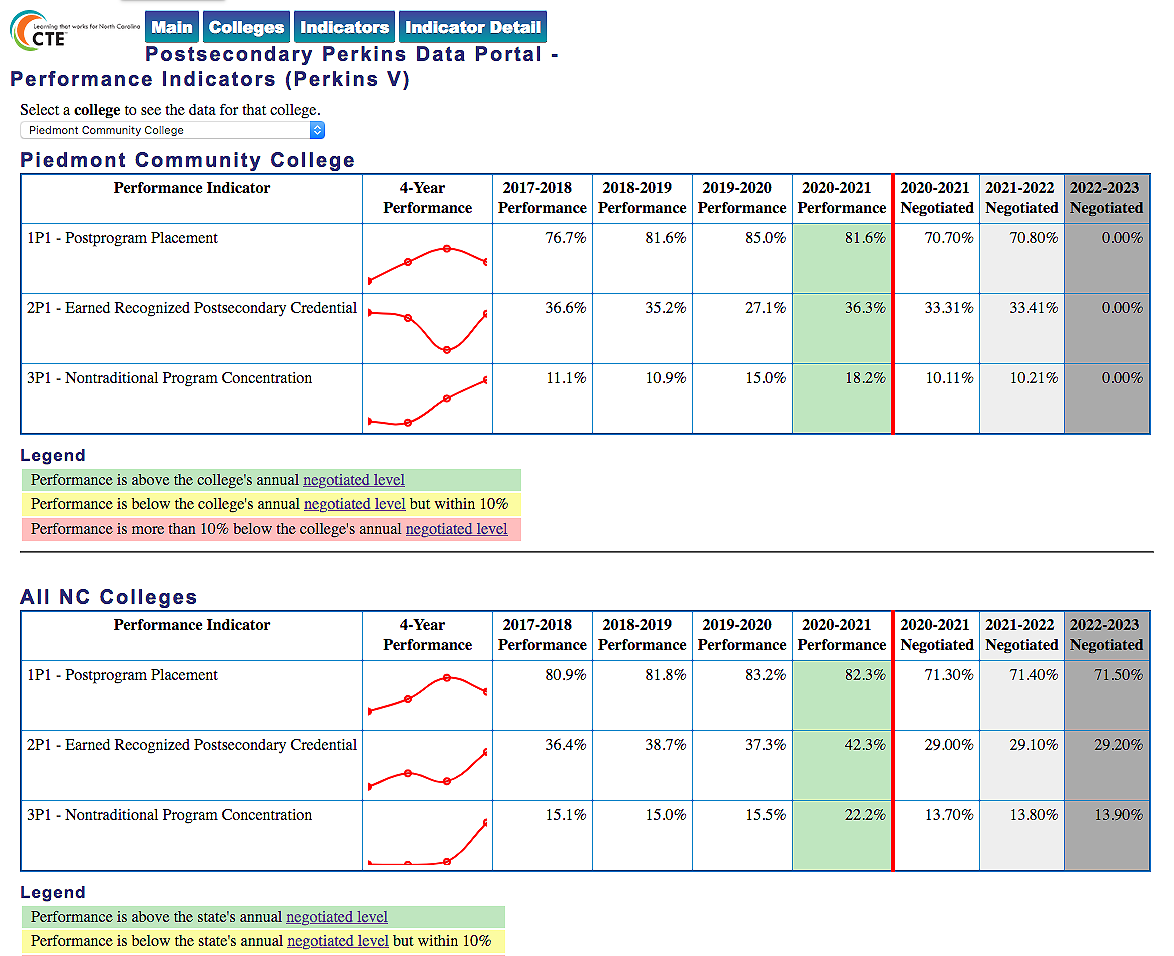 [Speaker Notes: Piedmont CC



https://www.ncperkins.org/data/indicatorV.php]
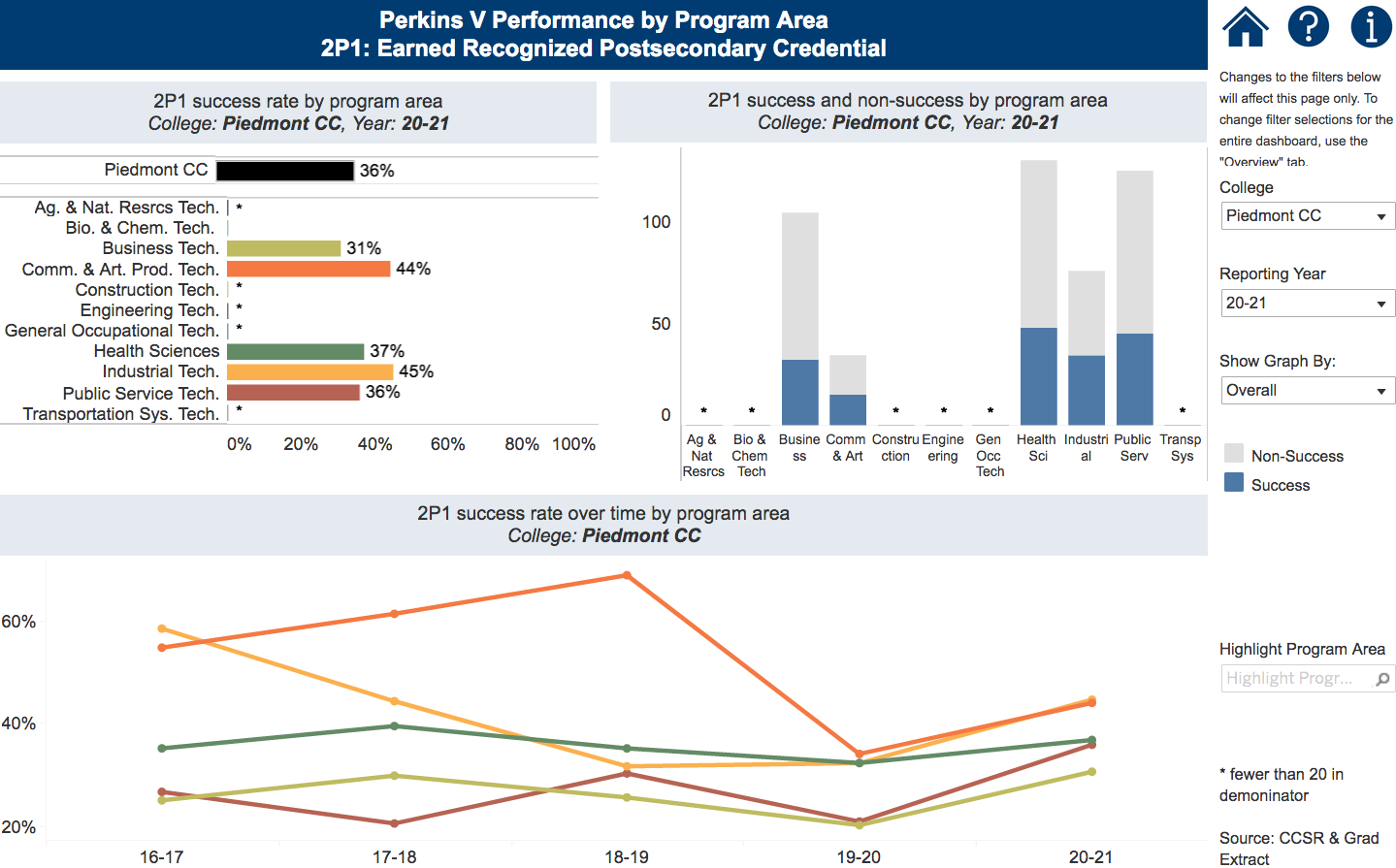 [Speaker Notes: Piedmont CC


https://www.nccommunitycolleges.edu/analytics/dashboards/cte-perkins-v-performance-indicator-2p1-earned-recognized-postsecondary]
Tri-County Community College
Introductions
Performance indicators – performance vs negotiated
College presentation
Have CLNA findings improved CTE?
Share a Promising Practice
How is college coping under COVID-19?
Budget and spending plan
Comments and questions
[Speaker Notes: Tri-County CC]
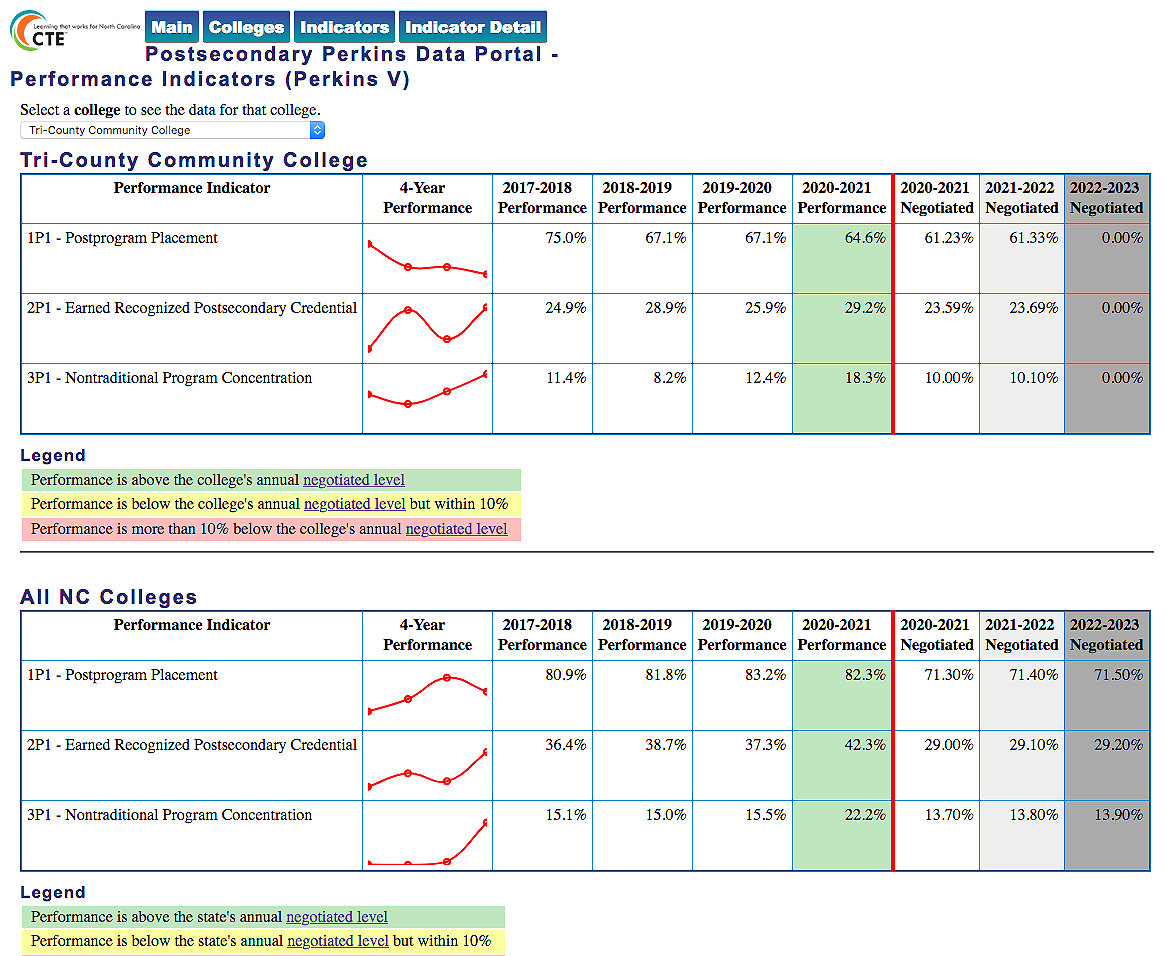 [Speaker Notes: Tri-County CC



https://www.ncperkins.org/data/indicatorV.php]
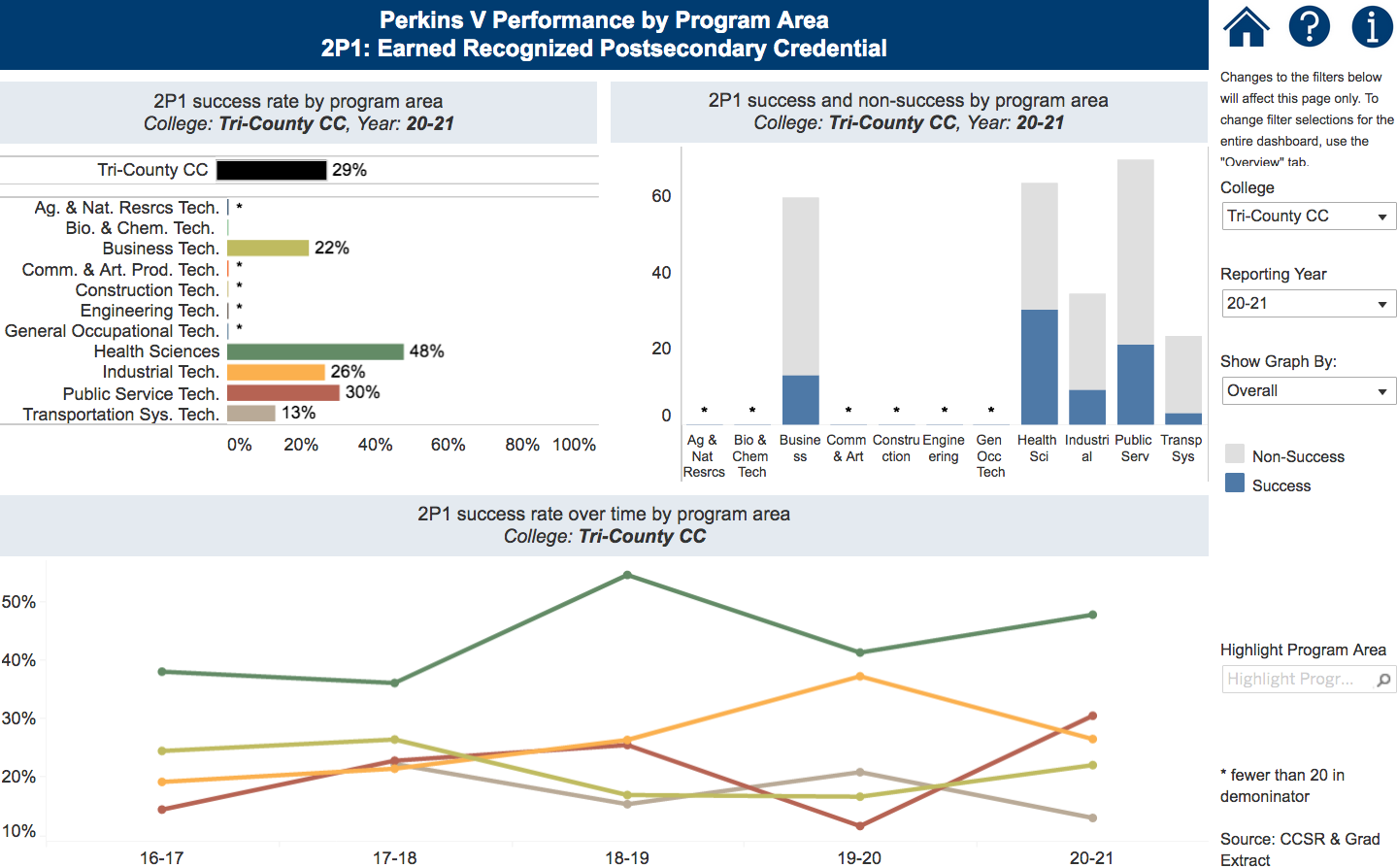 [Speaker Notes: Tri-County CC


https://www.nccommunitycolleges.edu/analytics/dashboards/cte-perkins-v-performance-indicator-2p1-earned-recognized-postsecondary]
Perkins Mid-Year ReviewsJanuary 13, 2022
Beaufort County CC
Bladen CC
Blue Ridge CC
Carteret CC & Pamlico CC
Mitchell CC
Rockingham CC
Sampson CC
South Piedmont CC
Wilson CC
Beaufort County Community College
Introductions
Performance indicators – performance vs negotiated
College presentation
Have CLNA findings improved CTE?
Share a Promising Practice
How is college coping under COVID-19?
Budget and spending plan
Comments and questions
[Speaker Notes: Beaufort County CC]
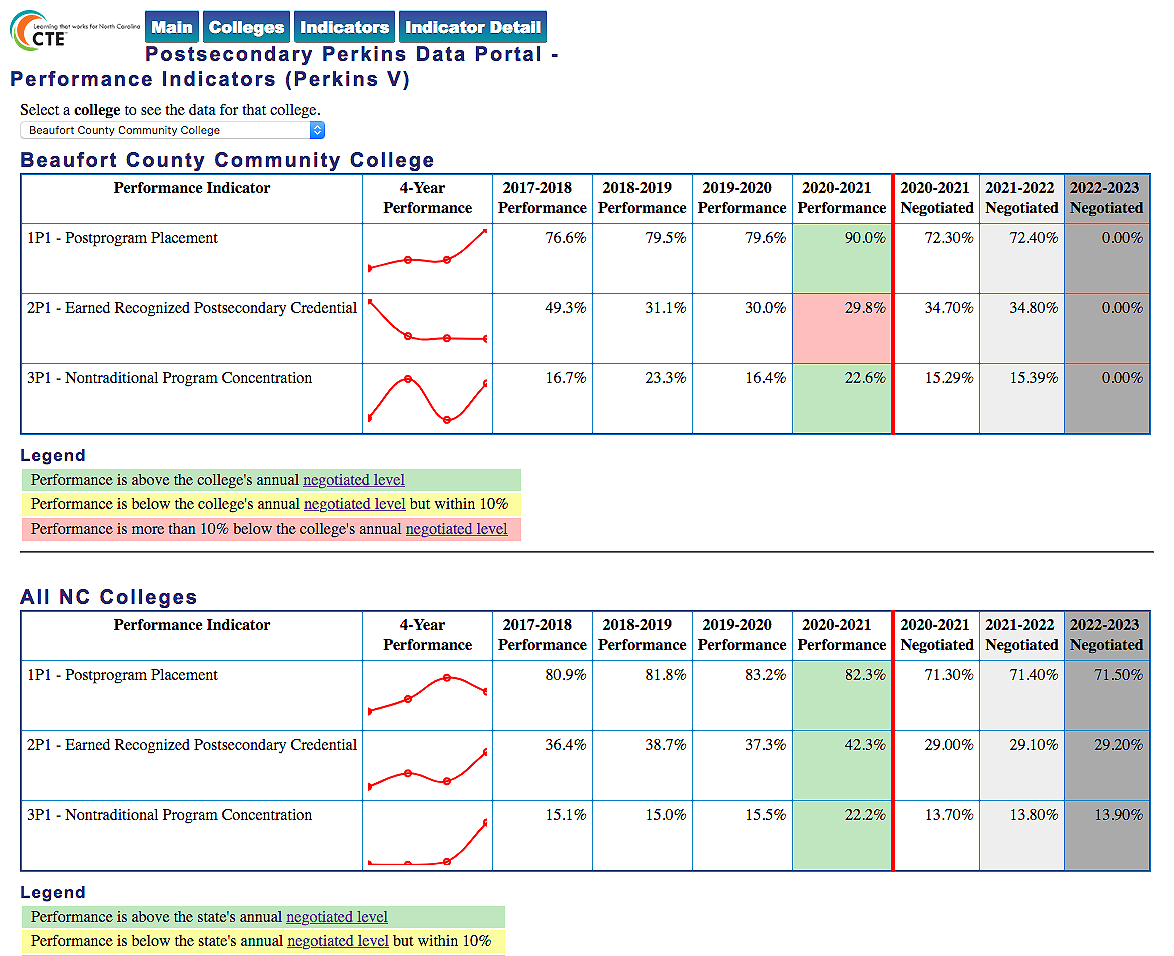 [Speaker Notes: Beaufort County CC



https://www.ncperkins.org/data/indicatorV.php]
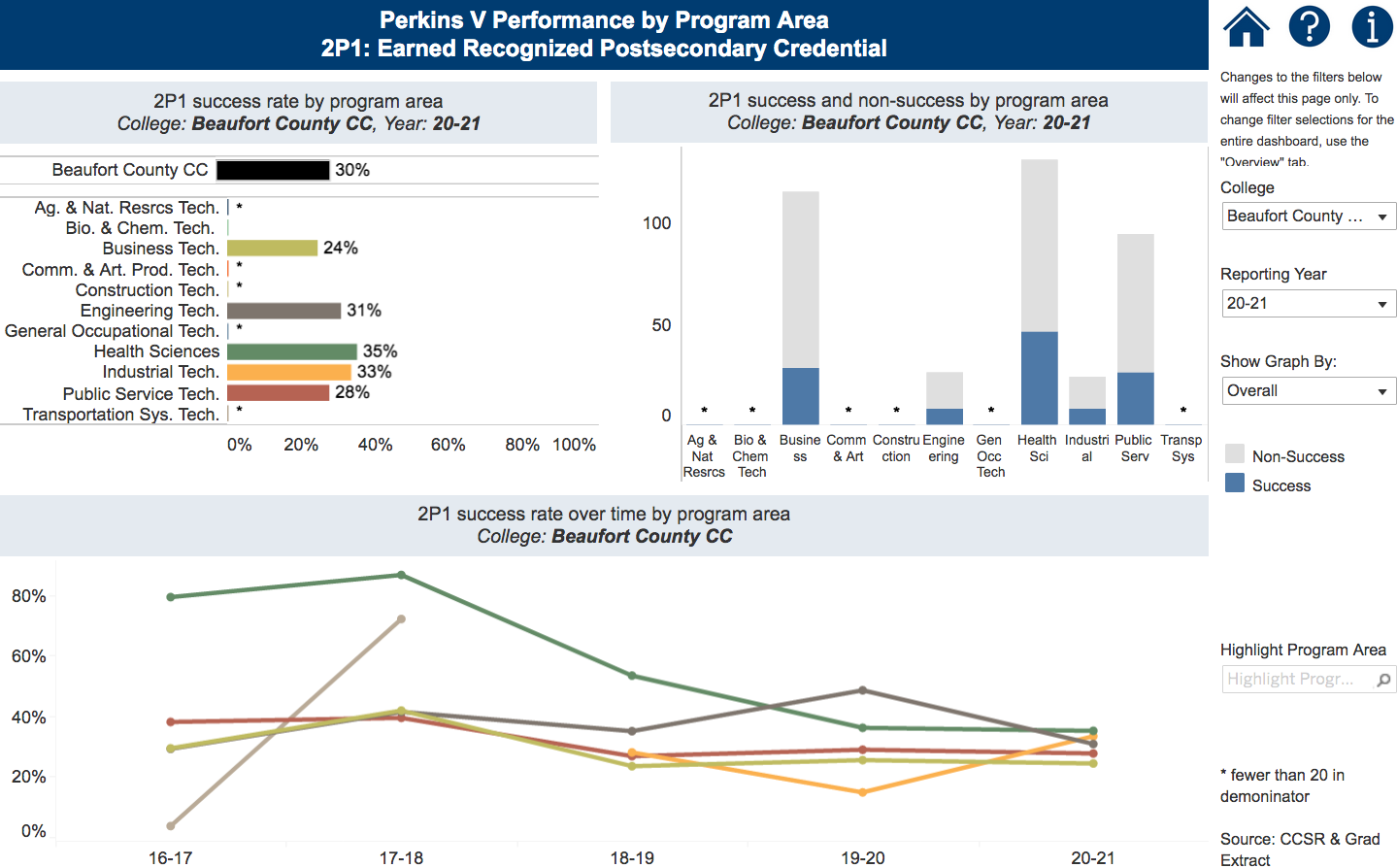 [Speaker Notes: Beaufort County CC


https://www.nccommunitycolleges.edu/analytics/dashboards/cte-perkins-v-performance-indicator-2p1-earned-recognized-postsecondary]
Bladen Community College
Introductions
Performance indicators – performance vs negotiated
College presentation
Have CLNA findings improved CTE?
Share a Promising Practice
How is college coping under COVID-19?
Budget and spending plan
Comments and questions
[Speaker Notes: Bladen CC]
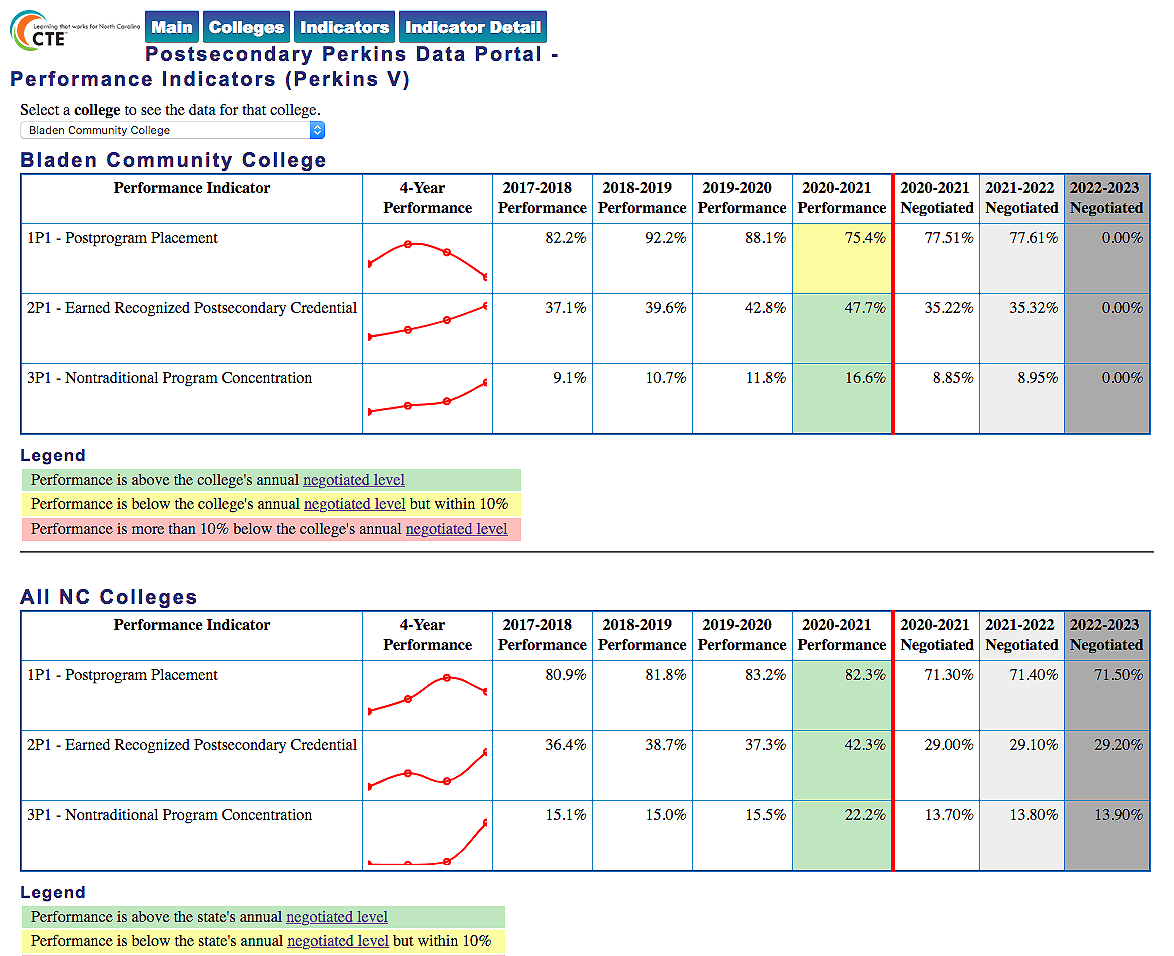 [Speaker Notes: Bladen CC



https://www.ncperkins.org/data/indicatorV.php]
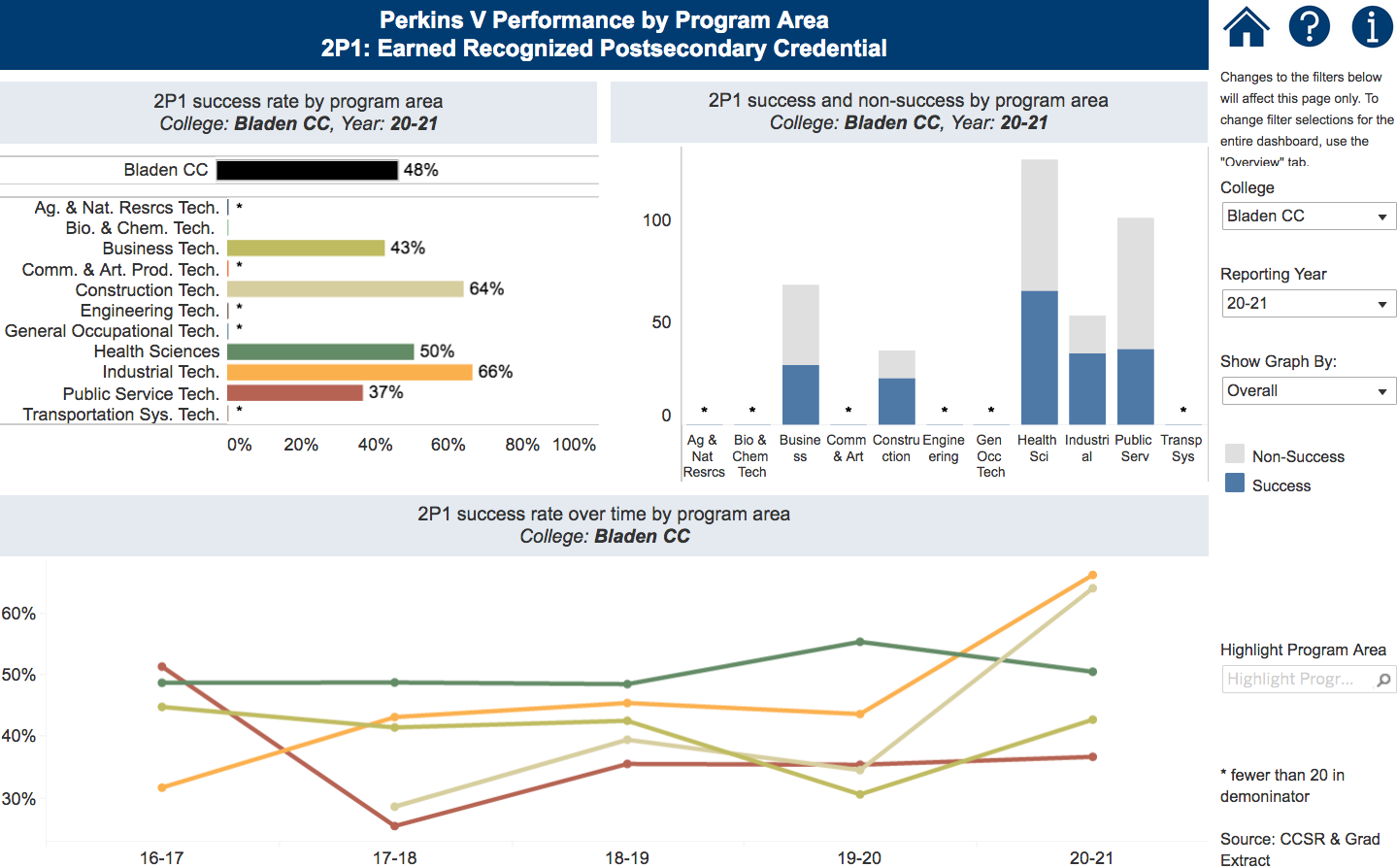 [Speaker Notes: Bladen CC


https://www.nccommunitycolleges.edu/analytics/dashboards/cte-perkins-v-performance-indicator-2p1-earned-recognized-postsecondary]
Blue Ridge Community College
Introductions
Performance indicators – performance vs negotiated
College presentation
Have CLNA findings improved CTE?
Share a Promising Practice
How is college coping under COVID-19?
Budget and spending plan
Comments and questions
[Speaker Notes: Blue Ridge CC]
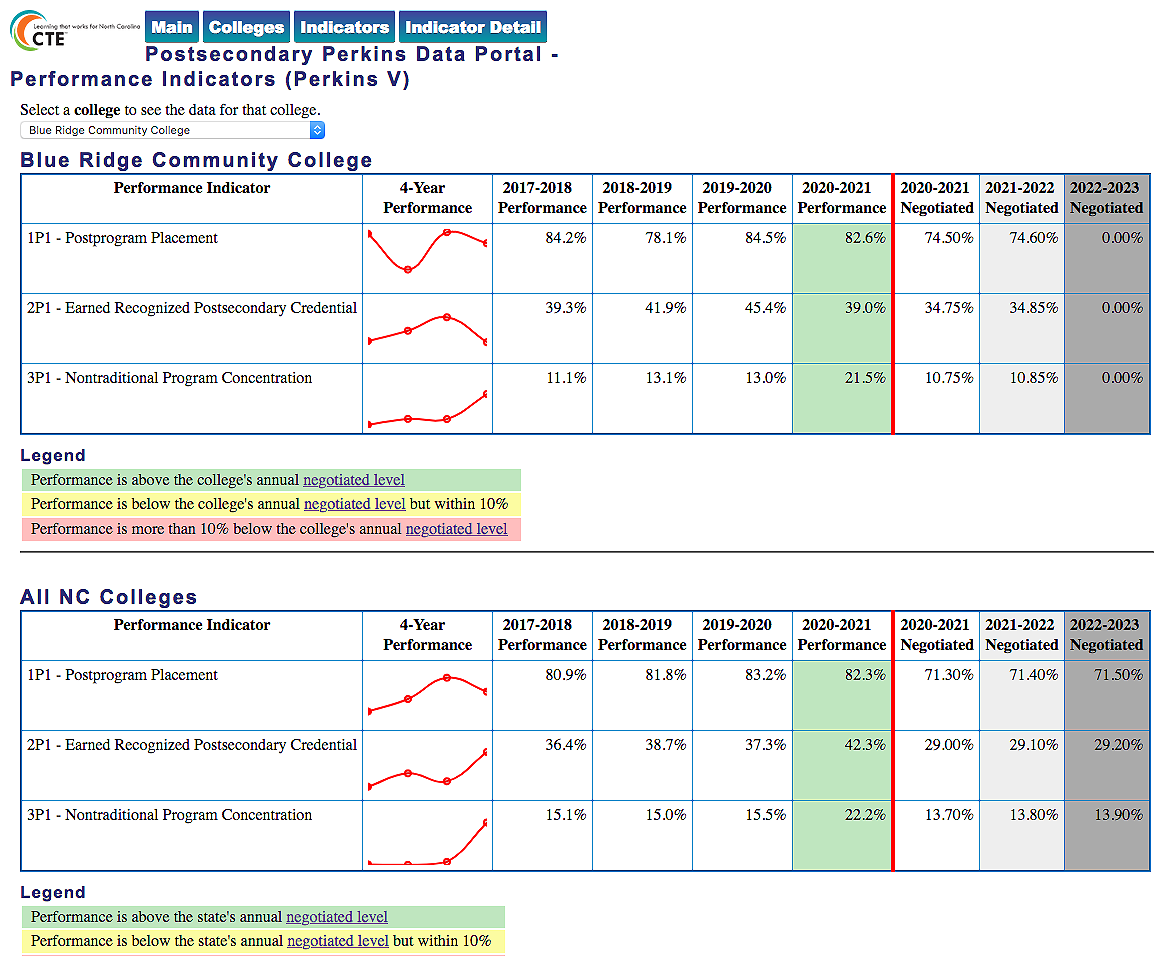 [Speaker Notes: Blue Ridge CC



https://www.ncperkins.org/data/indicatorV.php]
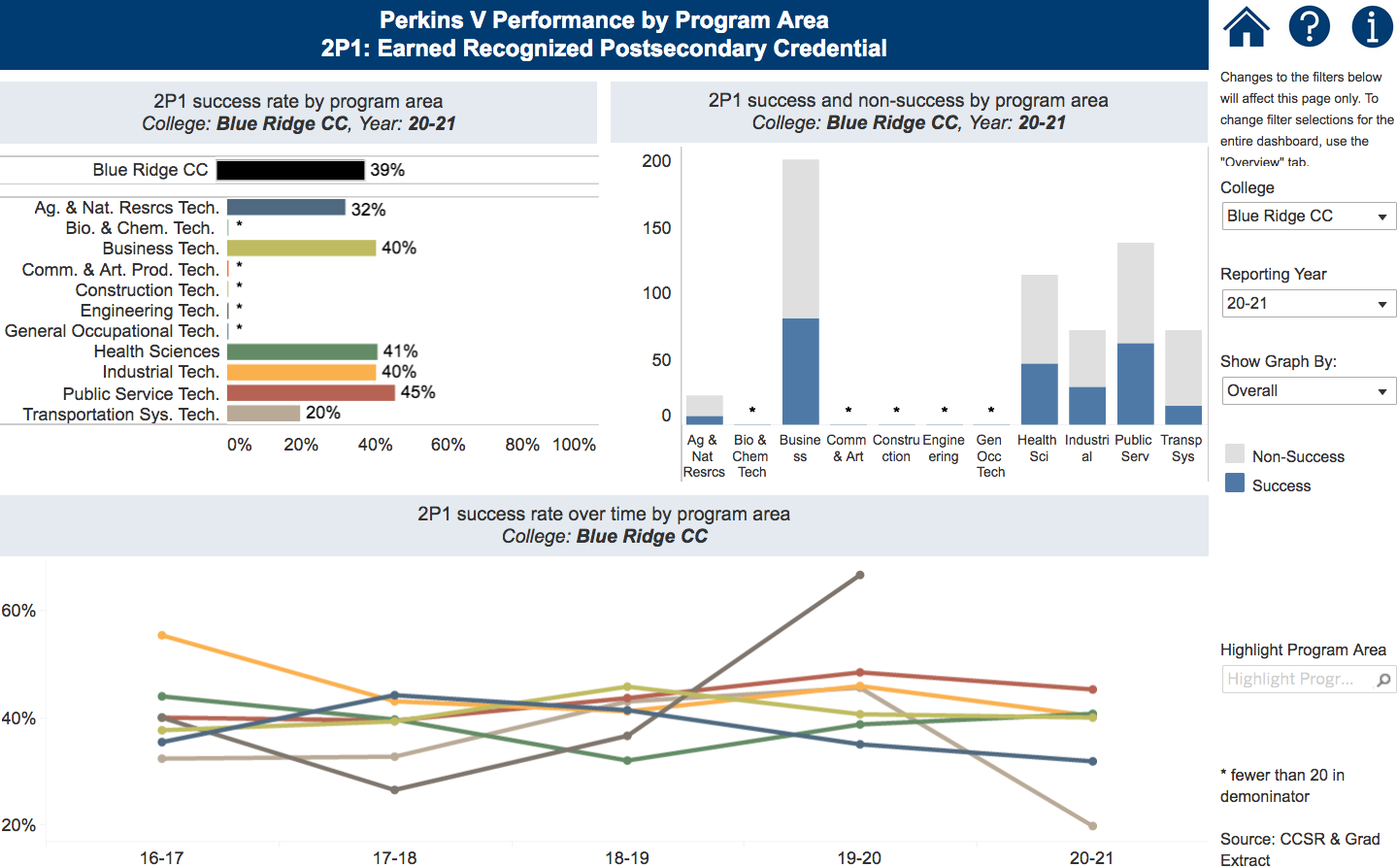 [Speaker Notes: Blue Ridge CC


https://www.nccommunitycolleges.edu/analytics/dashboards/cte-perkins-v-performance-indicator-2p1-earned-recognized-postsecondary]
Carteret Community College
Introductions
Performance indicators – performance vs negotiated
College presentation
Have CLNA findings improved CTE?
Share a Promising Practice
How is college coping under COVID-19?
Budget and spending plan
Comments and questions
[Speaker Notes: Carteret CC]
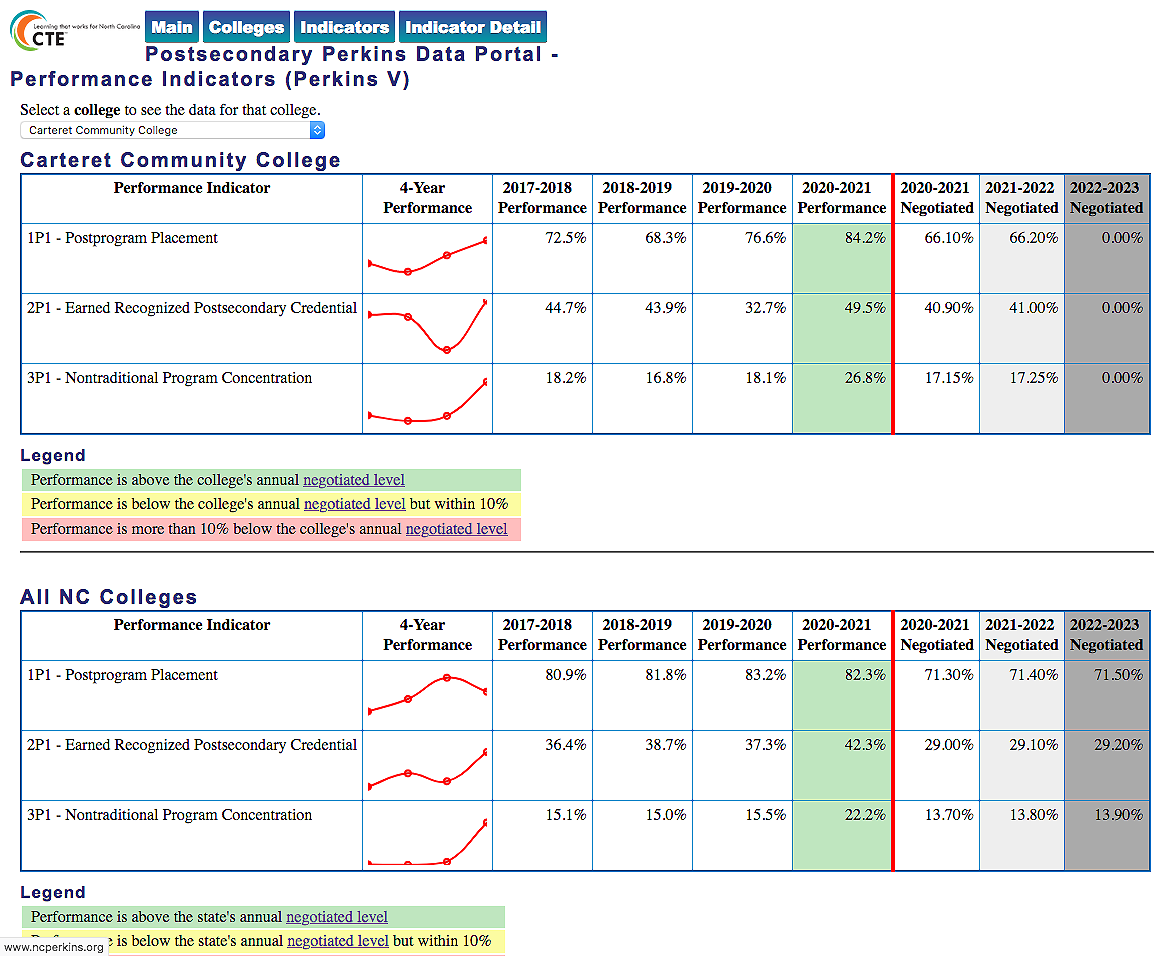 [Speaker Notes: Carteret CC



https://www.ncperkins.org/data/indicatorV.php]
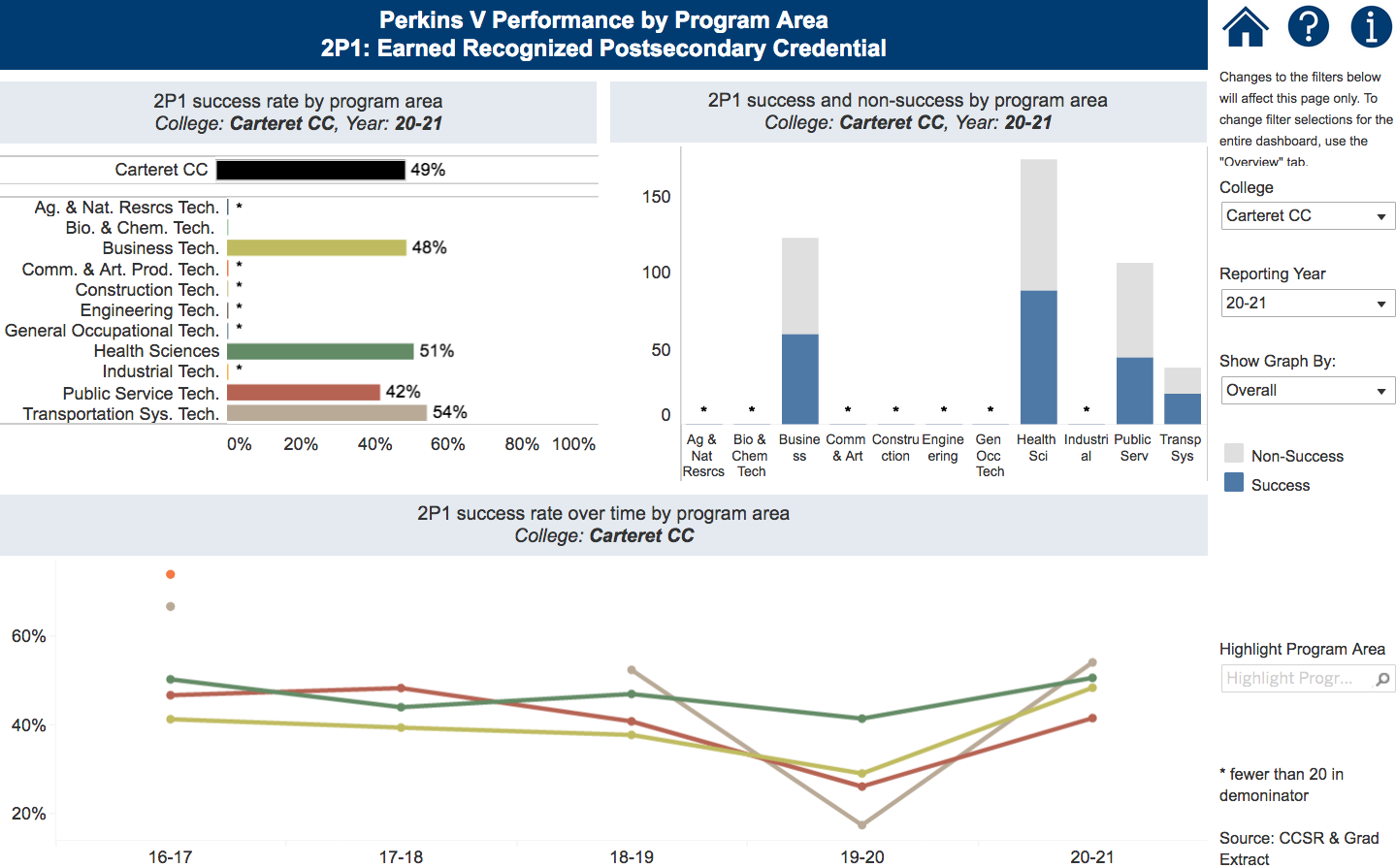 [Speaker Notes: Carteret CC


https://www.nccommunitycolleges.edu/analytics/dashboards/cte-perkins-v-performance-indicator-2p1-earned-recognized-postsecondary]
Pamlico Community College
Introductions
Performance indicators – performance vs negotiated
College presentation
Have CLNA findings improved CTE?
Share a Promising Practice
How is college coping under COVID-19?
Budget and spending plan
Comments and questions
[Speaker Notes: Pamlico CC]
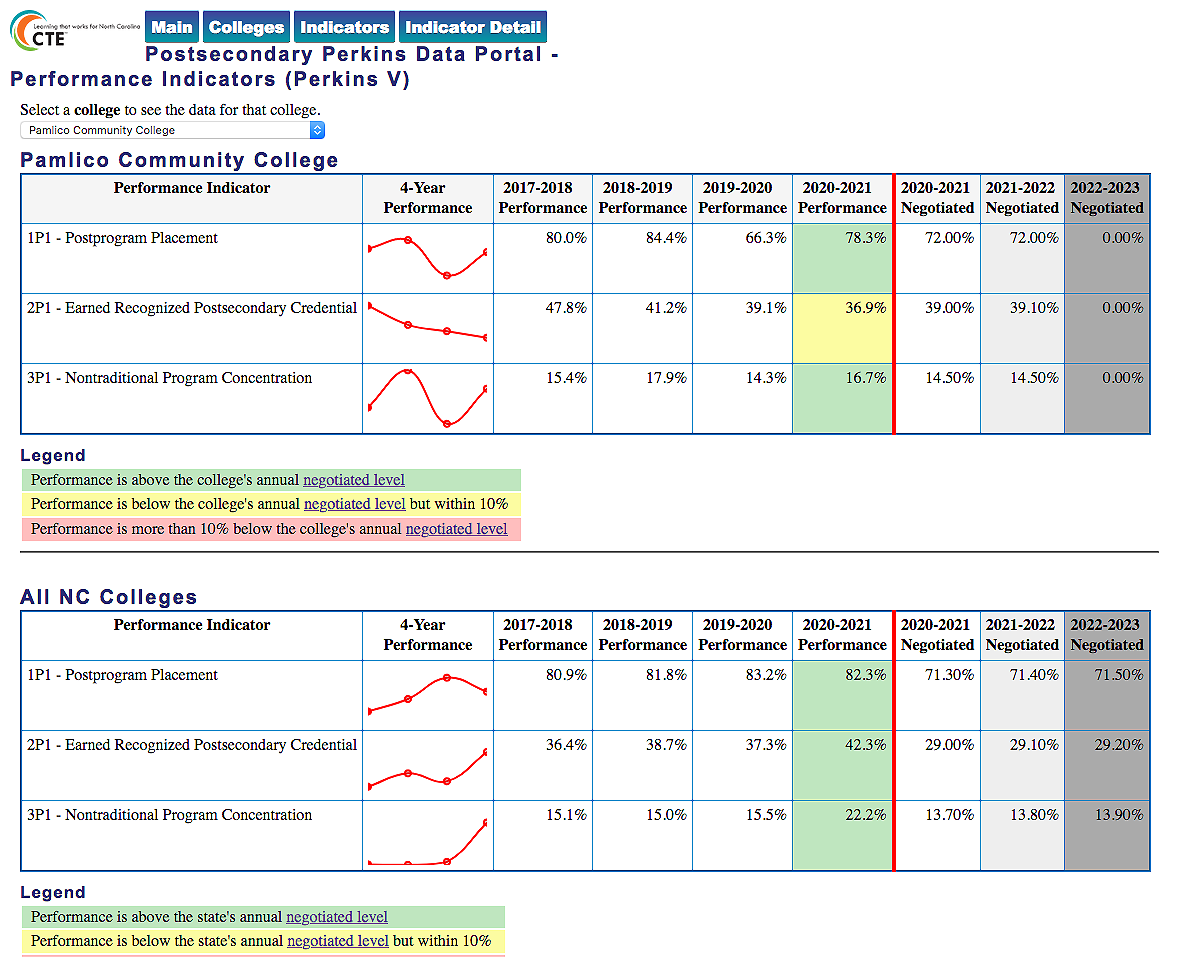 [Speaker Notes: Pamlico CC



https://www.ncperkins.org/data/indicatorV.php]
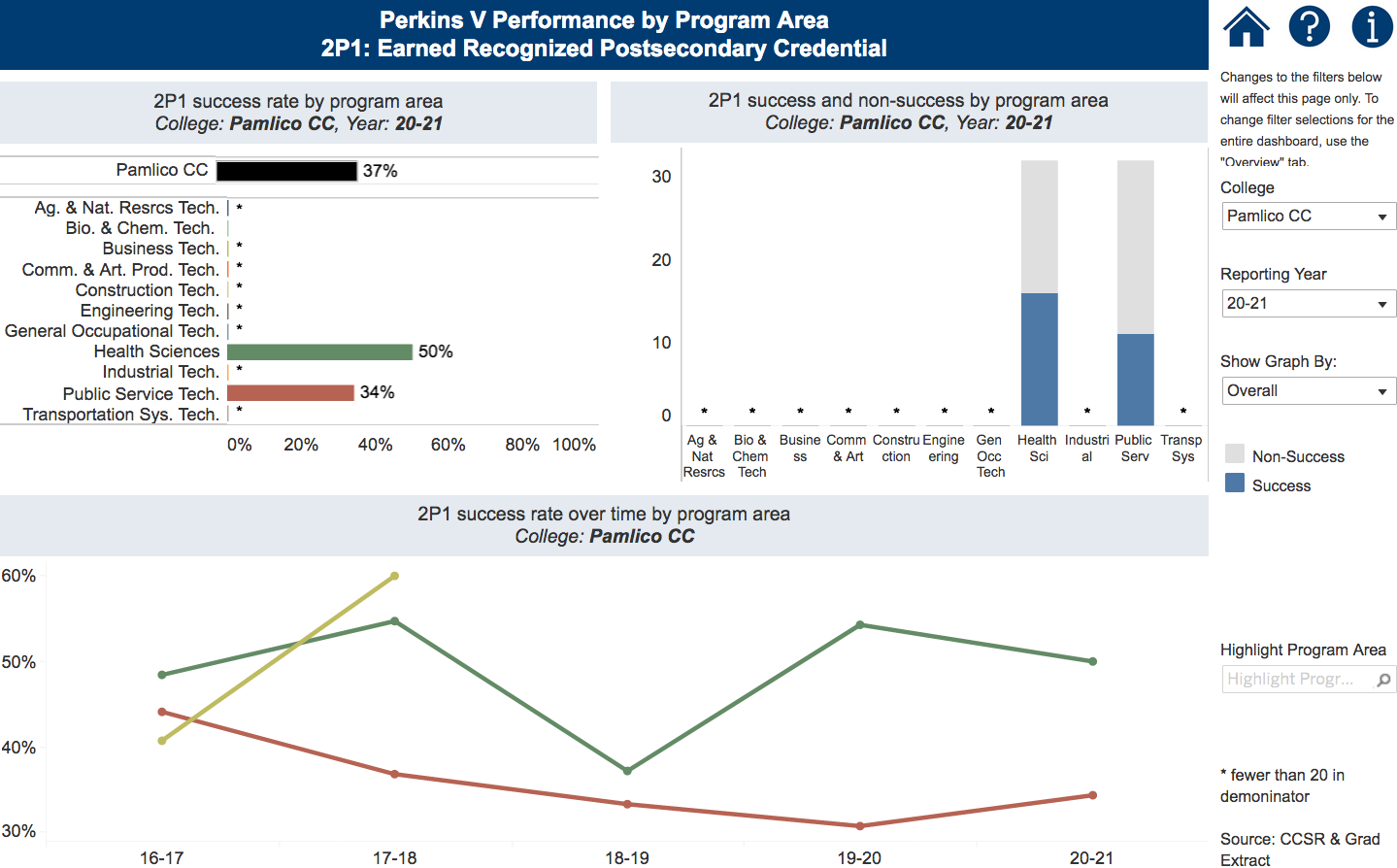 [Speaker Notes: Pamlico CC


https://www.nccommunitycolleges.edu/analytics/dashboards/cte-perkins-v-performance-indicator-2p1-earned-recognized-postsecondary]
Mitchell Community College
Introductions
Performance indicators – performance vs negotiated
College presentation
Have CLNA findings improved CTE?
Share a Promising Practice
How is college coping under COVID-19?
Budget and spending plan
Comments and questions
[Speaker Notes: Mitchell CC]
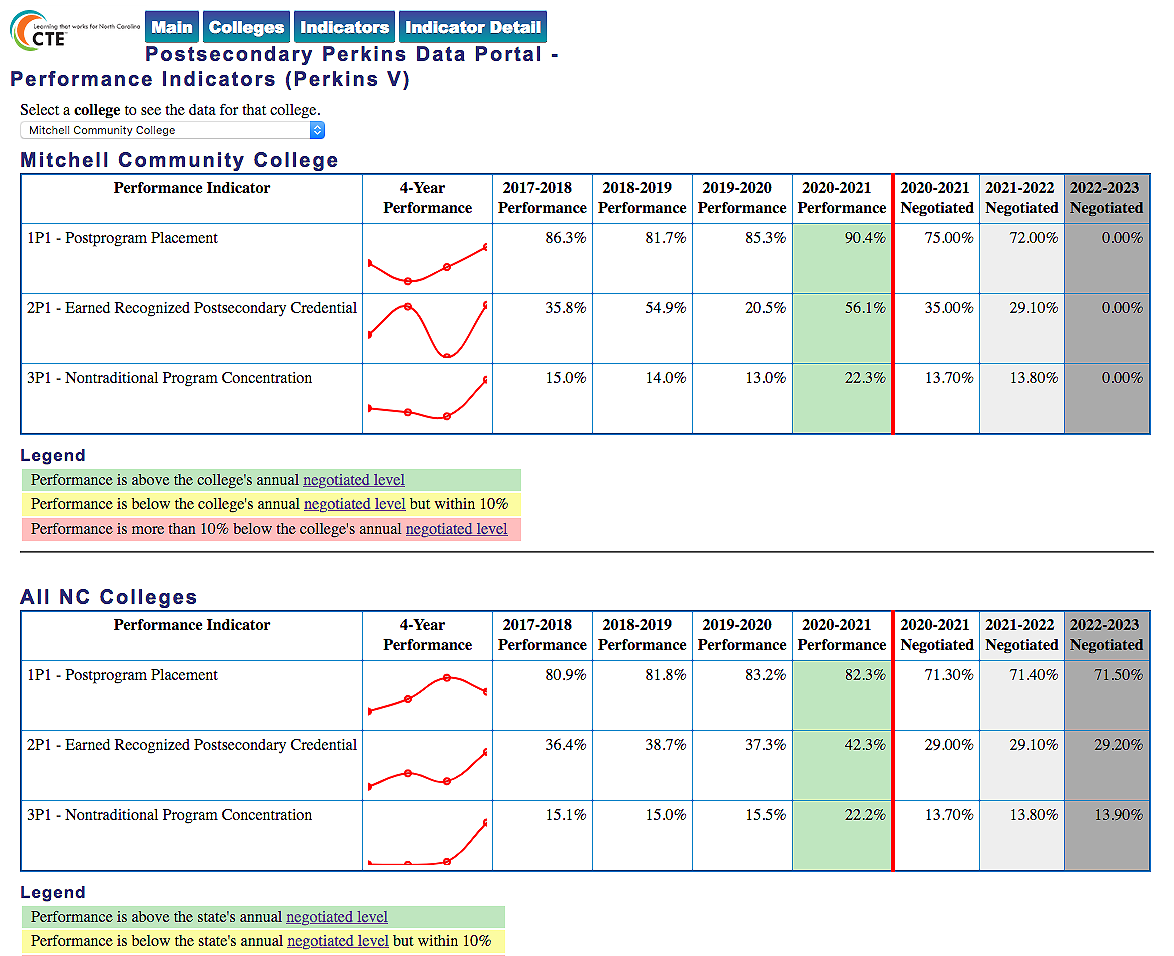 [Speaker Notes: Mitchell CC



https://www.ncperkins.org/data/indicatorV.php]
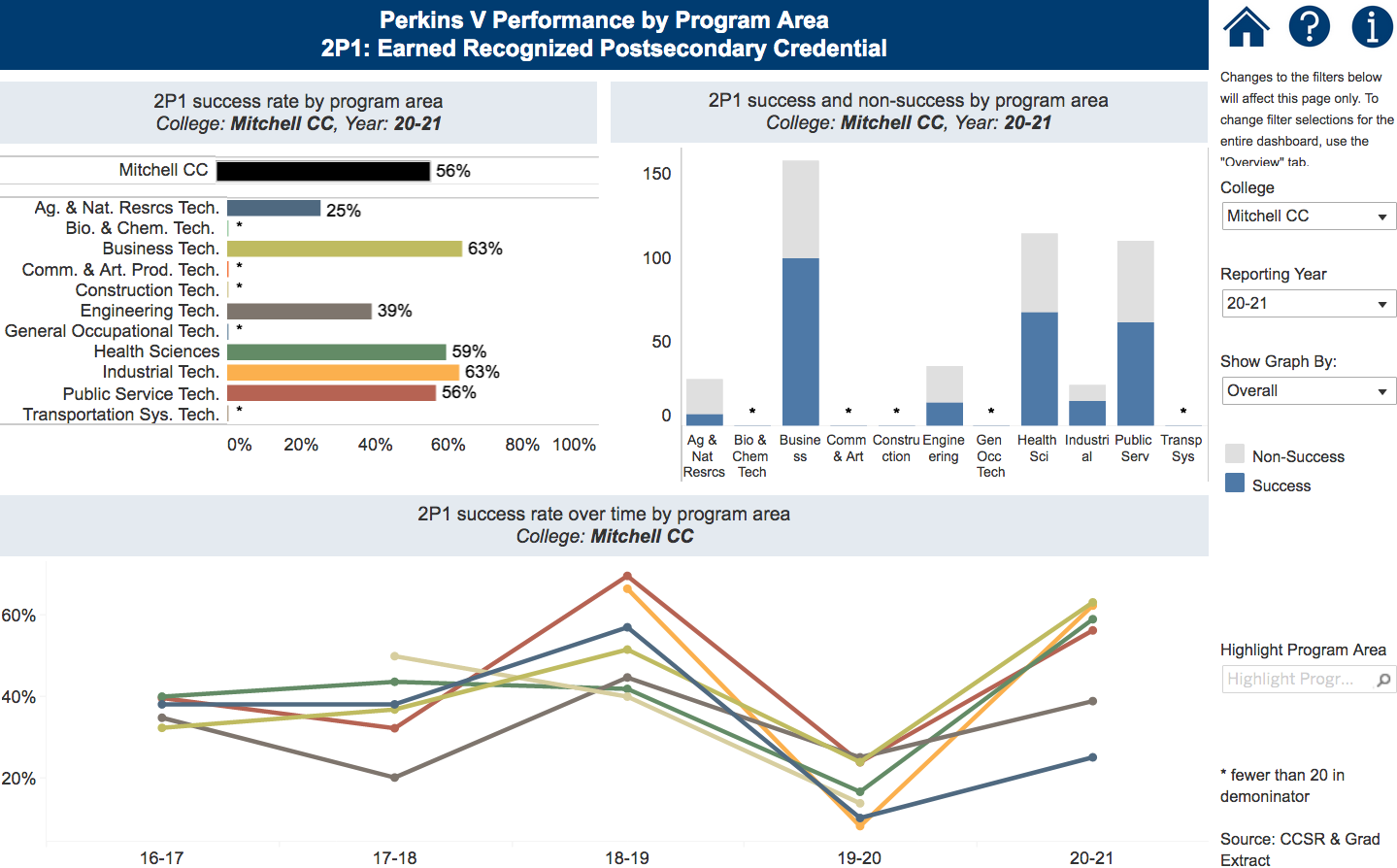 [Speaker Notes: Mitchell CC


https://www.nccommunitycolleges.edu/analytics/dashboards/cte-perkins-v-performance-indicator-2p1-earned-recognized-postsecondary]
Rockingham Community College
Introductions
Performance indicators – performance vs negotiated
College presentation
Have CLNA findings improved CTE?
Share a Promising Practice
How is college coping under COVID-19?
Budget and spending plan
Comments and questions
[Speaker Notes: Rockingham CC]
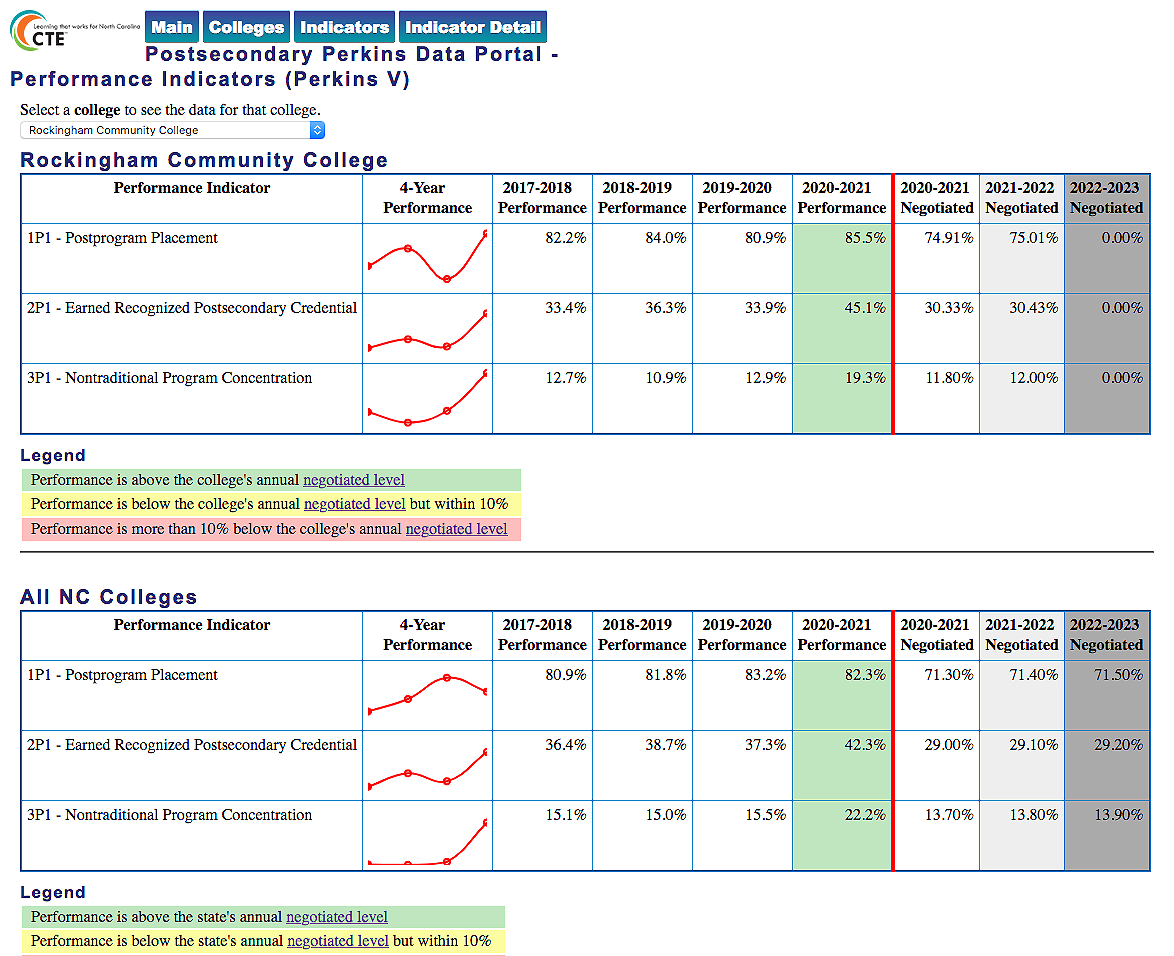 [Speaker Notes: Rockingham CC



https://www.ncperkins.org/data/indicatorV.php]
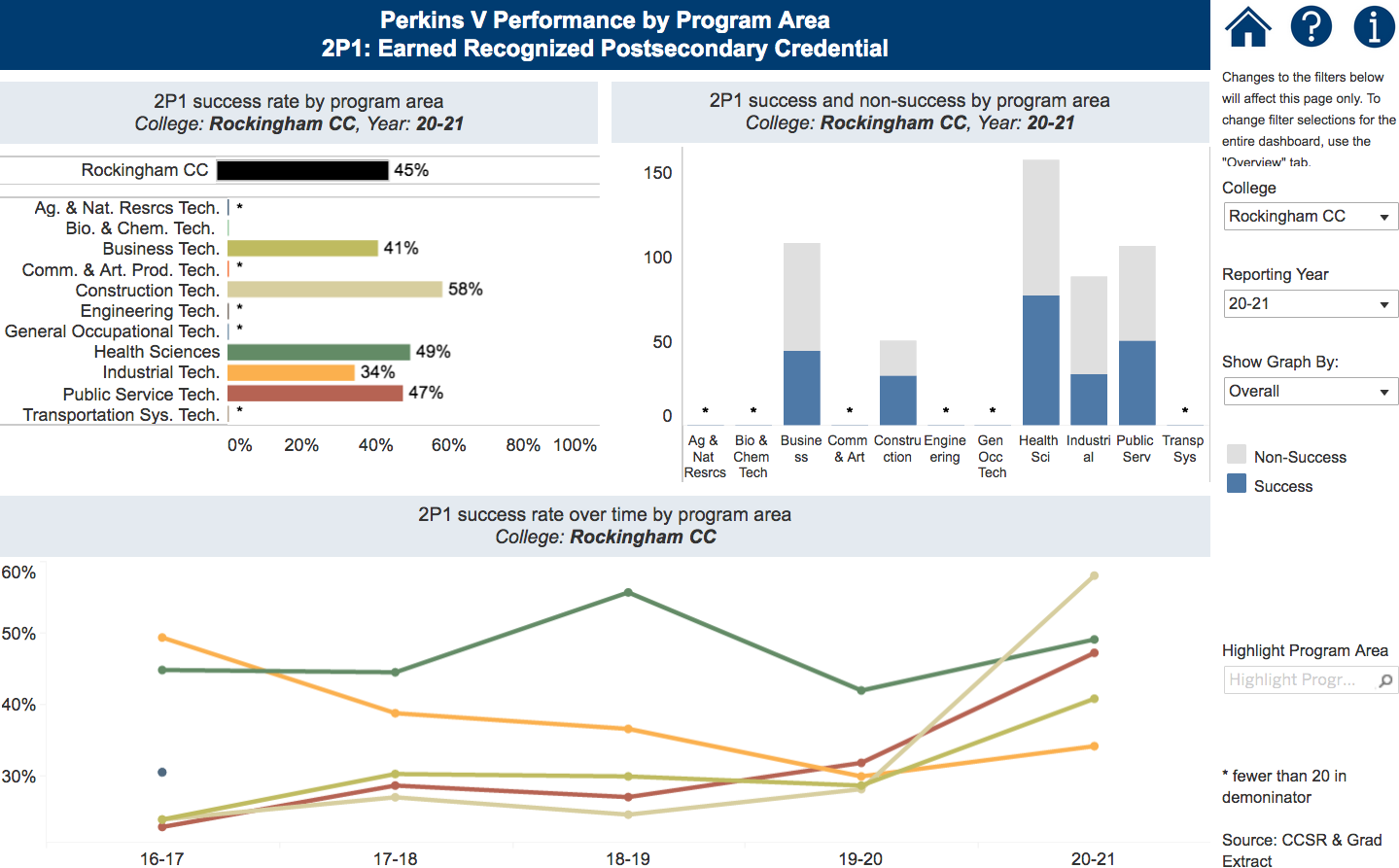 [Speaker Notes: Rockingham CC


https://www.nccommunitycolleges.edu/analytics/dashboards/cte-perkins-v-performance-indicator-2p1-earned-recognized-postsecondary]
Sampson Community College
Introductions
Performance indicators – performance vs negotiated
College presentation
Have CLNA findings improved CTE?
Share a Promising Practice
How is college coping under COVID-19?
Budget and spending plan
Comments and questions
[Speaker Notes: Sampson CC]
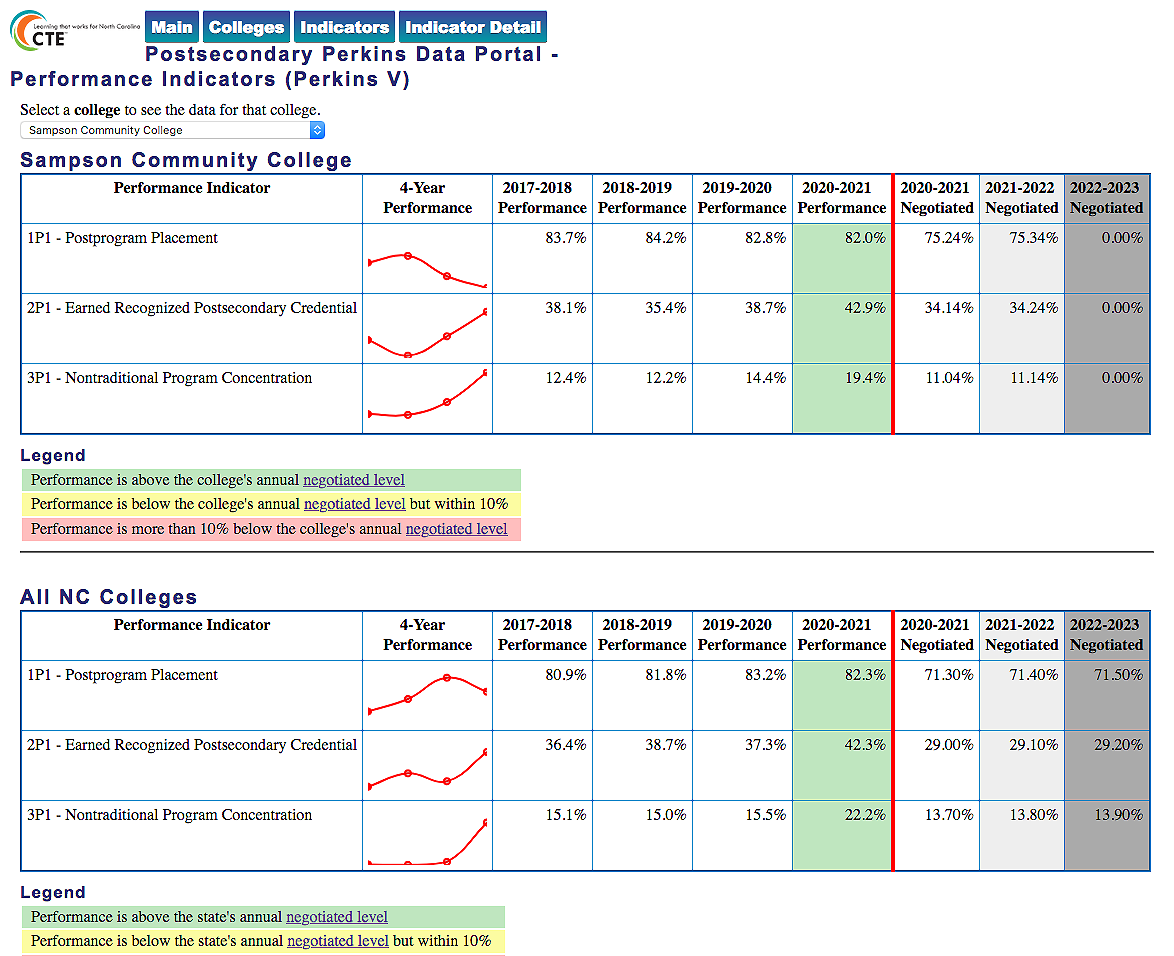 [Speaker Notes: Sampson CC



https://www.ncperkins.org/data/indicatorV.php]
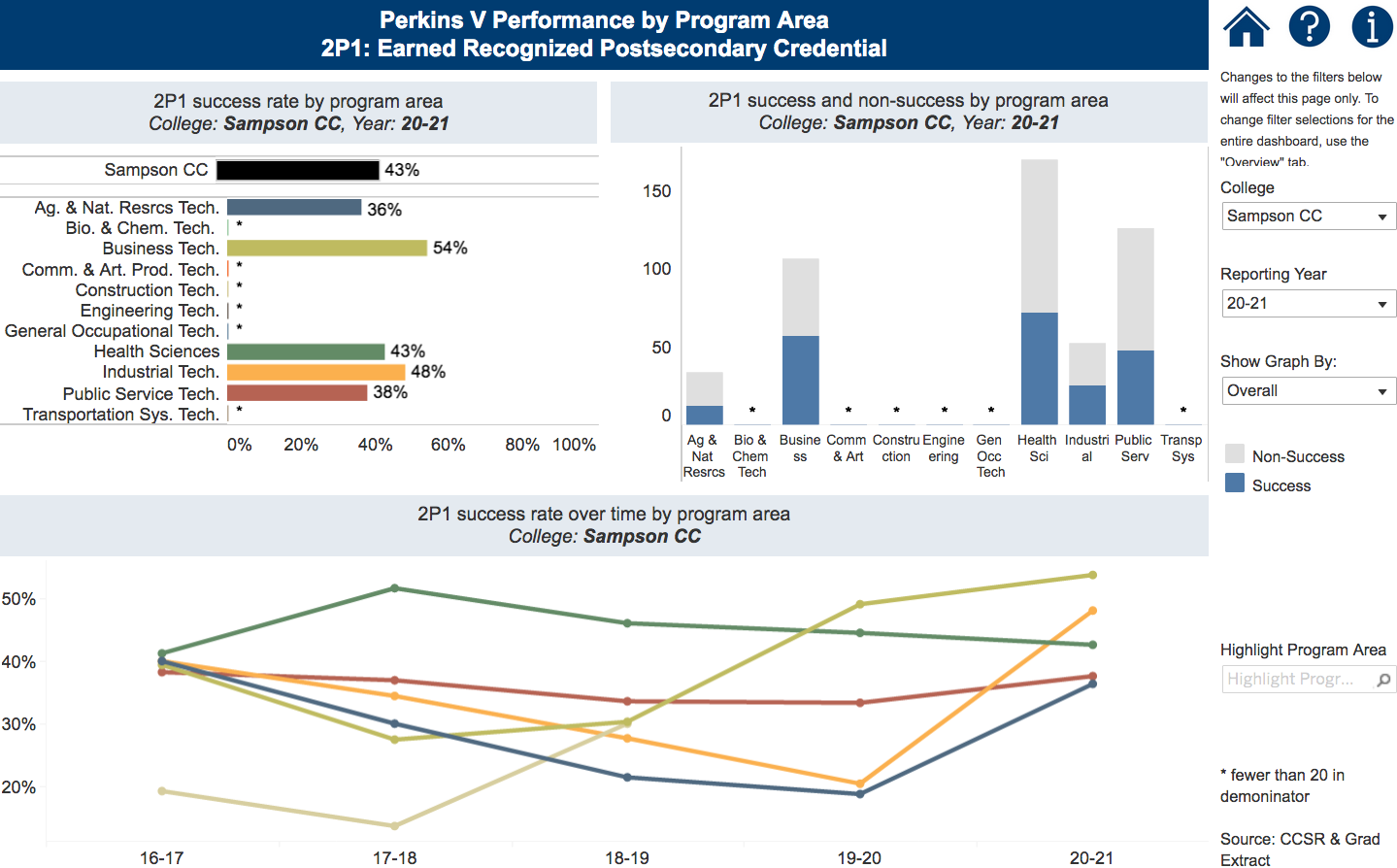 [Speaker Notes: Sampson CC


https://www.nccommunitycolleges.edu/analytics/dashboards/cte-perkins-v-performance-indicator-2p1-earned-recognized-postsecondary]
South Piedmont Community College
Introductions
Performance indicators – performance vs negotiated
College presentation
Have CLNA findings improved CTE?
Share a Promising Practice
How is college coping under COVID-19?
Budget and spending plan
Comments and questions
[Speaker Notes: South Piedmont CC]
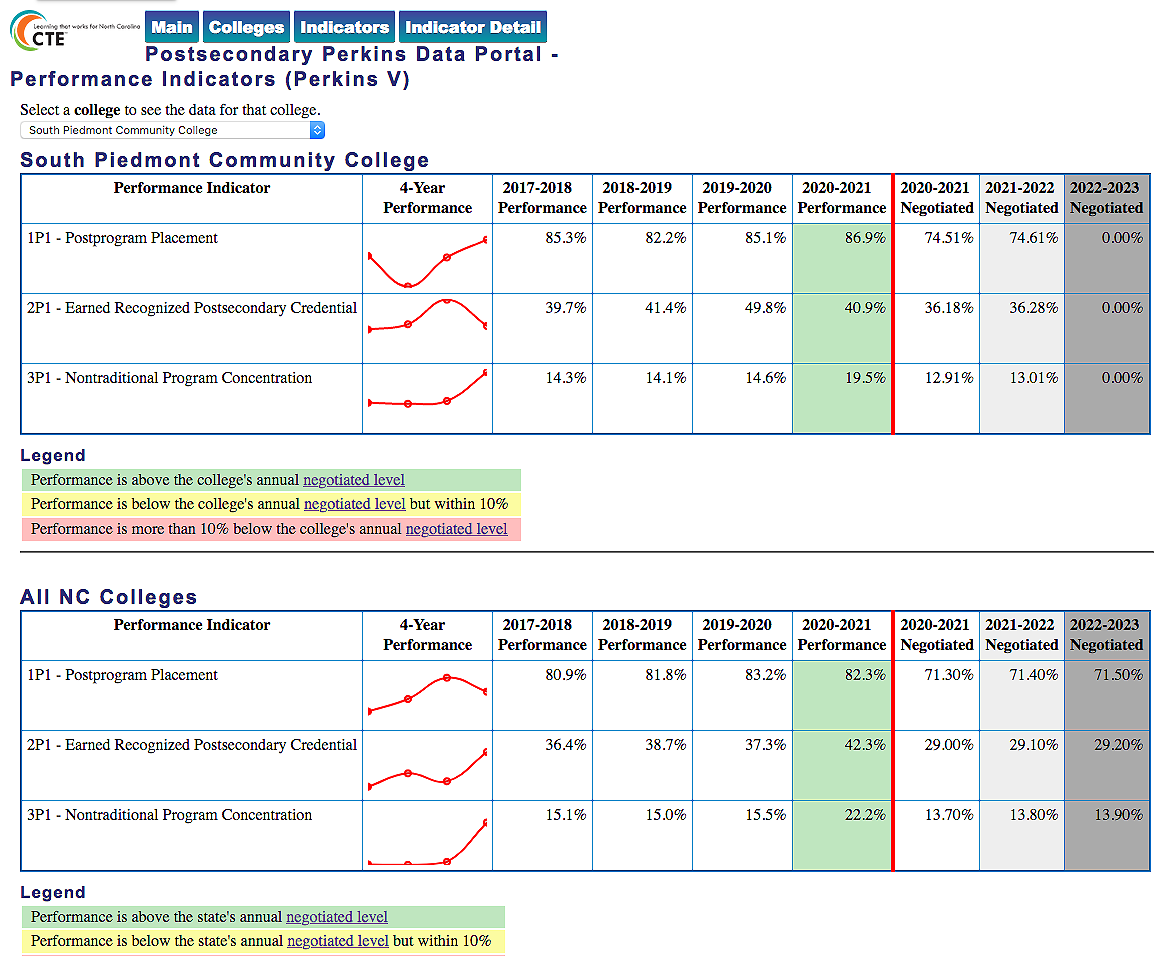 [Speaker Notes: South Piedmont CC



https://www.ncperkins.org/data/indicatorV.php]
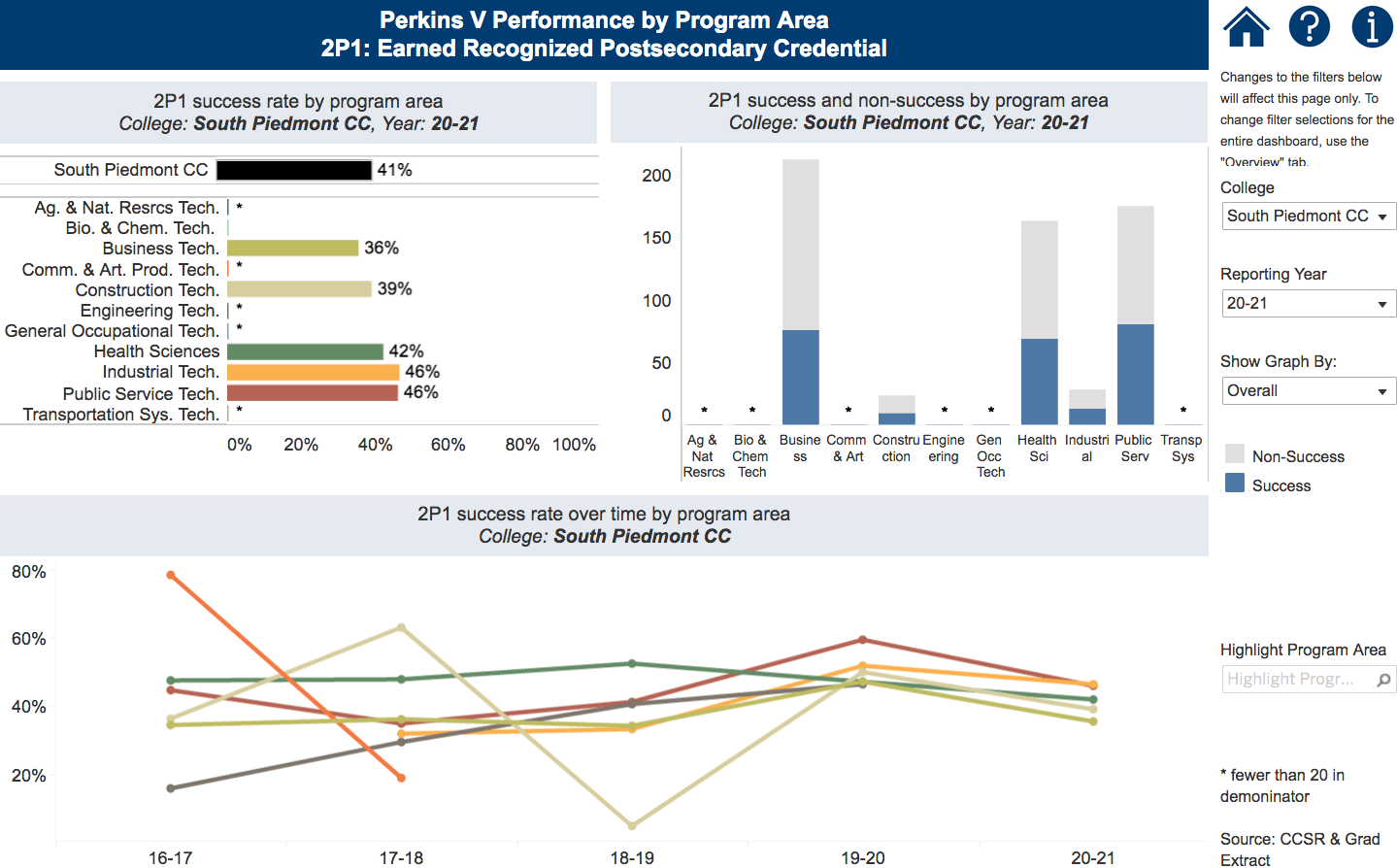 [Speaker Notes: South Piedmont CC


https://www.nccommunitycolleges.edu/analytics/dashboards/cte-perkins-v-performance-indicator-2p1-earned-recognized-postsecondary]
Wilson Community College
Introductions
Performance indicators – performance vs negotiated
College presentation
Have CLNA findings improved CTE?
Share a Promising Practice
How is college coping under COVID-19?
Budget and spending plan
Comments and questions
[Speaker Notes: Wilson CC]
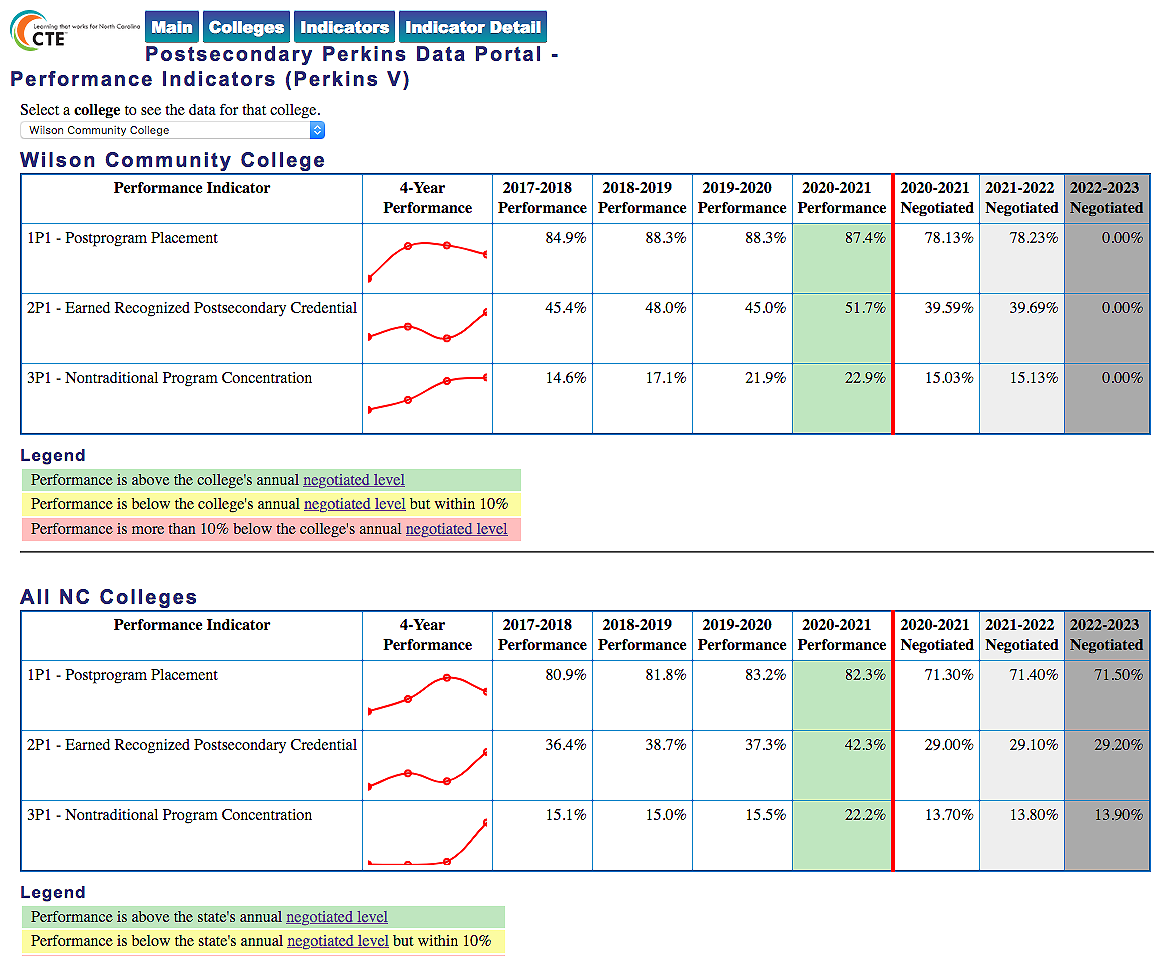 [Speaker Notes: Wilson CC



https://www.ncperkins.org/data/indicatorV.php]
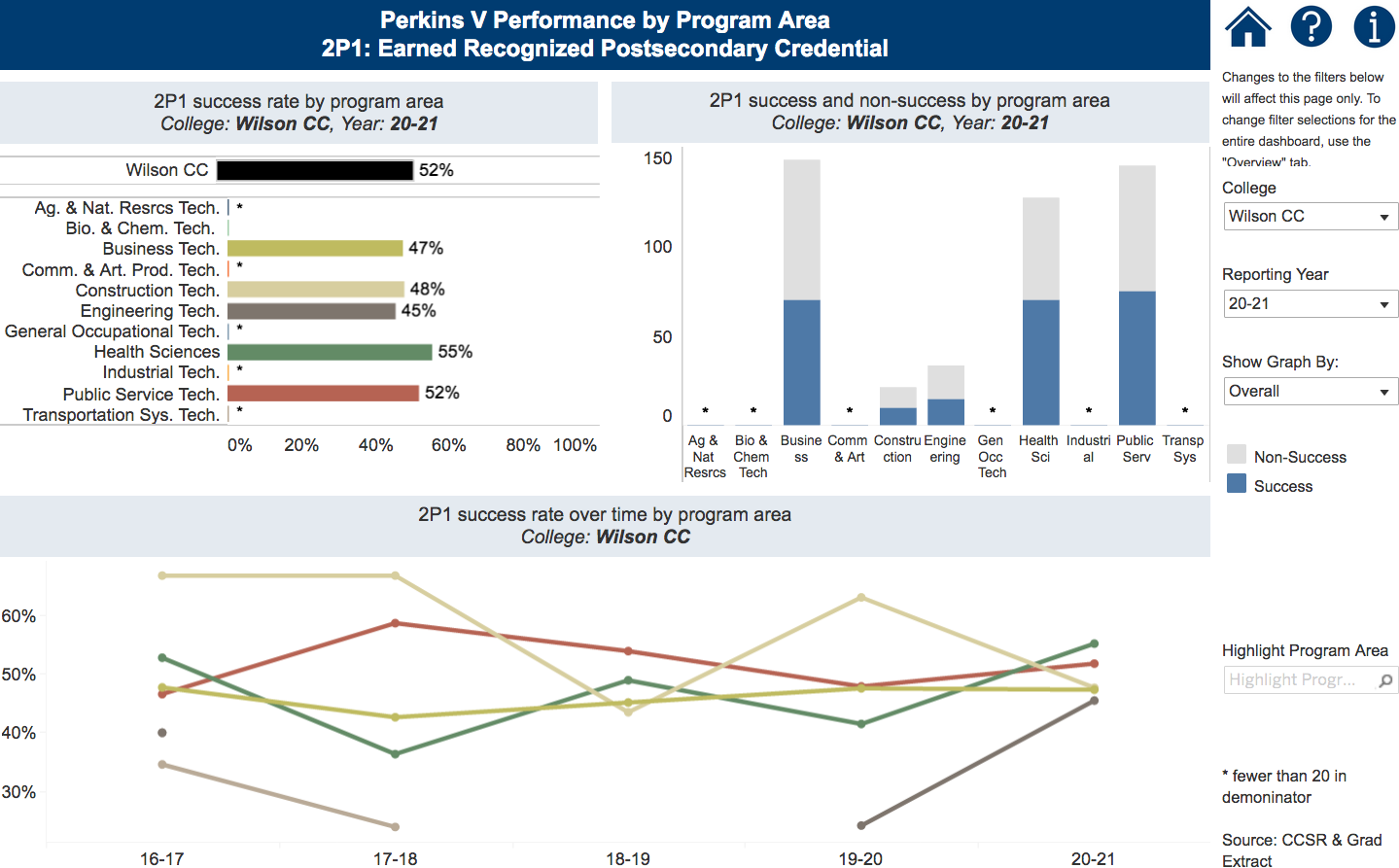 [Speaker Notes: Wilson CC


https://www.nccommunitycolleges.edu/analytics/dashboards/cte-perkins-v-performance-indicator-2p1-earned-recognized-postsecondary]
Perkins Mid-Year ReviewsJanuary 14, 2022
Caldwell CC and TI
Coastal Carolina CC
Craven CC
Haywood CC
Isothermal CC
Randolph CC
Southeastern CC
Southwestern CC
Western Piedmont CC
Wilkes CC
Caldwell Community College and Technical Institute
Introductions
Performance indicators – performance vs negotiated
College presentation
Have CLNA findings improved CTE?
Share a Promising Practice
How is college coping under COVID-19?
Budget and spending plan
Comments and questions
[Speaker Notes: Caldwell CC and TI]
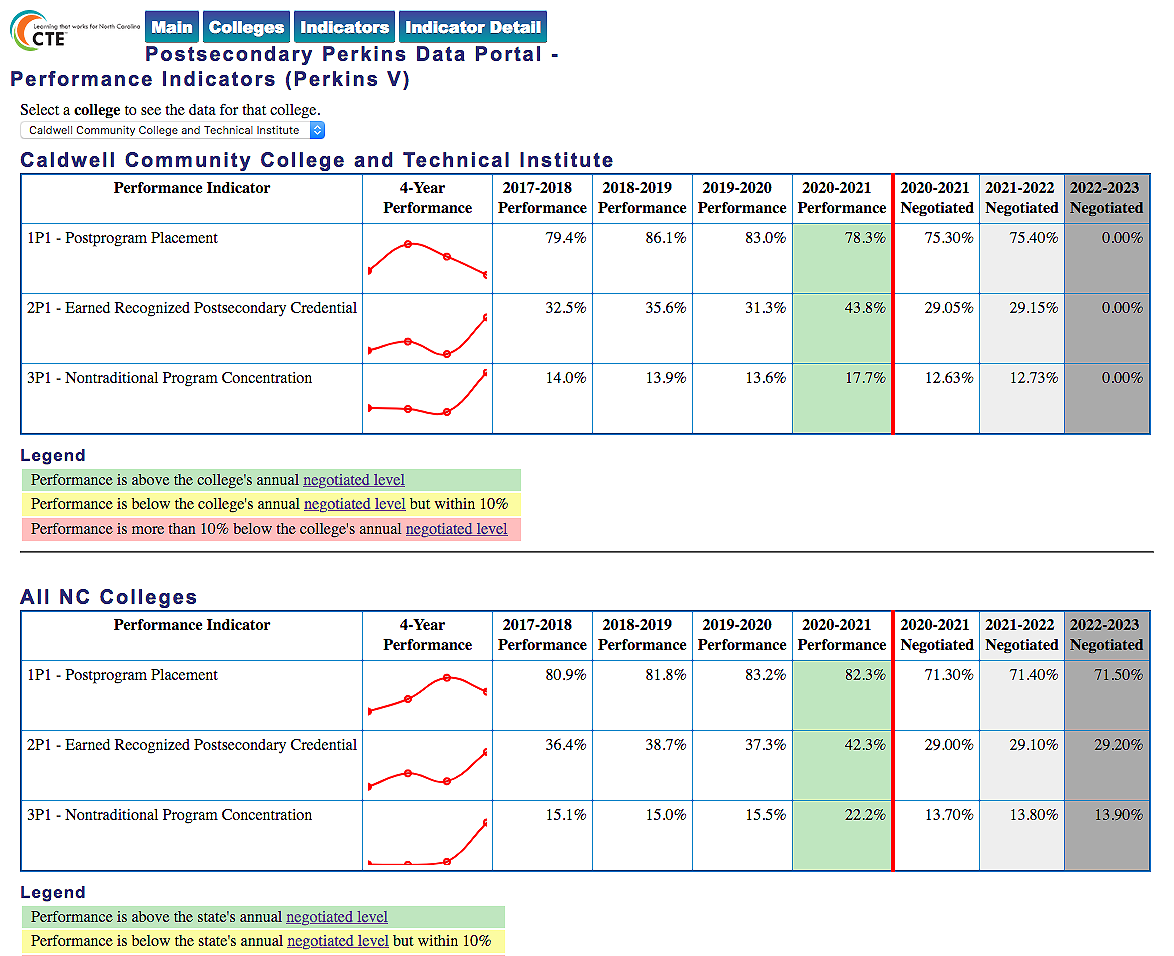 [Speaker Notes: Caldwell CC and TI



https://www.ncperkins.org/data/indicatorV.php]
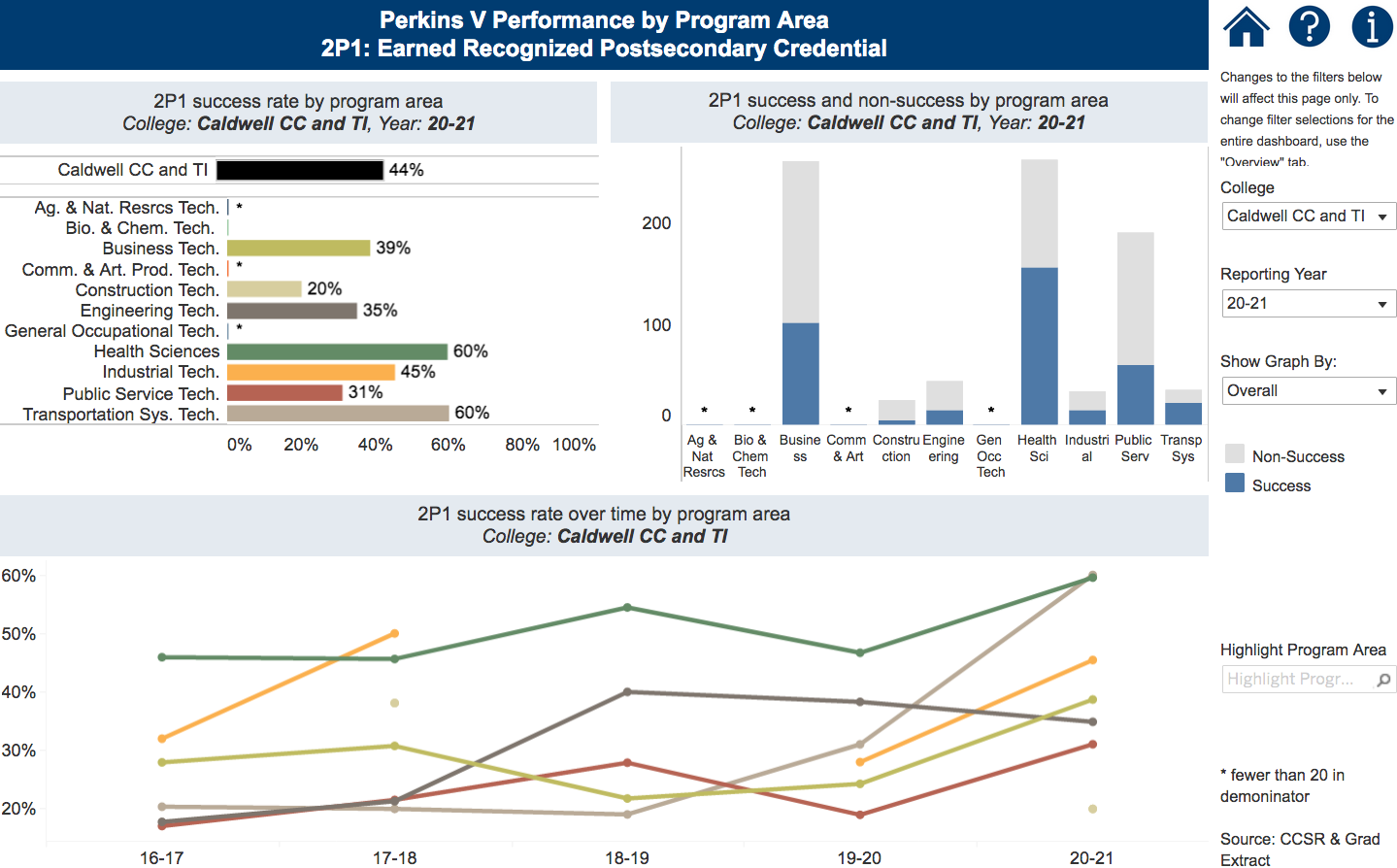 [Speaker Notes: Caldwell CC and TI


https://www.nccommunitycolleges.edu/analytics/dashboards/cte-perkins-v-performance-indicator-2p1-earned-recognized-postsecondary]
Coastal Carolina Community College
Introductions
Performance indicators – performance vs negotiated
College presentation
Have CLNA findings improved CTE?
Share a Promising Practice
How is college coping under COVID-19?
Budget and spending plan
Comments and questions
[Speaker Notes: Coastal Carolina CC]
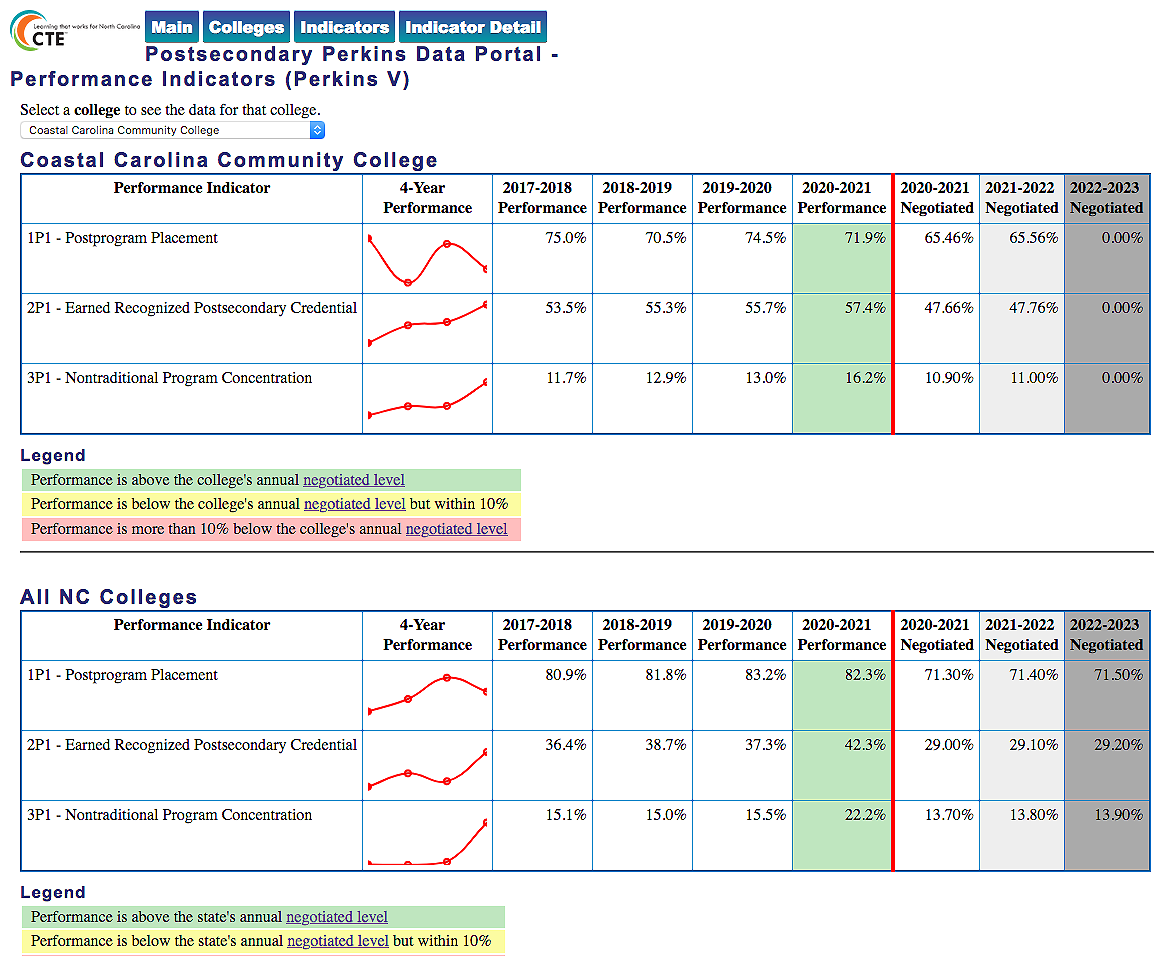 [Speaker Notes: Coastal Carolina CC



https://www.ncperkins.org/data/indicatorV.php]
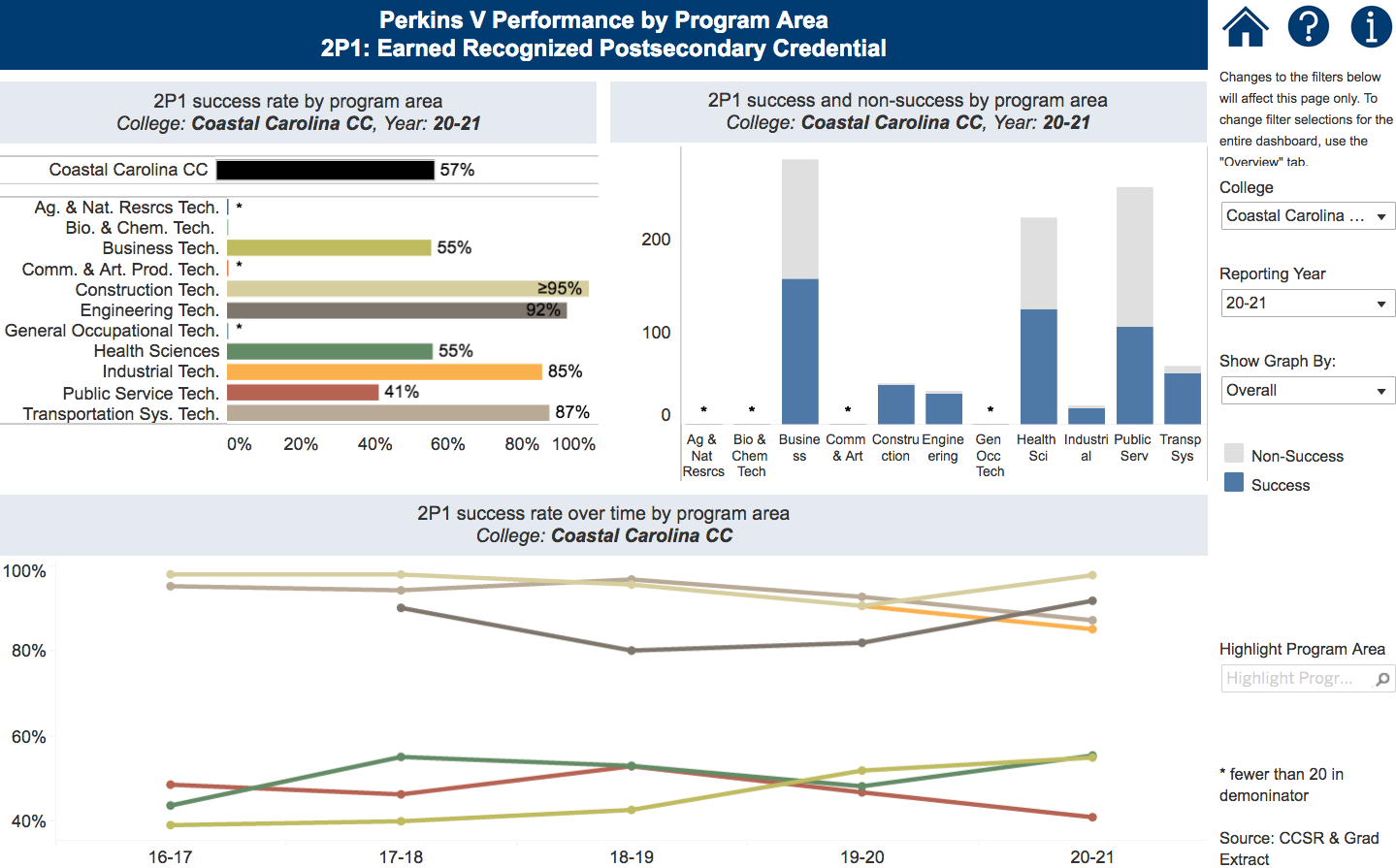 [Speaker Notes: Coastal Carolina CC


https://www.nccommunitycolleges.edu/analytics/dashboards/cte-perkins-v-performance-indicator-2p1-earned-recognized-postsecondary]
Craven Community College
Introductions
Performance indicators – performance vs negotiated
College presentation
Have CLNA findings improved CTE?
Share a Promising Practice
How is college coping under COVID-19?
Budget and spending plan
Comments and questions
[Speaker Notes: Craven CC]
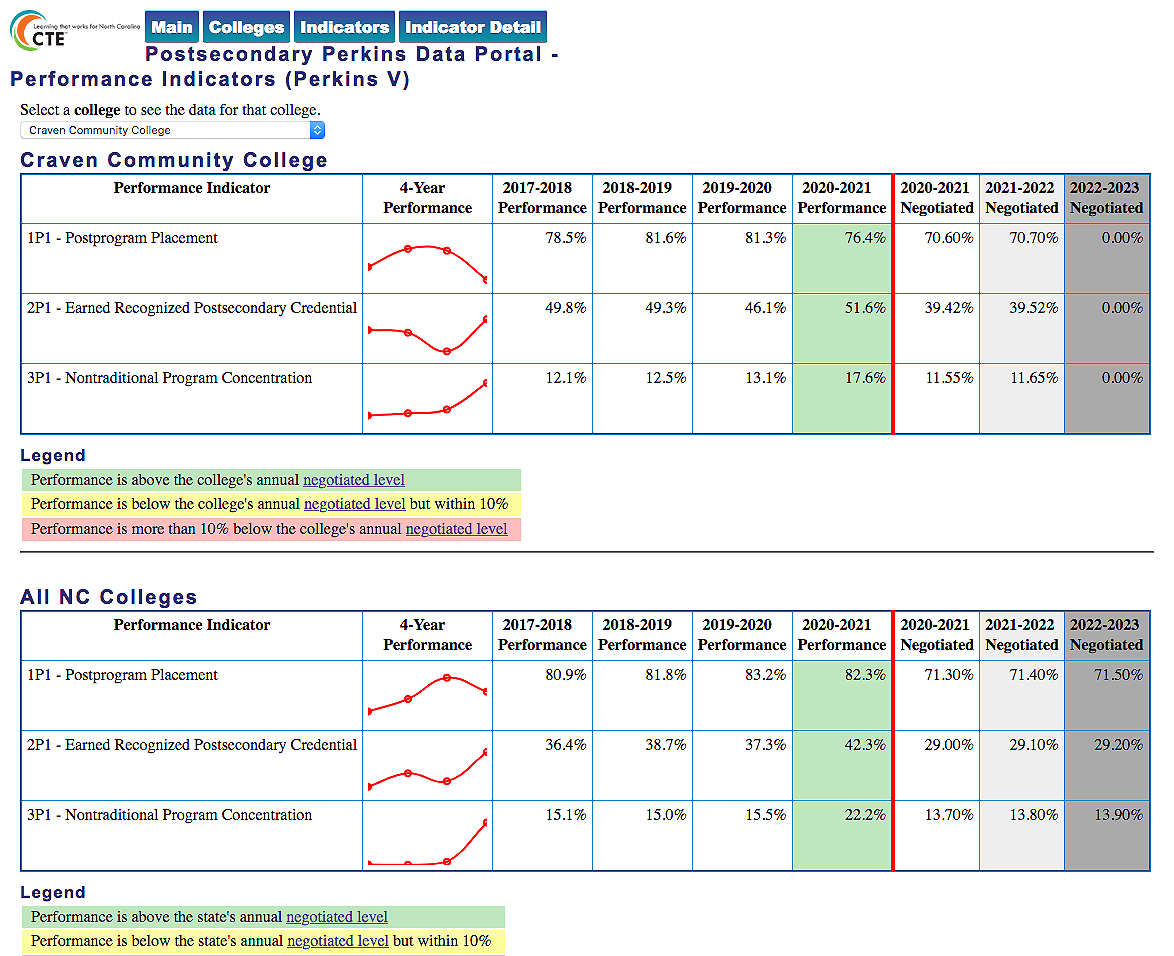 [Speaker Notes: Craven CC



https://www.ncperkins.org/data/indicatorV.php]
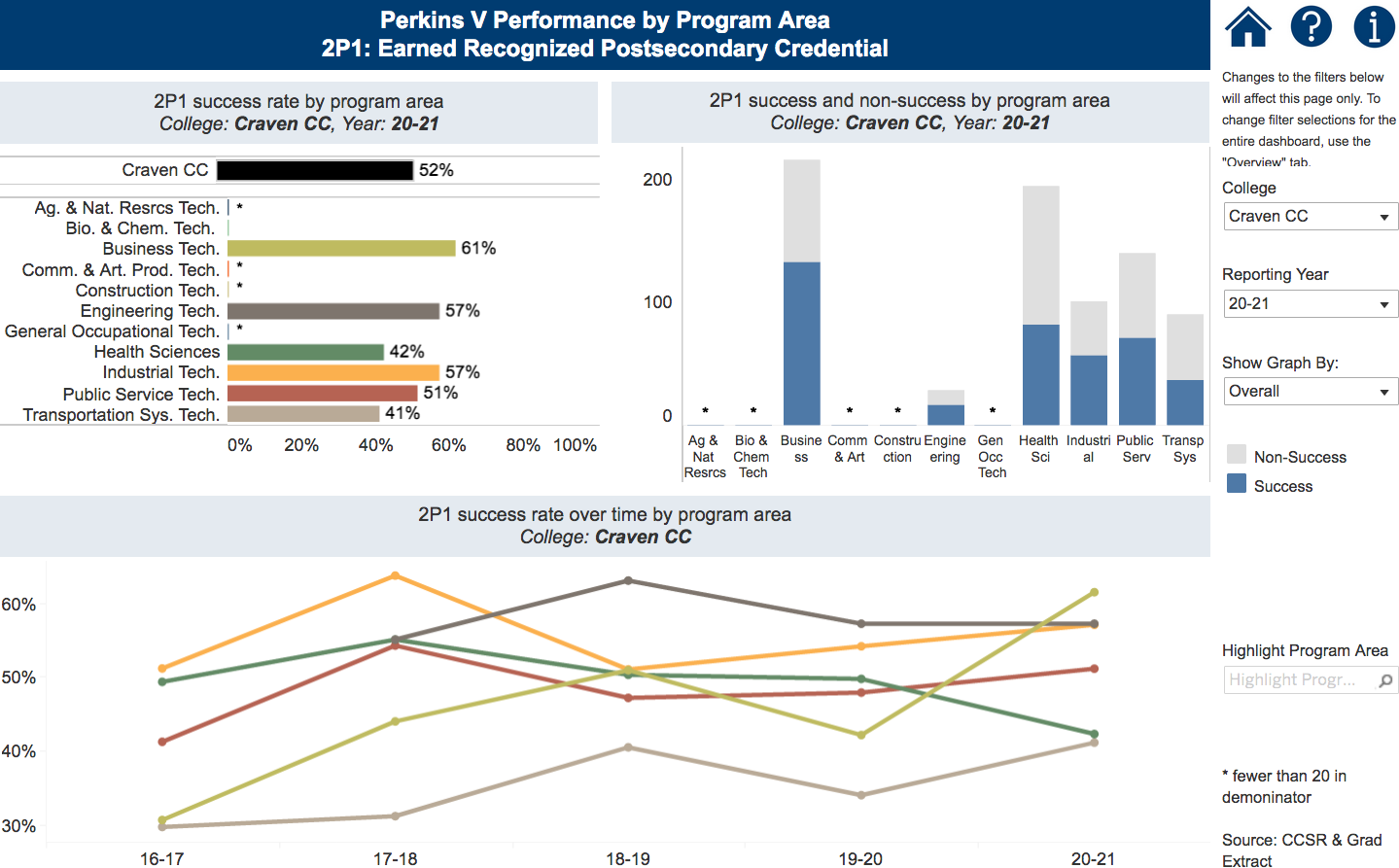 [Speaker Notes: Craven CC


https://www.nccommunitycolleges.edu/analytics/dashboards/cte-perkins-v-performance-indicator-2p1-earned-recognized-postsecondary]
Haywood Community College
Introductions
Performance indicators – performance vs negotiated
College presentation
Have CLNA findings improved CTE?
Share a Promising Practice
How is college coping under COVID-19?
Budget and spending plan
Comments and questions
[Speaker Notes: Haywood CC]
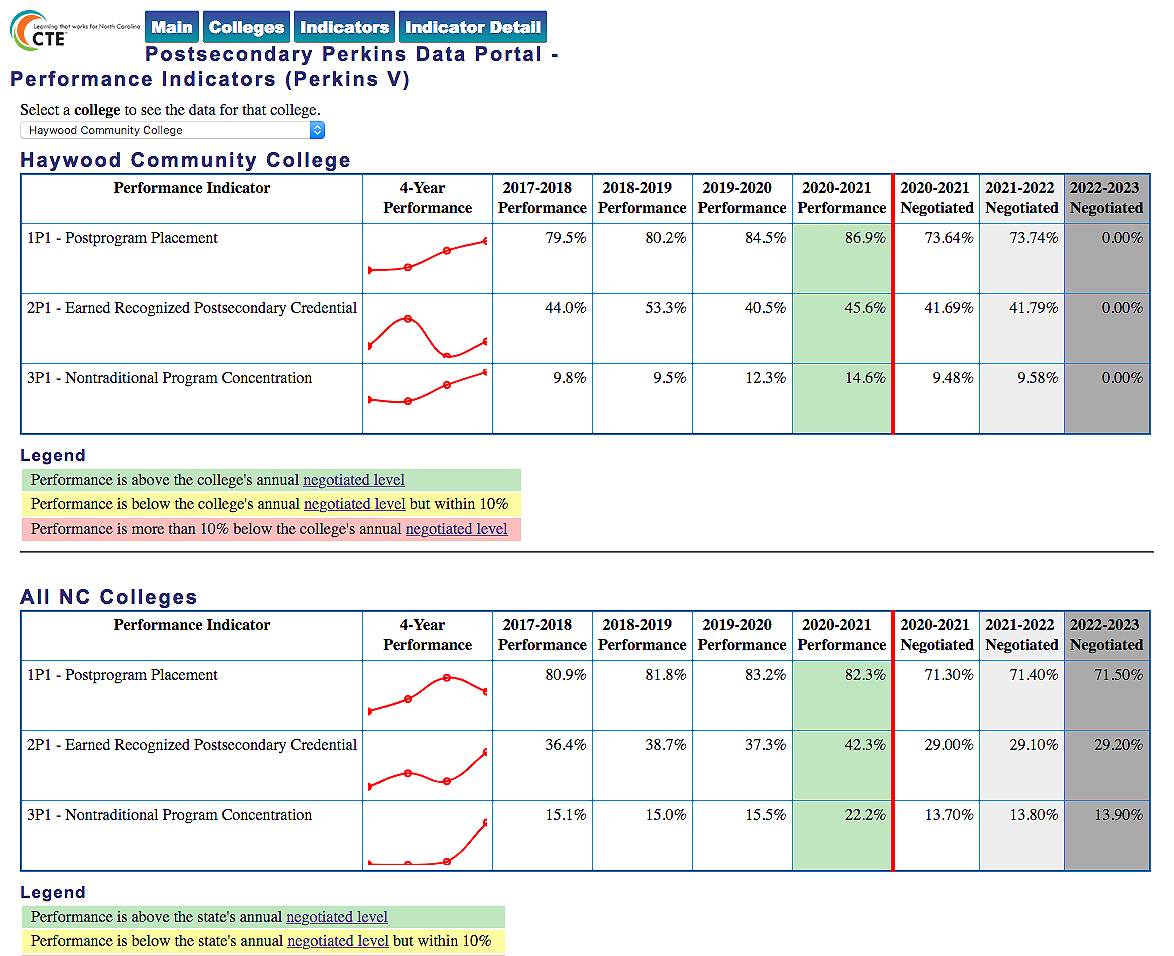 [Speaker Notes: Haywood CC



https://www.ncperkins.org/data/indicatorV.php]
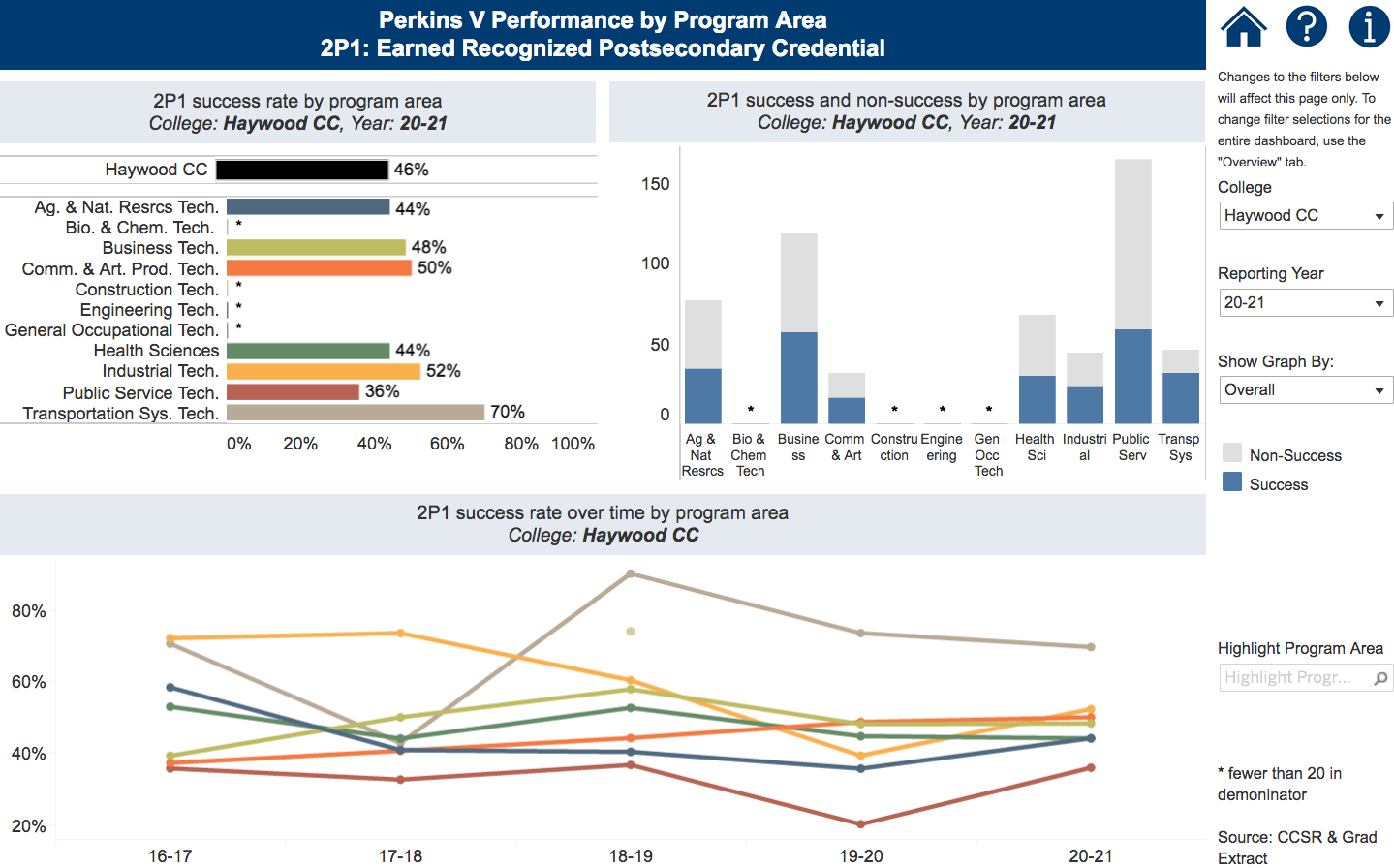 [Speaker Notes: Haywood CC


https://www.nccommunitycolleges.edu/analytics/dashboards/cte-perkins-v-performance-indicator-2p1-earned-recognized-postsecondary]
Isothermal Community College
Introductions
Performance indicators – performance vs negotiated
College presentation
Have CLNA findings improved CTE?
Share a Promising Practice
How is college coping under COVID-19?
Budget and spending plan
Comments and questions
[Speaker Notes: Isothermal CC]
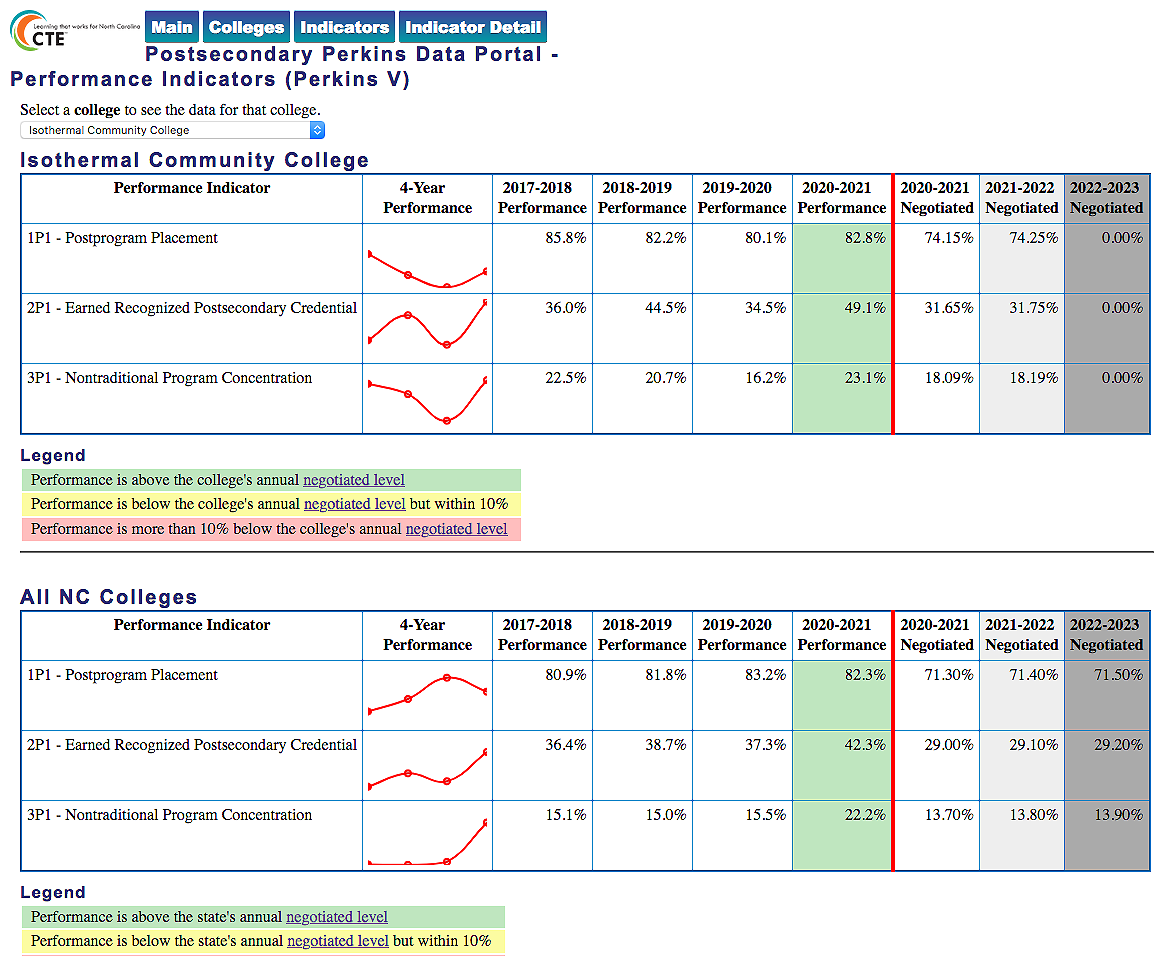 [Speaker Notes: Isothermal CC



https://www.ncperkins.org/data/indicatorV.php]
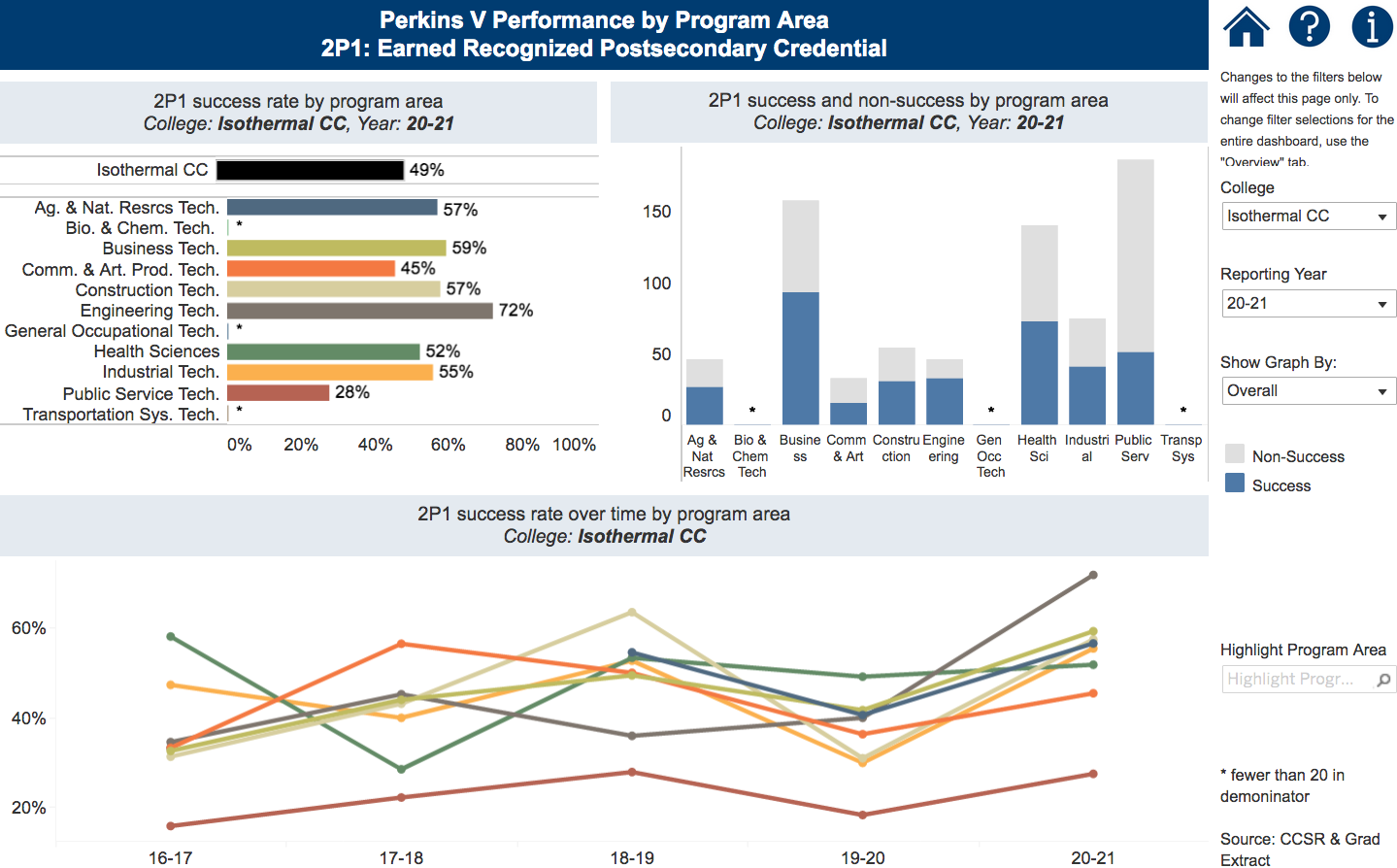 [Speaker Notes: Isothermal CC


https://www.nccommunitycolleges.edu/analytics/dashboards/cte-perkins-v-performance-indicator-2p1-earned-recognized-postsecondary]
Randolph Community College
Introductions
Performance indicators – performance vs negotiated
College presentation
Have CLNA findings improved CTE?
Share a Promising Practice
How is college coping under COVID-19?
Budget and spending plan
Comments and questions
[Speaker Notes: Randolph CC]
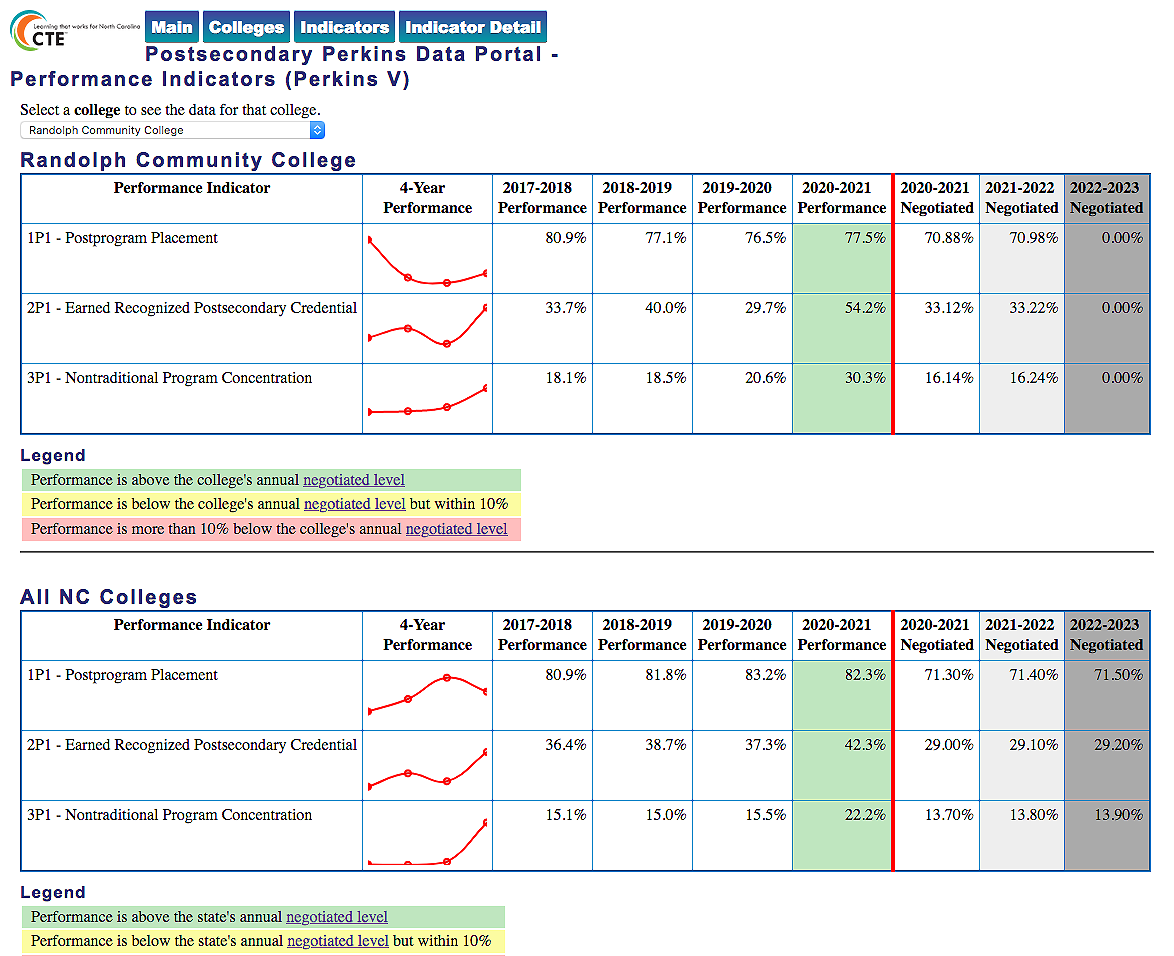 [Speaker Notes: Randolph CC



https://www.ncperkins.org/data/indicatorV.php]
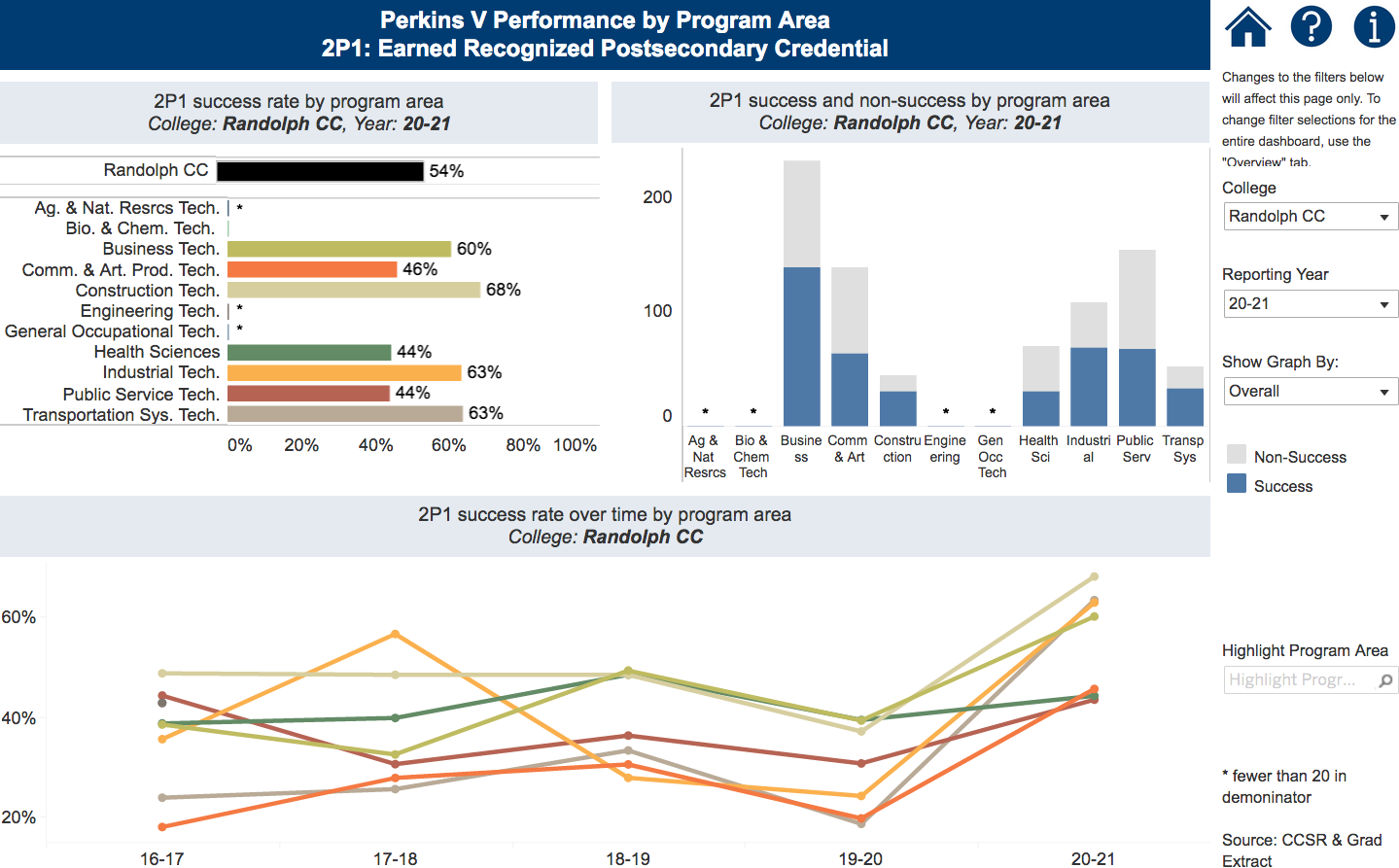 [Speaker Notes: Randolph CC


https://www.nccommunitycolleges.edu/analytics/dashboards/cte-perkins-v-performance-indicator-2p1-earned-recognized-postsecondary]
Southeastern Community College
Introductions
Performance indicators – performance vs negotiated
College presentation
Have CLNA findings improved CTE?
Share a Promising Practice
How is college coping under COVID-19?
Budget and spending plan
Comments and questions
[Speaker Notes: Southeastern CC]
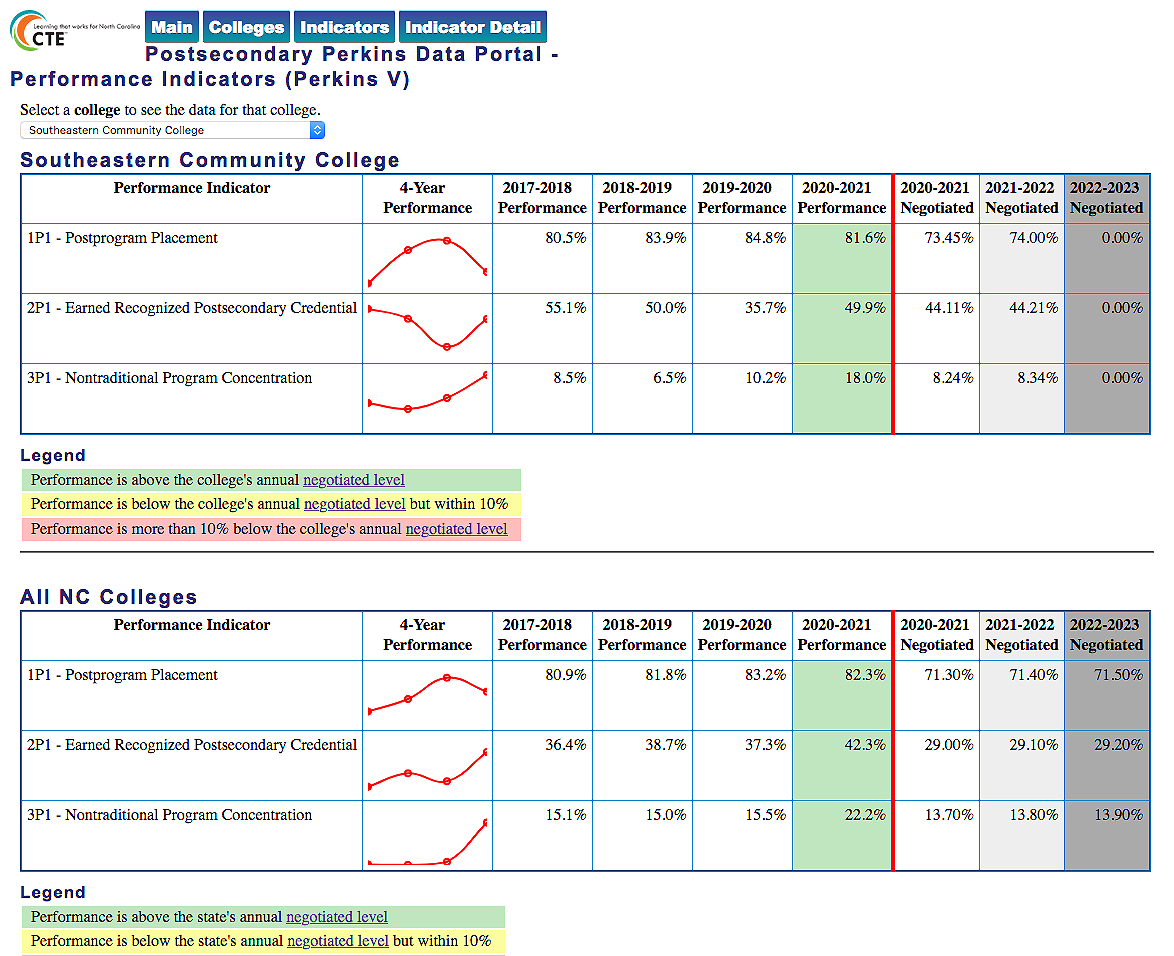 [Speaker Notes: Southeastern CC



https://www.ncperkins.org/data/indicatorV.php]
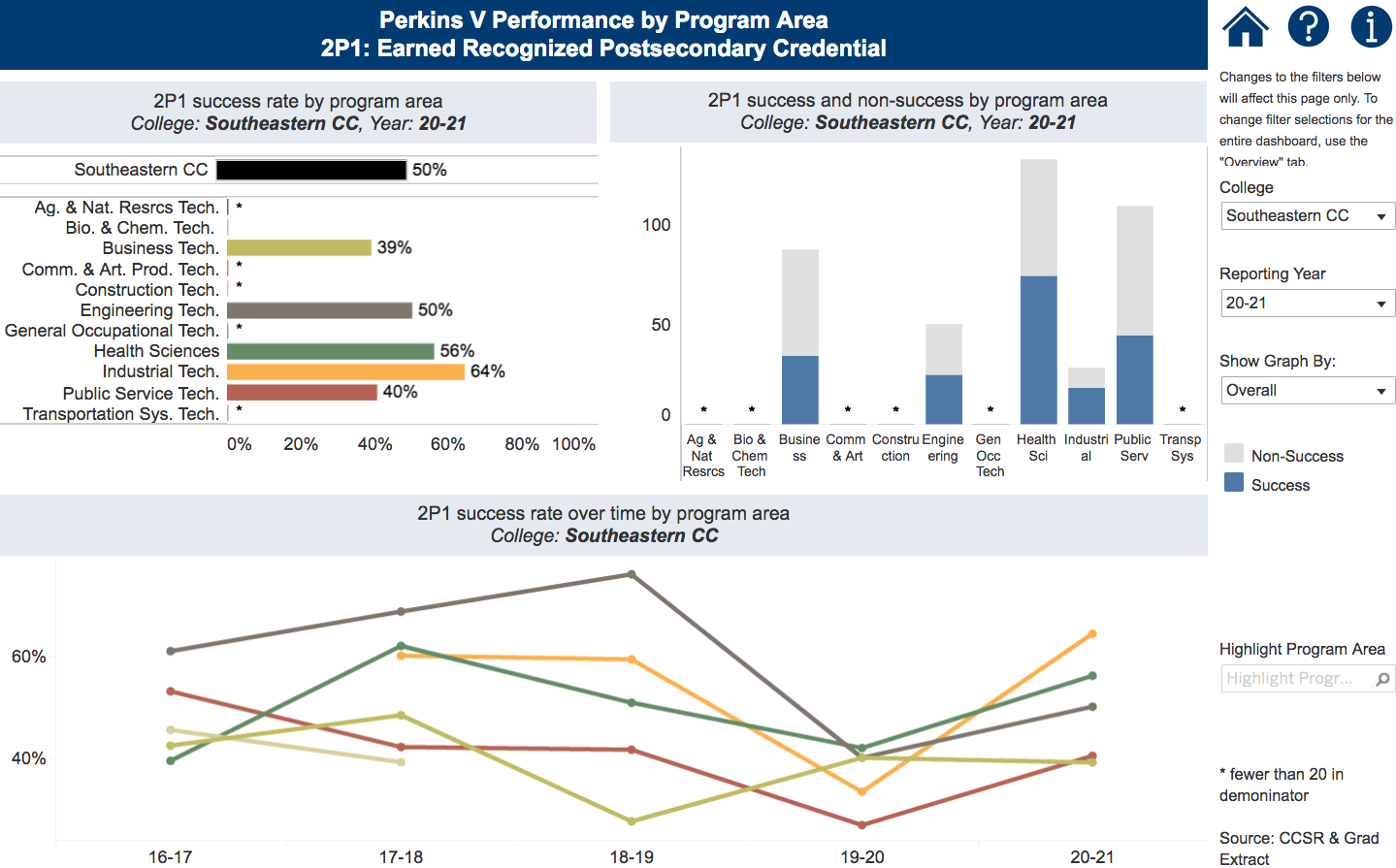 [Speaker Notes: Southeastern CC


https://www.nccommunitycolleges.edu/analytics/dashboards/cte-perkins-v-performance-indicator-2p1-earned-recognized-postsecondary]
Southwestern Community College
Introductions
Performance indicators – performance vs negotiated
College presentation
Have CLNA findings improved CTE?
Share a Promising Practice
How is college coping under COVID-19?
Budget and spending plan
Comments and questions
[Speaker Notes: Southwestern CC]
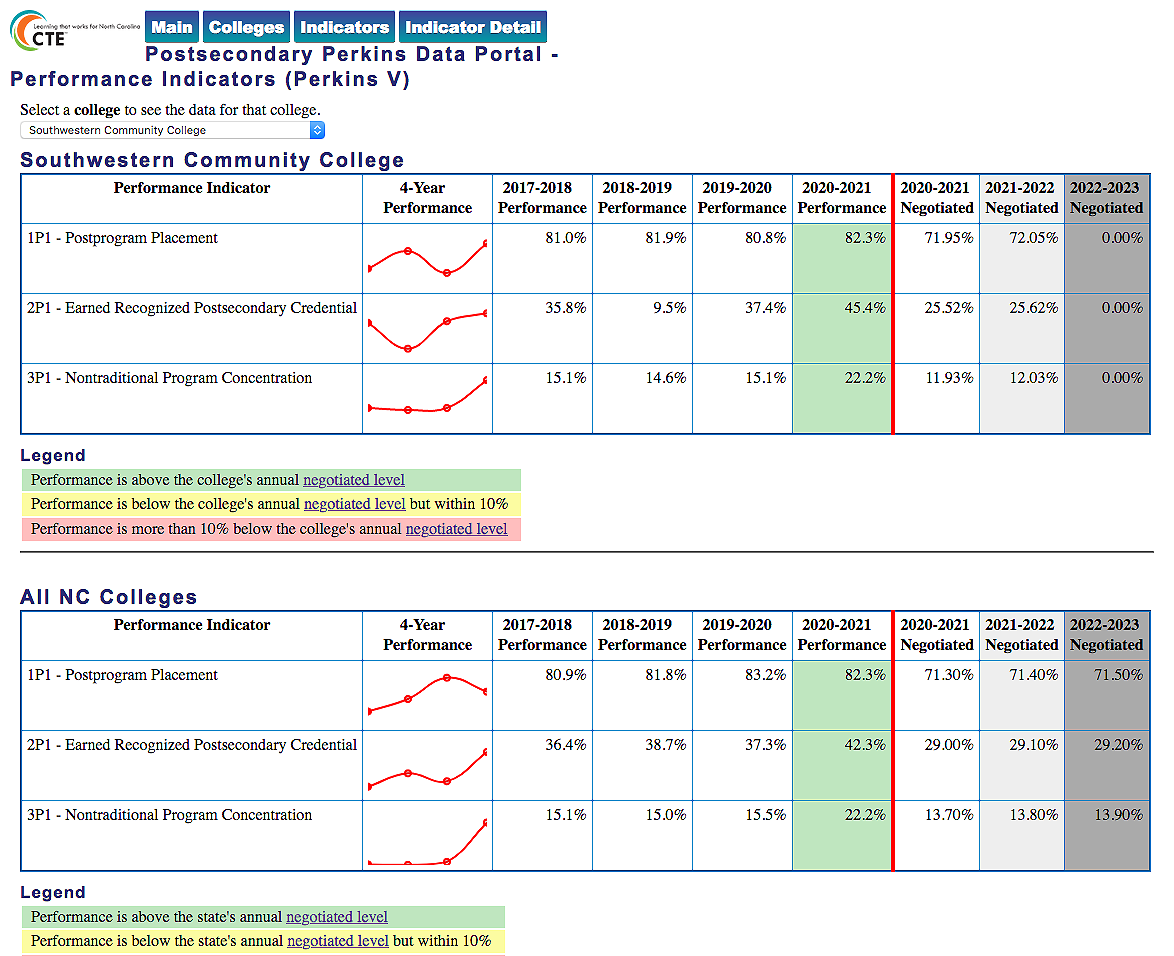 [Speaker Notes: Southwestern CC



https://www.ncperkins.org/data/indicatorV.php]
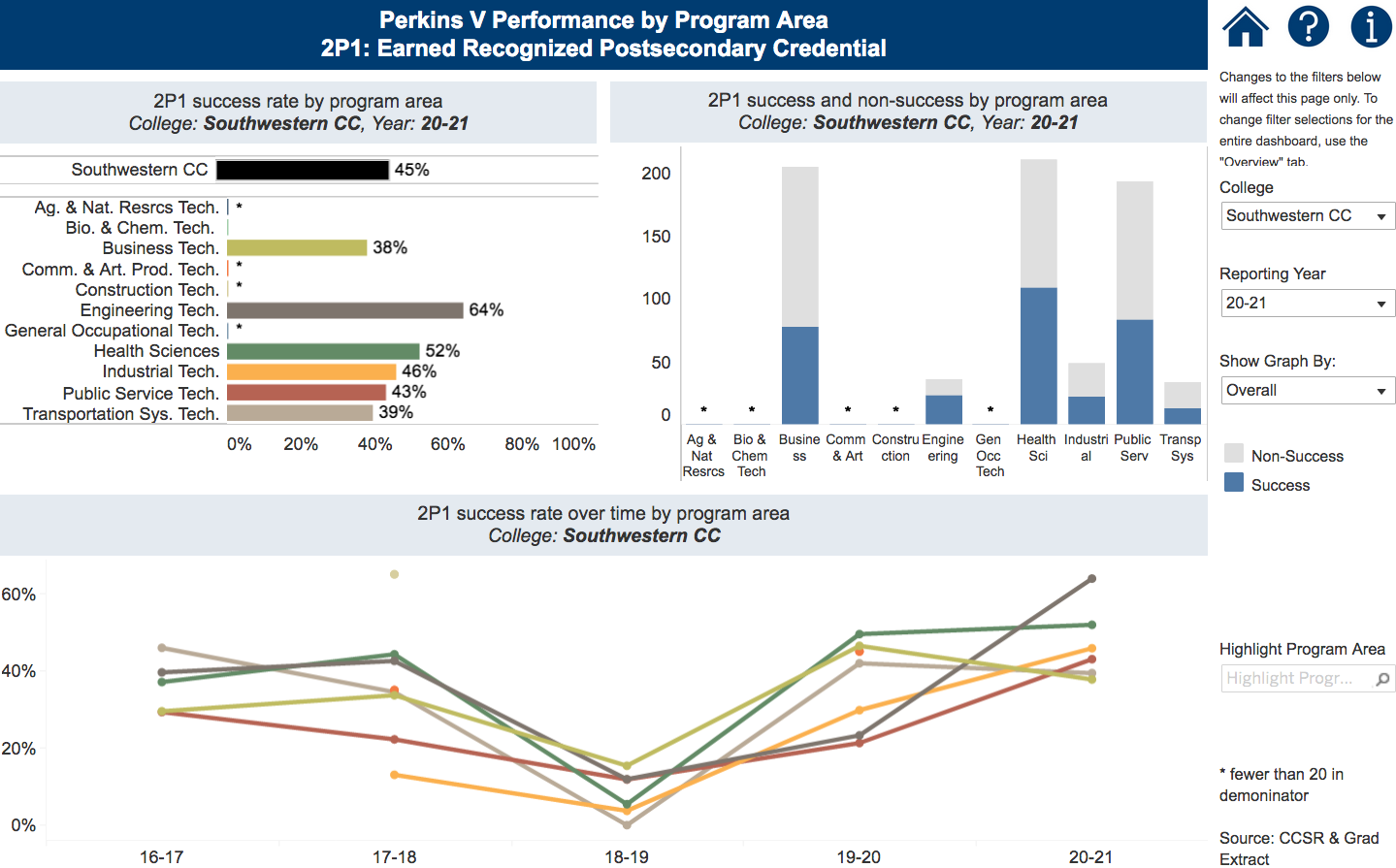 [Speaker Notes: Southwestern CC


https://www.nccommunitycolleges.edu/analytics/dashboards/cte-perkins-v-performance-indicator-2p1-earned-recognized-postsecondary]
Western Piedmont Community College
Introductions
Performance indicators – performance vs negotiated
College presentation
Have CLNA findings improved CTE?
Share a Promising Practice
How is college coping under COVID-19?
Budget and spending plan
Comments and questions
[Speaker Notes: Western Piedmont CC]
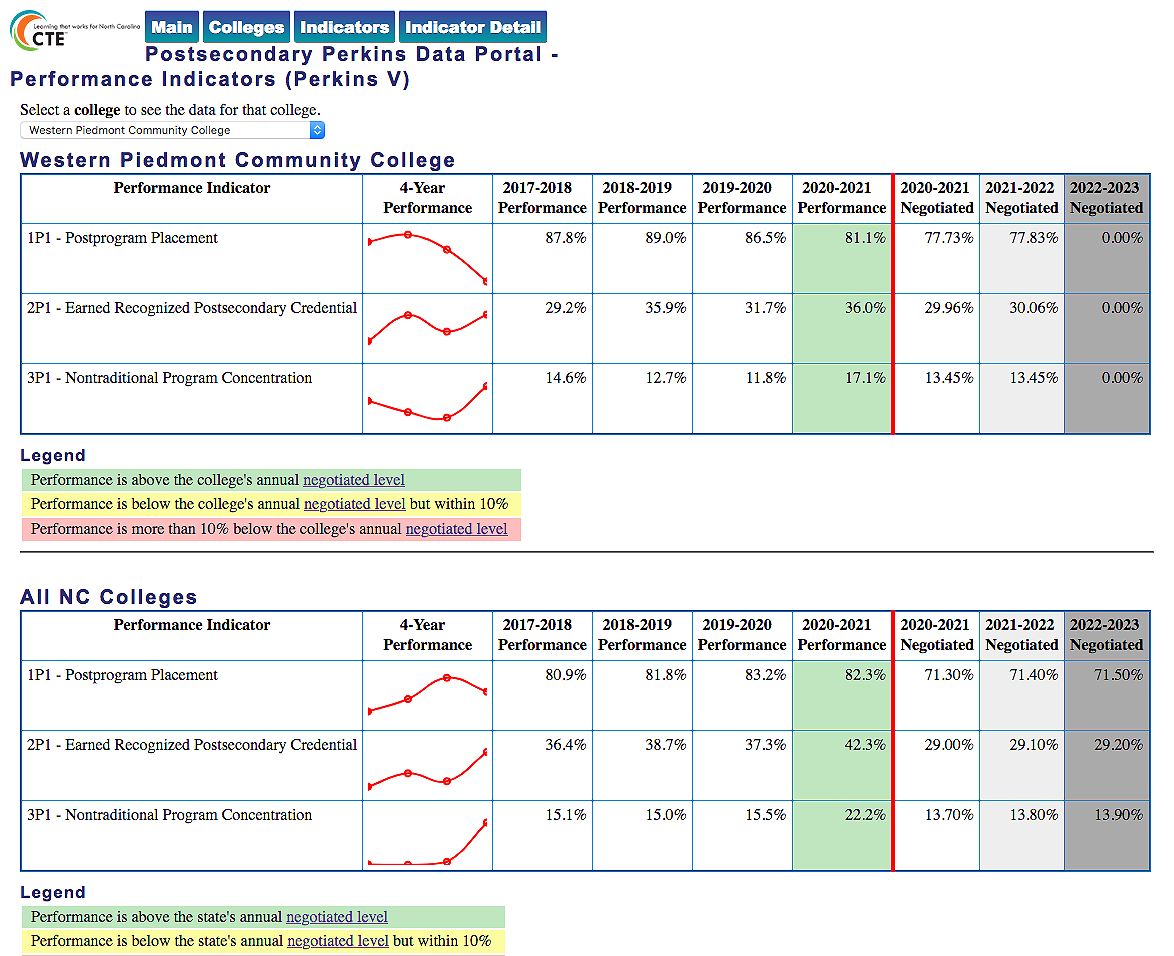 [Speaker Notes: Western Piedmont CC



https://www.ncperkins.org/data/indicatorV.php]
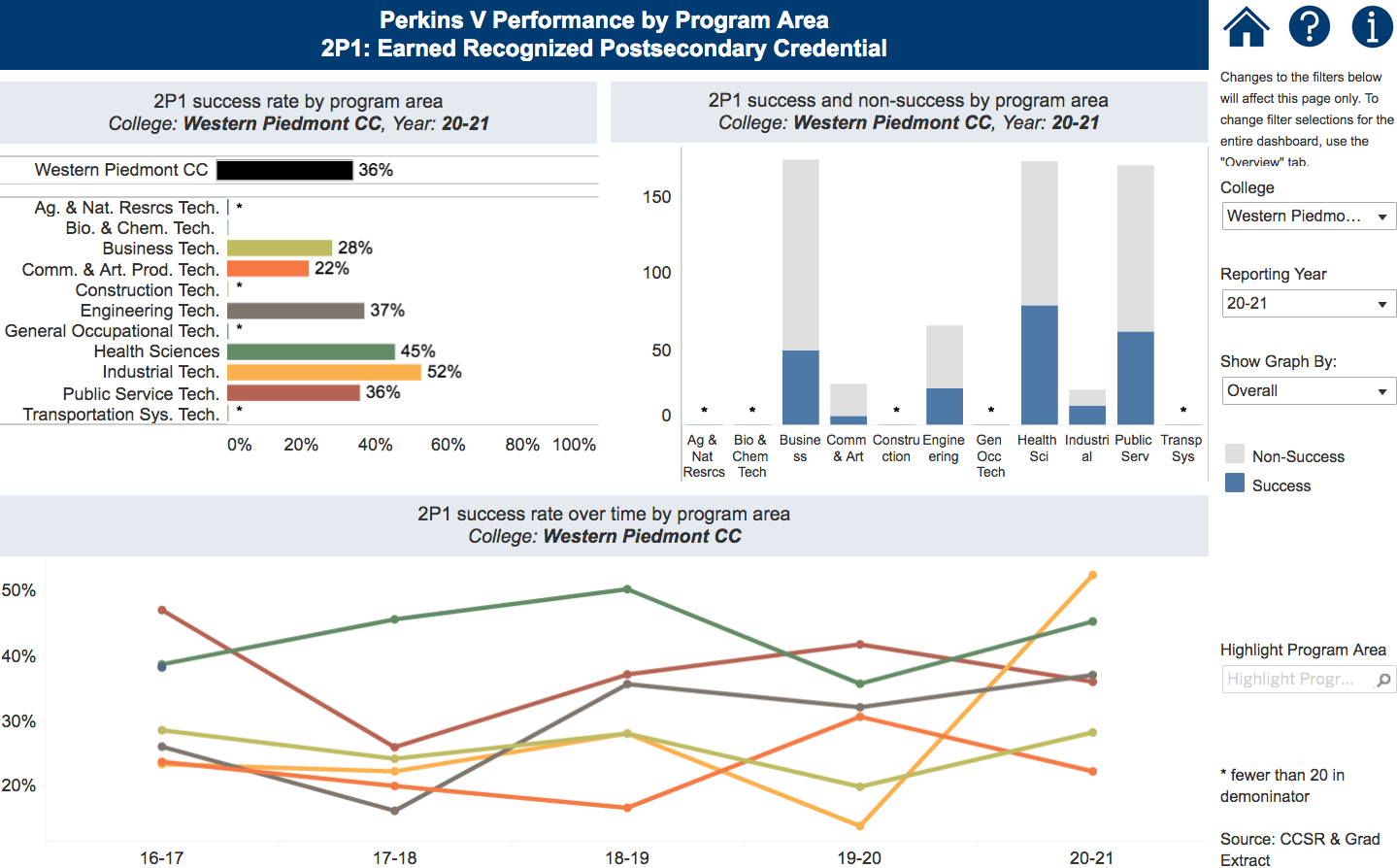 [Speaker Notes: Western Piedmont CC


https://www.nccommunitycolleges.edu/analytics/dashboards/cte-perkins-v-performance-indicator-2p1-earned-recognized-postsecondary]
Wilkes Community College
Introductions
Performance indicators – performance vs negotiated
College presentation
Have CLNA findings improved CTE?
Share a Promising Practice
How is college coping under COVID-19?
Budget and spending plan
Comments and questions
[Speaker Notes: Wilkes CC]
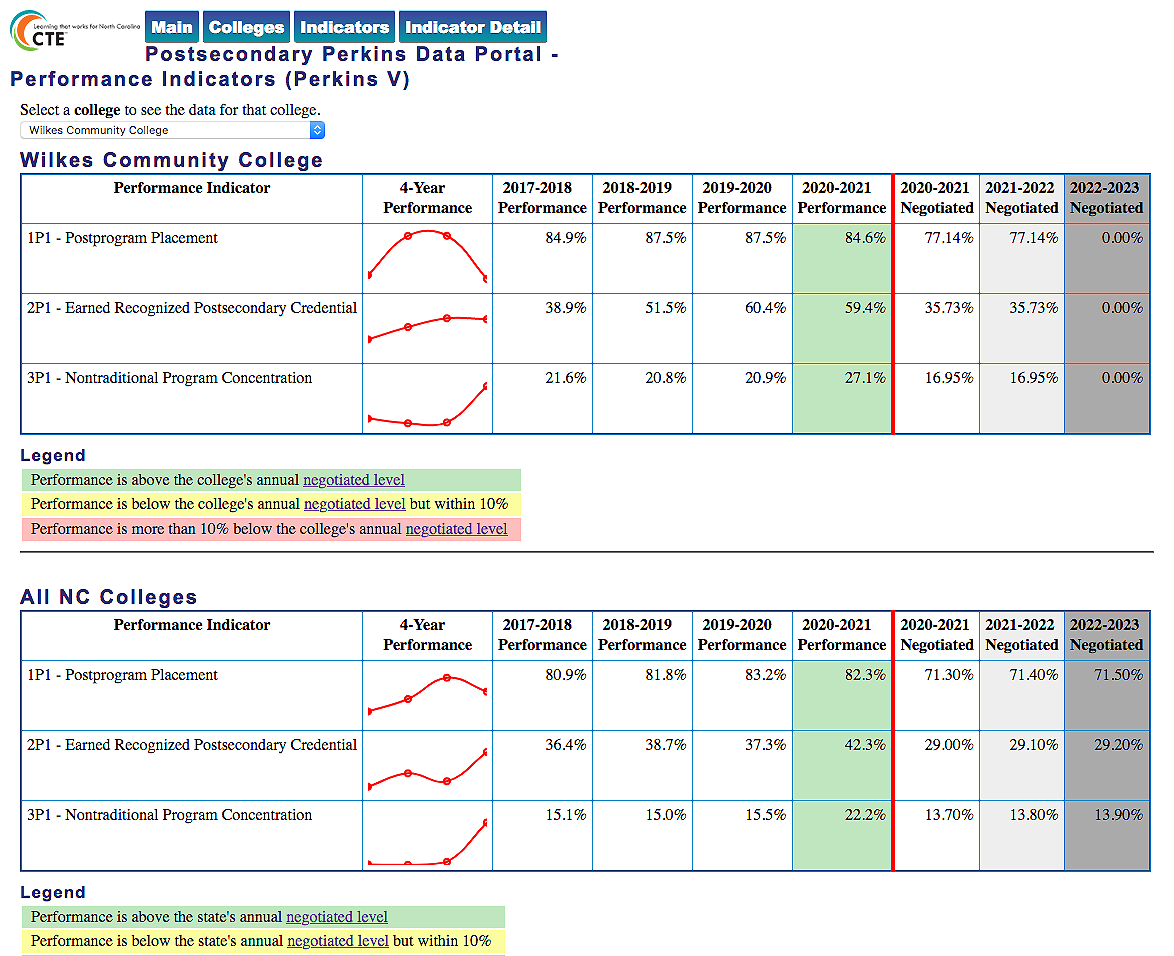 [Speaker Notes: Wilkes CC



https://www.ncperkins.org/data/indicatorV.php]
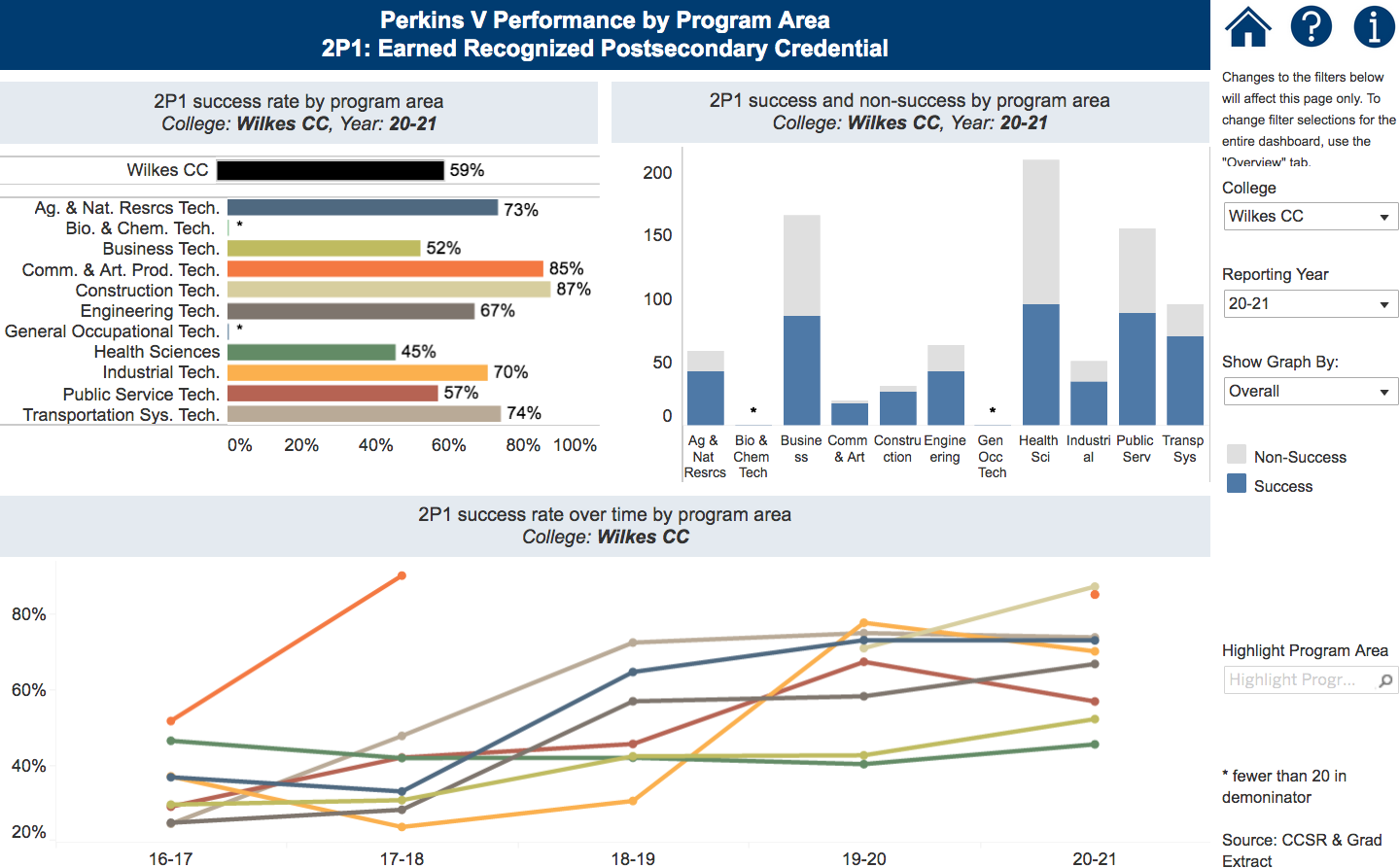 [Speaker Notes: Wilkes CC


https://www.nccommunitycolleges.edu/analytics/dashboards/cte-perkins-v-performance-indicator-2p1-earned-recognized-postsecondary]
Perkins Mid-Year ReviewsJanuary 18, 2022
Cleveland CC
Johnston CC
Lenoir CC
Nash CC
Robeson CC
Sandhills CC
Surry CC
Vance-Granville CC
Wayne CC
Cleveland Community College
Introductions
Performance indicators – performance vs negotiated
College presentation
Have CLNA findings improved CTE?
Share a Promising Practice
How is college coping under COVID-19?
Budget and spending plan
Comments and questions
[Speaker Notes: Cleveland CC]
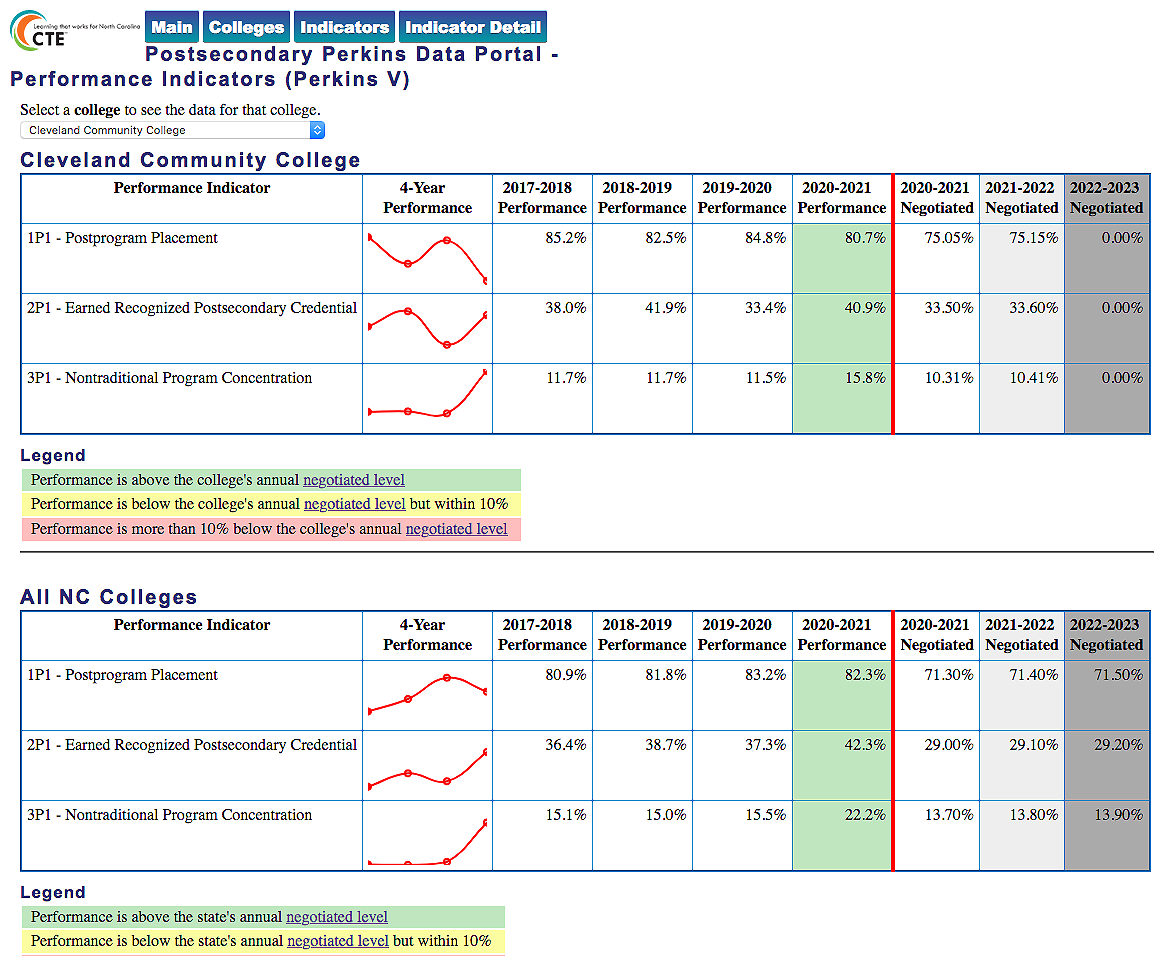 [Speaker Notes: Cleveland CC



https://www.ncperkins.org/data/indicatorV.php]
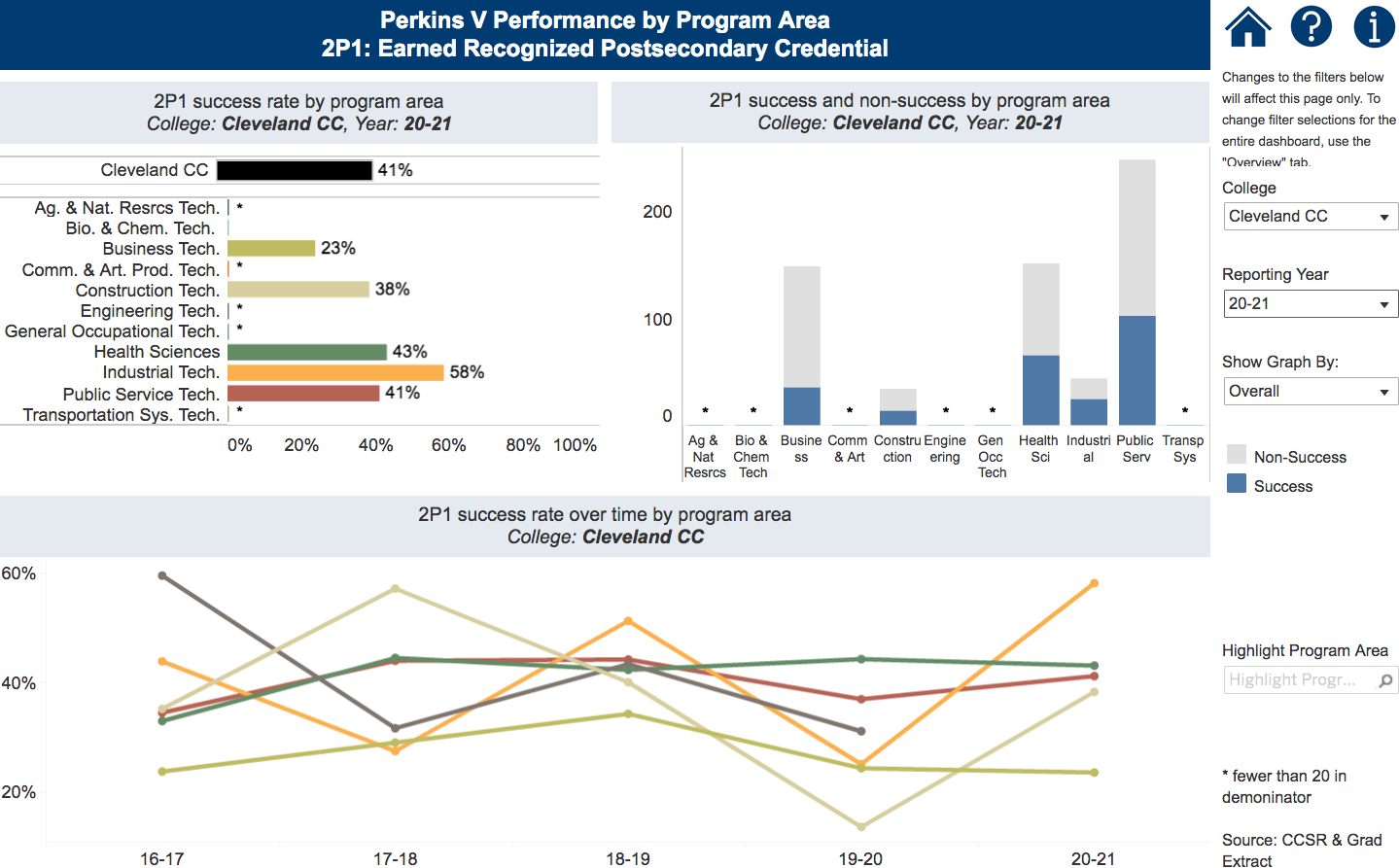 [Speaker Notes: Cleveland CC


https://www.nccommunitycolleges.edu/analytics/dashboards/cte-perkins-v-performance-indicator-2p1-earned-recognized-postsecondary]
Johnston Community College
Introductions
Performance indicators – performance vs negotiated
College presentation
Have CLNA findings improved CTE?
Share a Promising Practice
How is college coping under COVID-19?
Budget and spending plan
Comments and questions
[Speaker Notes: Johnston CC]
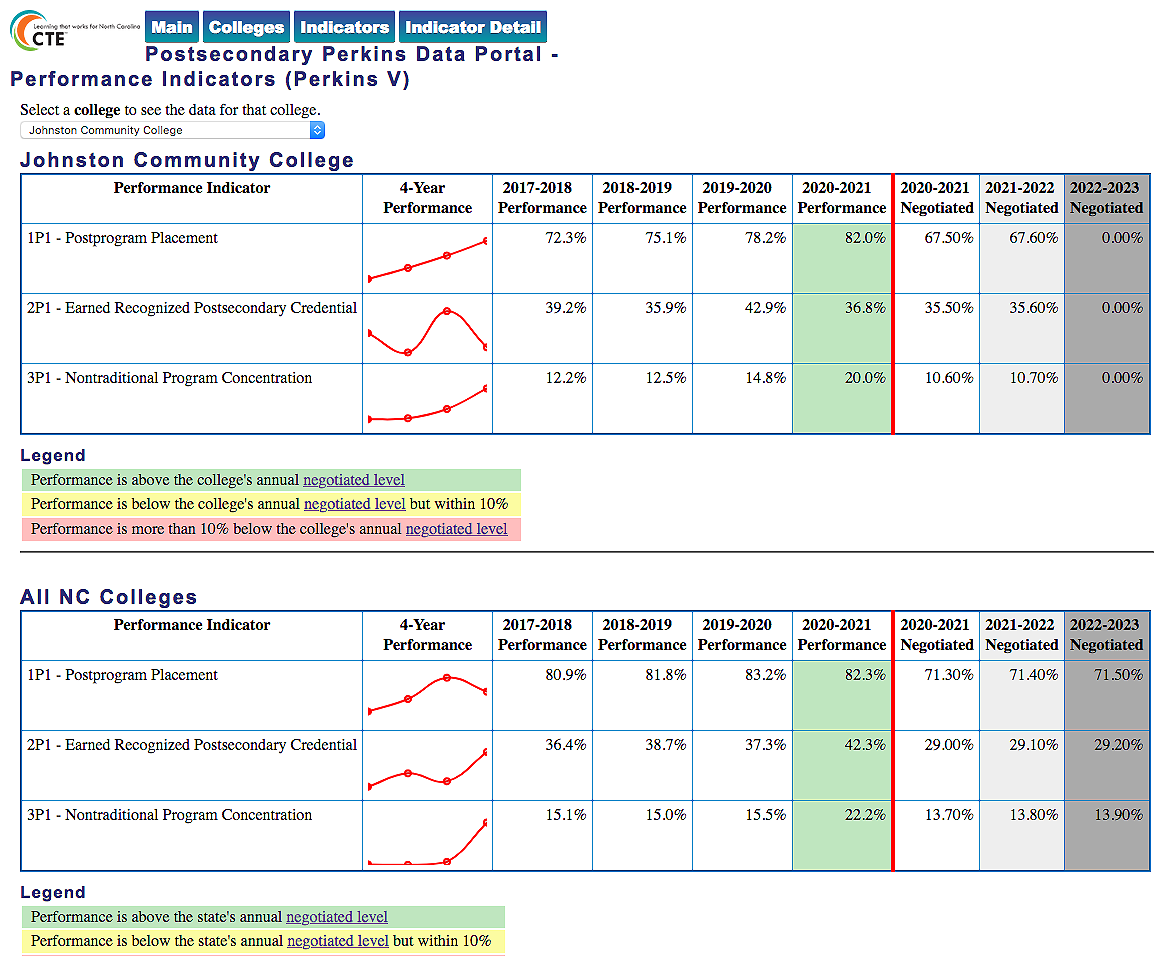 [Speaker Notes: Johnston CC



https://www.ncperkins.org/data/indicatorV.php]
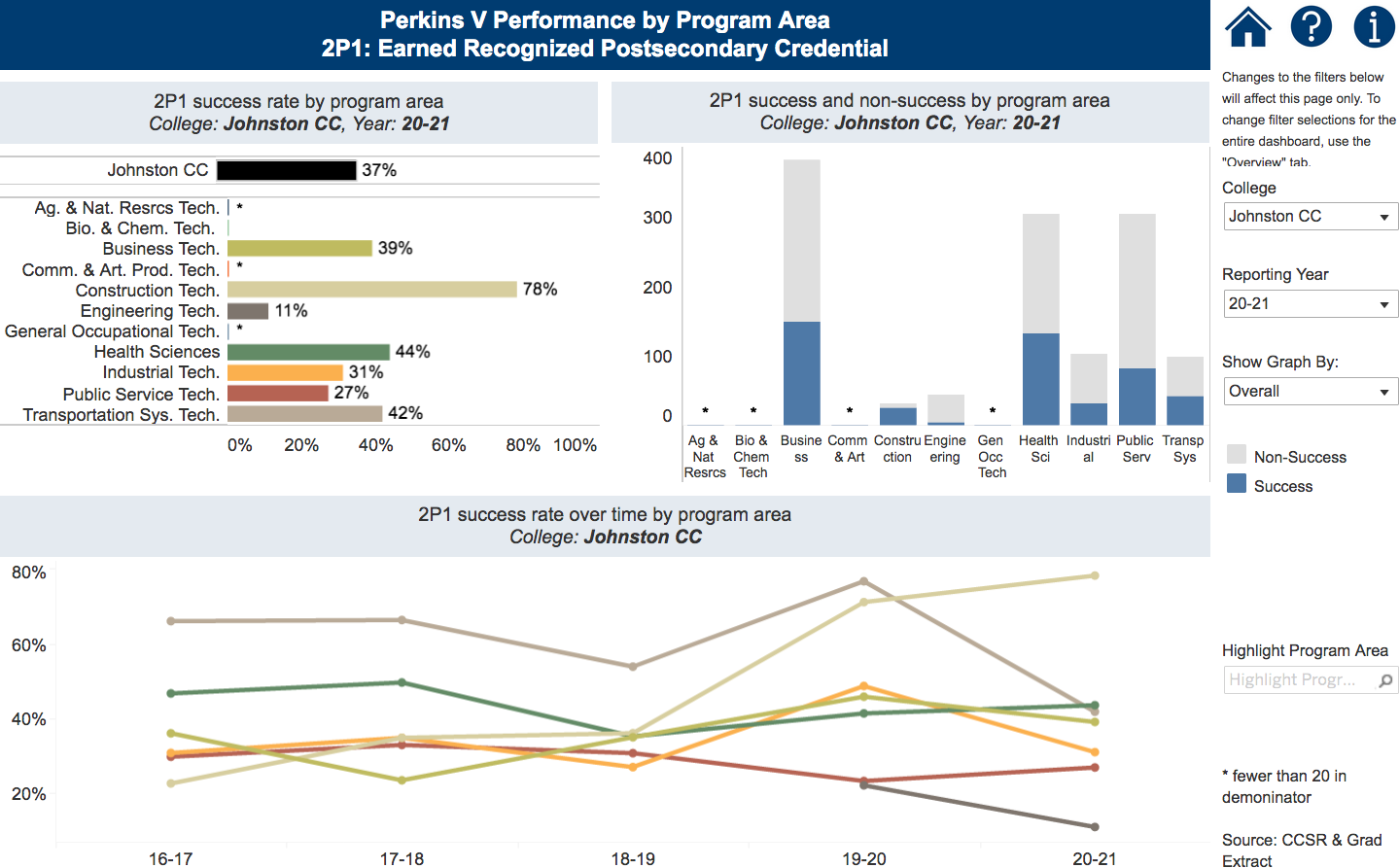 [Speaker Notes: Johnston CC


https://www.nccommunitycolleges.edu/analytics/dashboards/cte-perkins-v-performance-indicator-2p1-earned-recognized-postsecondary]
Lenoir Community College
Introductions
Performance indicators – performance vs negotiated
College presentation
Have CLNA findings improved CTE?
Share a Promising Practice
How is college coping under COVID-19?
Budget and spending plan
Comments and questions
[Speaker Notes: Lenoir CC]
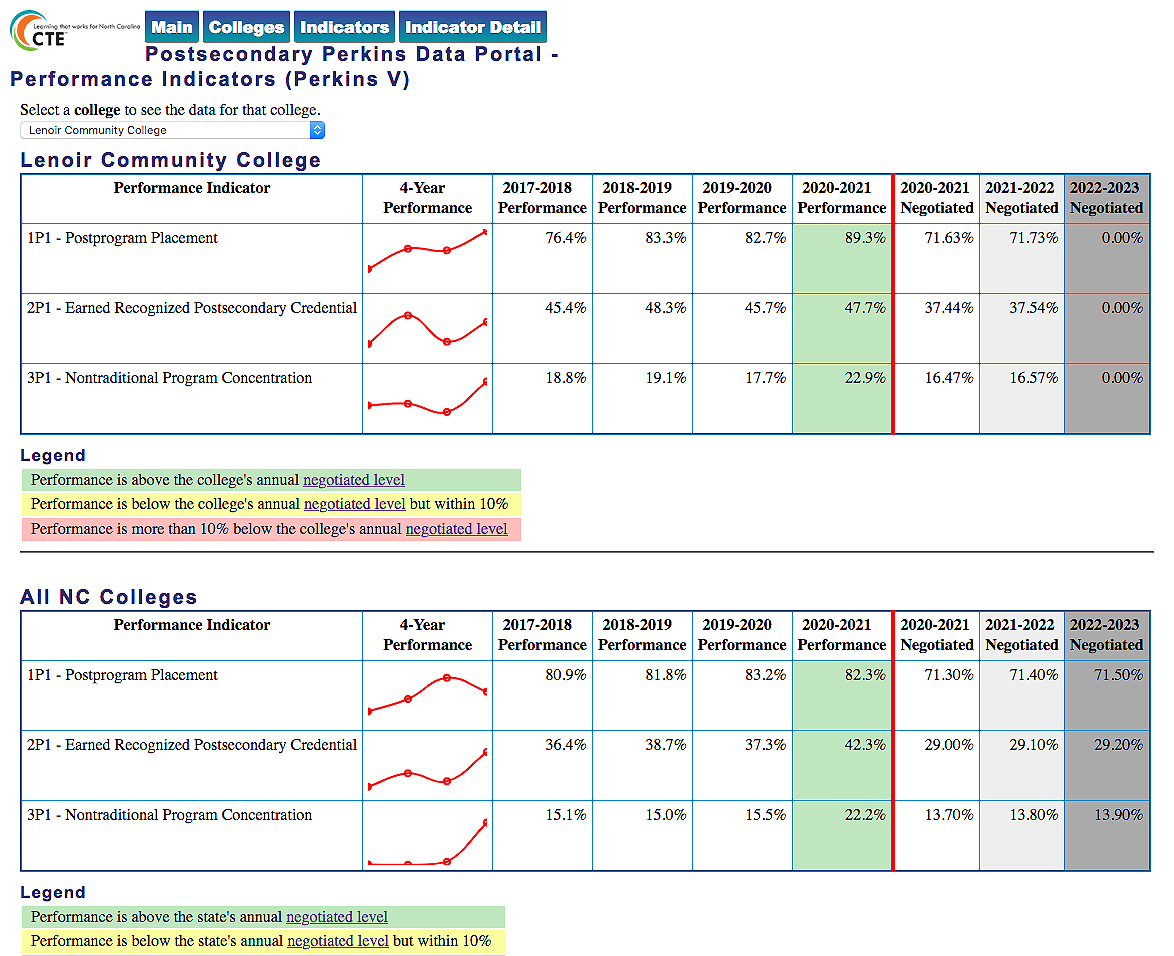 [Speaker Notes: Lenoir CC



https://www.ncperkins.org/data/indicatorV.php]
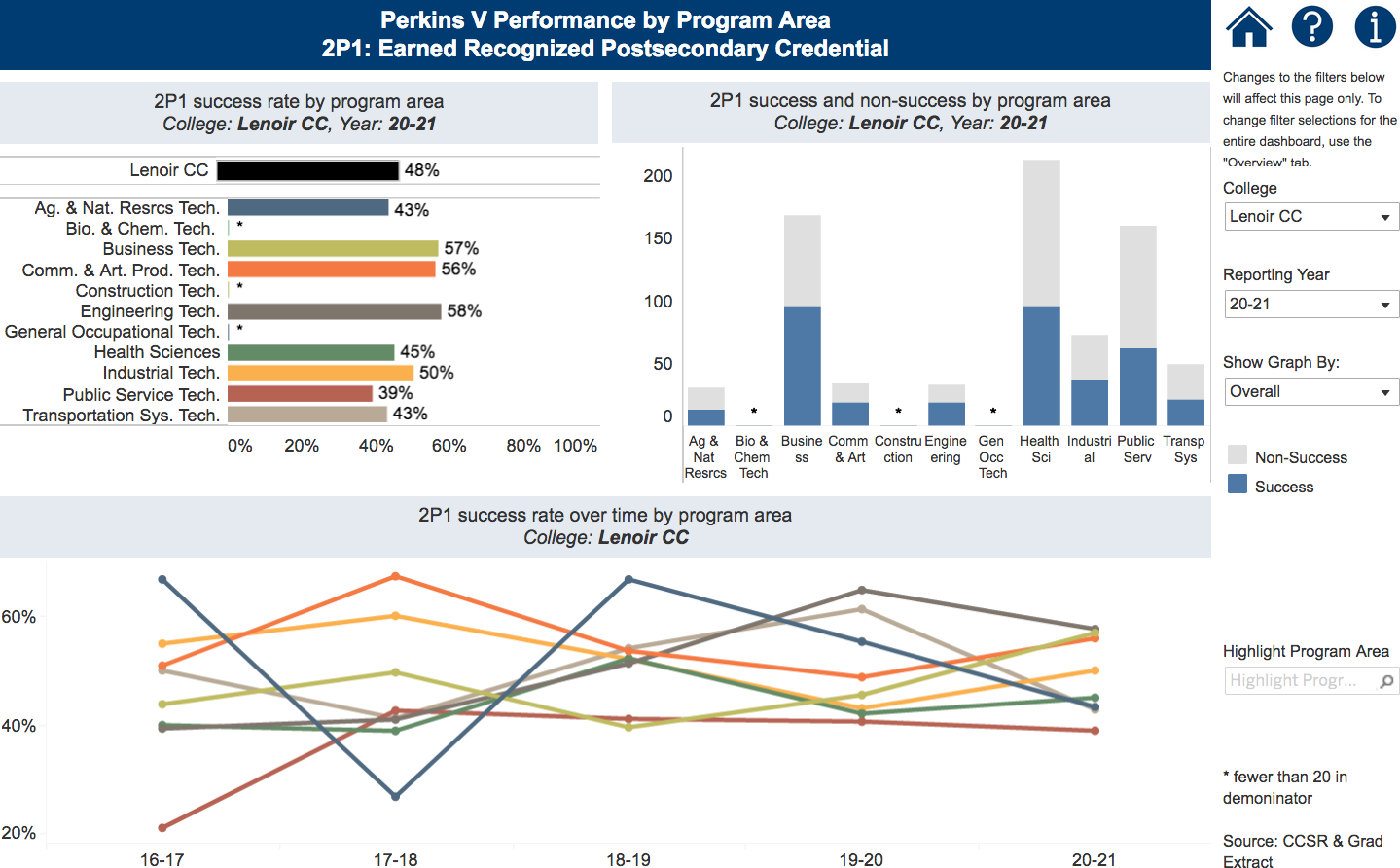 [Speaker Notes: Lenoir CC


https://www.nccommunitycolleges.edu/analytics/dashboards/cte-perkins-v-performance-indicator-2p1-earned-recognized-postsecondary]
Nash Community College
Introductions
Performance indicators – performance vs negotiated
College presentation
Have CLNA findings improved CTE?
Share a Promising Practice
How is college coping under COVID-19?
Budget and spending plan
Comments and questions
[Speaker Notes: Nash CC]
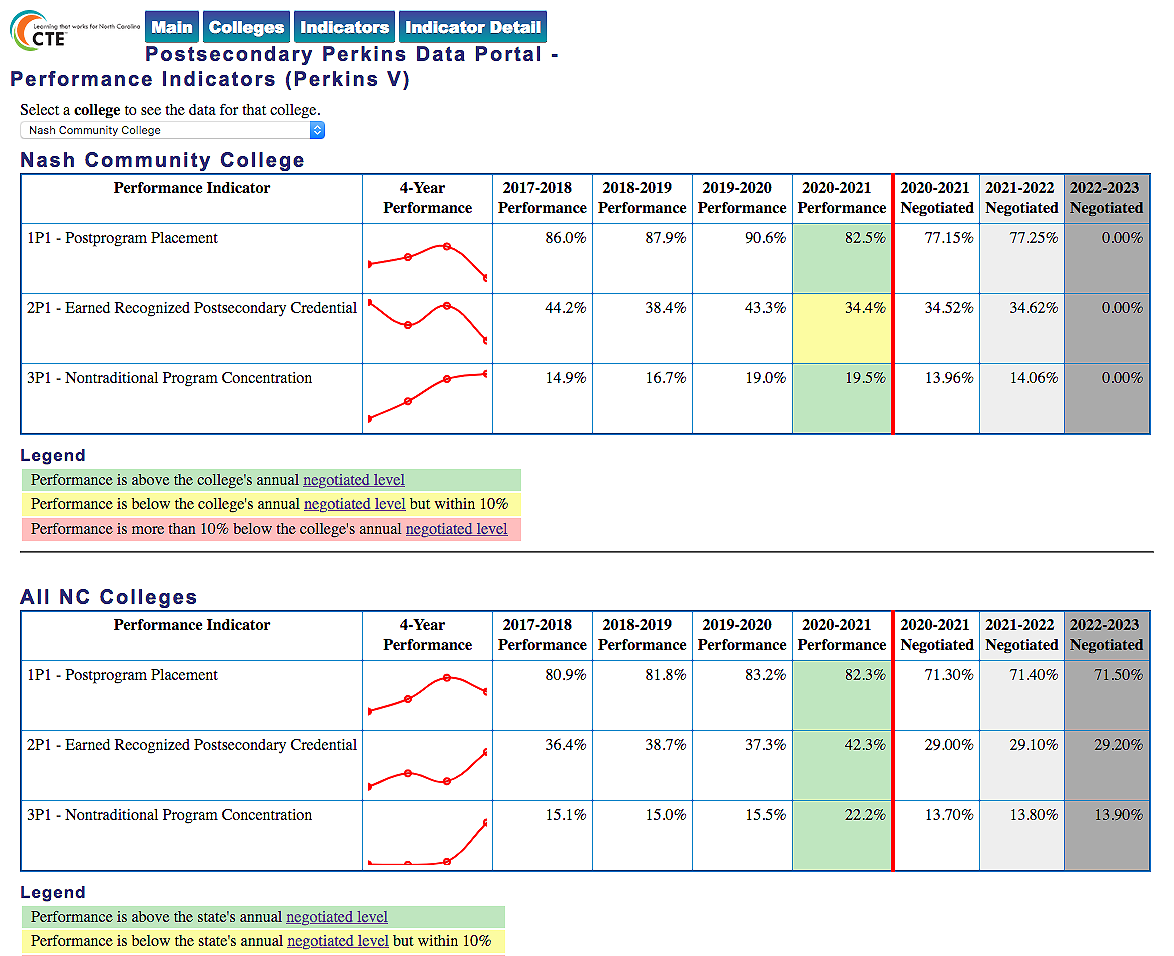 [Speaker Notes: Nash CC



https://www.ncperkins.org/data/indicatorV.php]
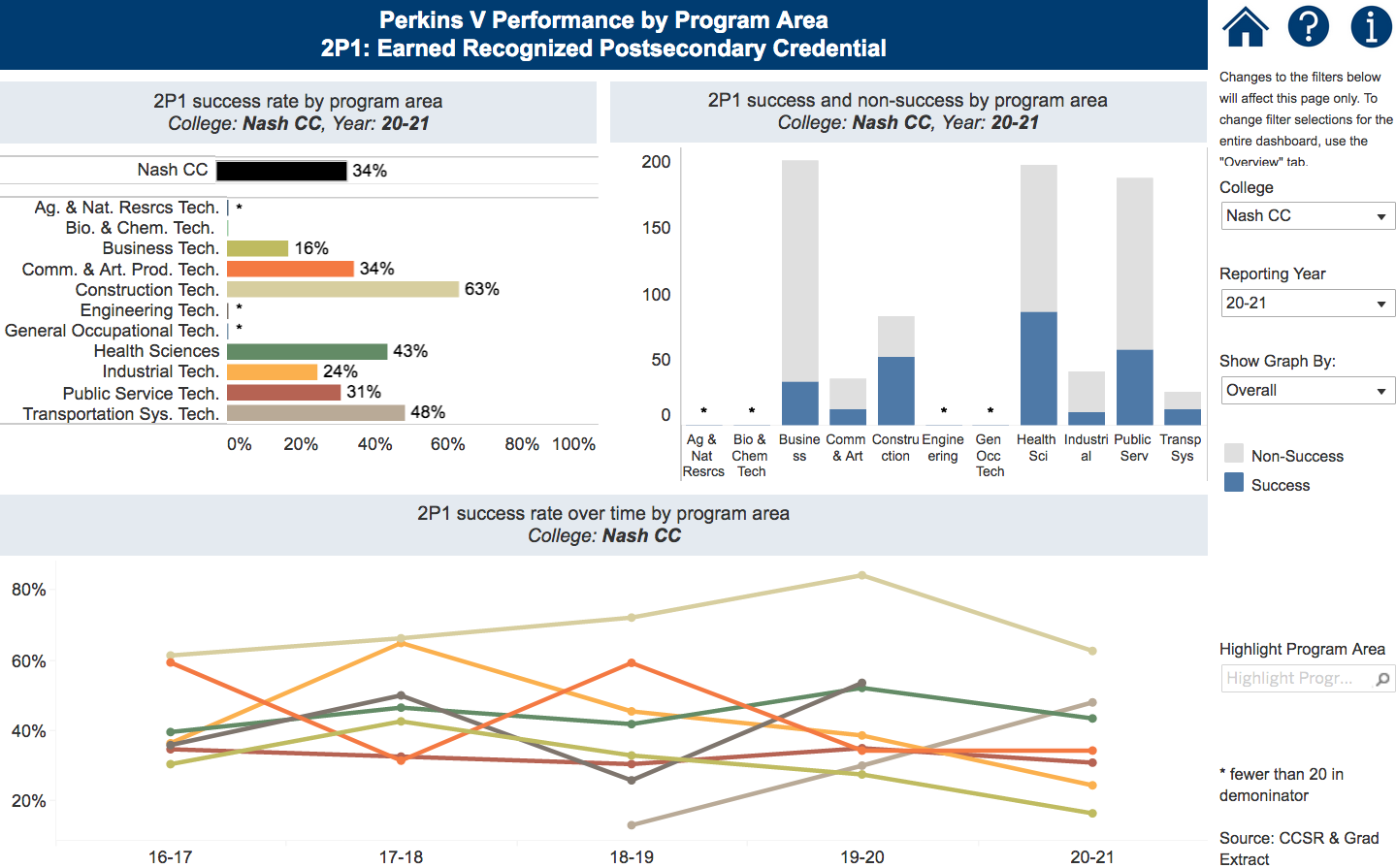 [Speaker Notes: Nash CC


https://www.nccommunitycolleges.edu/analytics/dashboards/cte-perkins-v-performance-indicator-2p1-earned-recognized-postsecondary]
Robeson Community College
Introductions
Performance indicators – performance vs negotiated
College presentation
Have CLNA findings improved CTE?
Share a Promising Practice
How is college coping under COVID-19?
Budget and spending plan
Comments and questions
[Speaker Notes: Robeson CC]
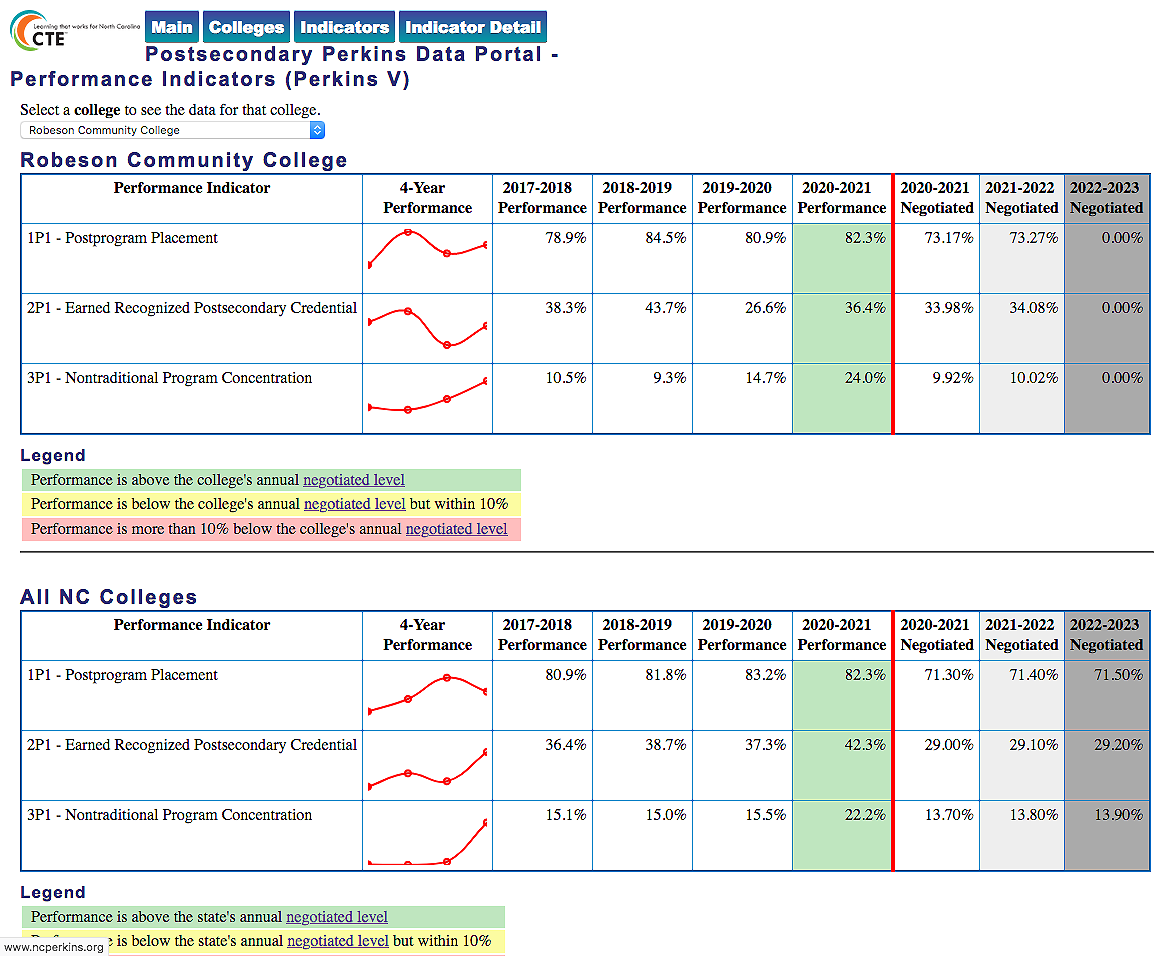 [Speaker Notes: Robeson CC



https://www.ncperkins.org/data/indicatorV.php]
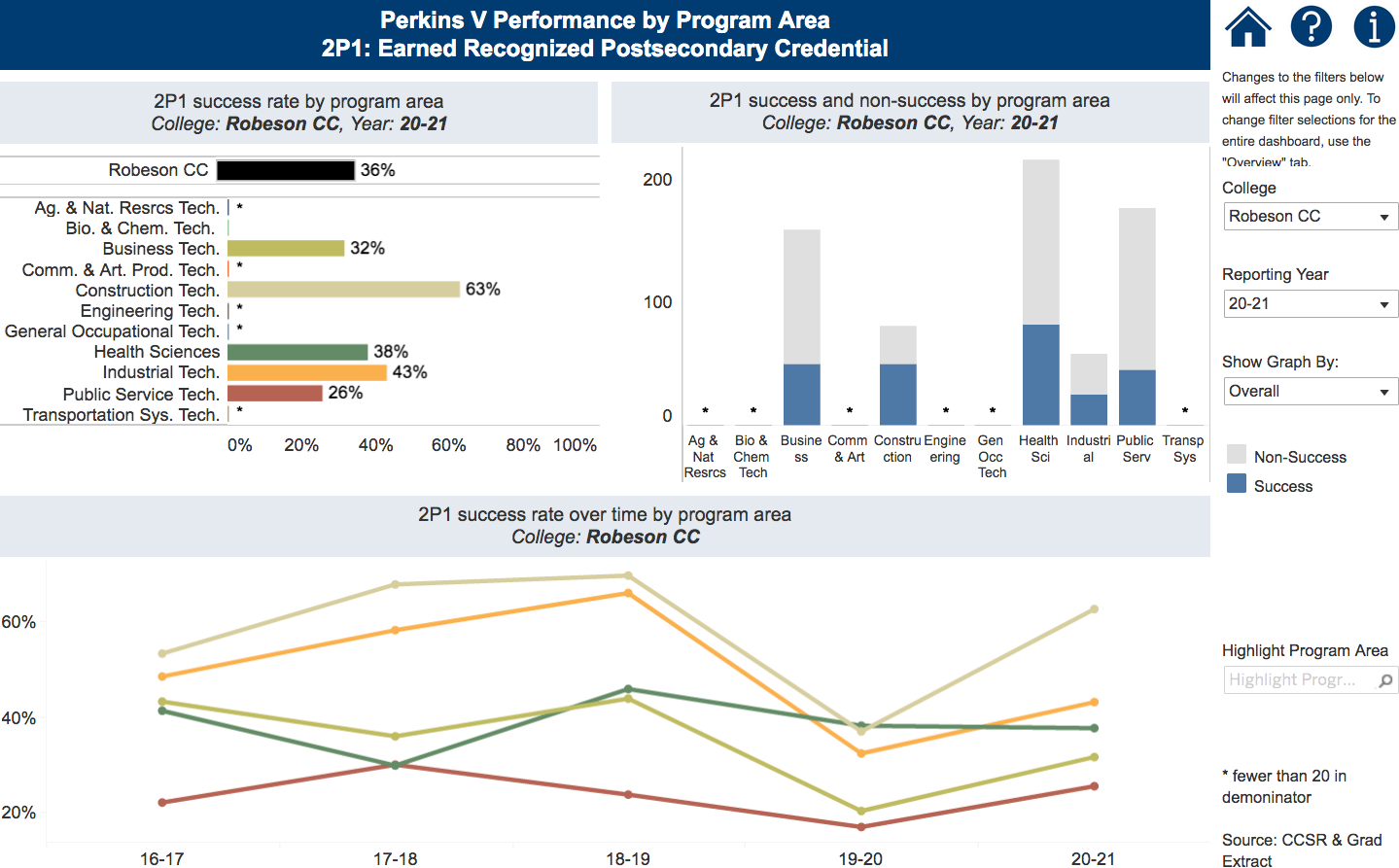 [Speaker Notes: Robeson CC


https://www.nccommunitycolleges.edu/analytics/dashboards/cte-perkins-v-performance-indicator-2p1-earned-recognized-postsecondary]
Sandhills Community College
Introductions
Performance indicators – performance vs negotiated
College presentation
Have CLNA findings improved CTE?
Share a Promising Practice
How is college coping under COVID-19?
Budget and spending plan
Comments and questions
[Speaker Notes: Sandhills CC]
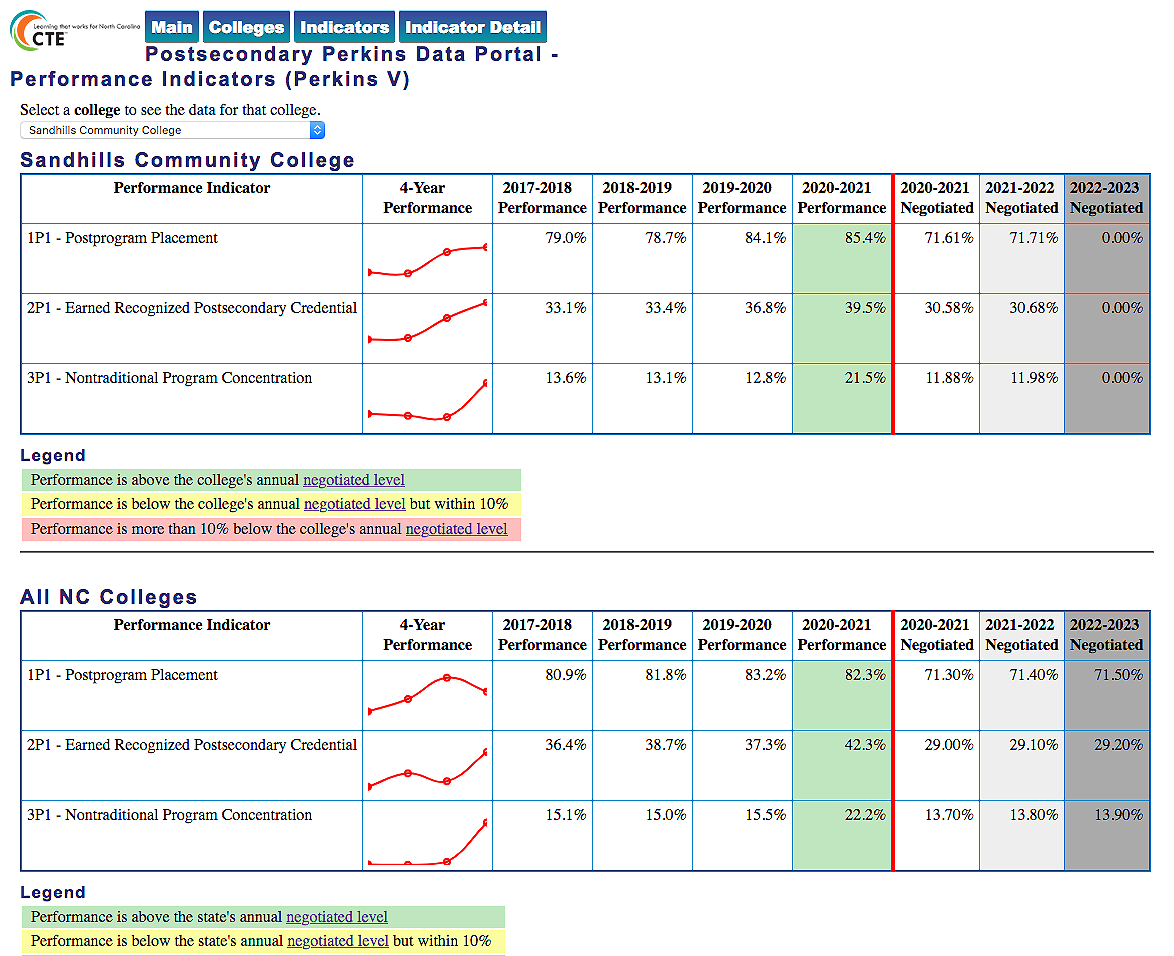 [Speaker Notes: Sandhills CC



https://www.ncperkins.org/data/indicatorV.php]
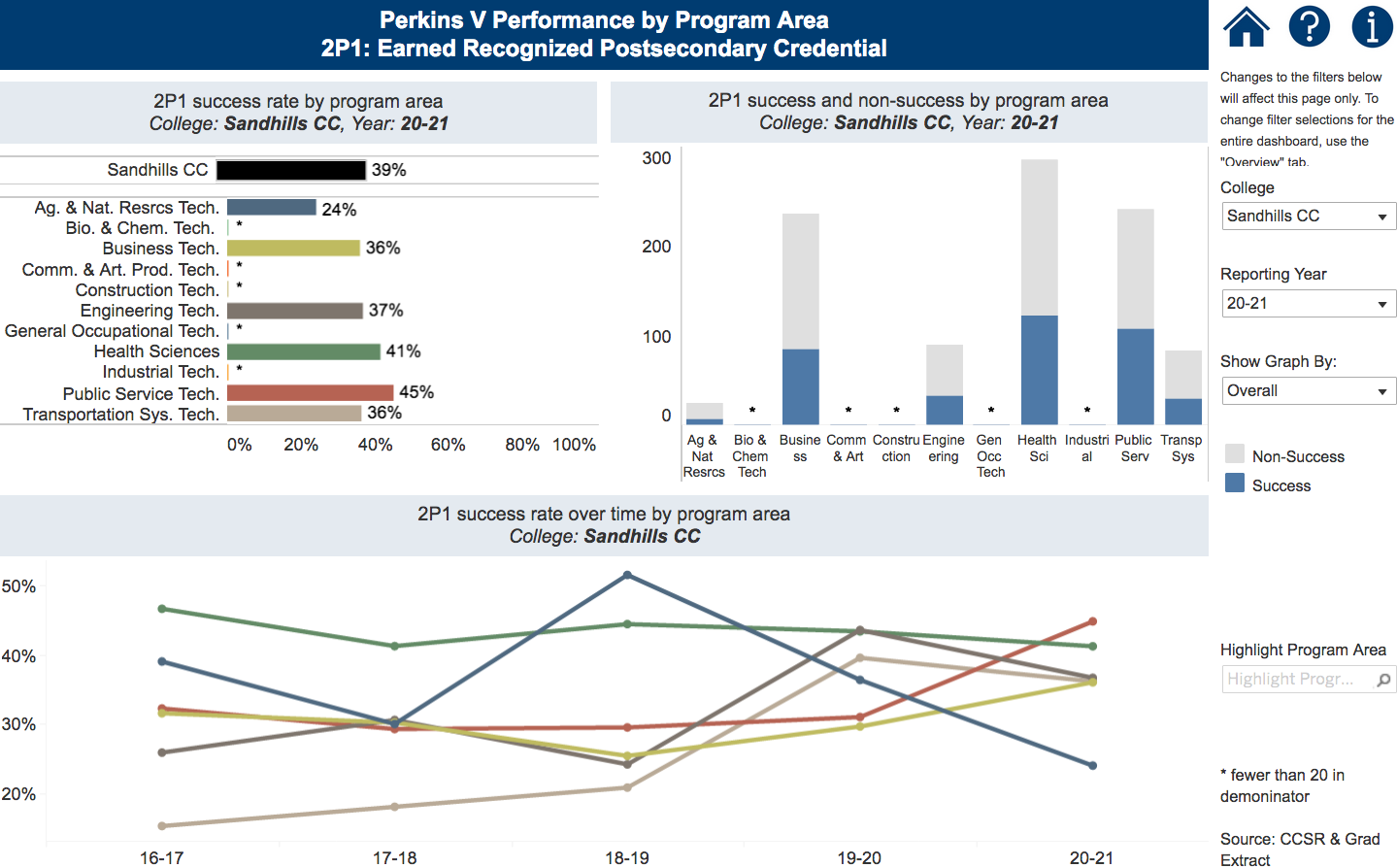 [Speaker Notes: Sandhills CC


https://www.nccommunitycolleges.edu/analytics/dashboards/cte-perkins-v-performance-indicator-2p1-earned-recognized-postsecondary]
Surry Community College
Introductions
Performance indicators – performance vs negotiated
College presentation
Have CLNA findings improved CTE?
Share a Promising Practice
How is college coping under COVID-19?
Budget and spending plan
Comments and questions
[Speaker Notes: Surry CC]
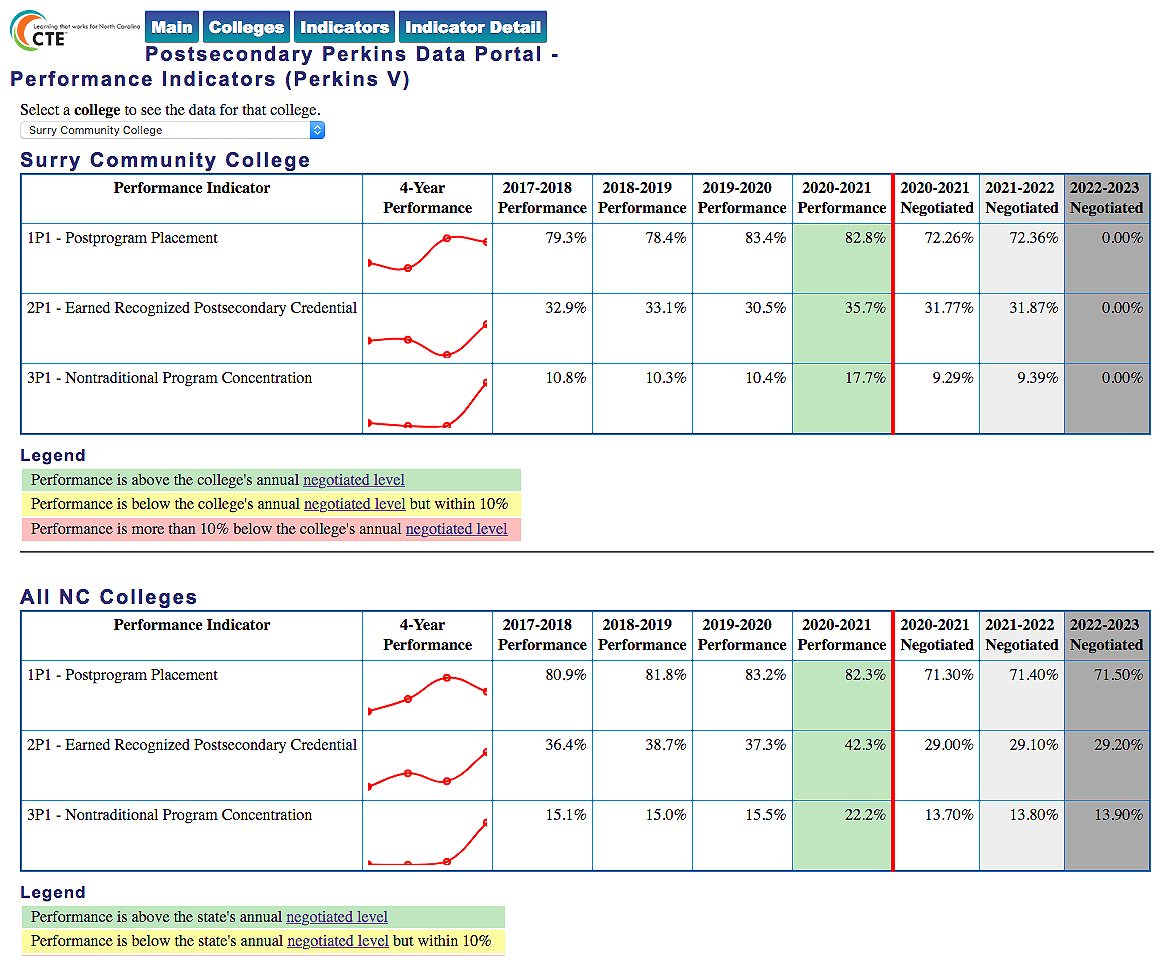 [Speaker Notes: Surry CC



https://www.ncperkins.org/data/indicatorV.php]
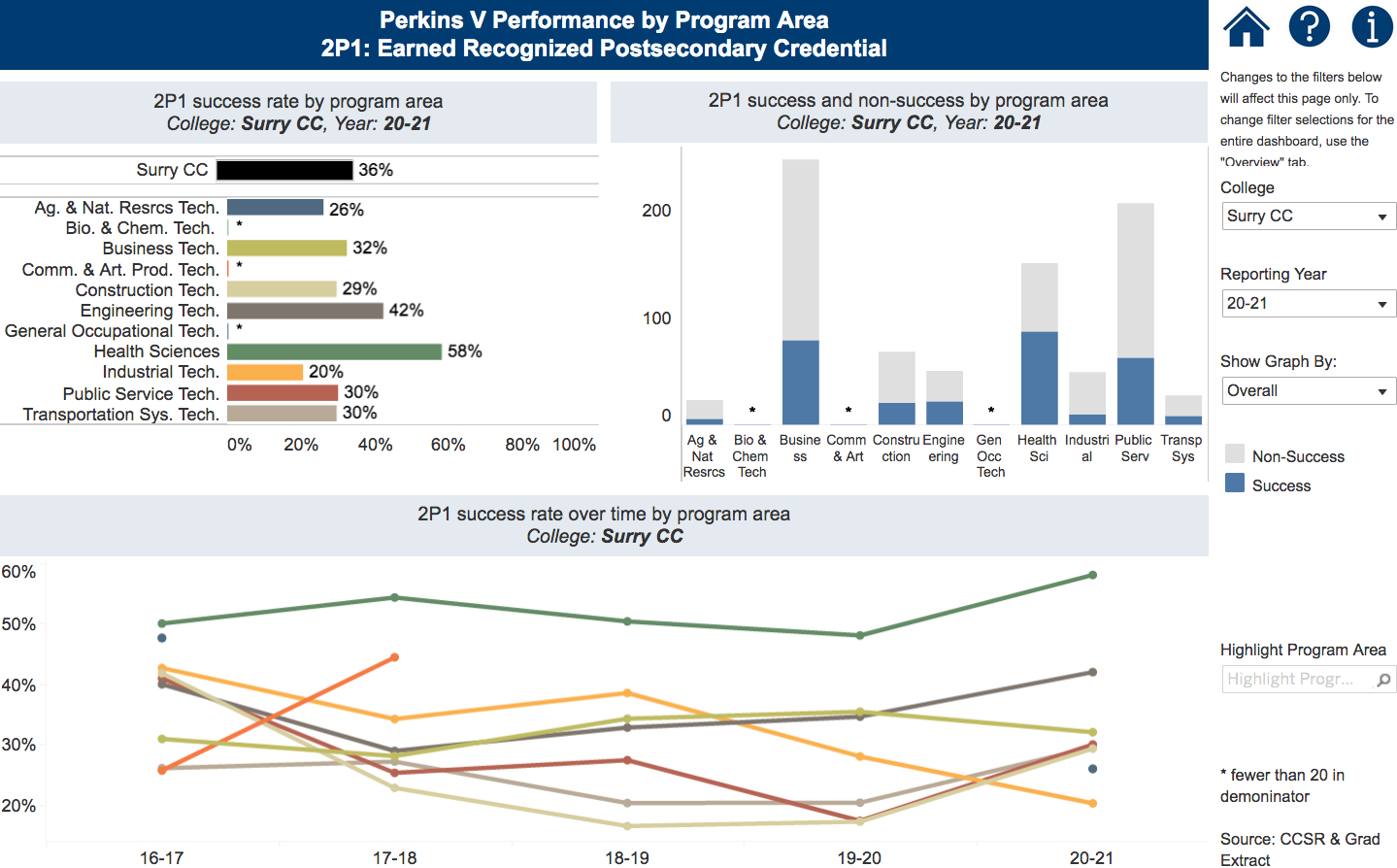 [Speaker Notes: Surry CC


https://www.nccommunitycolleges.edu/analytics/dashboards/cte-perkins-v-performance-indicator-2p1-earned-recognized-postsecondary]
Vance-Granville Community College
Introductions
Performance indicators – performance vs negotiated
College presentation
Have CLNA findings improved CTE?
Share a Promising Practice
How is college coping under COVID-19?
Budget and spending plan
Comments and questions
[Speaker Notes: Vance-Granville CC]
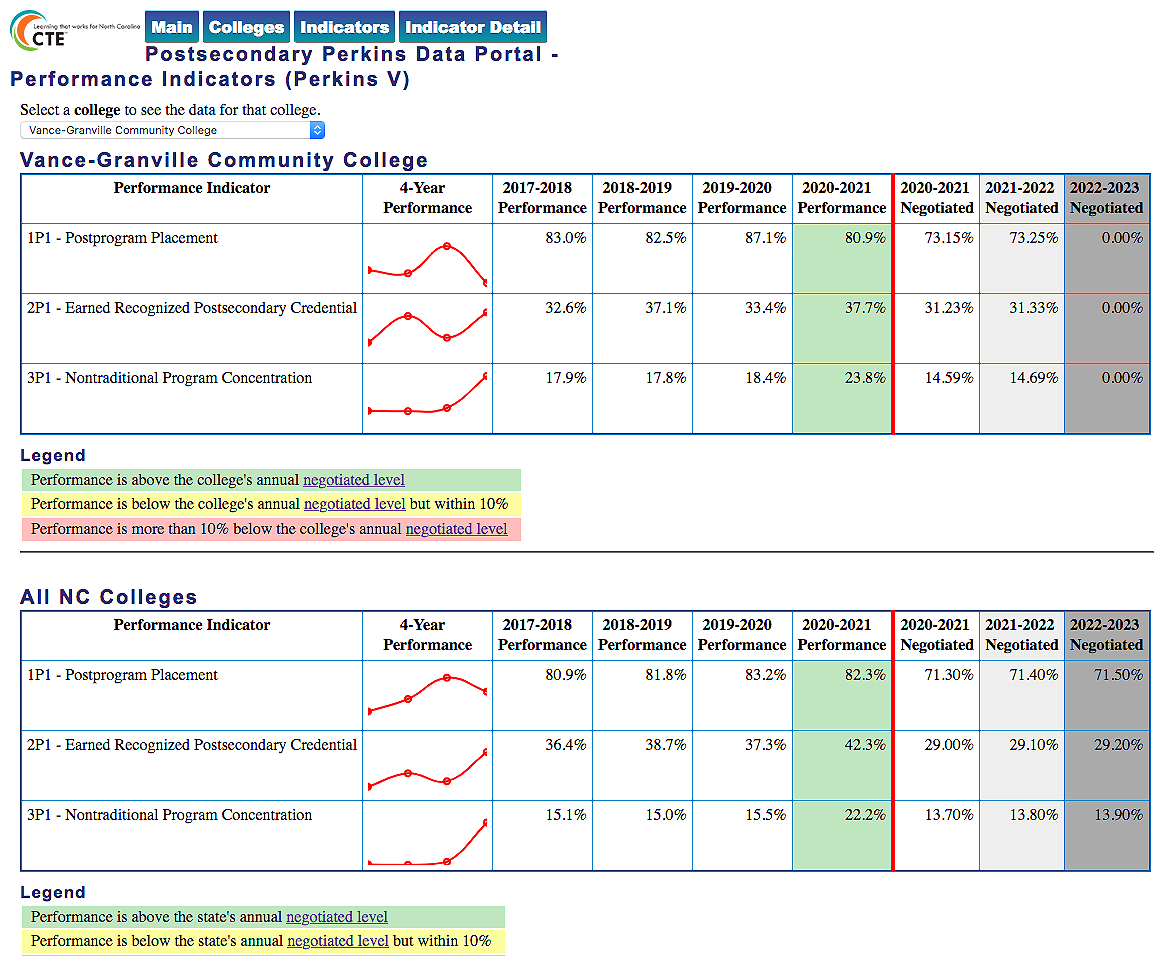 [Speaker Notes: Vance-Granville CC



https://www.ncperkins.org/data/indicatorV.php]
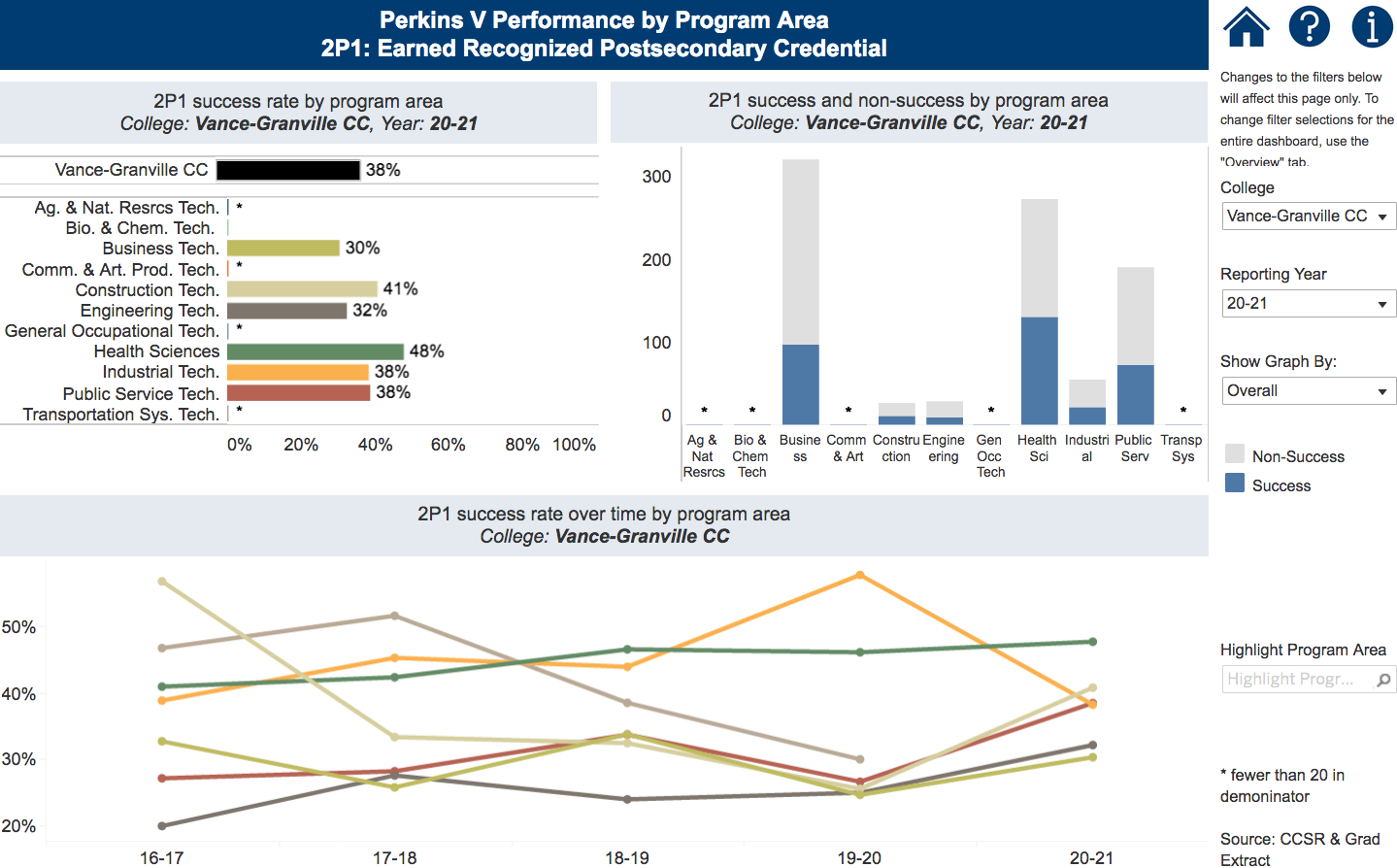 [Speaker Notes: Vance-Granville CC


https://www.nccommunitycolleges.edu/analytics/dashboards/cte-perkins-v-performance-indicator-2p1-earned-recognized-postsecondary]
Wayne Community College
Introductions
Performance indicators – performance vs negotiated
College presentation
Have CLNA findings improved CTE?
Share a Promising Practice
How is college coping under COVID-19?
Budget and spending plan
Comments and questions
[Speaker Notes: Wayne CC]
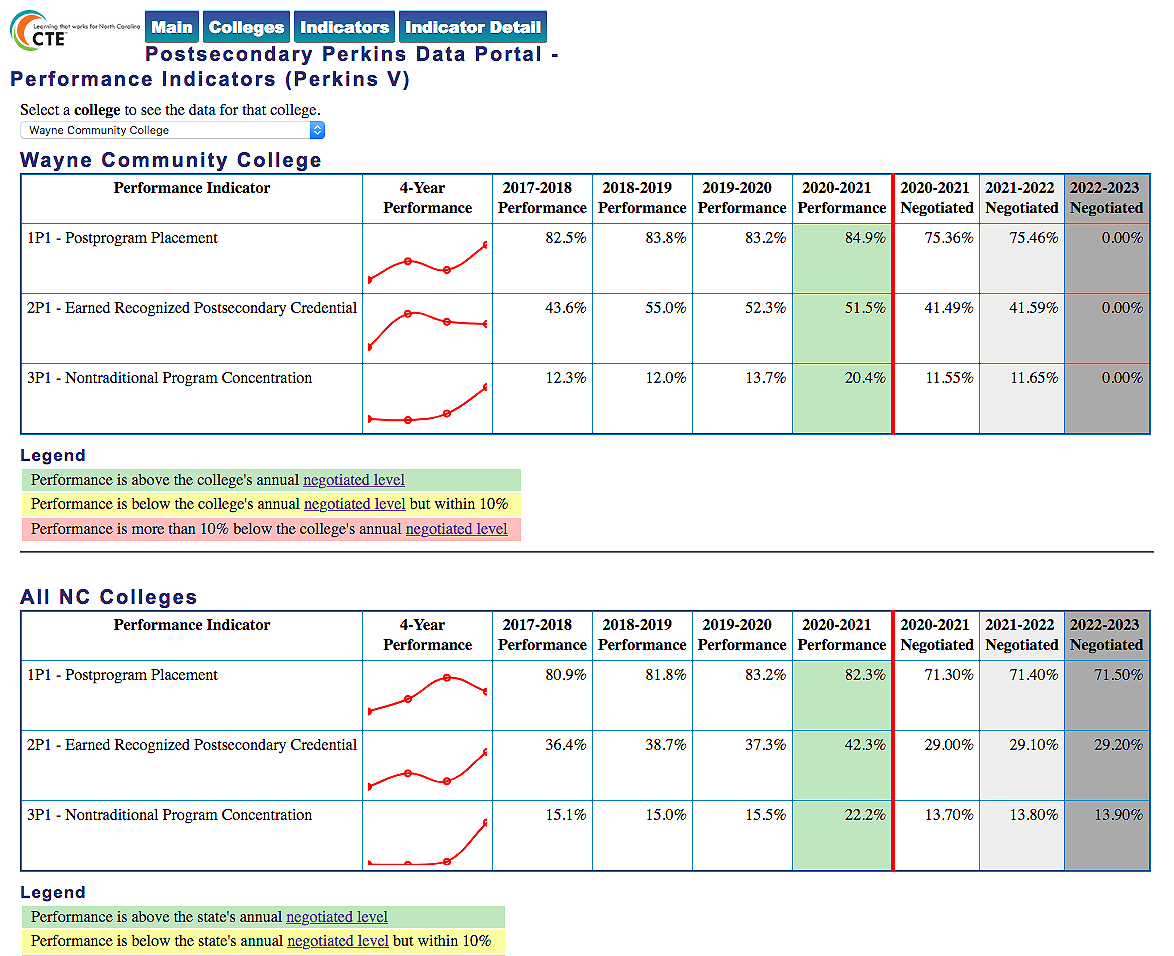 [Speaker Notes: Wayne CC



https://www.ncperkins.org/data/indicatorV.php]
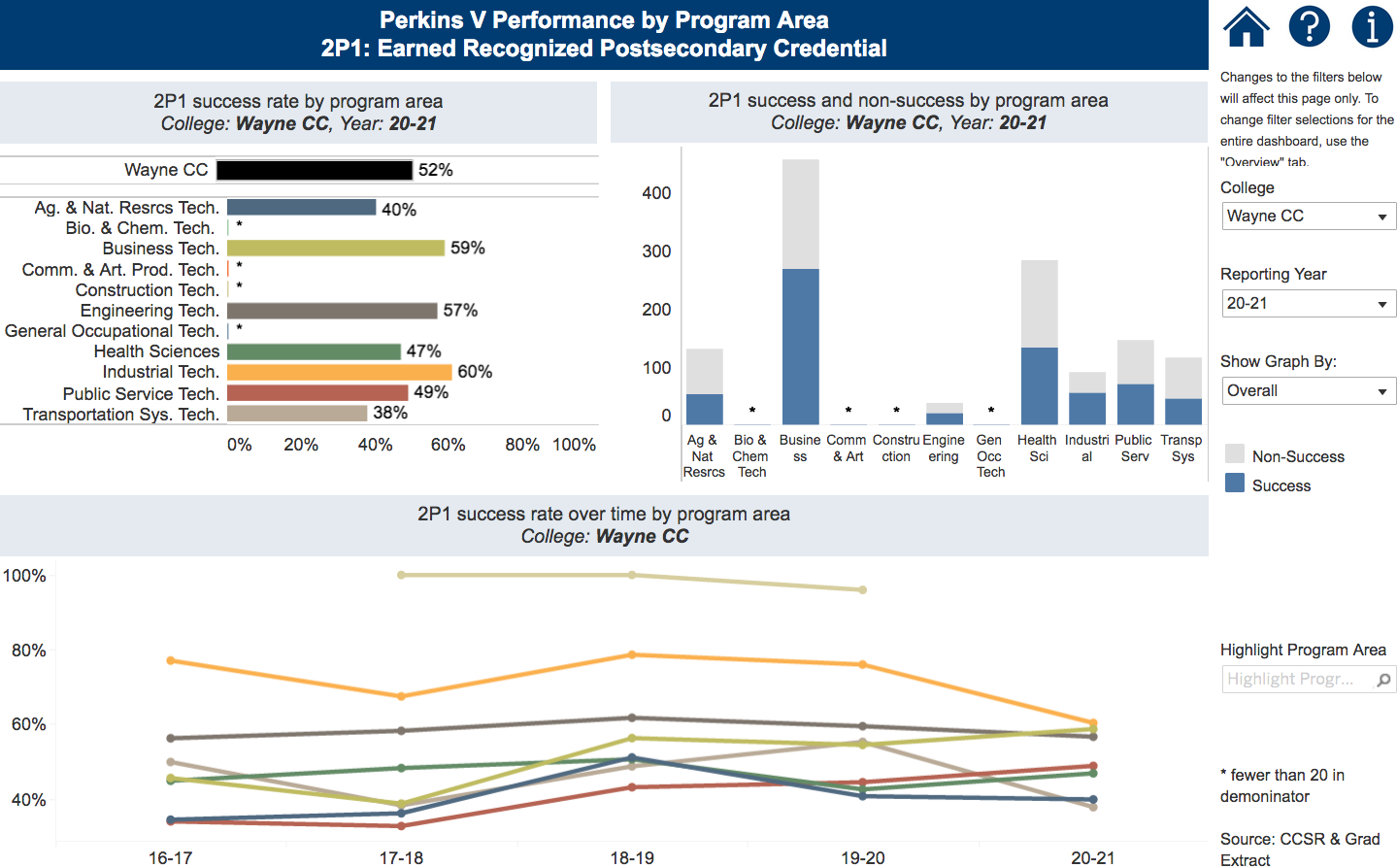 [Speaker Notes: Wayne CC


https://www.nccommunitycolleges.edu/analytics/dashboards/cte-perkins-v-performance-indicator-2p1-earned-recognized-postsecondary]
Perkins Mid-Year ReviewsJanuary 20, 2022
Alamance CC
Asheville-Buncombe TCC
Catawba Valley CC
Davidson-Davie CC​
Durham TCC
Edgecombe CC
Gaston College
Richmond CC
Stanly CC
Alamance Community College
Introductions
Performance indicators – performance vs negotiated
College presentation
Have CLNA findings improved CTE?
Share a Promising Practice
How is college coping under COVID-19?
Budget and spending plan
Comments and questions
[Speaker Notes: Alamance CC]
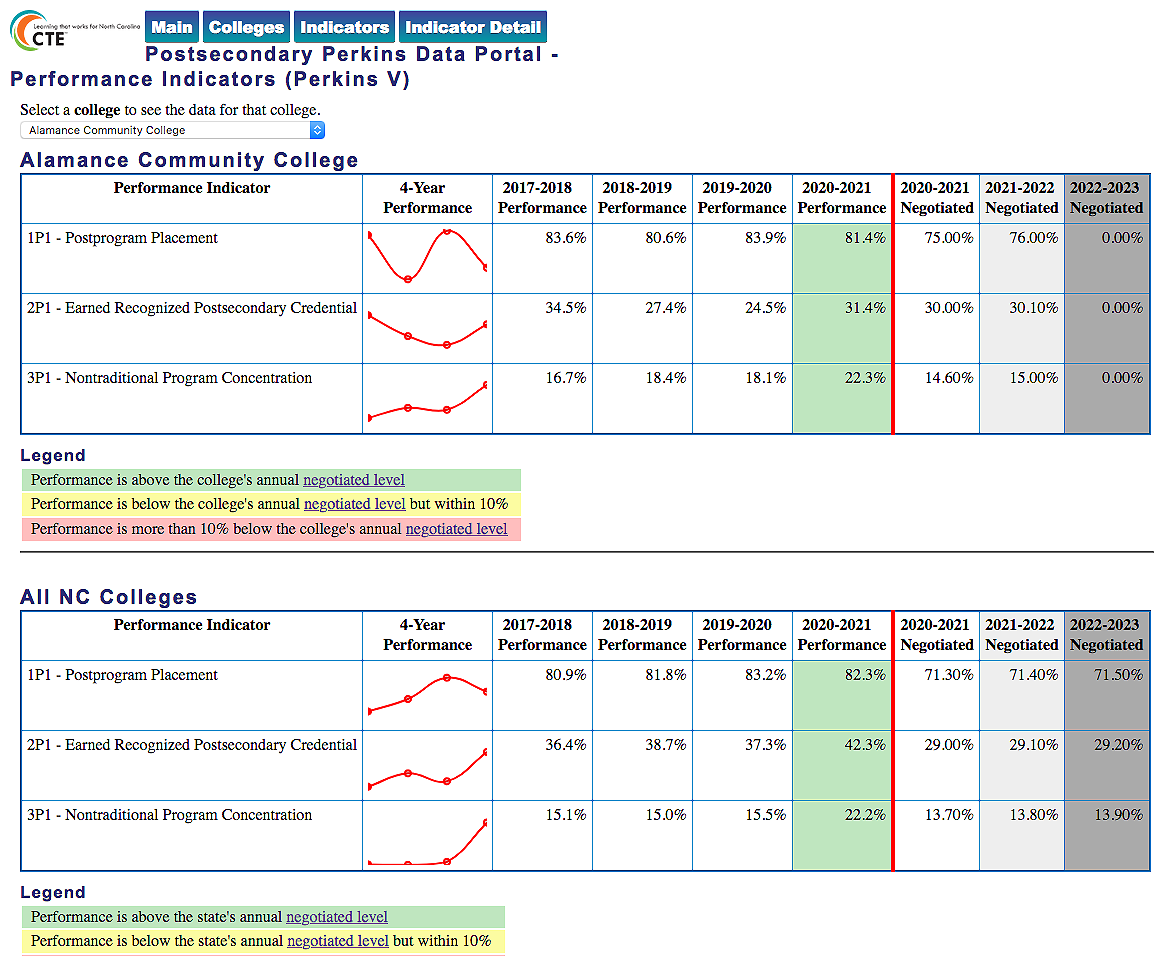 [Speaker Notes: Alamance CC



https://www.ncperkins.org/data/indicatorV.php]
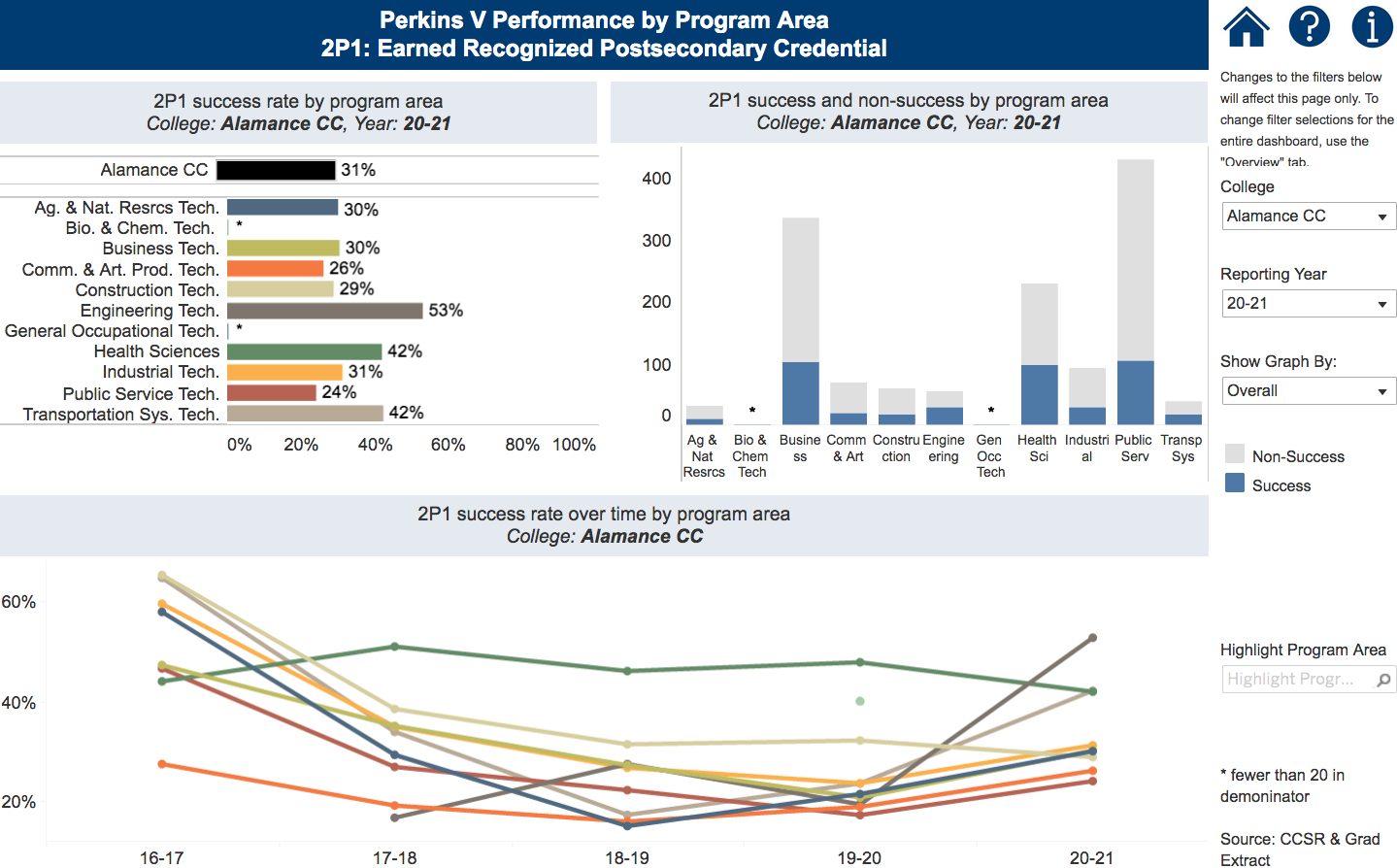 [Speaker Notes: Alamance CC


https://www.nccommunitycolleges.edu/analytics/dashboards/cte-perkins-v-performance-indicator-2p1-earned-recognized-postsecondary]
Asheville-Buncombe Technical Community College
Introductions
Performance indicators – performance vs negotiated
College presentation
Have CLNA findings improved CTE?
Share a Promising Practice
How is college coping under COVID-19?
Budget and spending plan
Comments and questions
[Speaker Notes: Asheville-Buncombe TCC]
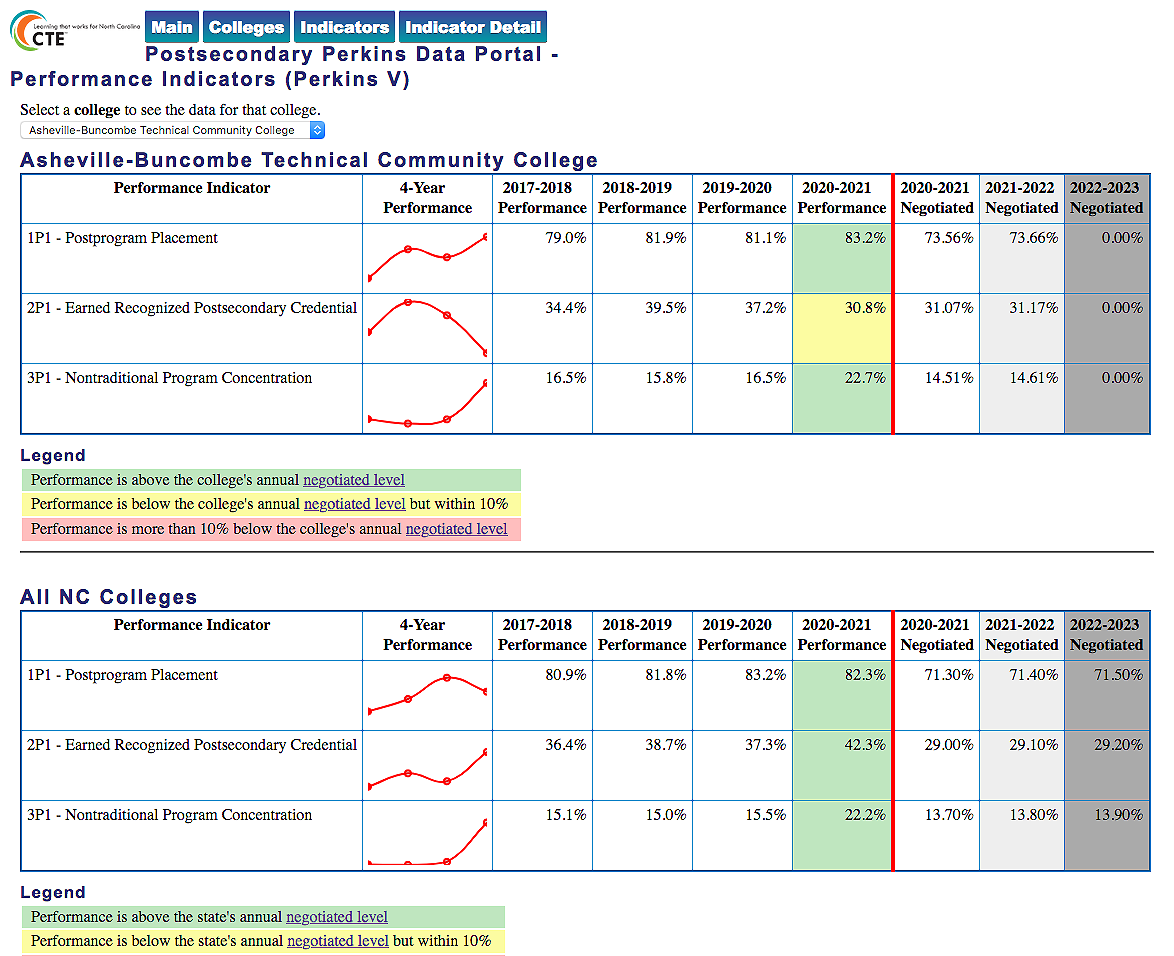 [Speaker Notes: Asheville-Buncombe TCC



https://www.ncperkins.org/data/indicatorV.php]
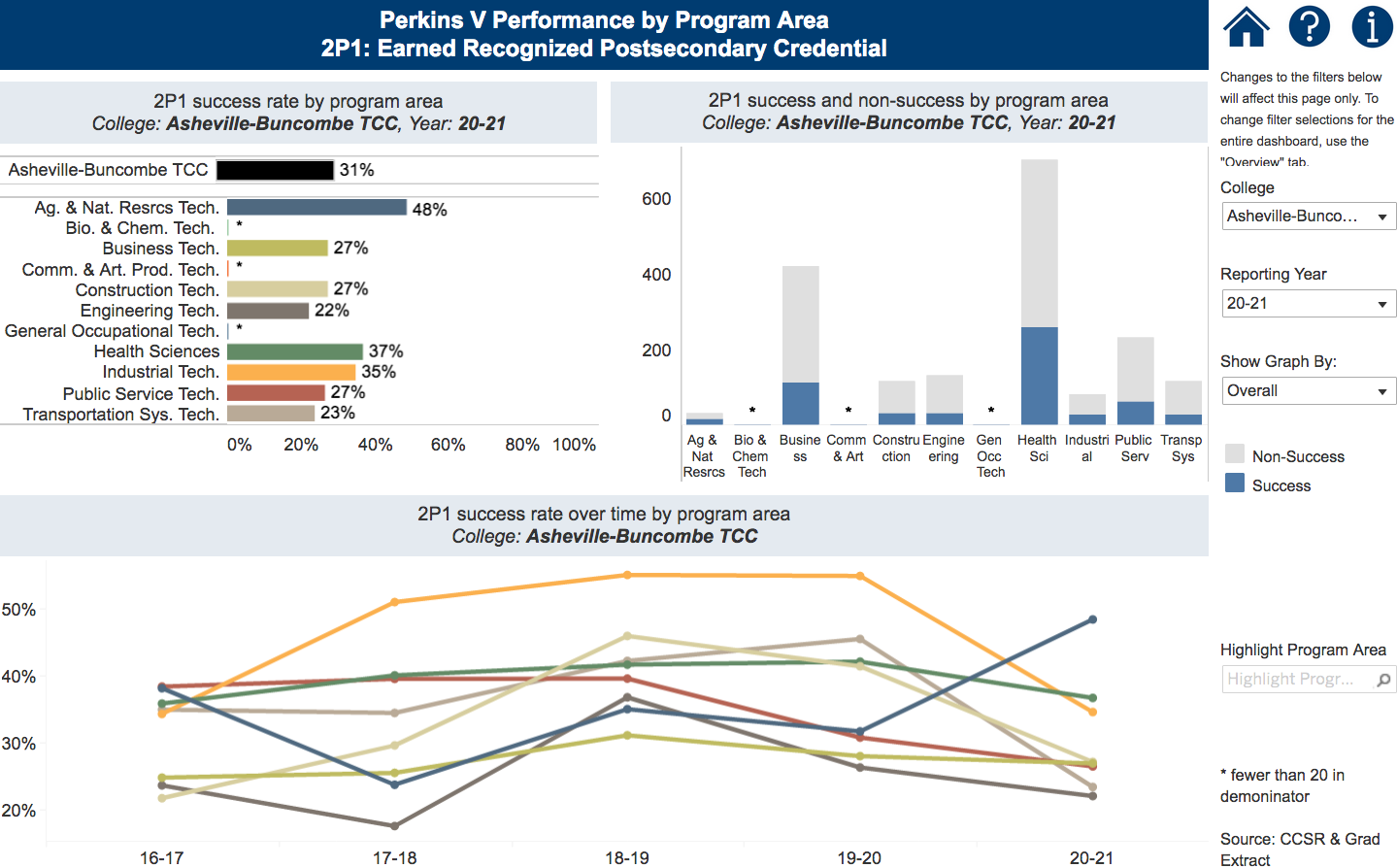 [Speaker Notes: Asheville-Buncombe TCC


https://www.nccommunitycolleges.edu/analytics/dashboards/cte-perkins-v-performance-indicator-2p1-earned-recognized-postsecondary]
Catawba Valley Community College
Introductions
Performance indicators – performance vs negotiated
College presentation
Have CLNA findings improved CTE?
Share a Promising Practice
How is college coping under COVID-19?
Budget and spending plan
Comments and questions
[Speaker Notes: Catawba Valley CC]
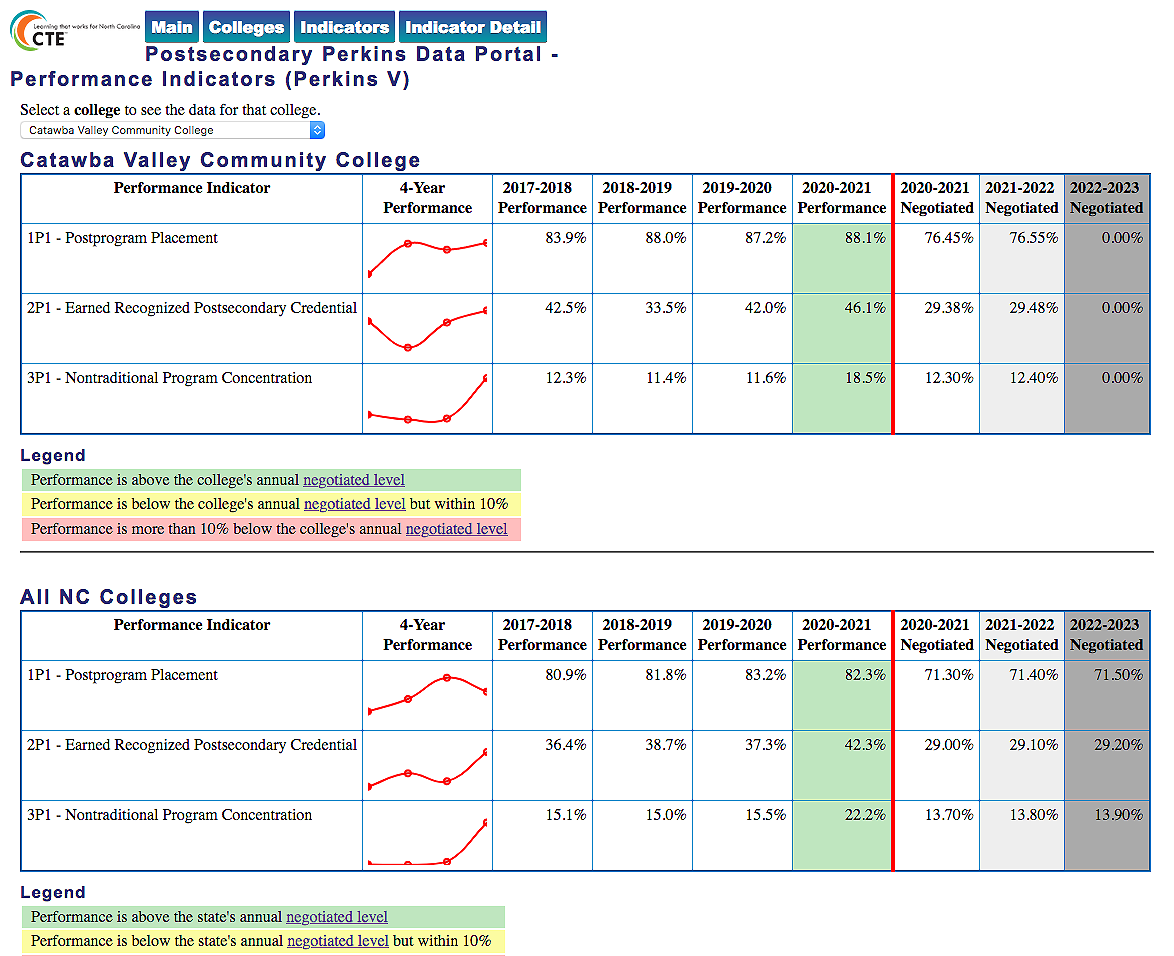 [Speaker Notes: Catawba Valley CC



https://www.ncperkins.org/data/indicatorV.php]
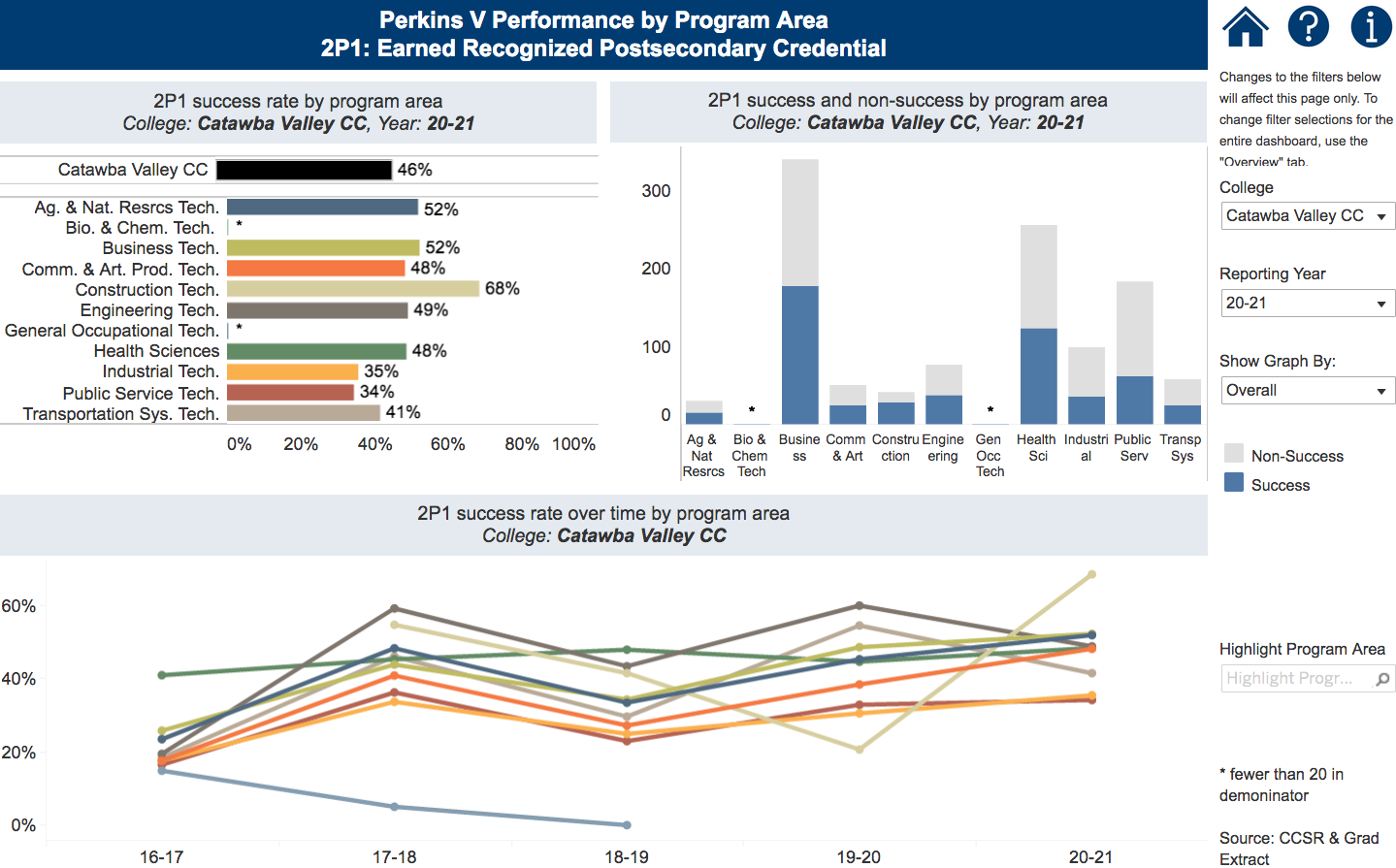 [Speaker Notes: Catawba Valley CC


https://www.nccommunitycolleges.edu/analytics/dashboards/cte-perkins-v-performance-indicator-2p1-earned-recognized-postsecondary]
Davidson-Davie Community College
Introductions
Performance indicators – performance vs negotiated
College presentation
Have CLNA findings improved CTE?
Share a Promising Practice
How is college coping under COVID-19?
Budget and spending plan
Comments and questions
[Speaker Notes: Davidson County CC]
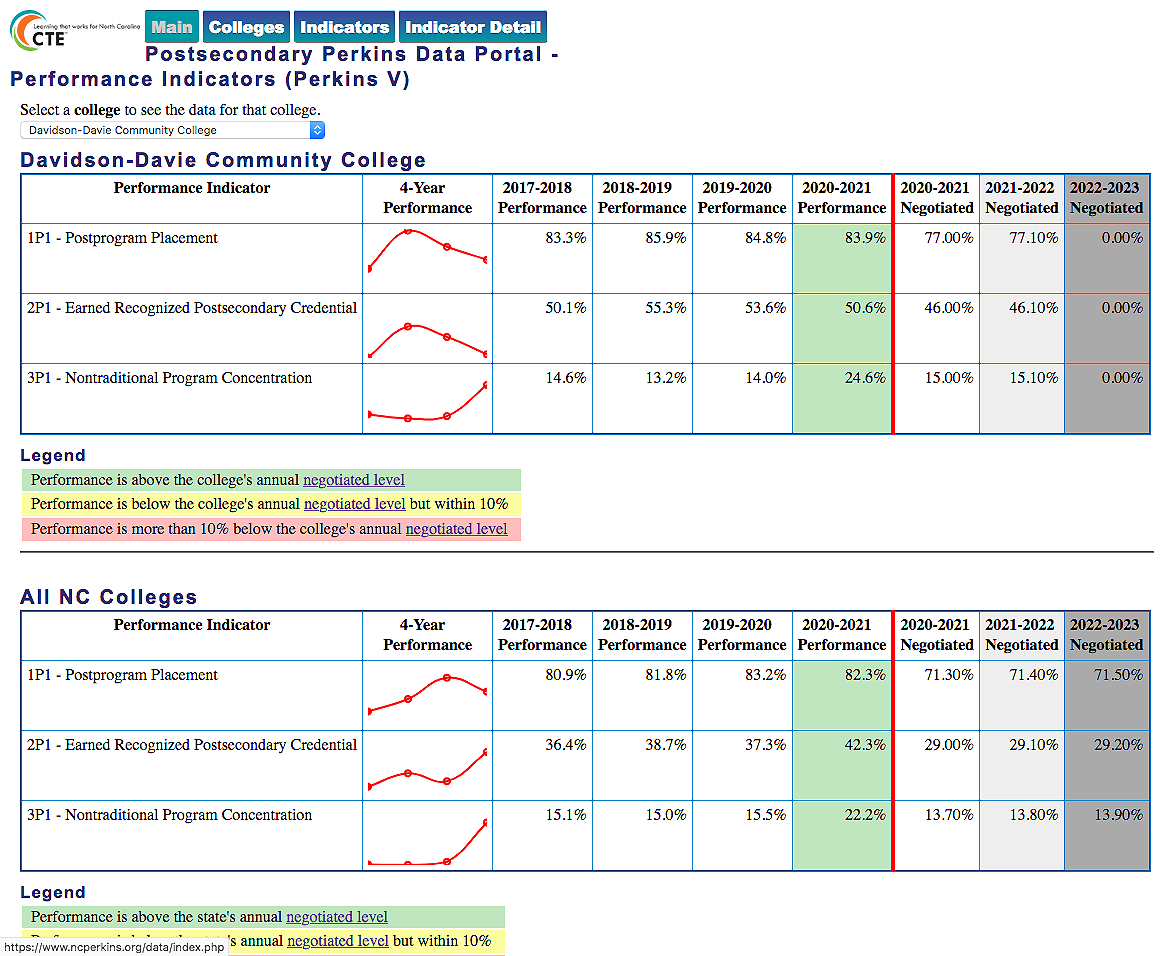 [Speaker Notes: Davidson County CC



https://www.ncperkins.org/data/indicatorV.php]
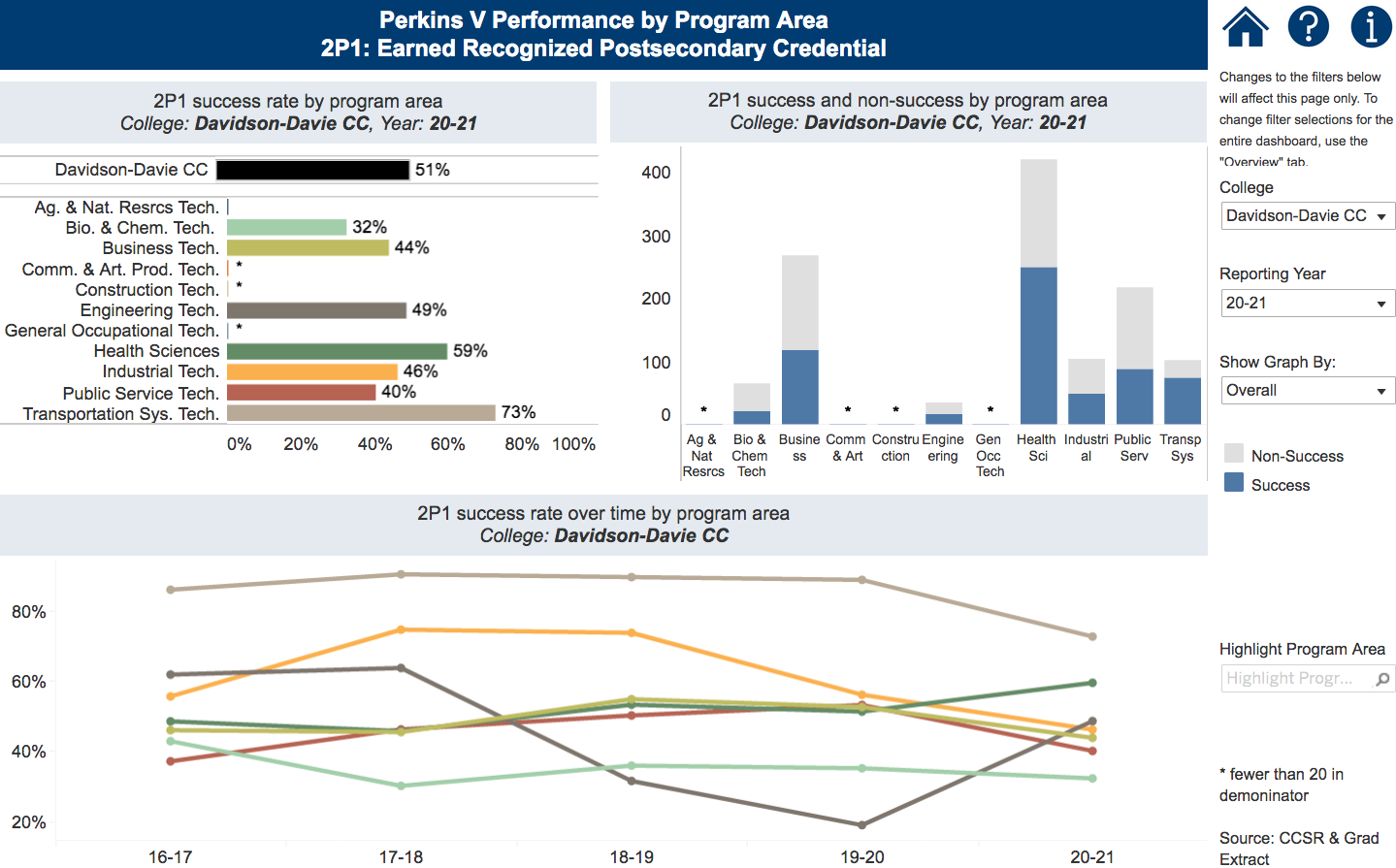 [Speaker Notes: Davidson County CC


https://www.nccommunitycolleges.edu/analytics/dashboards/cte-perkins-v-performance-indicator-2p1-earned-recognized-postsecondary]
Durham Technical Community College
Introductions
Performance indicators – performance vs negotiated
College presentation
Have CLNA findings improved CTE?
Share a Promising Practice
How is college coping under COVID-19?
Budget and spending plan
Comments and questions
[Speaker Notes: Durham TCC]
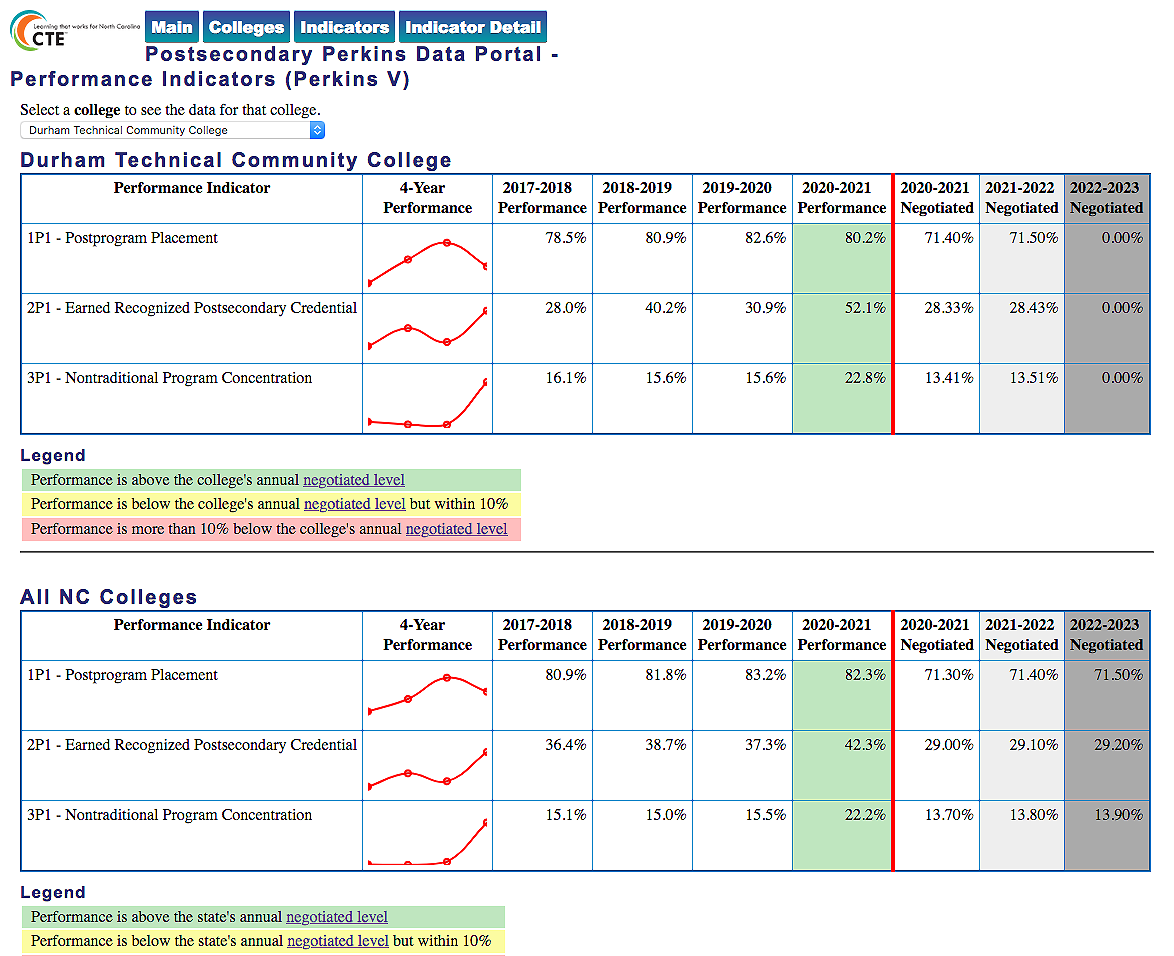 [Speaker Notes: Durham TCC



https://www.ncperkins.org/data/indicatorV.php]
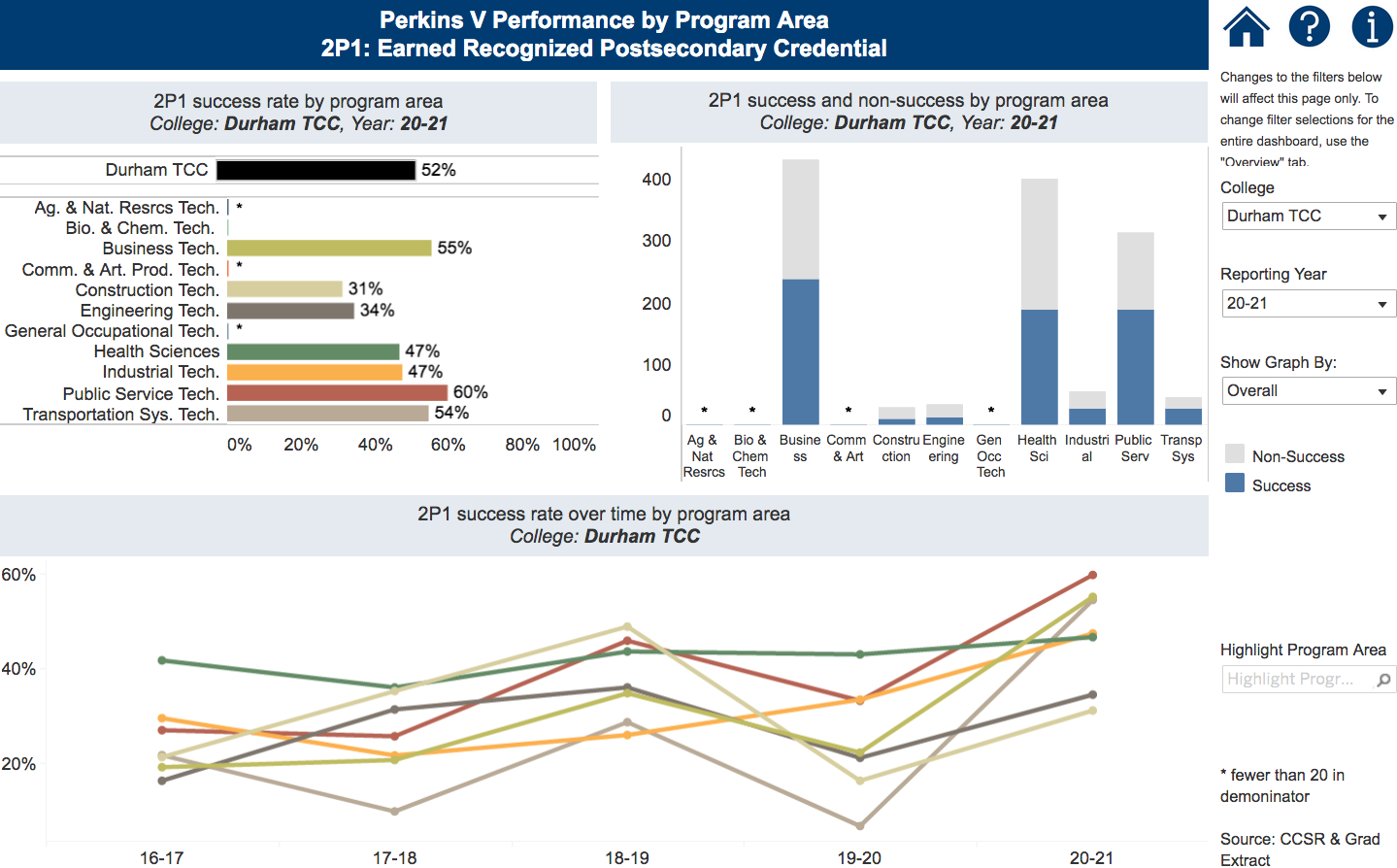 [Speaker Notes: Durham TCC


https://www.nccommunitycolleges.edu/analytics/dashboards/cte-perkins-v-performance-indicator-2p1-earned-recognized-postsecondary]
Edgecombe Community College
Introductions
Performance indicators – performance vs negotiated
College presentation
Have CLNA findings improved CTE?
Share a Promising Practice
How is college coping under COVID-19?
Budget and spending plan
Comments and questions
[Speaker Notes: Edgecombe CC]
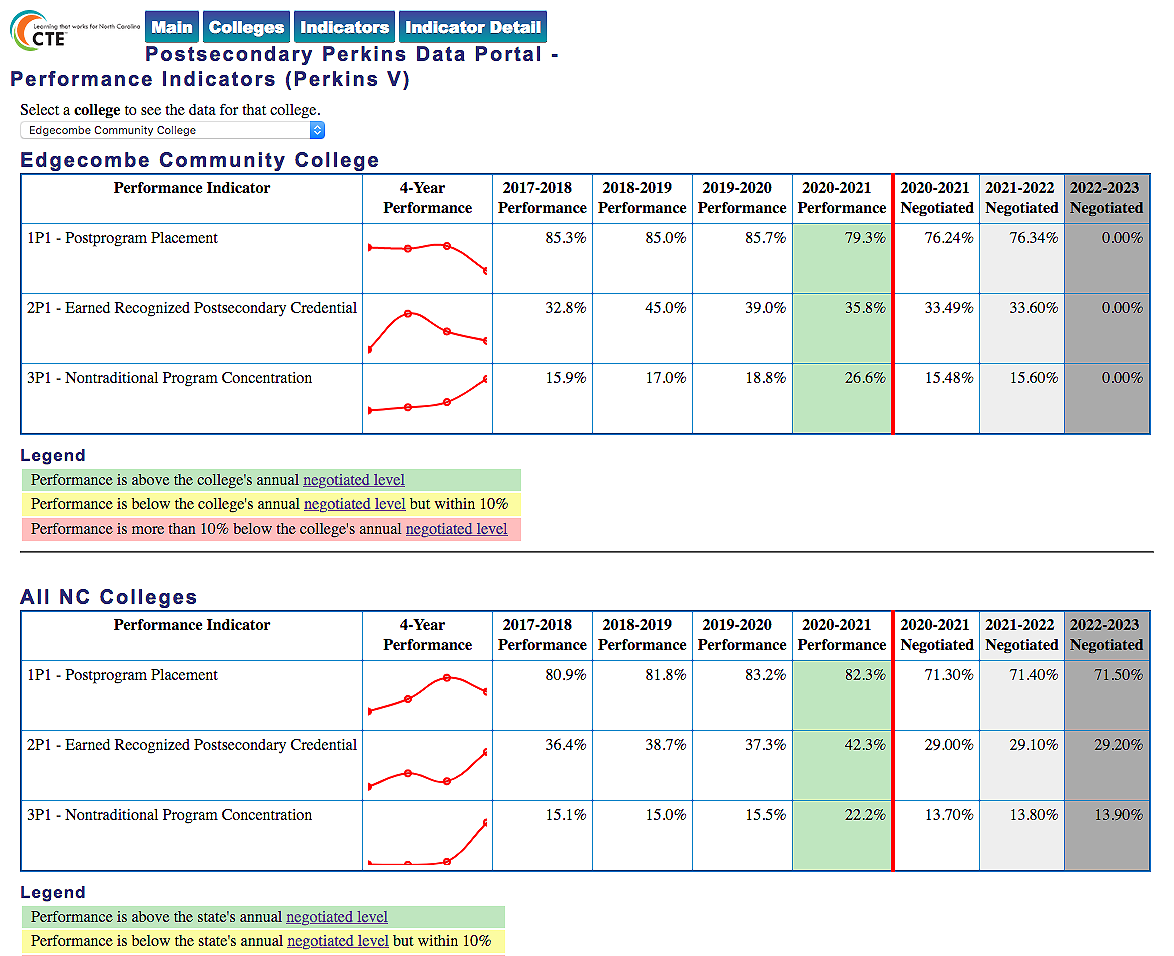 [Speaker Notes: Edgecombe CC



https://www.ncperkins.org/data/indicatorV.php]
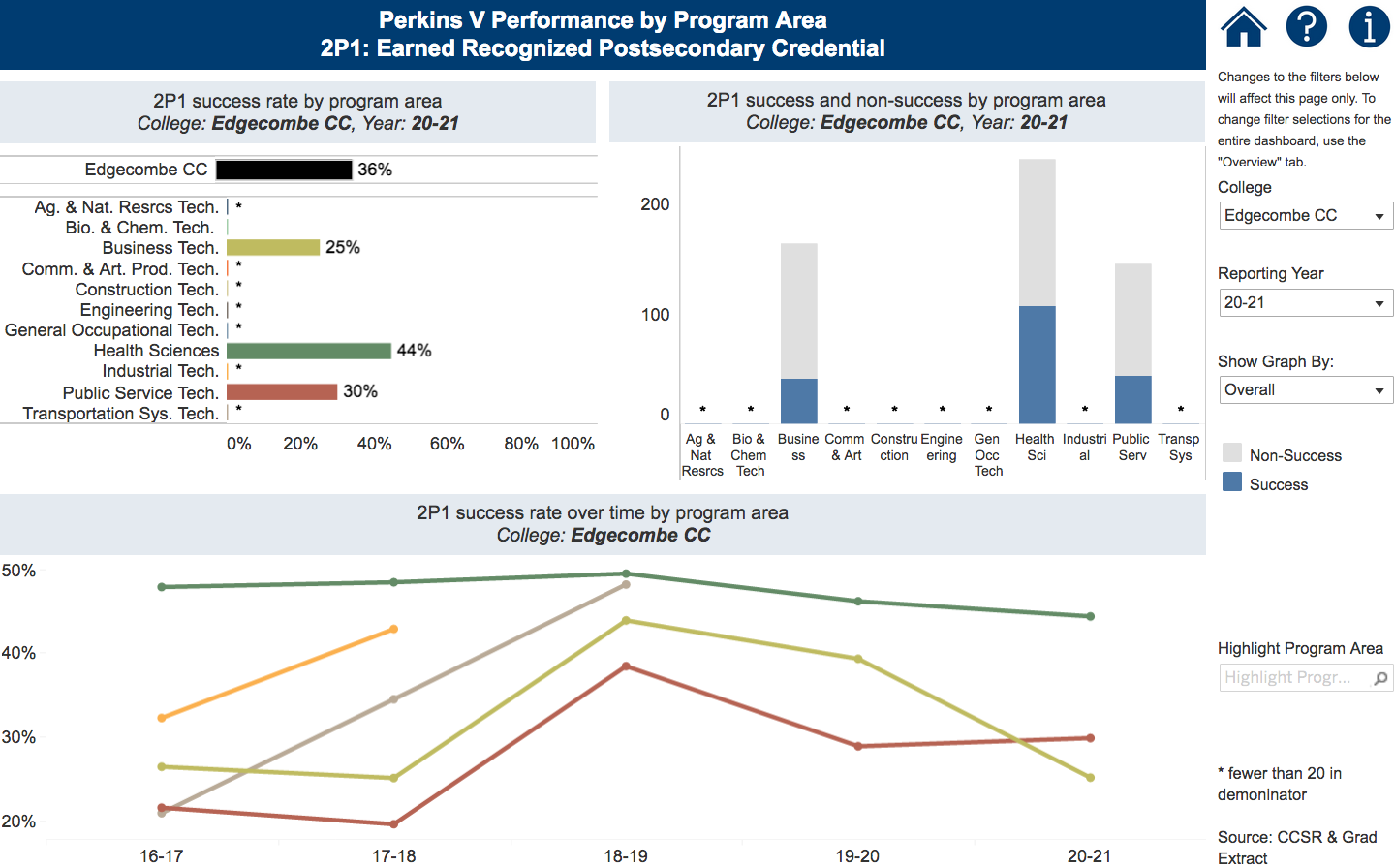 [Speaker Notes: Edgecombe CC


https://www.nccommunitycolleges.edu/analytics/dashboards/cte-perkins-v-performance-indicator-2p1-earned-recognized-postsecondary]
Gaston College
Introductions
Performance indicators – performance vs negotiated
College presentation
Have CLNA findings improved CTE?
Share a Promising Practice
How is college coping under COVID-19?
Budget and spending plan
Comments and questions
[Speaker Notes: Gaston College]
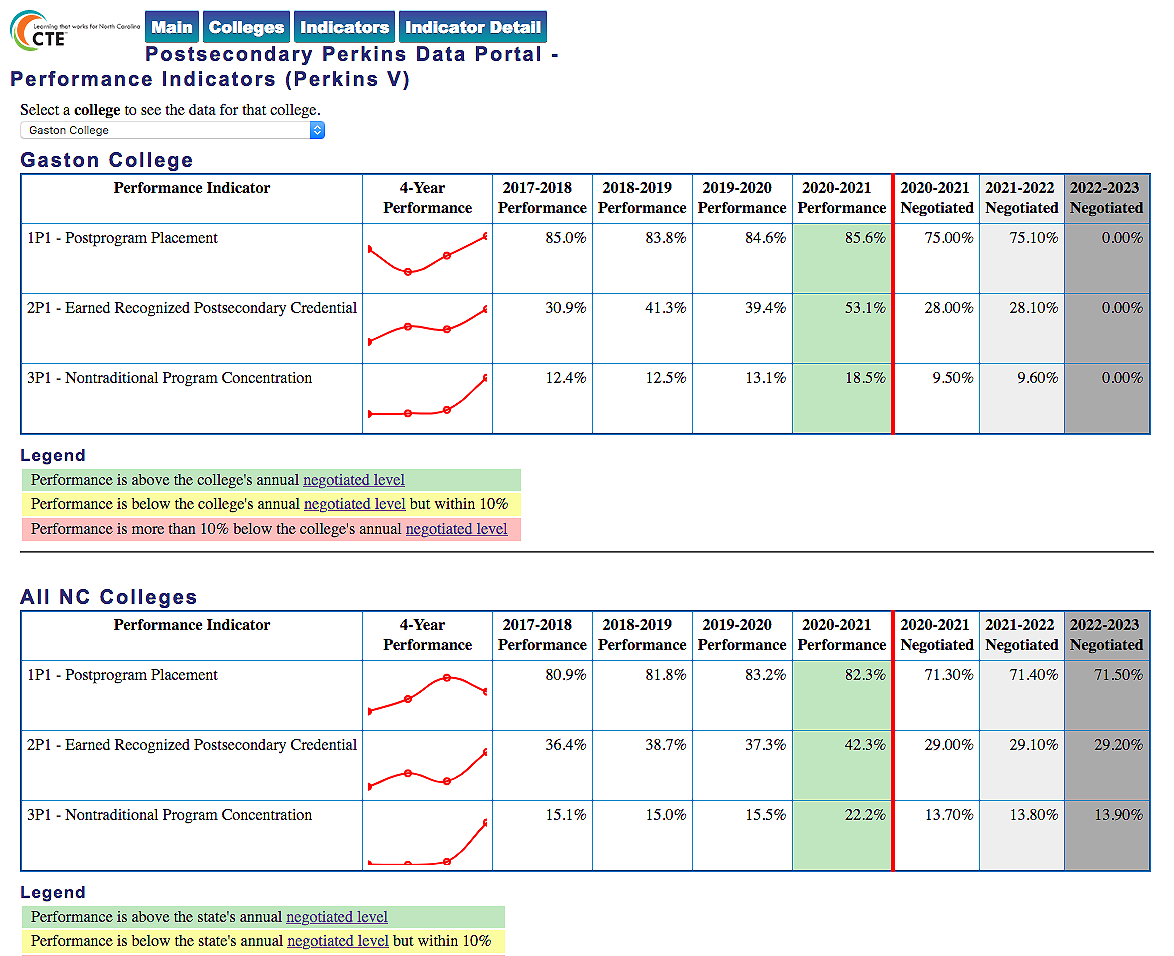 [Speaker Notes: Gaston College



https://www.ncperkins.org/data/indicatorV.php]
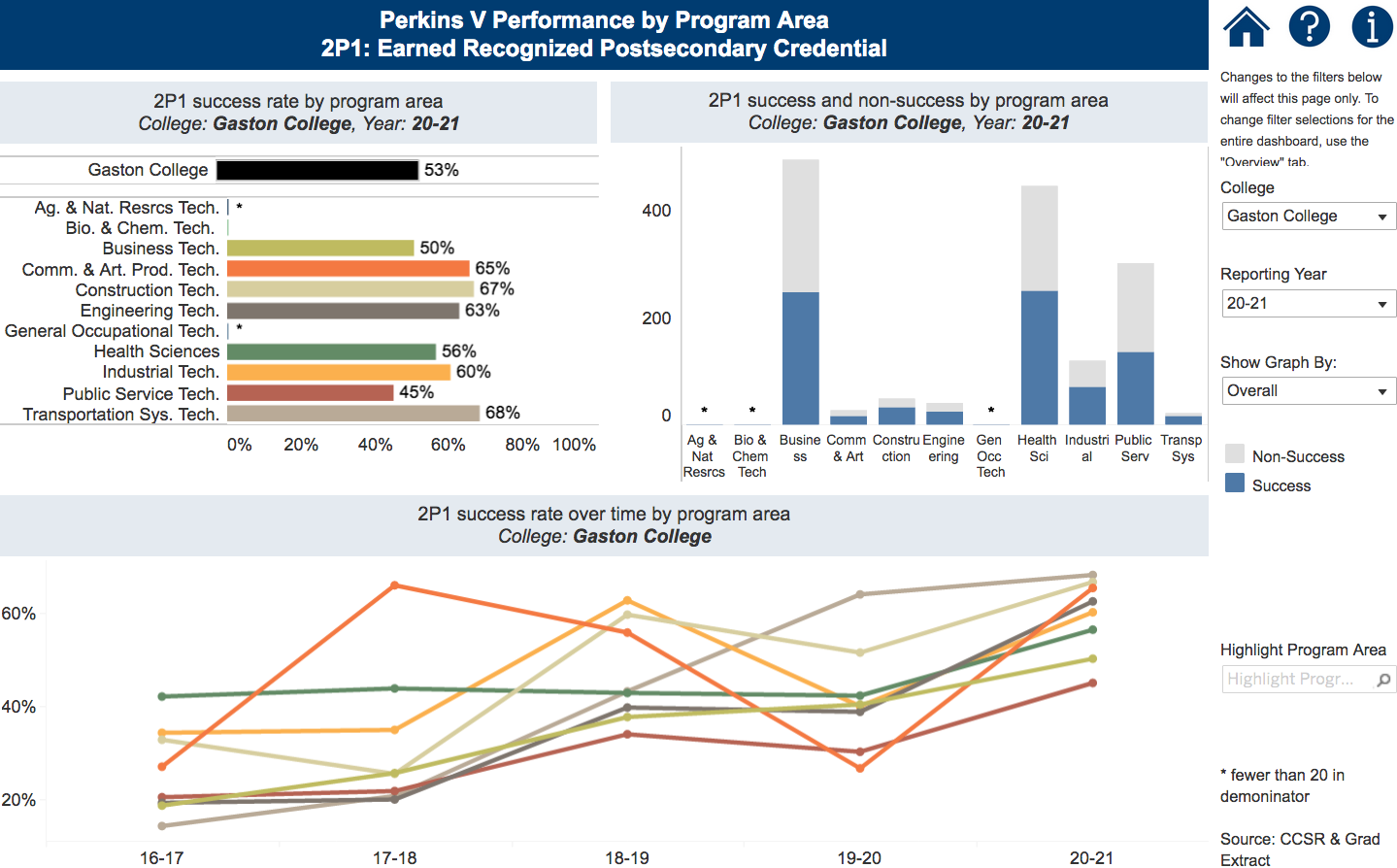 [Speaker Notes: Gaston College


https://www.nccommunitycolleges.edu/analytics/dashboards/cte-perkins-v-performance-indicator-2p1-earned-recognized-postsecondary]
Richmond Community College
Introductions
Performance indicators – performance vs negotiated
College presentation
Have CLNA findings improved CTE?
Share a Promising Practice
How is college coping under COVID-19?
Budget and spending plan
Comments and questions
[Speaker Notes: Richmond CC]
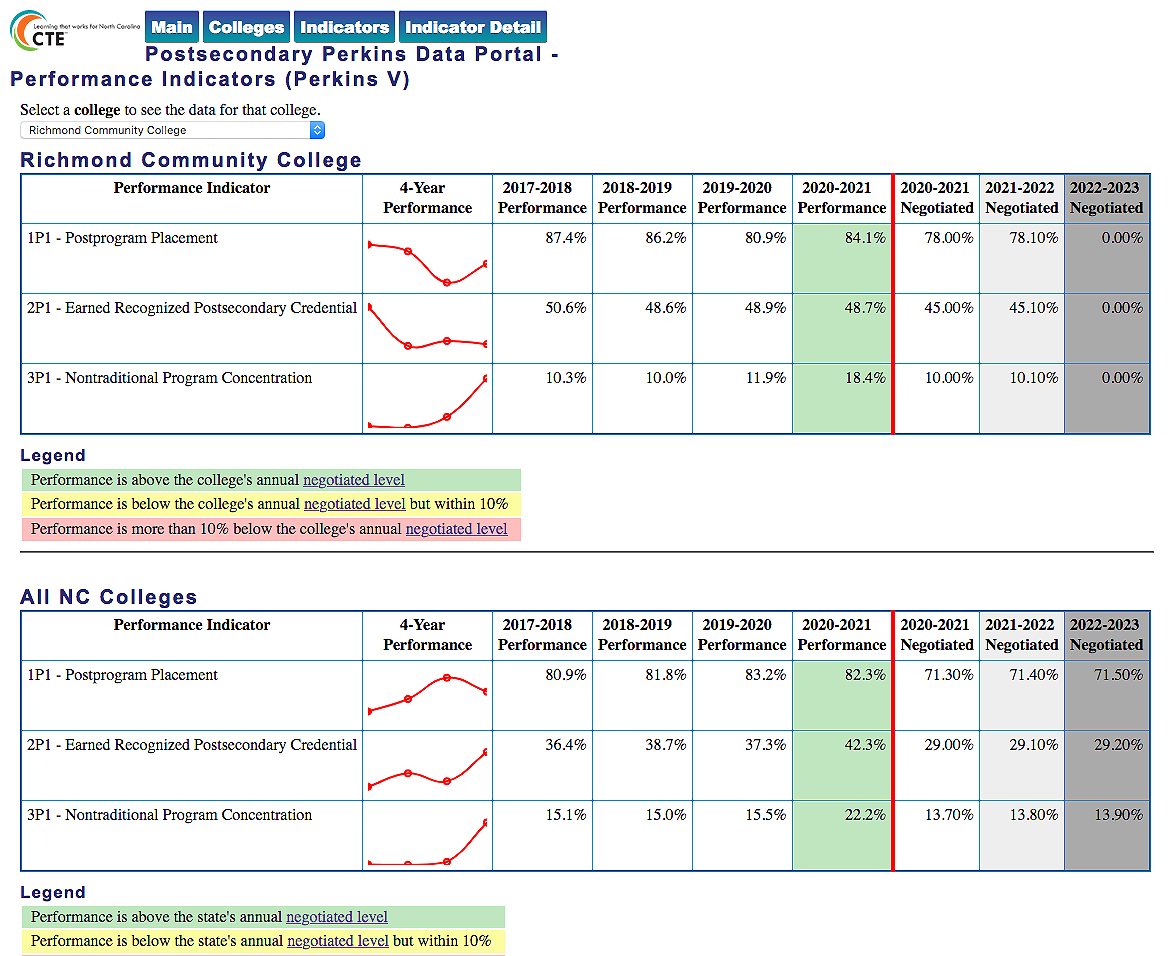 [Speaker Notes: Richmond CC



https://www.ncperkins.org/data/indicatorV.php]
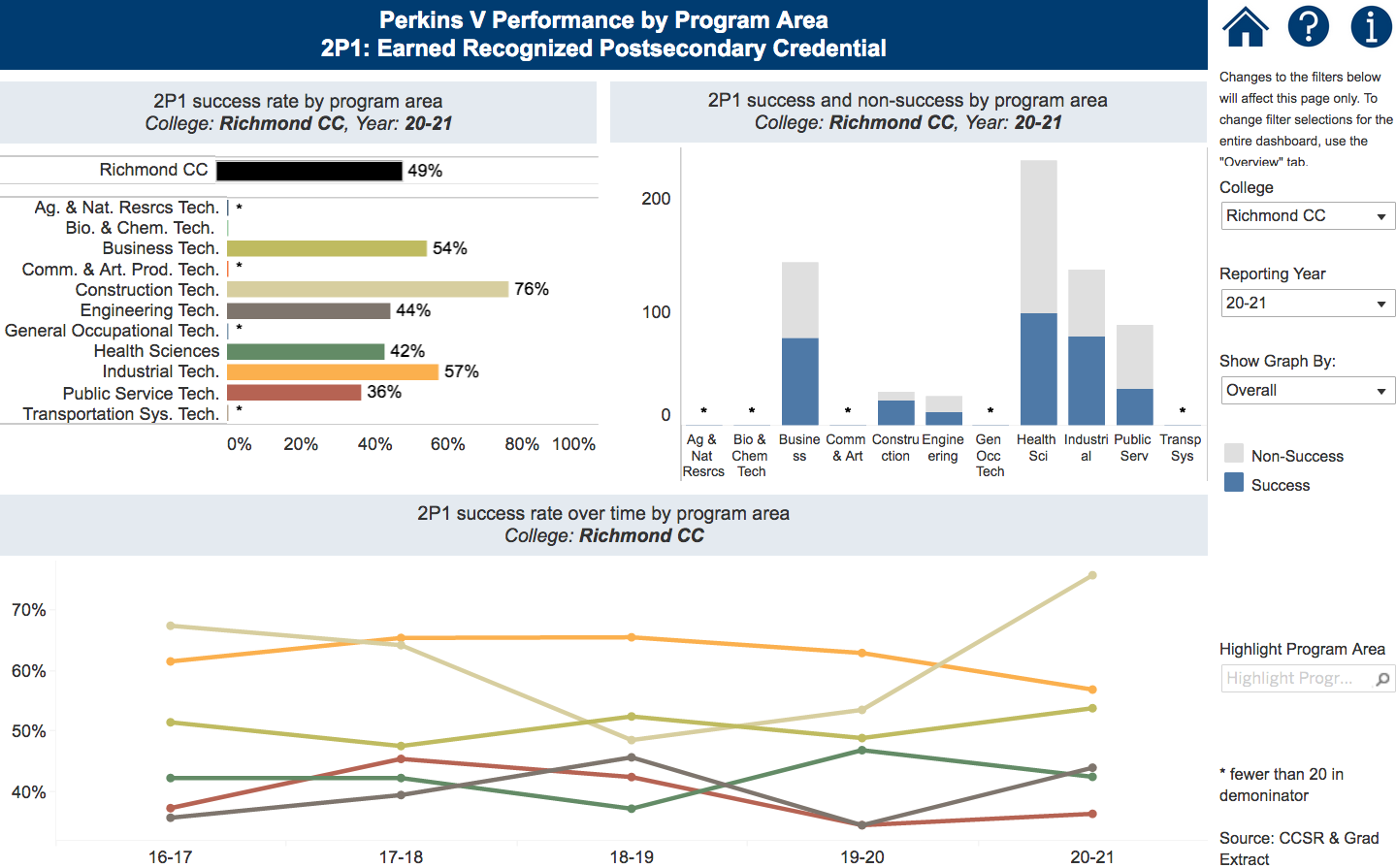 [Speaker Notes: Richmond CC


https://www.nccommunitycolleges.edu/analytics/dashboards/cte-perkins-v-performance-indicator-2p1-earned-recognized-postsecondary]
Stanly Community College
Introductions
Performance indicators – performance vs negotiated
College presentation
Have CLNA findings improved CTE?
Share a Promising Practice
How is college coping under COVID-19?
Budget and spending plan
Comments and questions
[Speaker Notes: Stanly CC]
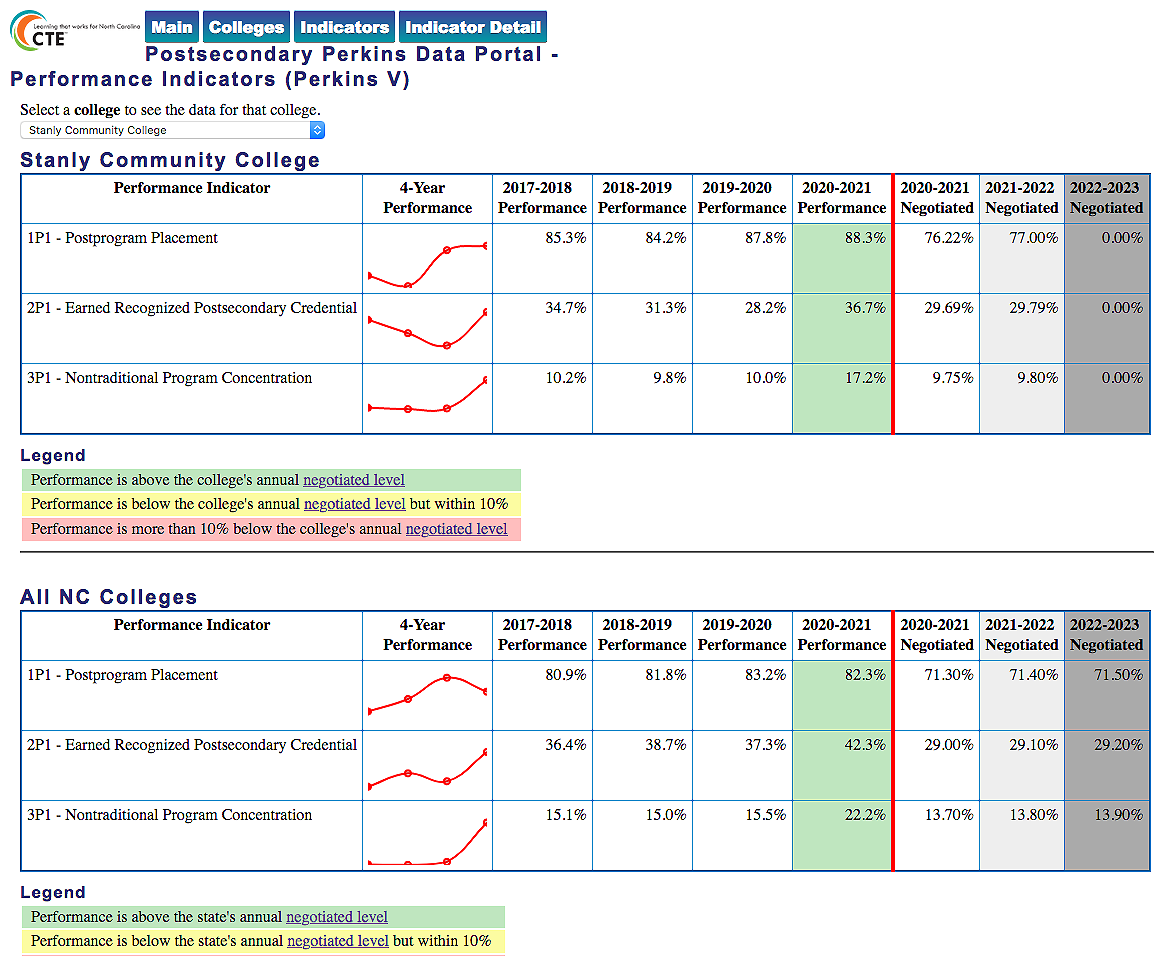 [Speaker Notes: Stanly CC



https://www.ncperkins.org/data/indicatorV.php]
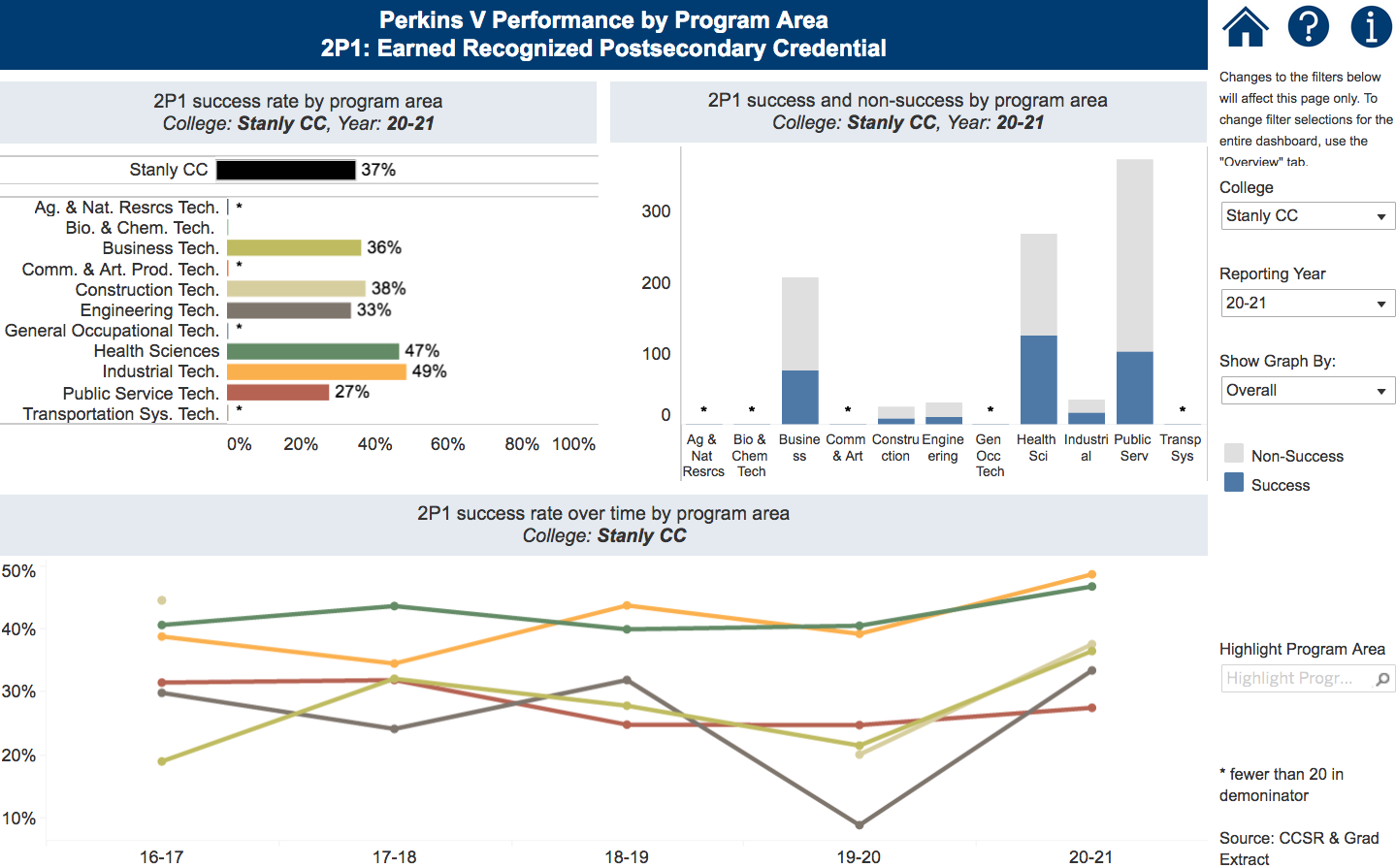 [Speaker Notes: Stanly CC


https://www.nccommunitycolleges.edu/analytics/dashboards/cte-perkins-v-performance-indicator-2p1-earned-recognized-postsecondary]
Perkins Mid-Year ReviewsJanuary 21, 2022
Cape Fear CC
Central Carolina CC
Central Piedmont CC
Fayetteville TCC
Forsyth TCC
Guilford TCC
Pitt CC
Rowan-Cabarrus CC
Wake TCC
Cape Fear Community College
Introductions
Performance indicators – performance vs negotiated
College presentation
Have CLNA findings improved CTE?
Share a Promising Practice
How is college coping under COVID-19?
Budget and spending plan
Comments and questions
[Speaker Notes: Cape Fear CC]
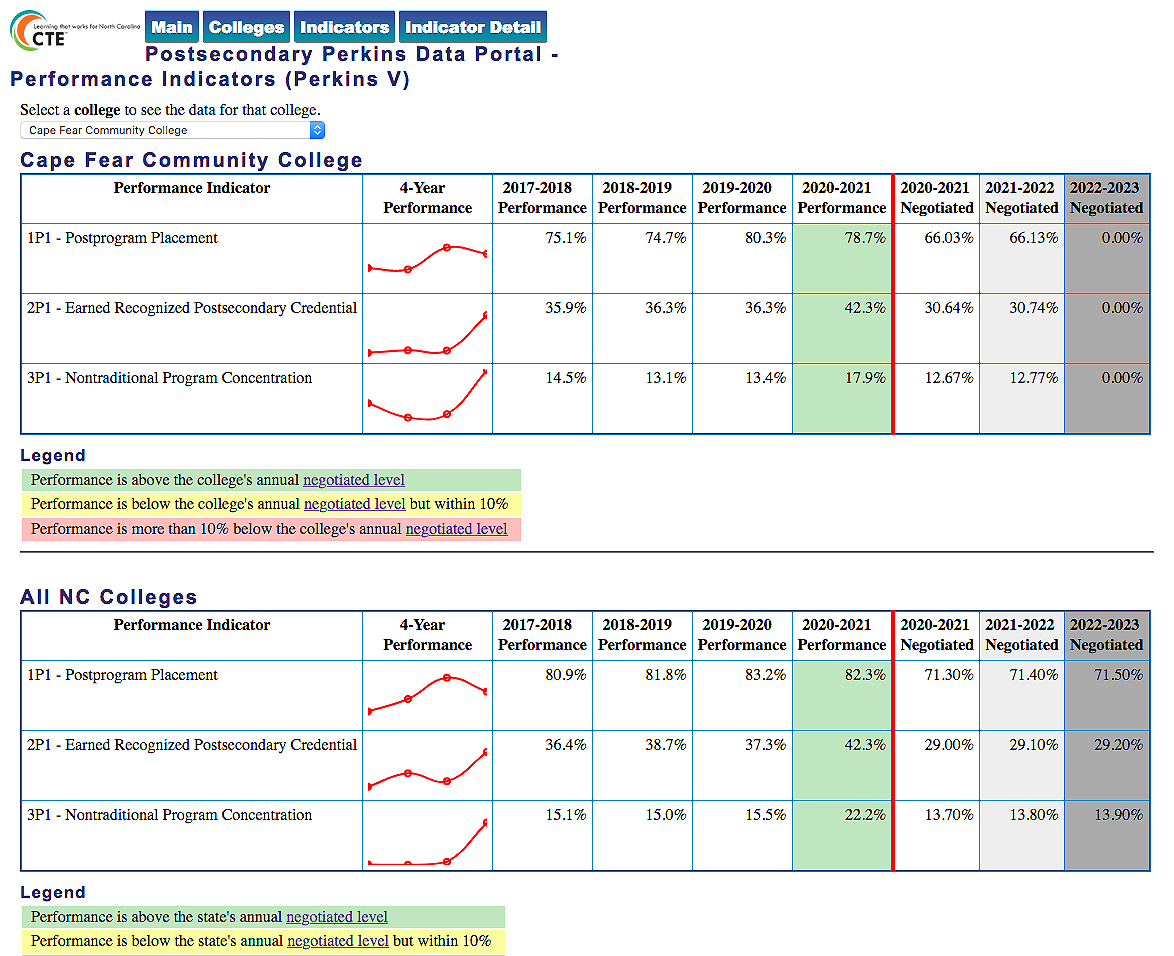 [Speaker Notes: Cape Fear CC



https://www.ncperkins.org/data/indicatorV.php]
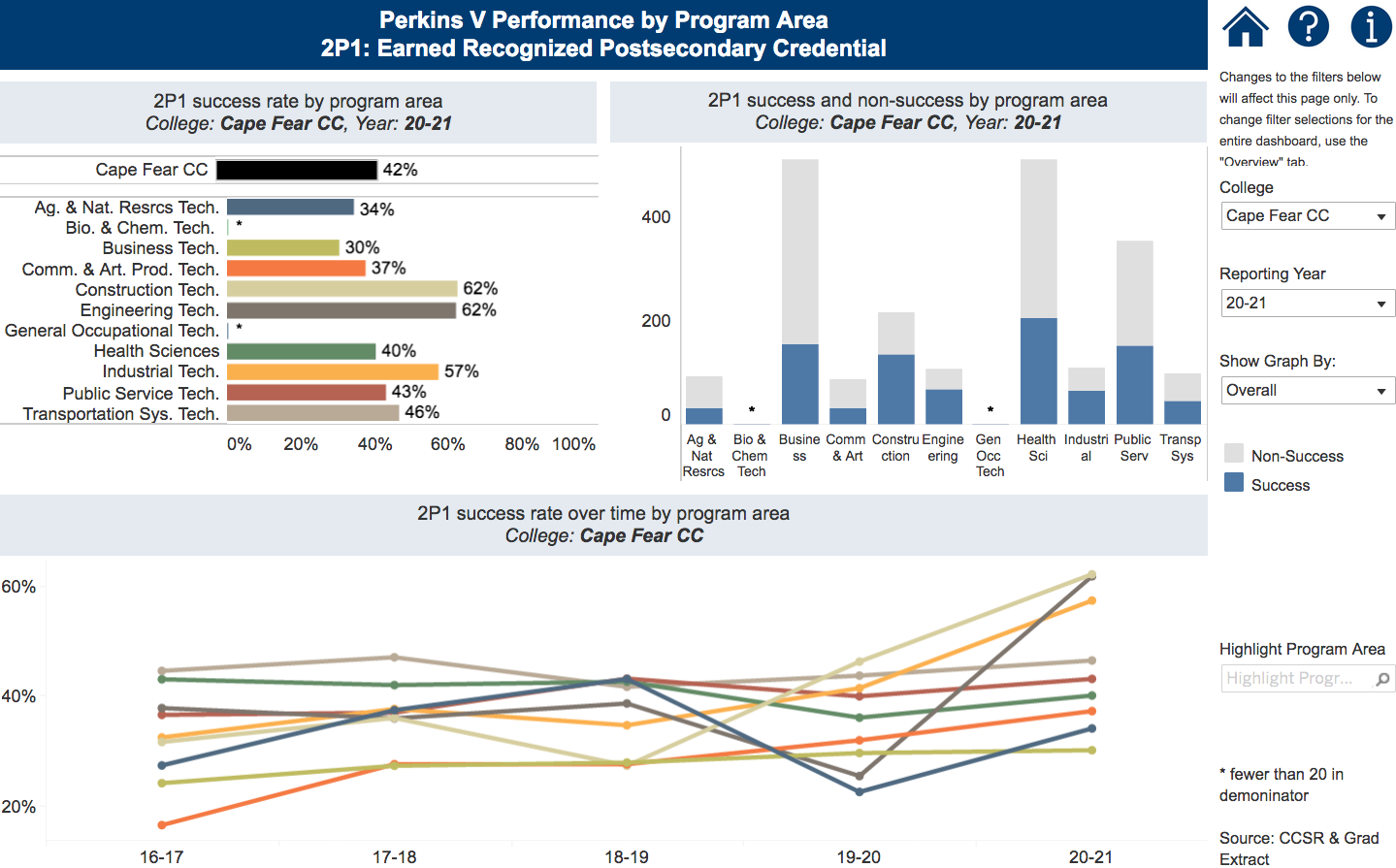 [Speaker Notes: Cape Fear CC


https://www.nccommunitycolleges.edu/analytics/dashboards/cte-perkins-v-performance-indicator-2p1-earned-recognized-postsecondary]
Central Carolina Community College
Introductions
Performance indicators – performance vs negotiated
College presentation
Have CLNA findings improved CTE?
Share a Promising Practice
How is college coping under COVID-19?
Budget and spending plan
Comments and questions
[Speaker Notes: Central Carolina CC]
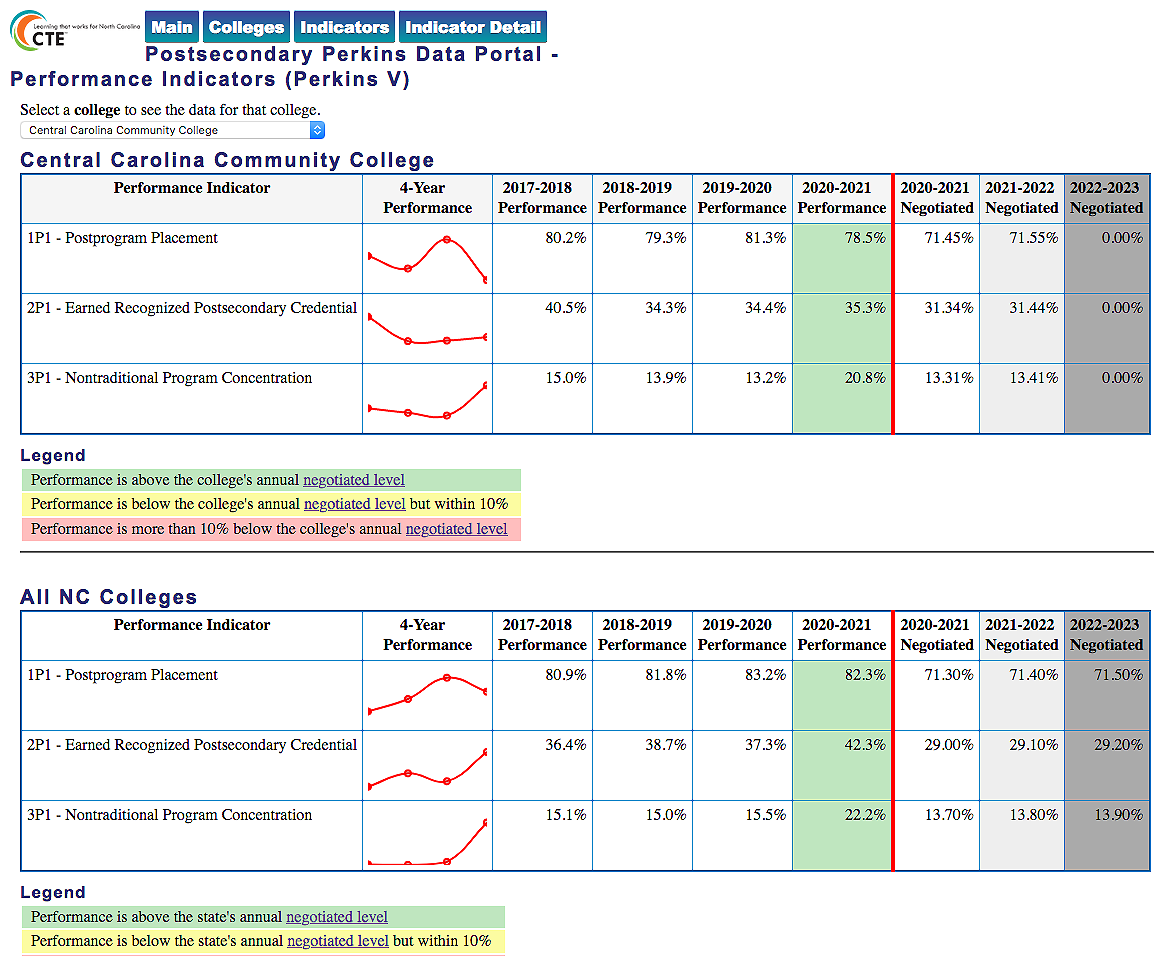 [Speaker Notes: Central Carolina CC



https://www.ncperkins.org/data/indicatorV.php]
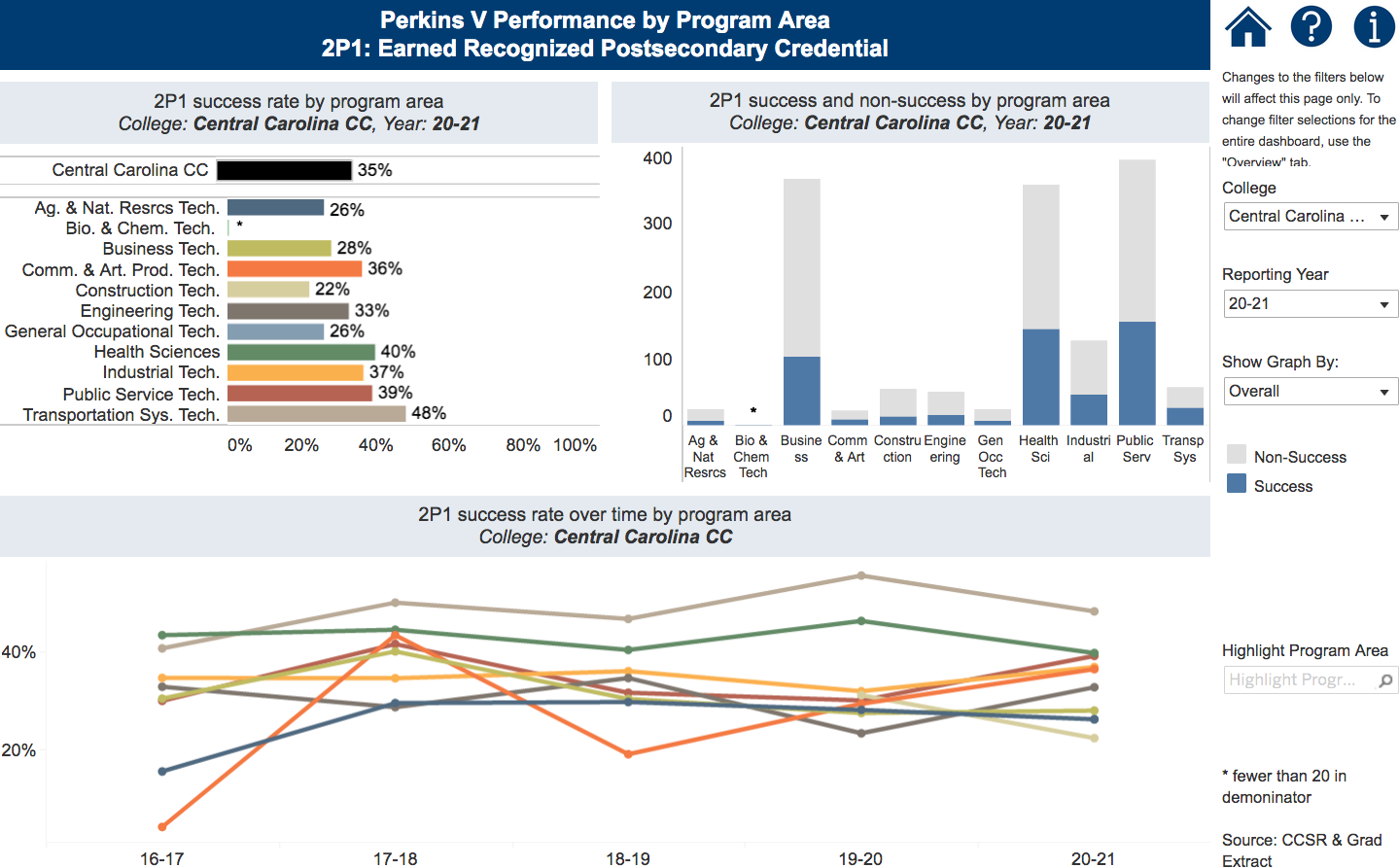 [Speaker Notes: Central Carolina CC


https://www.nccommunitycolleges.edu/analytics/dashboards/cte-perkins-v-performance-indicator-2p1-earned-recognized-postsecondary]
Central Piedmont Community College
Introductions
Performance indicators – performance vs negotiated
College presentation
Have CLNA findings improved CTE?
Share a Promising Practice
How is college coping under COVID-19?
Budget and spending plan
Comments and questions
[Speaker Notes: Central Piedmont CC]
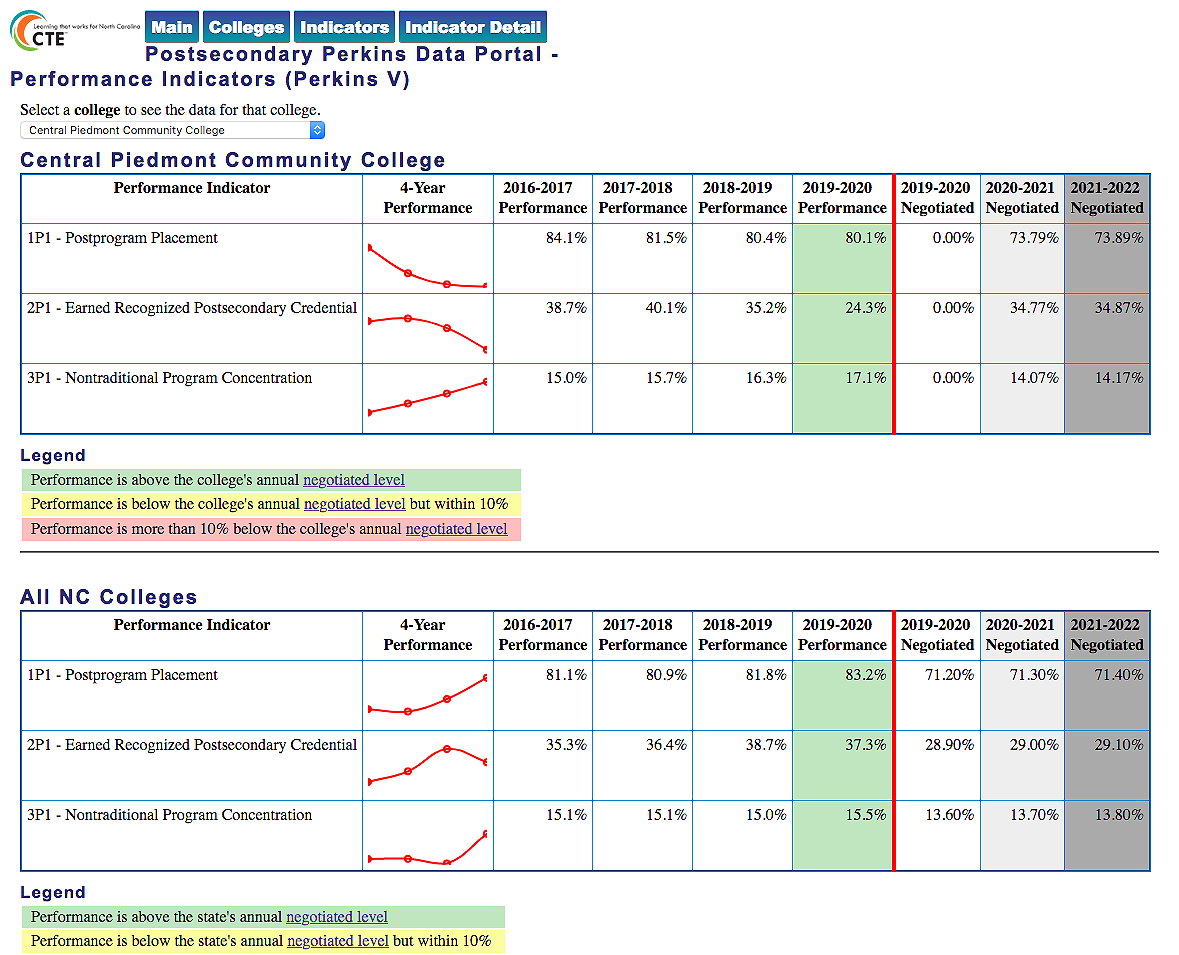 [Speaker Notes: Central Piedmont CC



https://www.ncperkins.org/data/indicatorV.php]
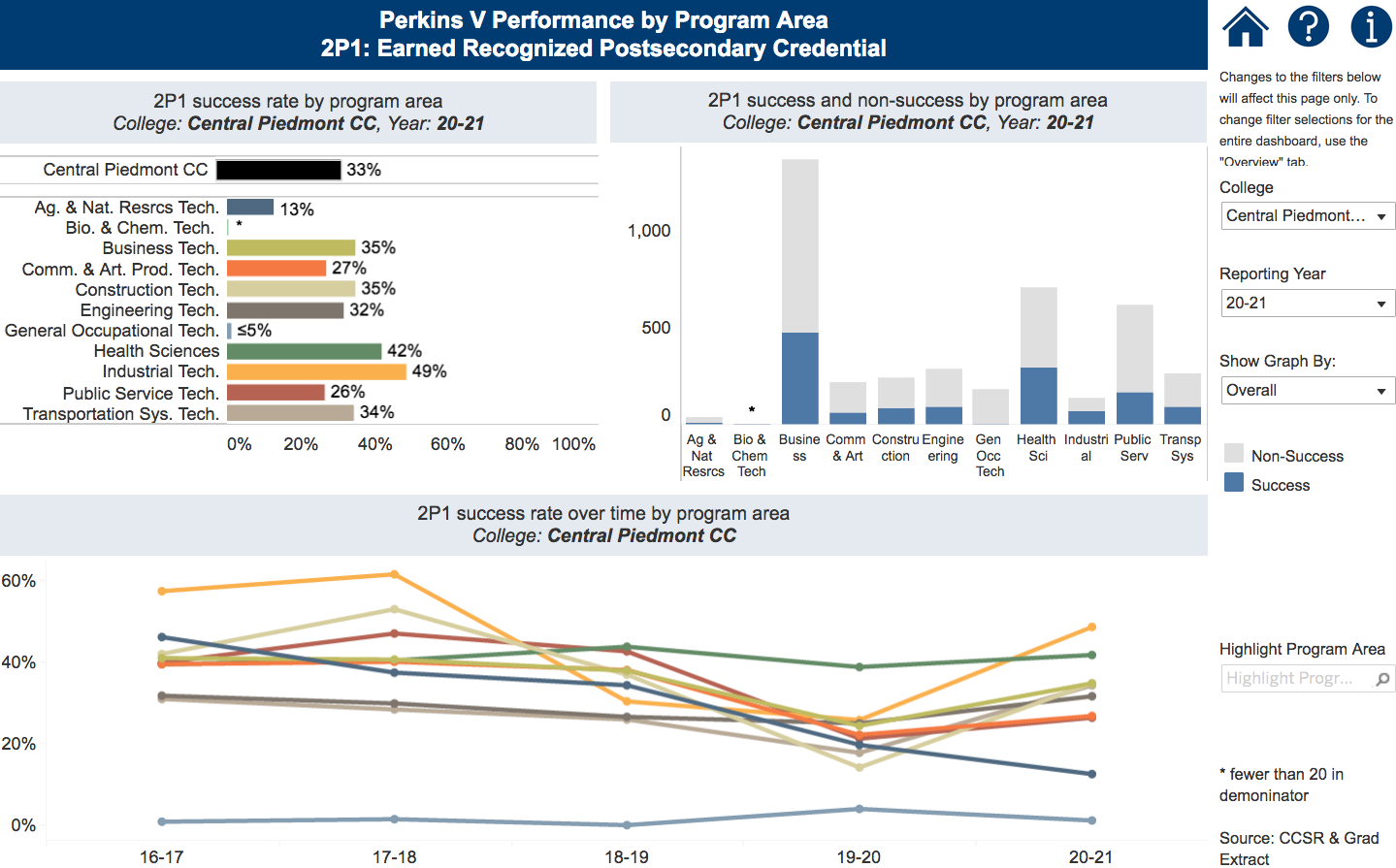 [Speaker Notes: Central Piedmont CC


https://www.nccommunitycolleges.edu/analytics/dashboards/cte-perkins-v-performance-indicator-2p1-earned-recognized-postsecondary]
Fayetteville Technical Community College
Introductions
Performance indicators – performance vs negotiated
College presentation
Have CLNA findings improved CTE?
Share a Promising Practice
How is college coping under COVID-19?
Budget and spending plan
Comments and questions
[Speaker Notes: Fayetteville TCC]
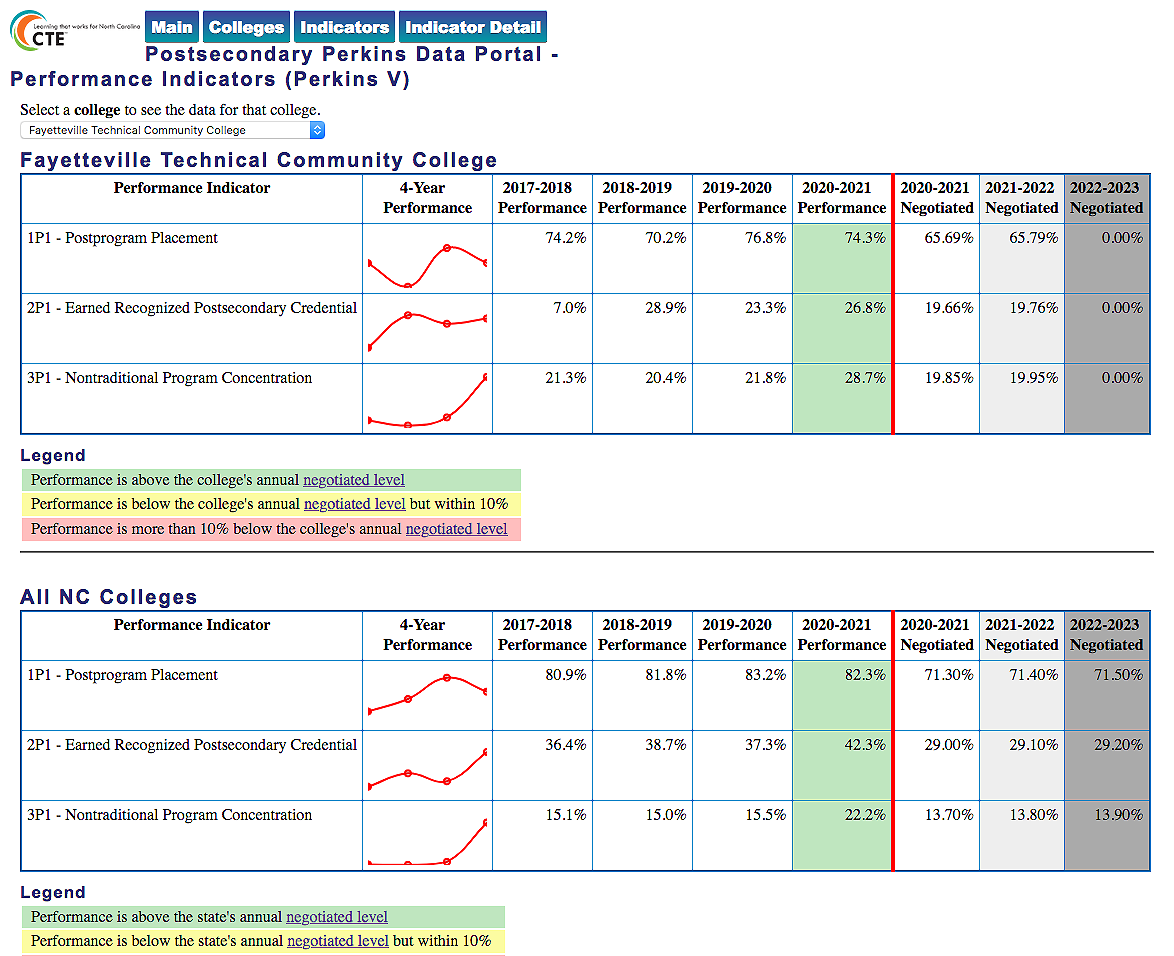 [Speaker Notes: Fayetteville TCC



https://www.ncperkins.org/data/indicatorV.php]
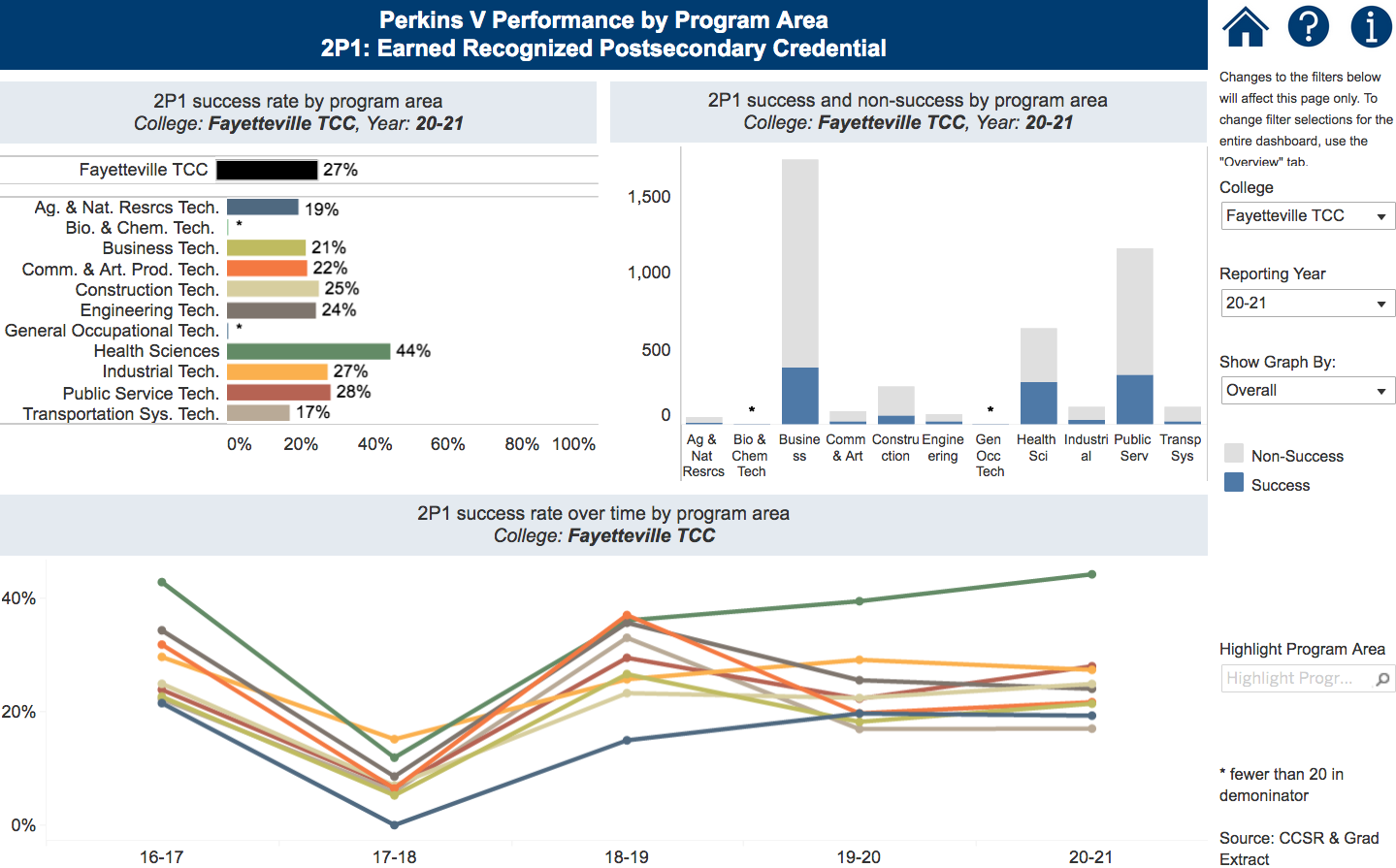 [Speaker Notes: Fayetteville TCC


https://www.nccommunitycolleges.edu/analytics/dashboards/cte-perkins-v-performance-indicator-2p1-earned-recognized-postsecondary]
Forsyth Technical Community College
Introductions
Performance indicators – performance vs negotiated
College presentation
Have CLNA findings improved CTE?
Share a Promising Practice
How is college coping under COVID-19?
Budget and spending plan
Comments and questions
[Speaker Notes: Forsyth TCC]
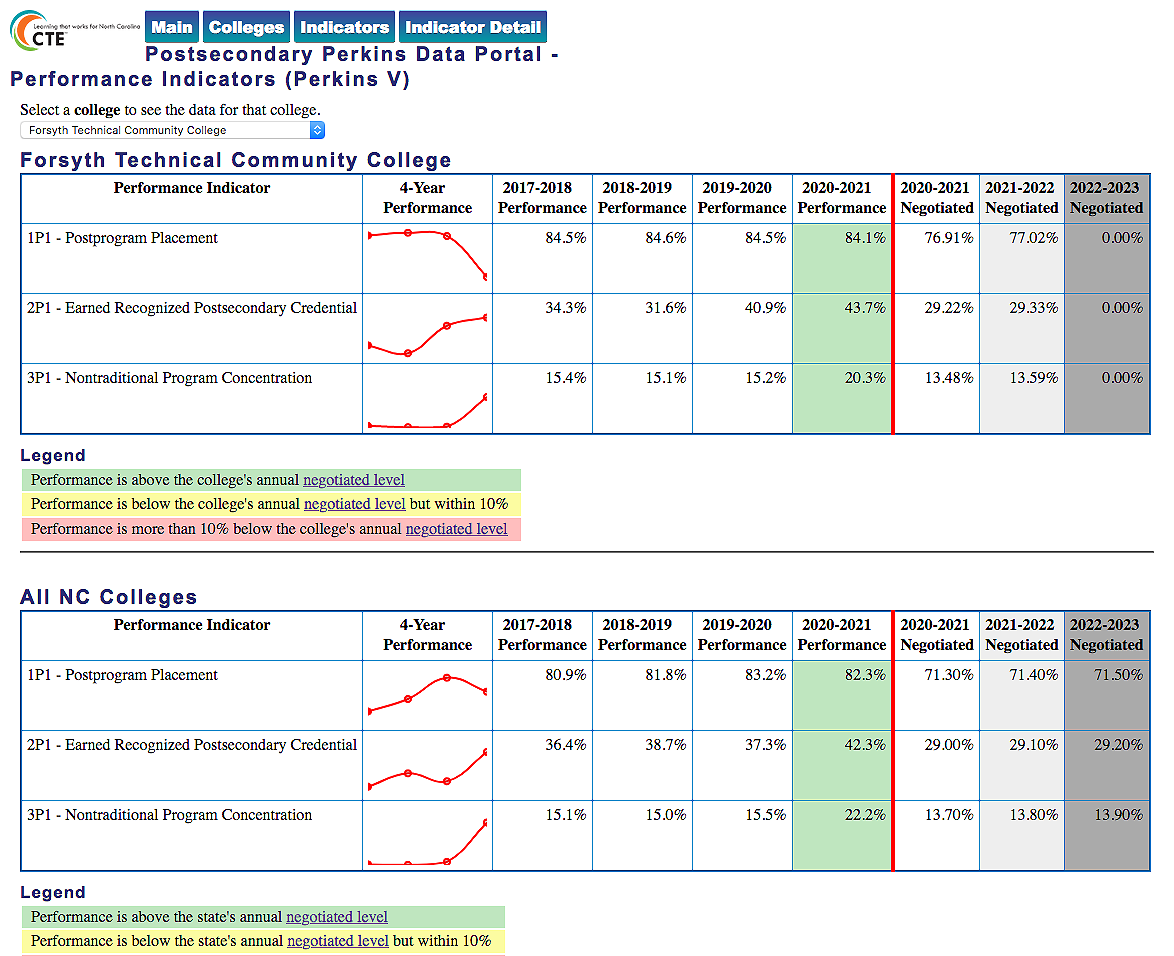 [Speaker Notes: Forsyth TCC



https://www.ncperkins.org/data/indicatorV.php]
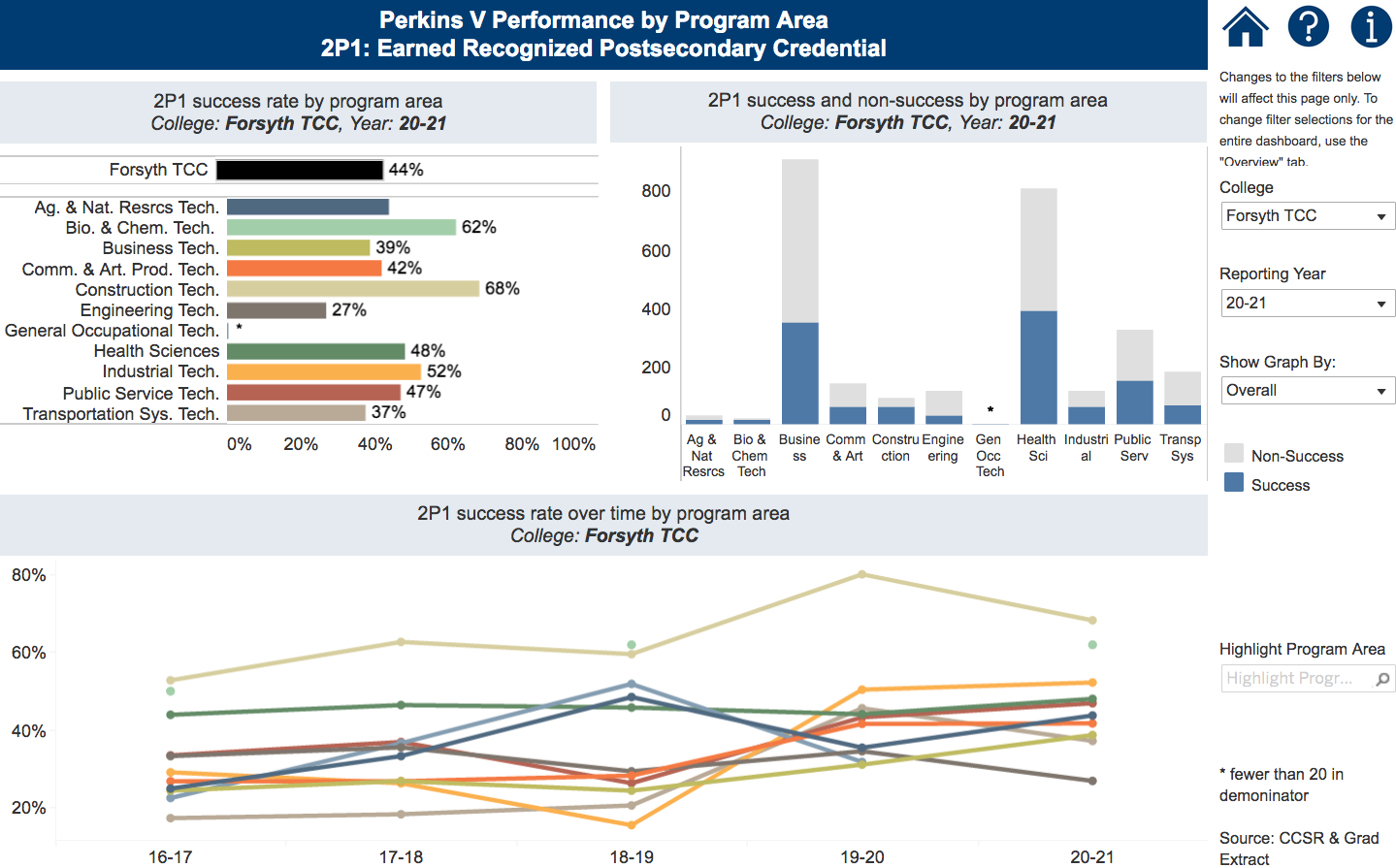 [Speaker Notes: Forsyth TCC


https://www.nccommunitycolleges.edu/analytics/dashboards/cte-perkins-v-performance-indicator-2p1-earned-recognized-postsecondary]
Guilford Technical Community College
Introductions
Performance indicators – performance vs negotiated
College presentation
Have CLNA findings improved CTE?
Share a Promising Practice
How is college coping under COVID-19?
Budget and spending plan
Comments and questions
[Speaker Notes: Guilford TCC]
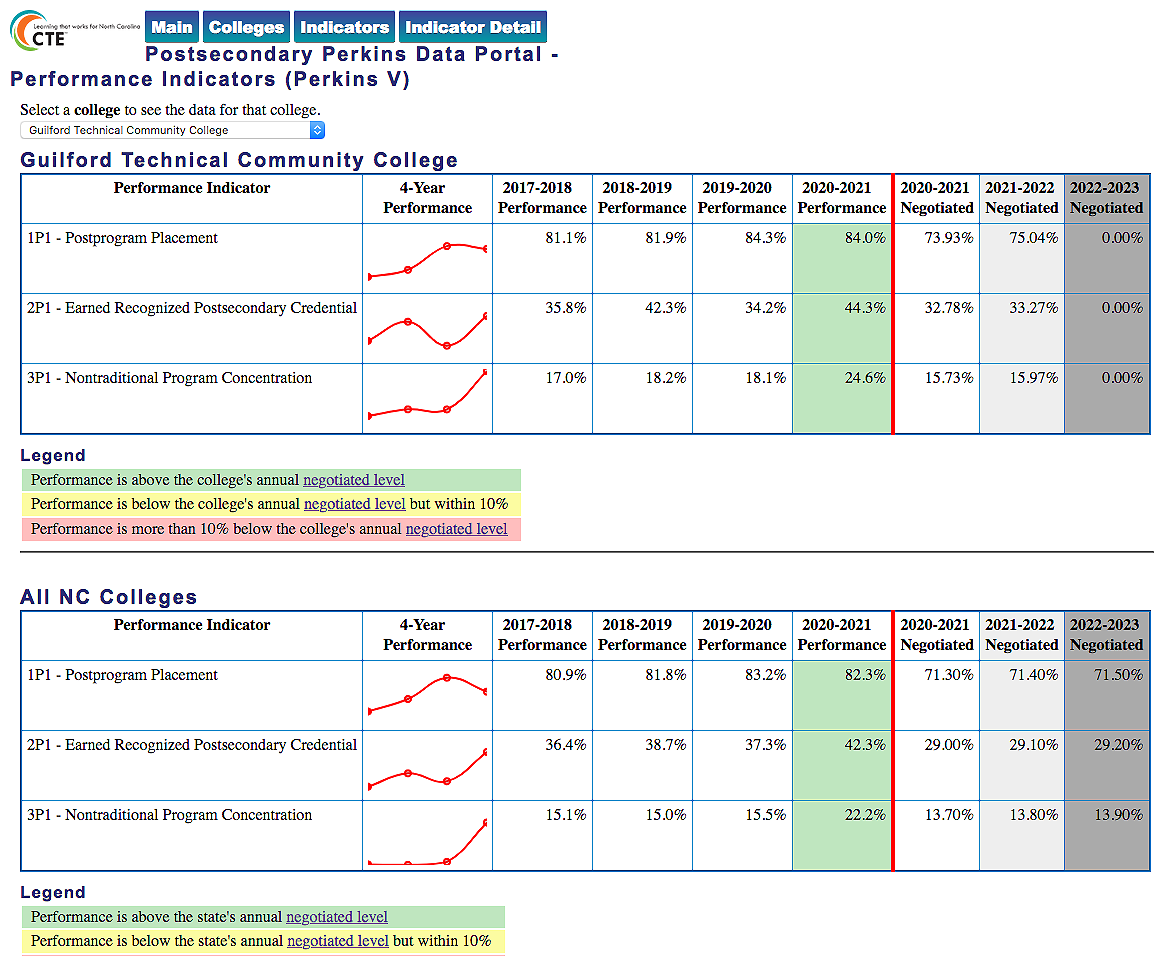 [Speaker Notes: Guilford TCC



https://www.ncperkins.org/data/indicatorV.php]
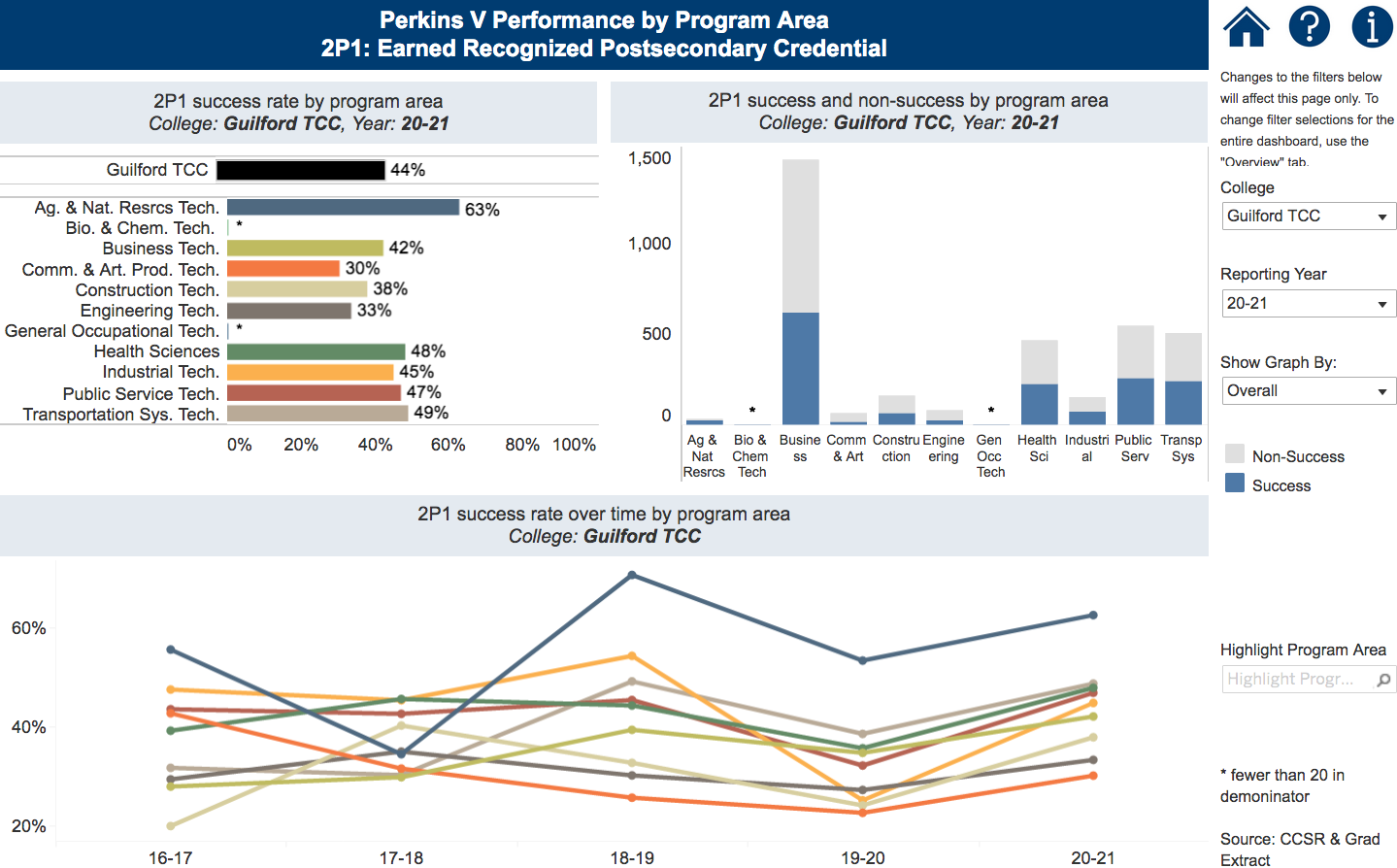 [Speaker Notes: Guilford TCC


https://www.nccommunitycolleges.edu/analytics/dashboards/cte-perkins-v-performance-indicator-2p1-earned-recognized-postsecondary]
Pitt Community College
Introductions
Performance indicators – performance vs negotiated
College presentation
Have CLNA findings improved CTE?
Share a Promising Practice
How is college coping under COVID-19?
Budget and spending plan
Comments and questions
[Speaker Notes: Pitt CC]
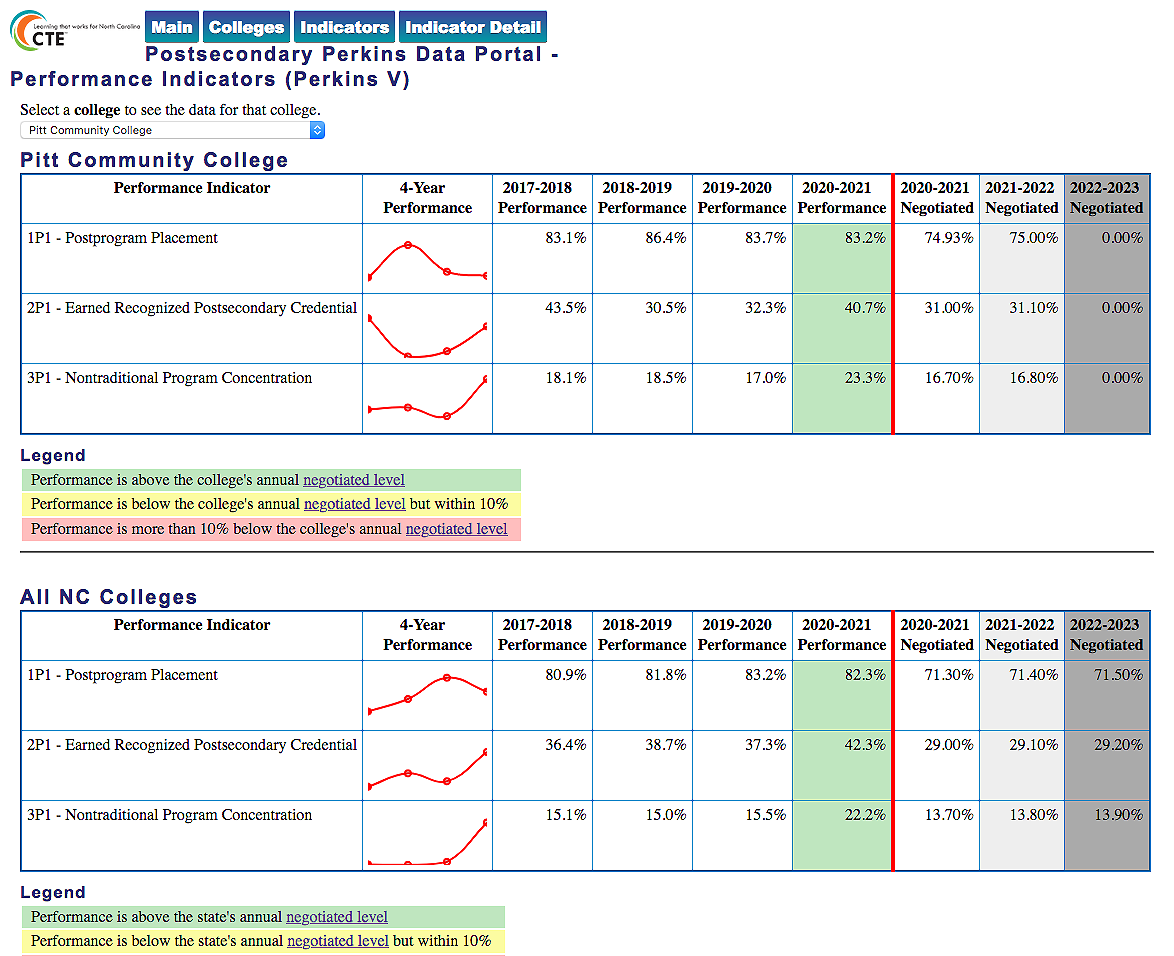 [Speaker Notes: Pitt CC



https://www.ncperkins.org/data/indicatorV.php]
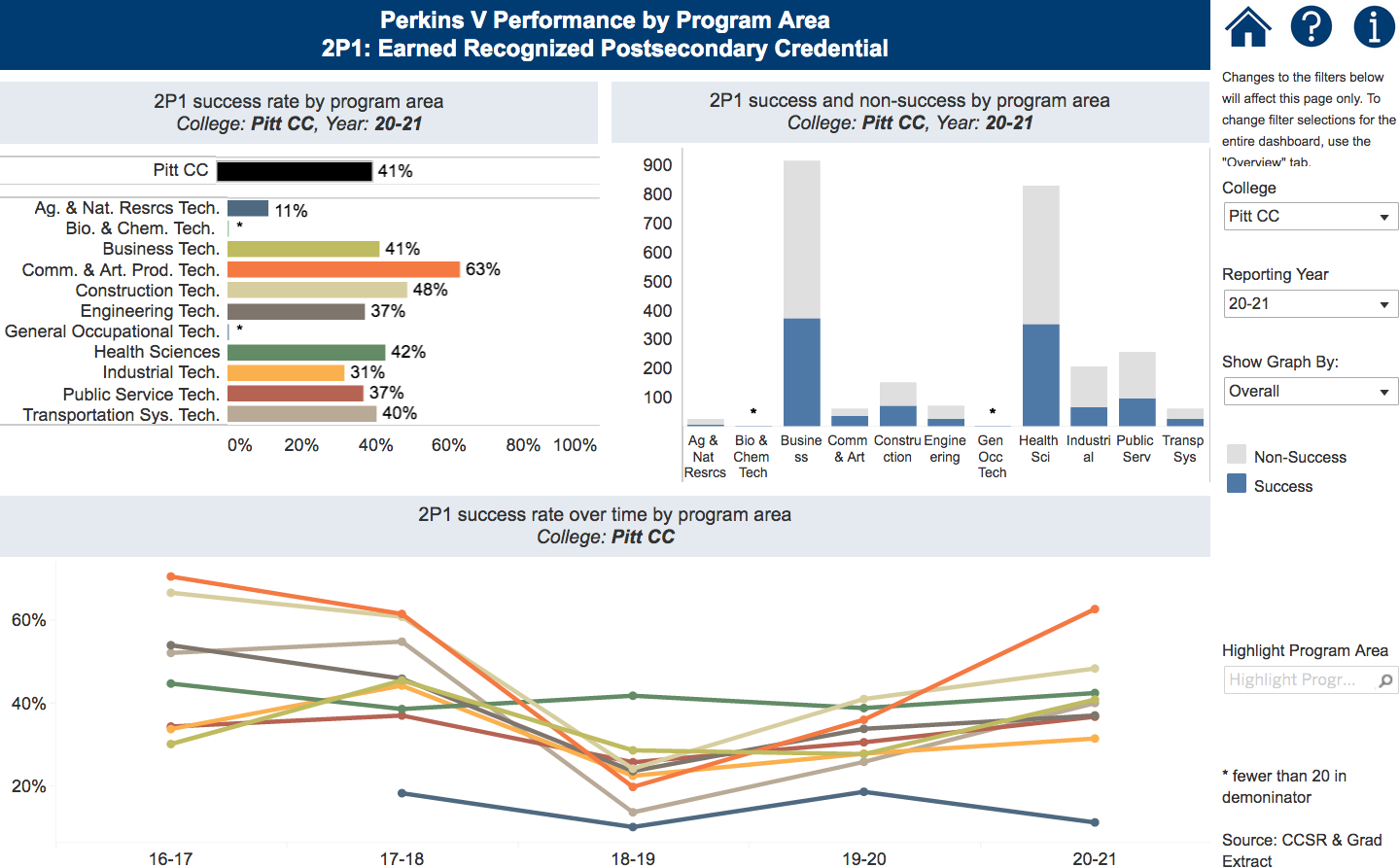 [Speaker Notes: Pitt CC


https://www.nccommunitycolleges.edu/analytics/dashboards/cte-perkins-v-performance-indicator-2p1-earned-recognized-postsecondary]
Rowan-Cabarrus Community College CC
Introductions
Performance indicators – performance vs negotiated
College presentation
Have CLNA findings improved CTE?
Share a Promising Practice
How is college coping under COVID-19?
Budget and spending plan
Comments and questions
[Speaker Notes: Rowan-Cabarrus CC]
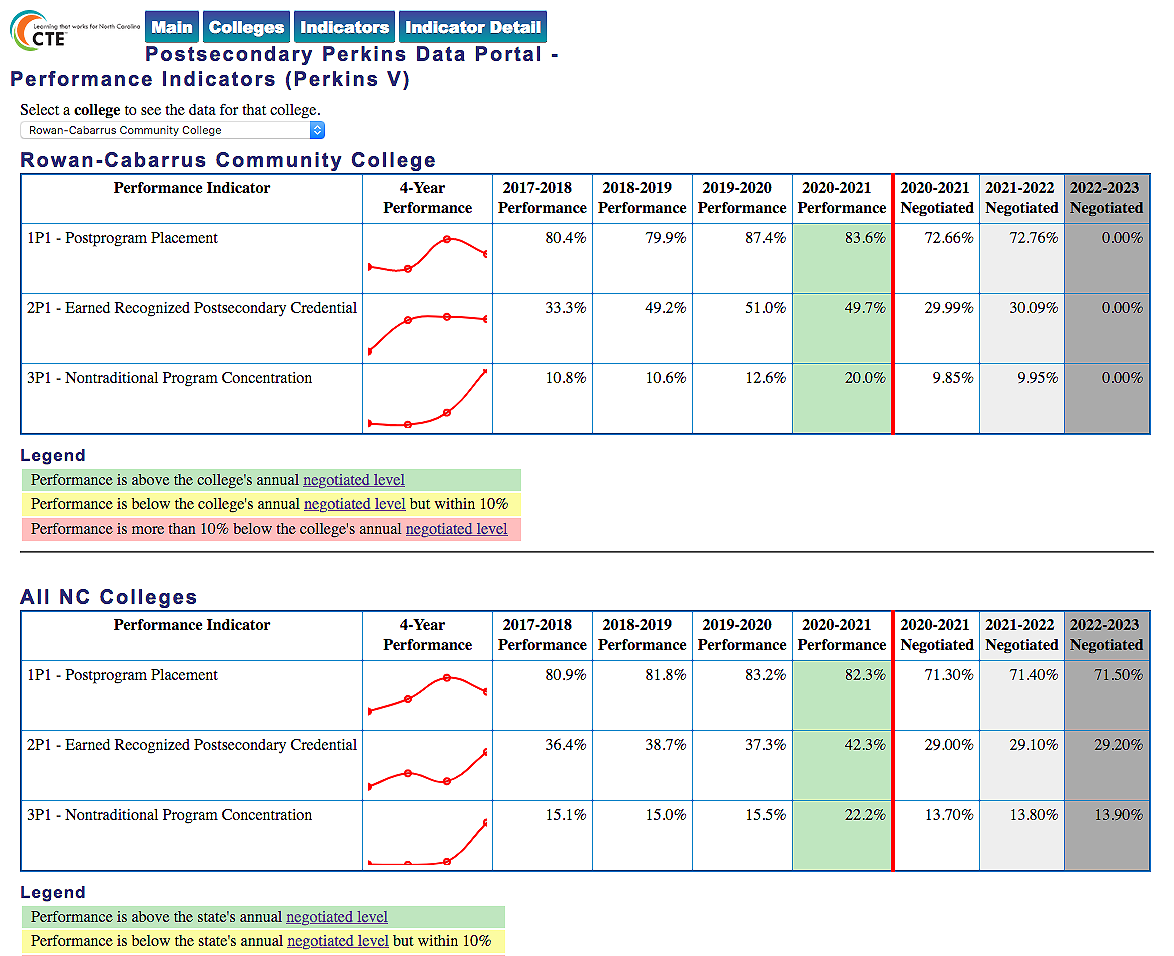 [Speaker Notes: Rowan-Cabarrus CC



https://www.ncperkins.org/data/indicatorV.php]
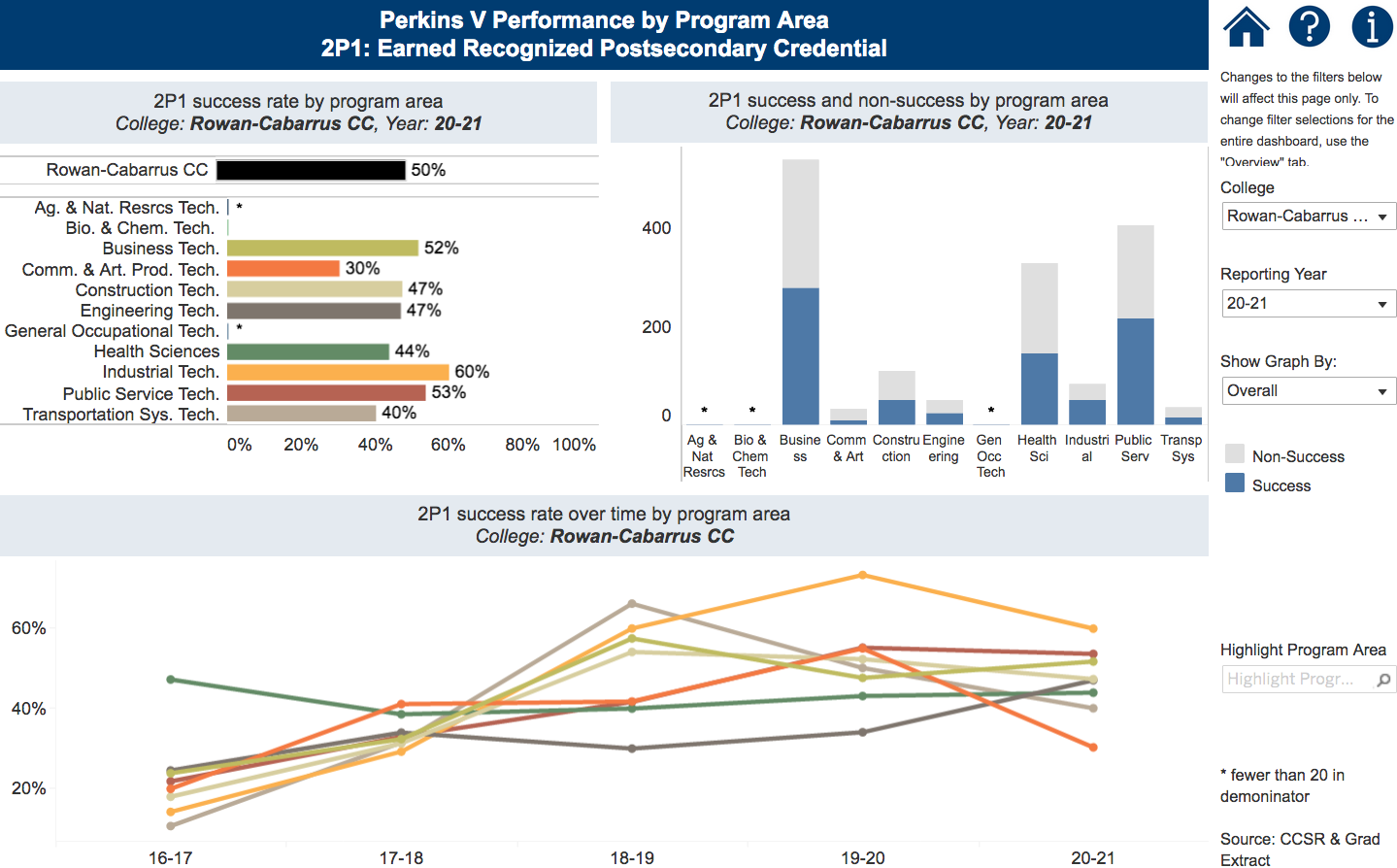 [Speaker Notes: Rowan-Cabarrus CC


https://www.nccommunitycolleges.edu/analytics/dashboards/cte-perkins-v-performance-indicator-2p1-earned-recognized-postsecondary]
Wake Technical Community College
Introductions
Performance indicators – performance vs negotiated
College presentation
Have CLNA findings improved CTE?
Share a Promising Practice
How is college coping under COVID-19?
Budget and spending plan
Comments and questions
[Speaker Notes: Wake TCC]
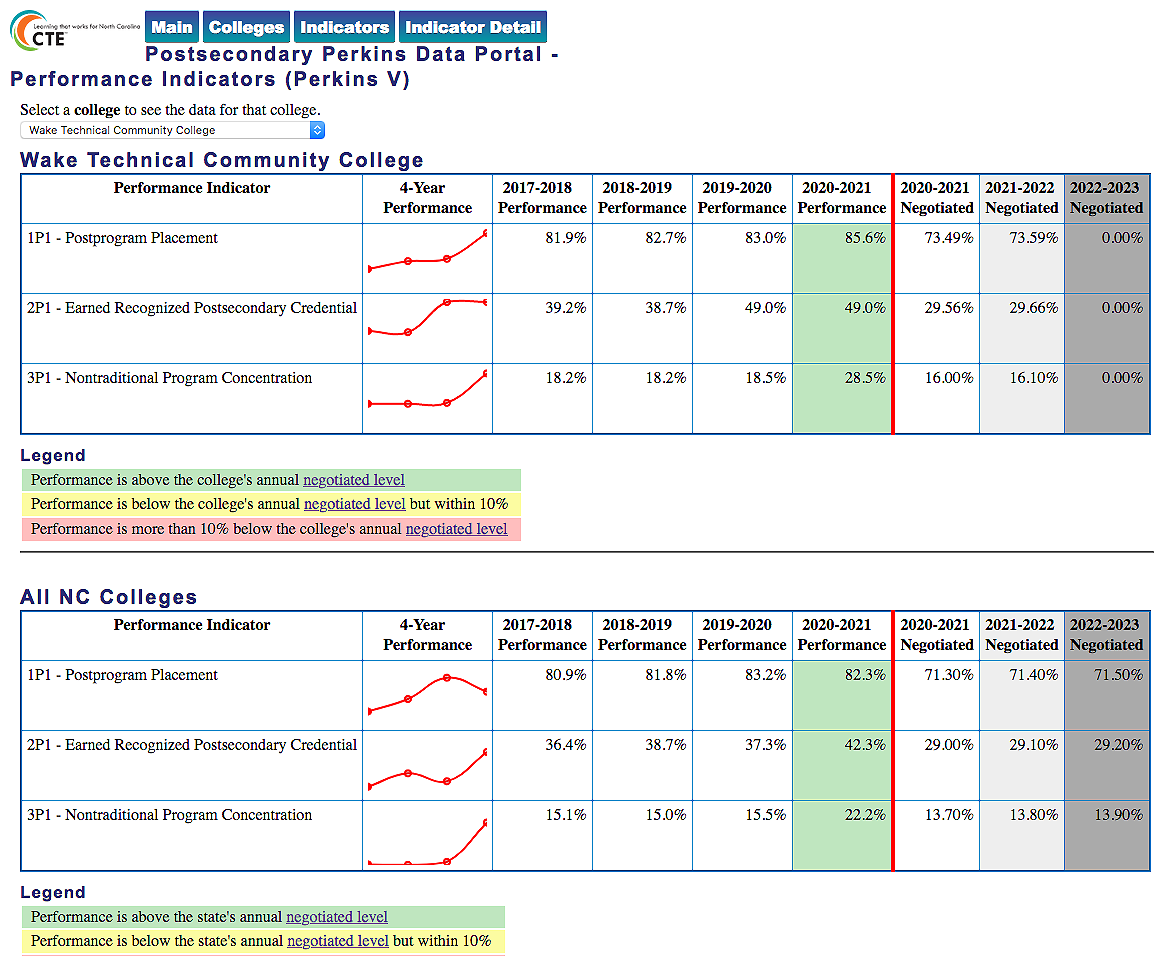 [Speaker Notes: Wake TCC



https://www.ncperkins.org/data/indicatorV.php]
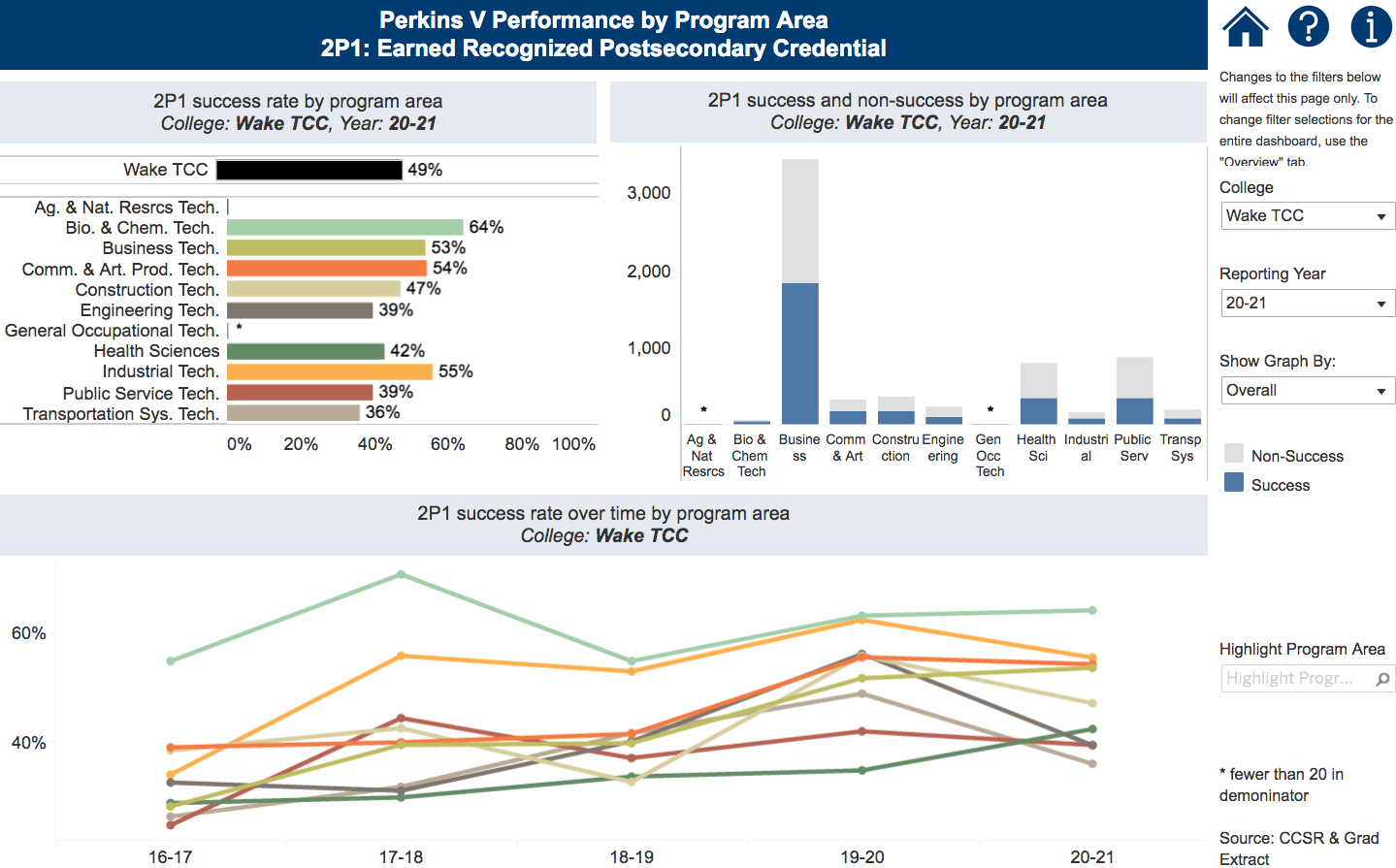 [Speaker Notes: Wake TCC


https://www.nccommunitycolleges.edu/analytics/dashboards/cte-perkins-v-performance-indicator-2p1-earned-recognized-postsecondary]
Perkins/CTE State Staff
Dr. Bob Witchger	Director, Career & Technical Education	WitchgerB@nccommunitycolleges.edu	919-807-7126
Dr. Tony R. Reggi	Coordinator, Career & Technical Education	ReggiA@nccommunitycolleges.edu	919-807-7131
Patti Coultas	Coordinator, Career & Technical Education	CoultasP@nccommunitycolleges.edu	919-807-7130
Dr. Mary Olvera	Coordinator, Career & Technical Education	OlveraM@nccommunitycolleges.edu	919-807-7120
Michelle Lair	Coordinator, CCP and Career & Technical Education	LairM@nccommunitycolleges.edu	919-807-7227
Chris Droessler	Coordinator, Career & Technical Education	DroesslerC@nccommunitycolleges.edu	919-807-7068
Darice McDougald	CTE Administrative Assistant	McDougaldD@nccommunitycolleges.edu	919-807-7219
[Speaker Notes: http://www.ncperkins.org/course/view.php?id=6]
Team Perkins
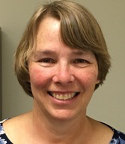 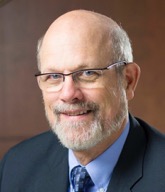 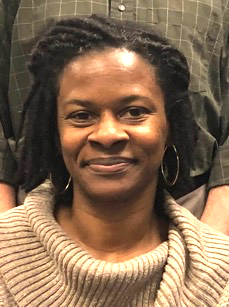 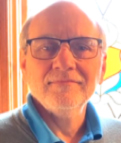 Bob Witchger
Patti Coultas
Tony Reggi
Darice McDougald
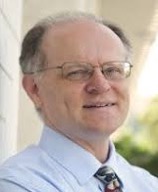 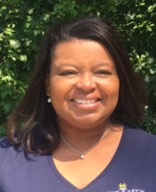 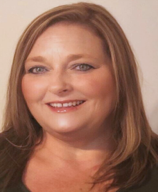 Michelle Lair
Mary Olvera
Chris Droessler
[Speaker Notes: Dr. Bob Witchger 
919-807-7126
WitchgerB@nccommunitycolleges.edu

Dr. Tony R. Reggi
919-807-7131
ReggiA@nccommunitycolleges.edu

Patti Coultas
919-807-7130
CoultasP@nccommunitycolleges.edu

Dr. Mary Olvera
919-807-7120
OlveraM@nccommunitycolleges.edu

Michelle Lair
919-807-72227
LairM@nccommunitycolleges.edu

Chris Droessler 
919-807-7068
DroesslerC@nccommunitycolleges.edu

Darice McDougald
919-807-7219
McDougaldD@nccommunitycolleges.edu]